Граматичні категоріїДанило Мисак
Що таке граматика?
Що таке граматика?
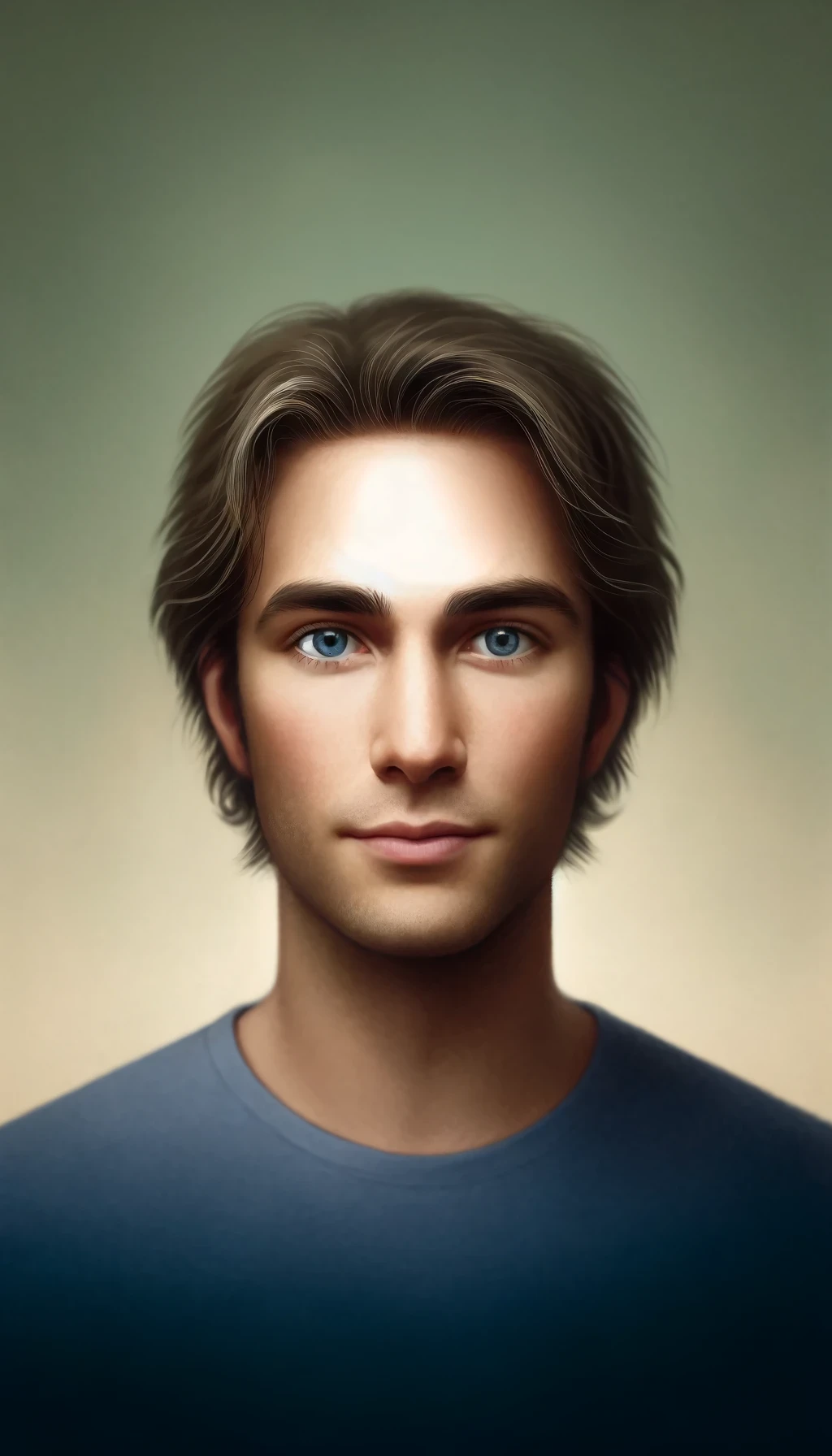 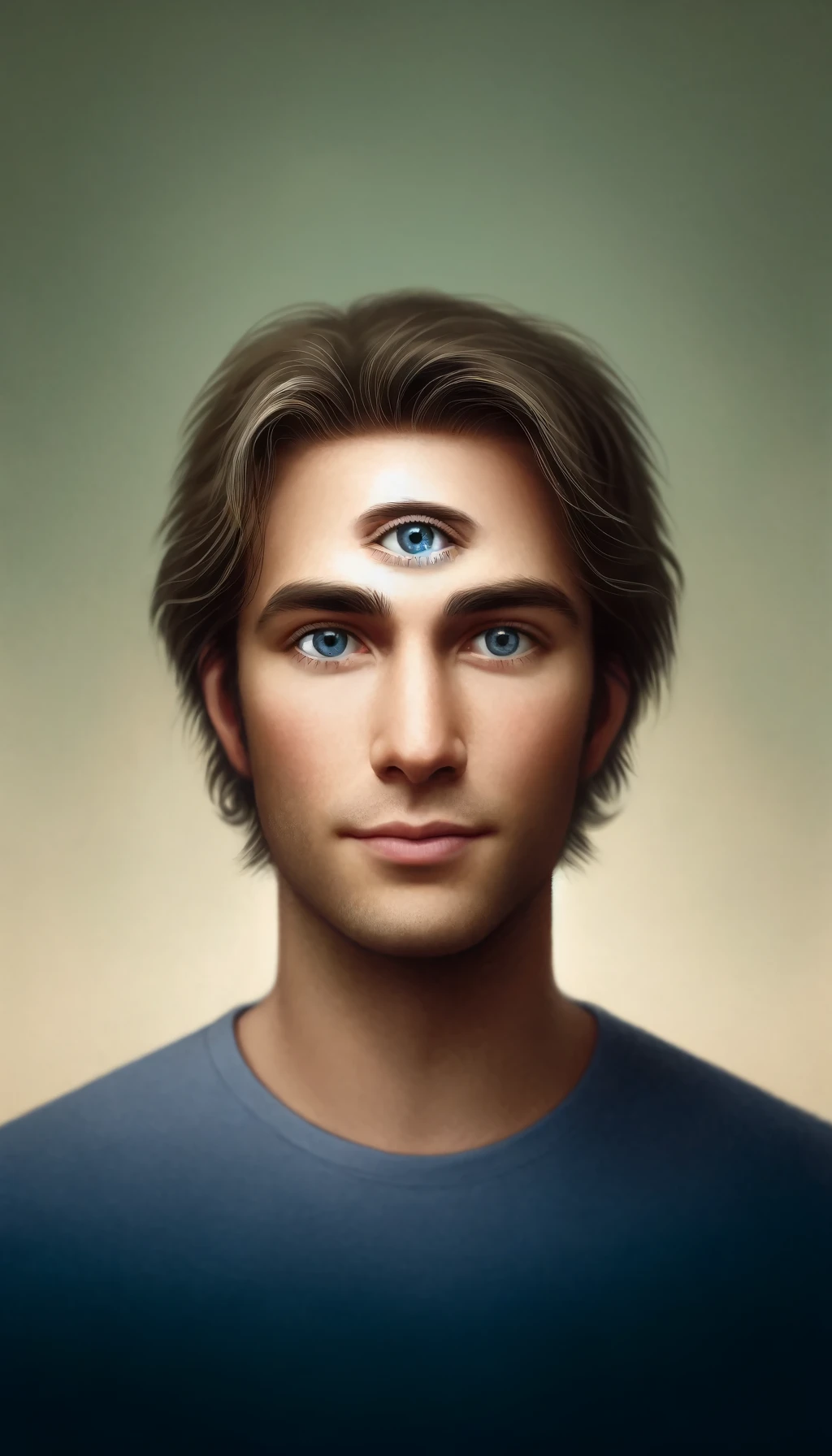 ✗
✓
Що таке граматика?
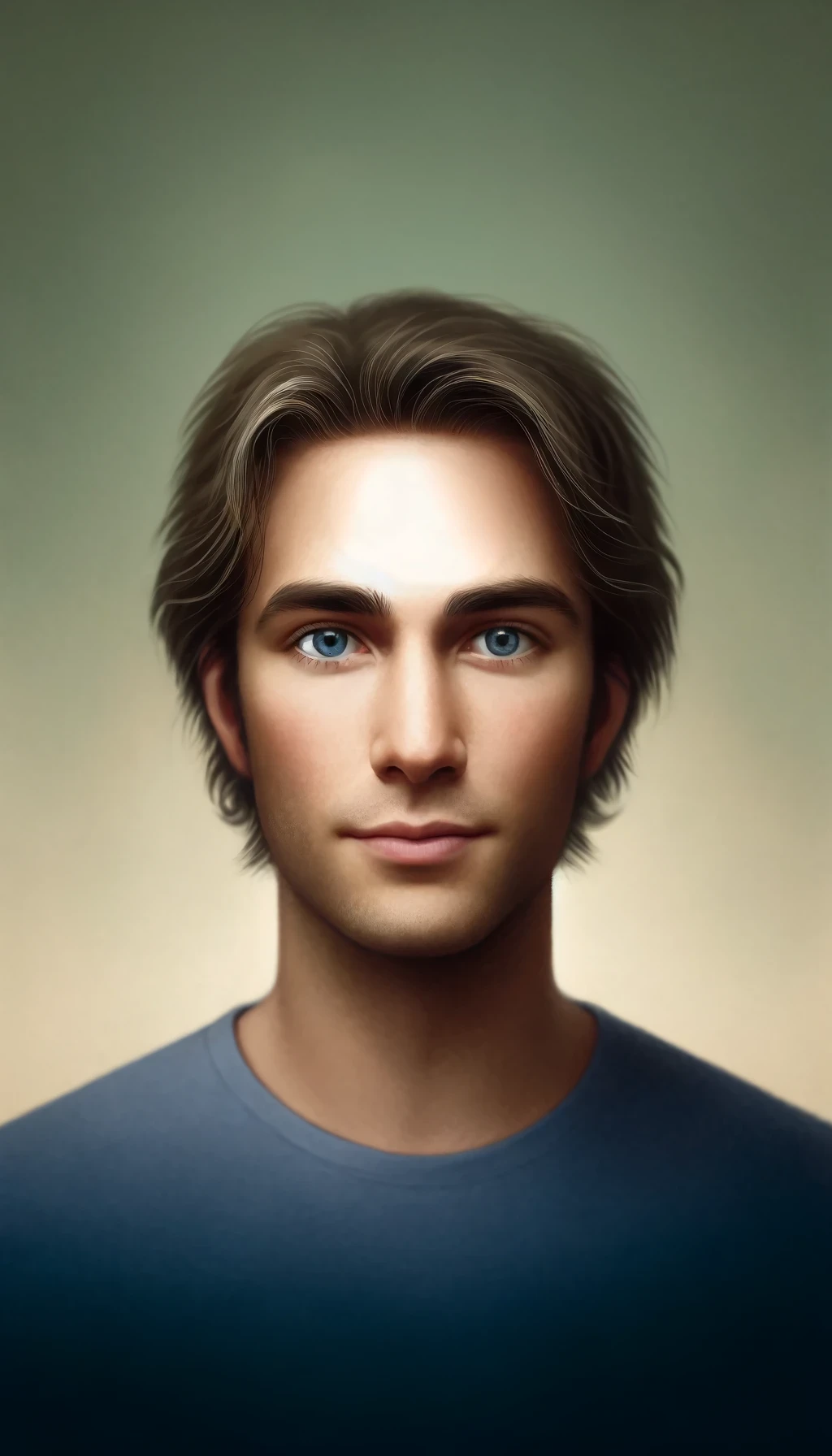 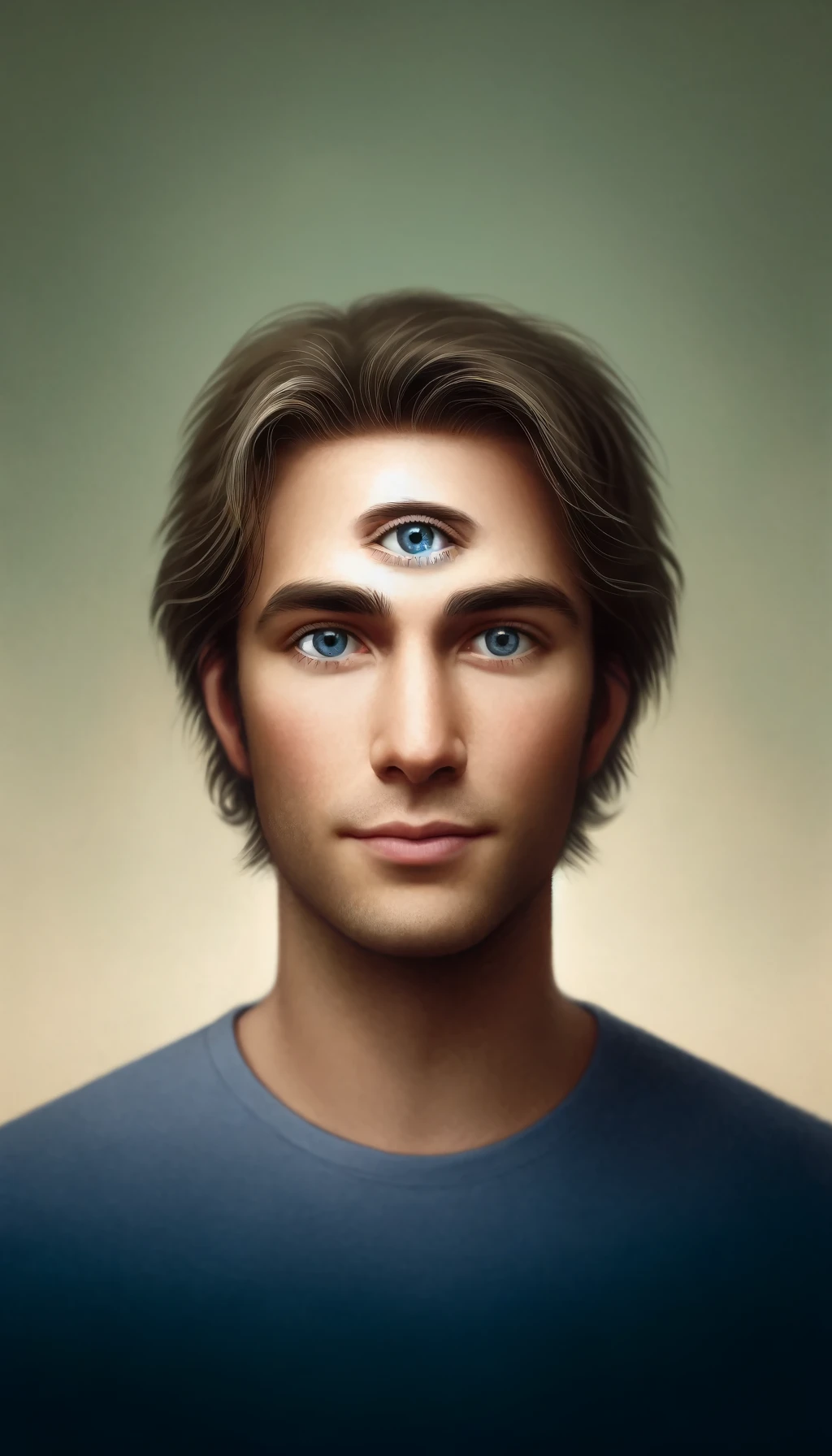 ✗
Я йду до школи.
Я школа до йти.
✓
Хто такі лінгвісти?
Хто такі лінгвісти?
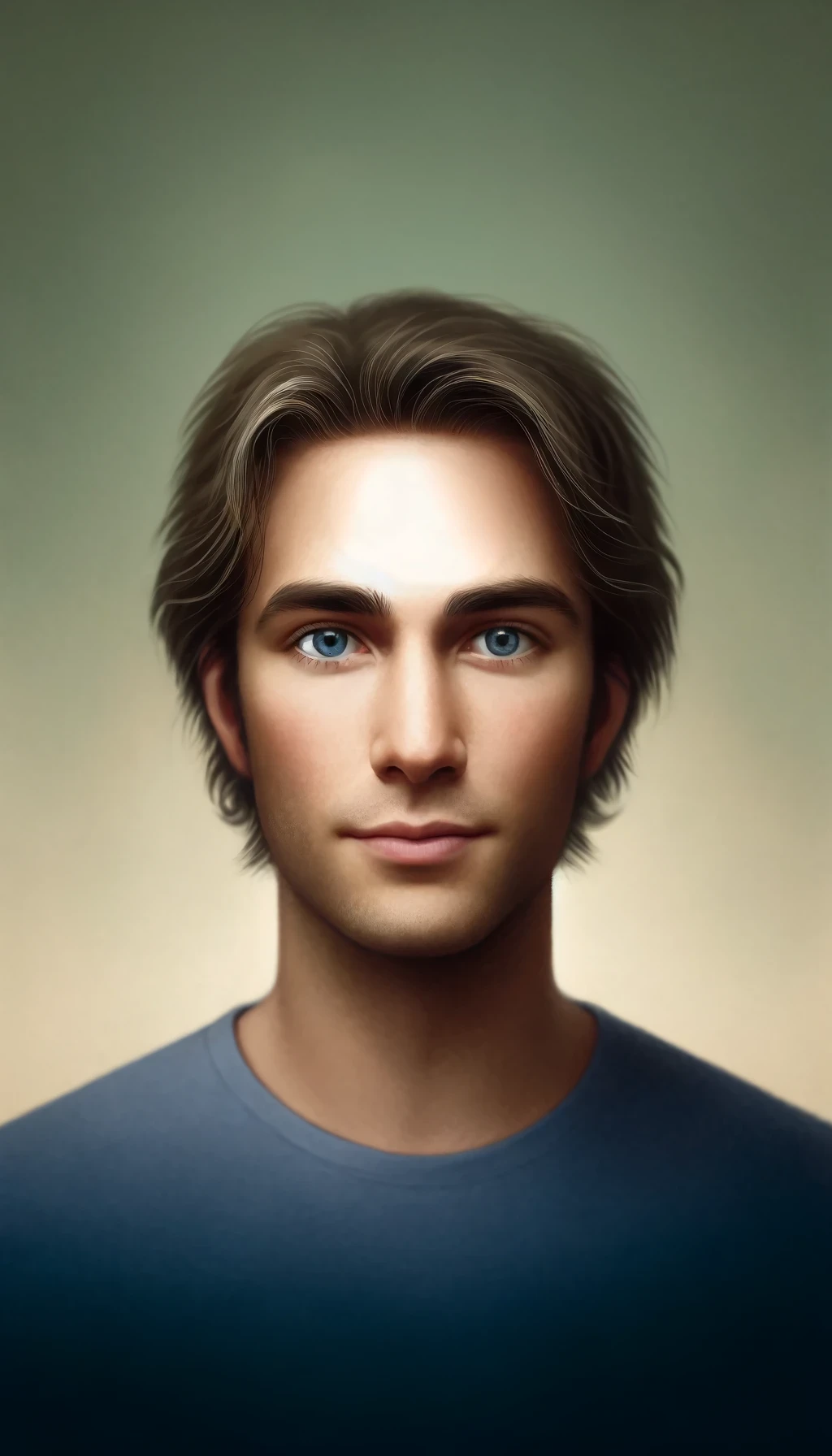 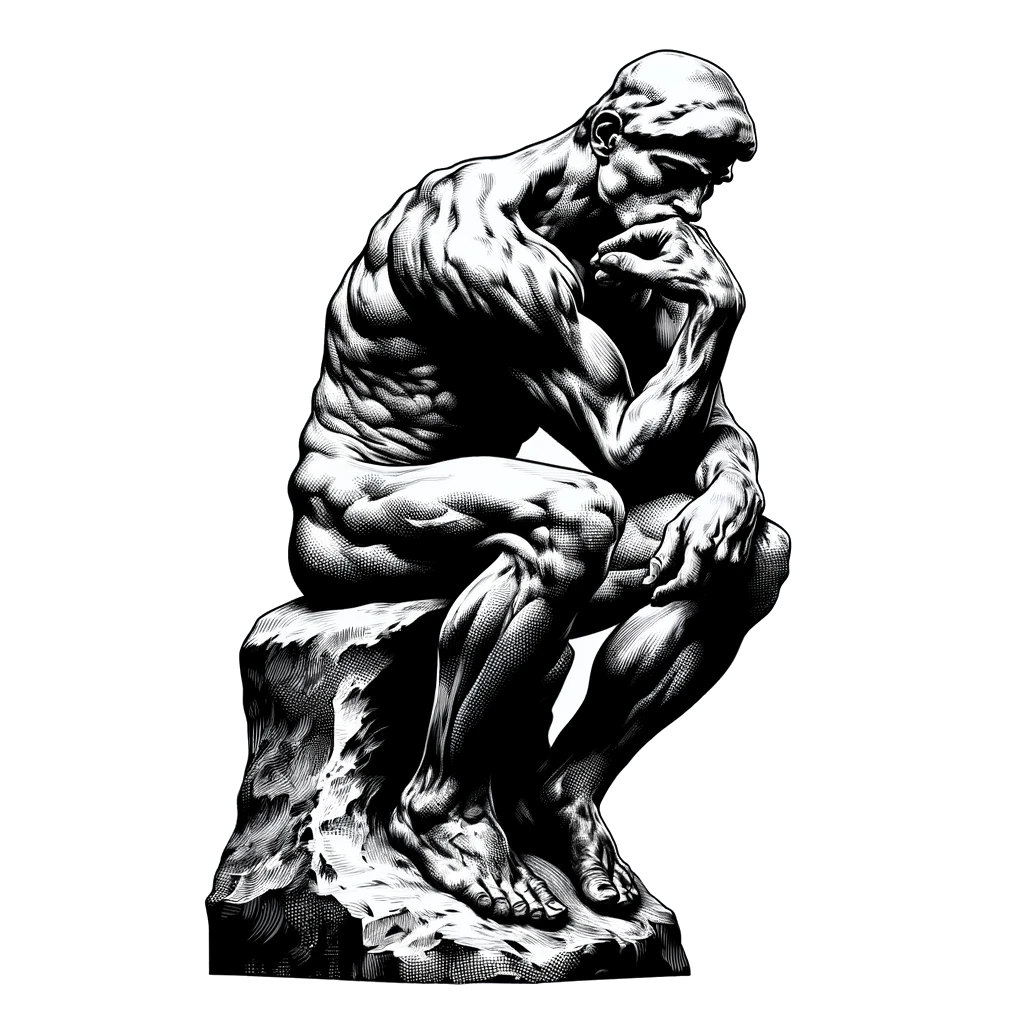 Хто такі лінгвісти?
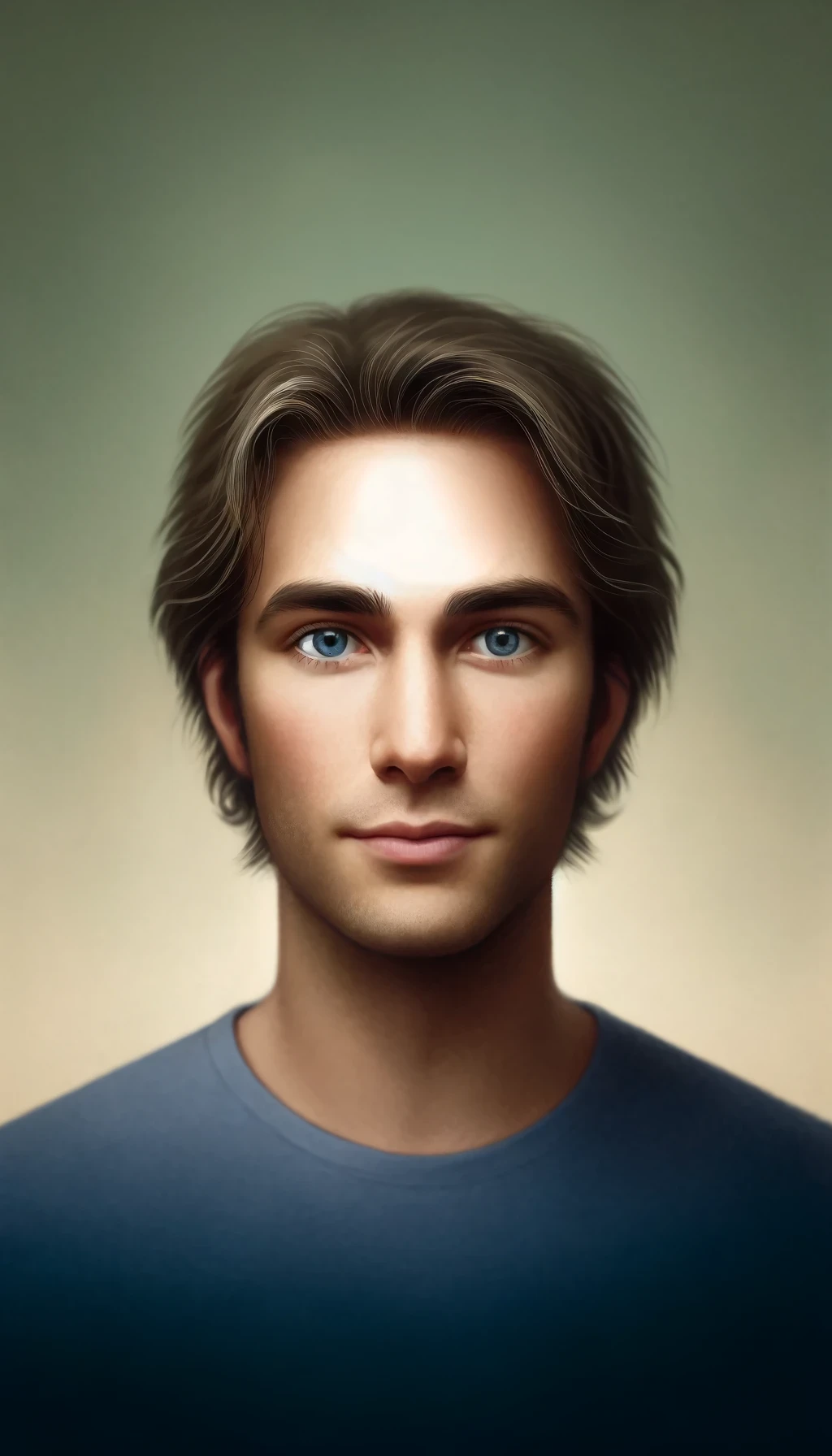 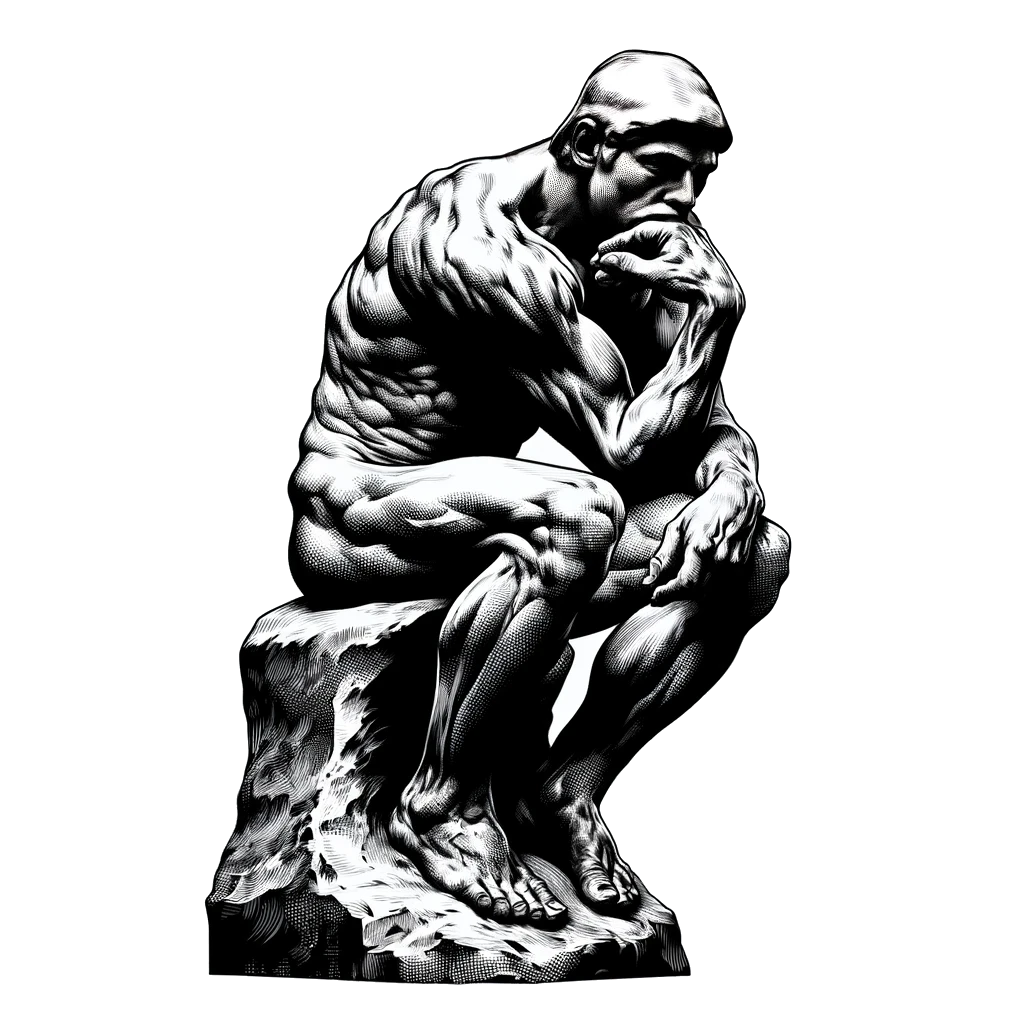 Граматичні категорії
Яку це слово має <властивість>?

— <варіант 1>
— <варіант 2>
— …
— <варіант n>
Граматичні категорії
Яку це слово має <властивість>?

— <варіант 1>
— <варіант 2>
— …
— <варіант n>
категоріяcategory
грамемиgrammemes
Граматичні категорії: приклад
Який час має дієслово …у реченні …?

— минулий
— теперішній
— майбутній
Граматичні категорії: приклад
Який час має дієслово «йду» у реченні «Я йду до школи»?

— минулий
— теперішній
— майбутній
Задачка
• момент дії
• кількість
• ставлення
• стать чи клас
• протяжність
• роль
число •
рід •
відмінок •
час •
вид •
спосіб •
Задачка
• момент дії
• кількість
• ставлення
• стать чи клас
• протяжність
• роль
число •
рід •
відмінок •
час •
вид •
спосіб •
Значущість
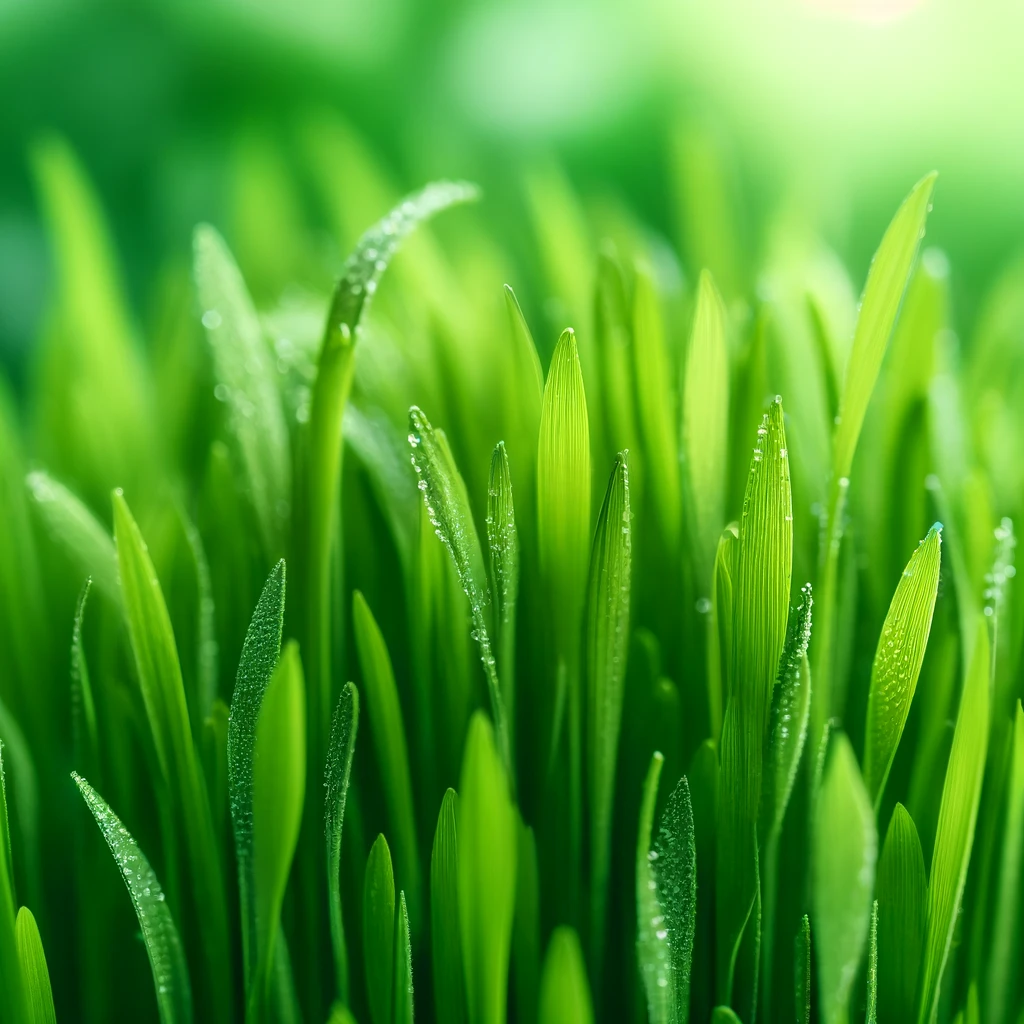 «трава»
✓
✗
рід
колір
Задачка
• момент дії
• кількість
• ставлення
• стать чи клас
• протяжність
• роль
число •
рід •
відмінок •
час •
вид •
спосіб •
[Speaker Notes: Чим відрізняються перші три категорії від останніх трьох?
Носіями перших трьох є іменники (та прикметники, що їх характеризують) та займенники; на дієсловах вони можуть позначатися внаслідок узгодження.
Носіями останніх трьох категорій є самі дієслова; на іменниках та інших частинах мови вони типово не позначаються.
У цій лекції ми зосередимося на іменних граматичних категоріях.]
ОсобаPerson
[Speaker Notes: Почнемо з категорії, що позначається на займенниках (і внаслідок узгодження на дієсловах).]
особаperson
особаperson
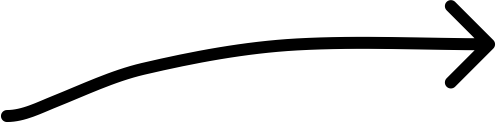 належність
до предмету
мовлення
особаperson
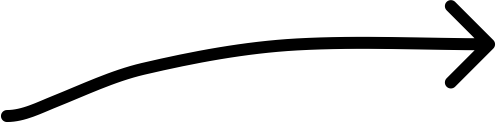 належність
до предмету
мовлення
особаperson
особаperson
особаperson
особаperson
особаperson
особаperson
особаperson
особаperson
[Speaker Notes: До вирішення цього питання можна підходити по-різному. Більш егоїстично чи більш альтруїстично.]
особаperson
Українська та всі європейські мови
особаperson
?
особаperson
Багато мов світу
включністьclusivity
включністьclusivity
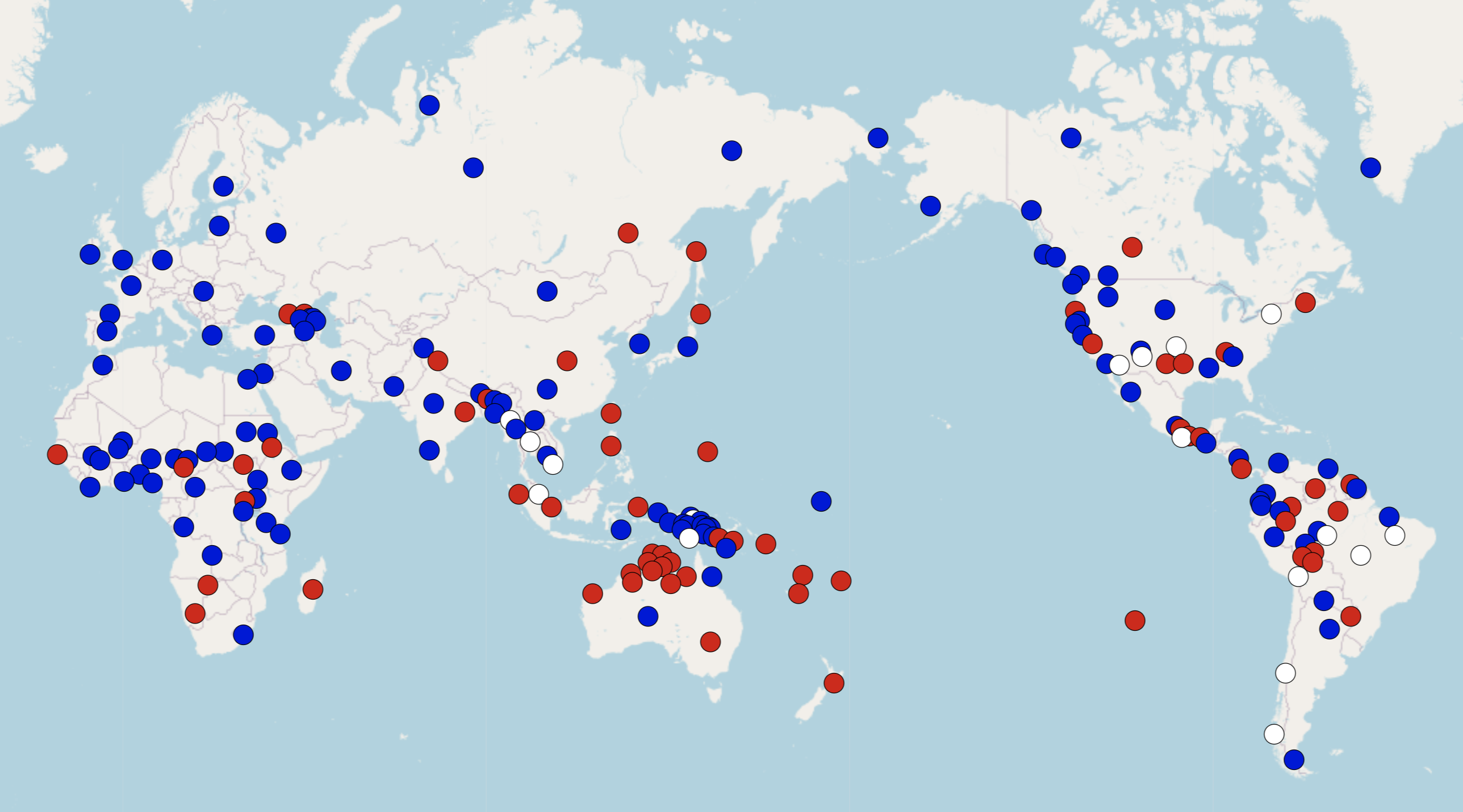 https://wals.info/feature/39A
I і I+II не розрізняються
I і I+II різні
набір форм надто бідний
[Speaker Notes: Особливо багато мов із включністю — на півночі Австралії.]
ЧислоNumber
[Speaker Notes: Вказує на кількість того, що називають.]
однина — множинаsingular vs. plural
однина — множинаsingular vs. plural
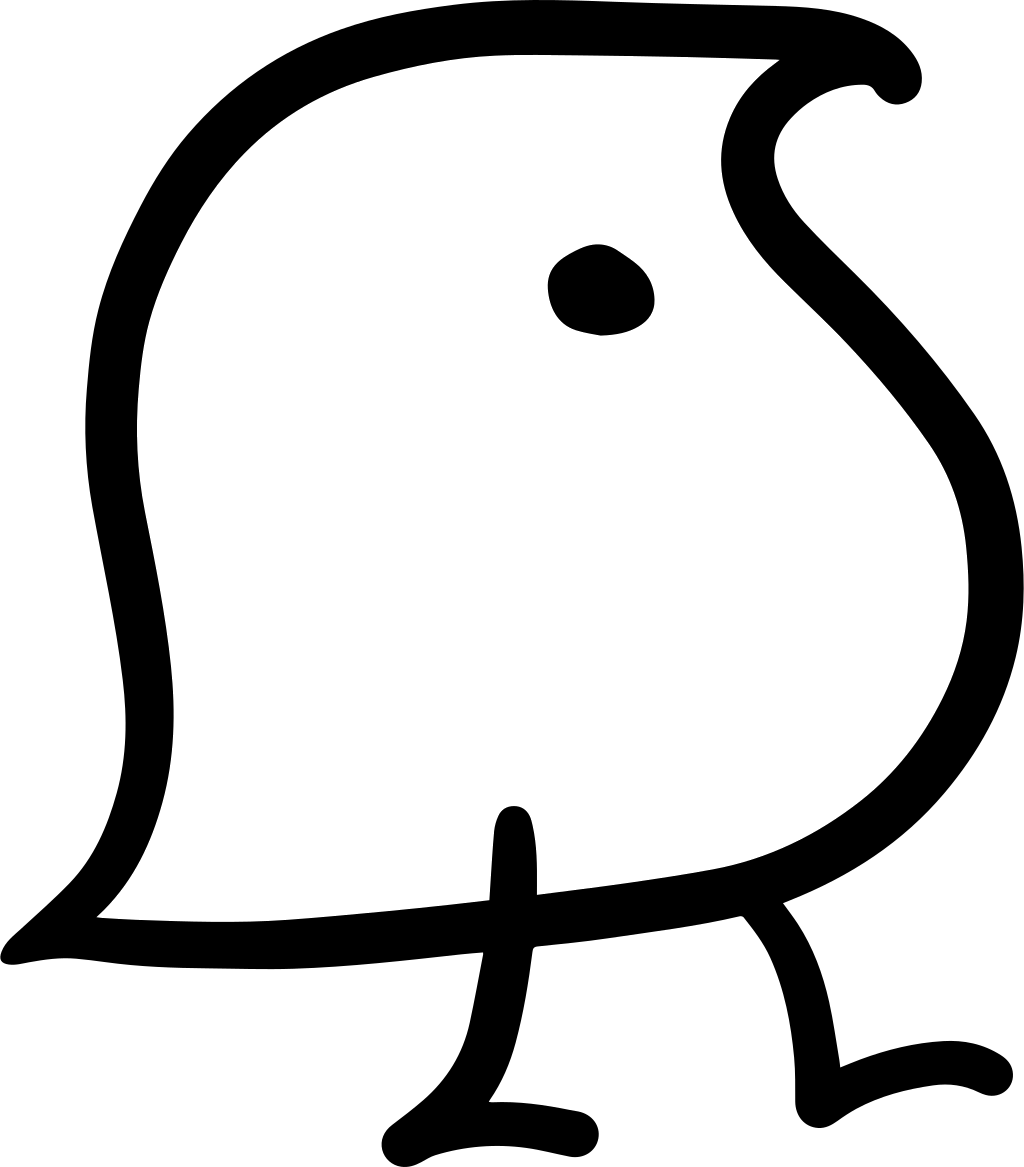 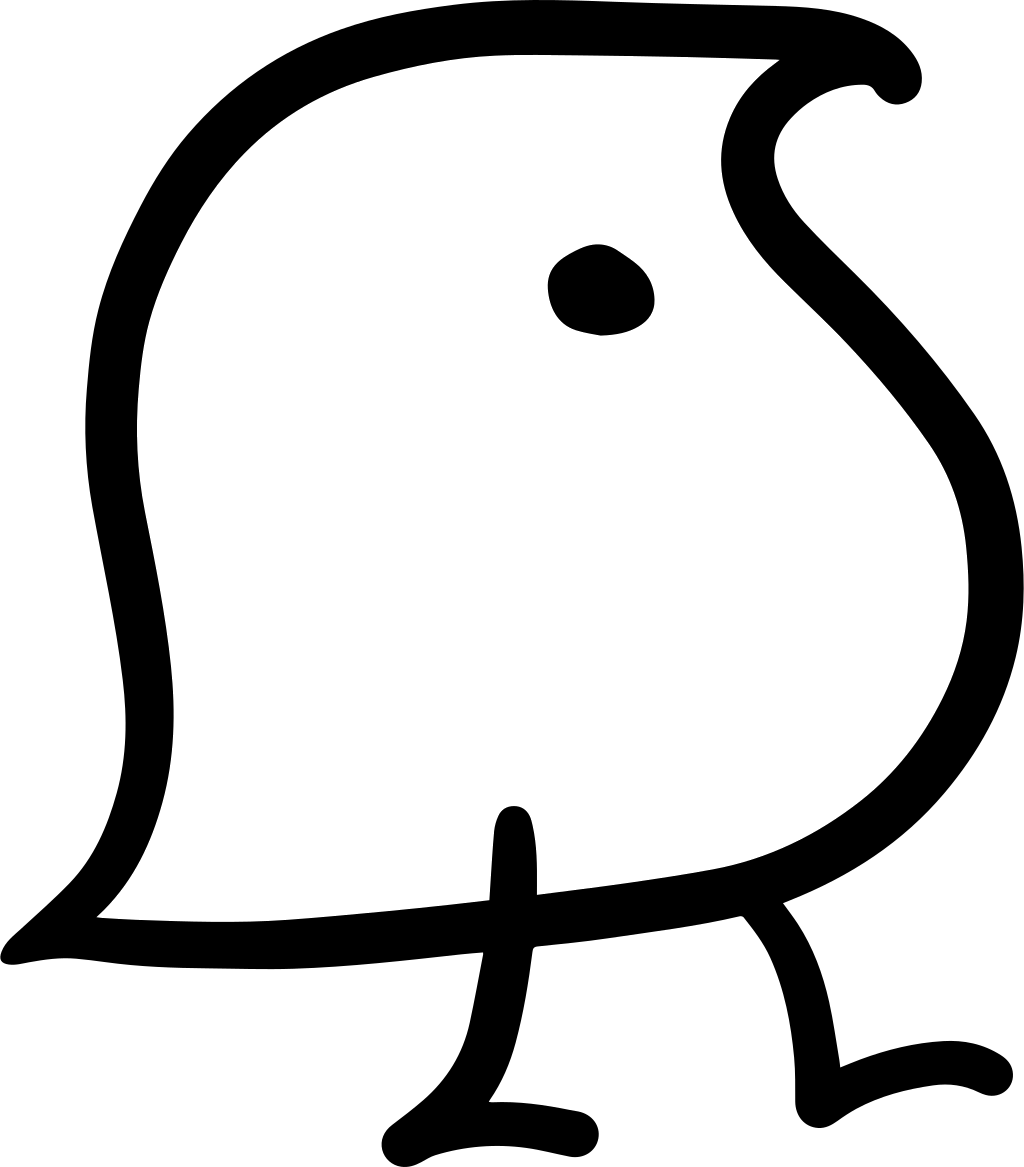 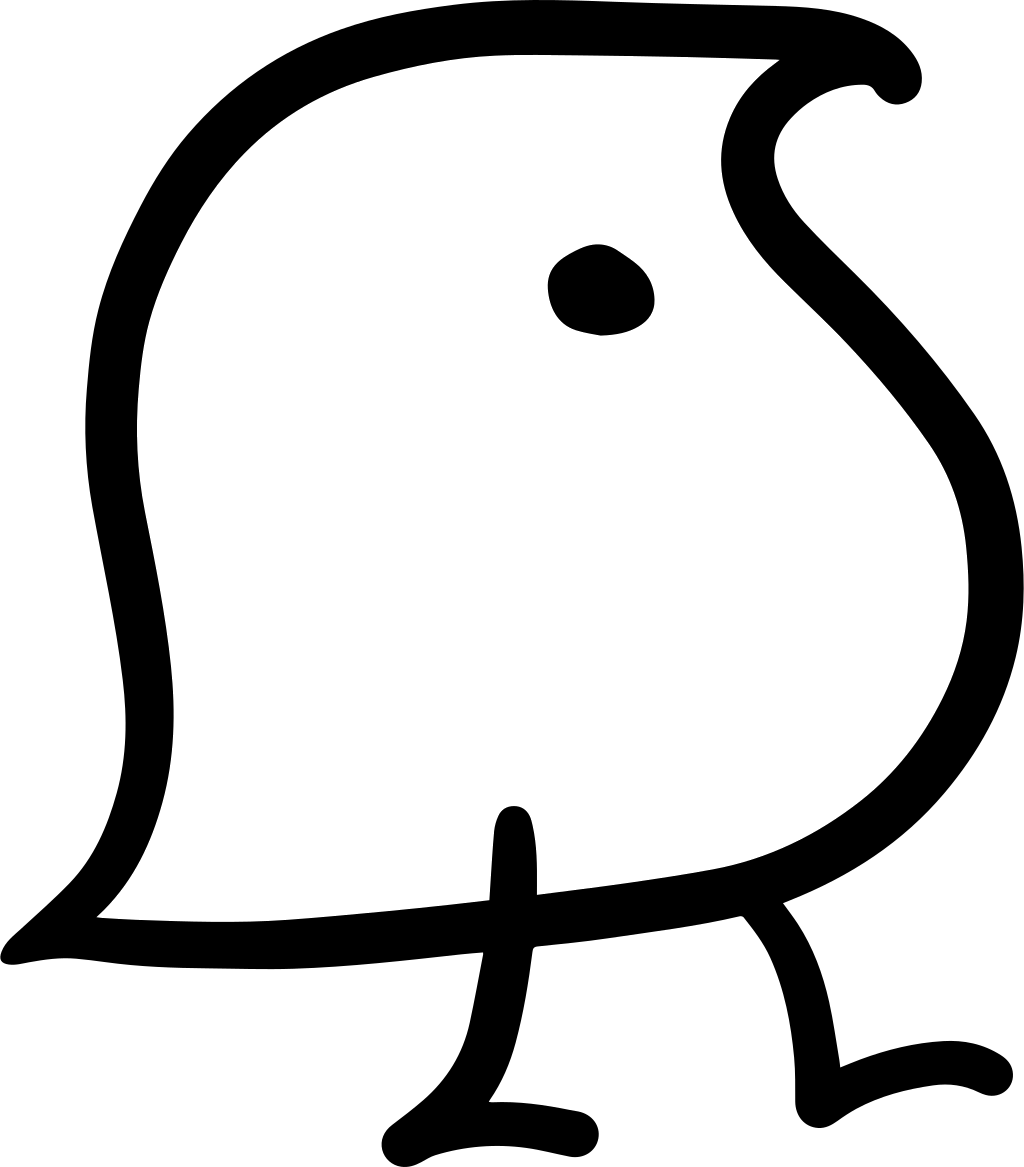 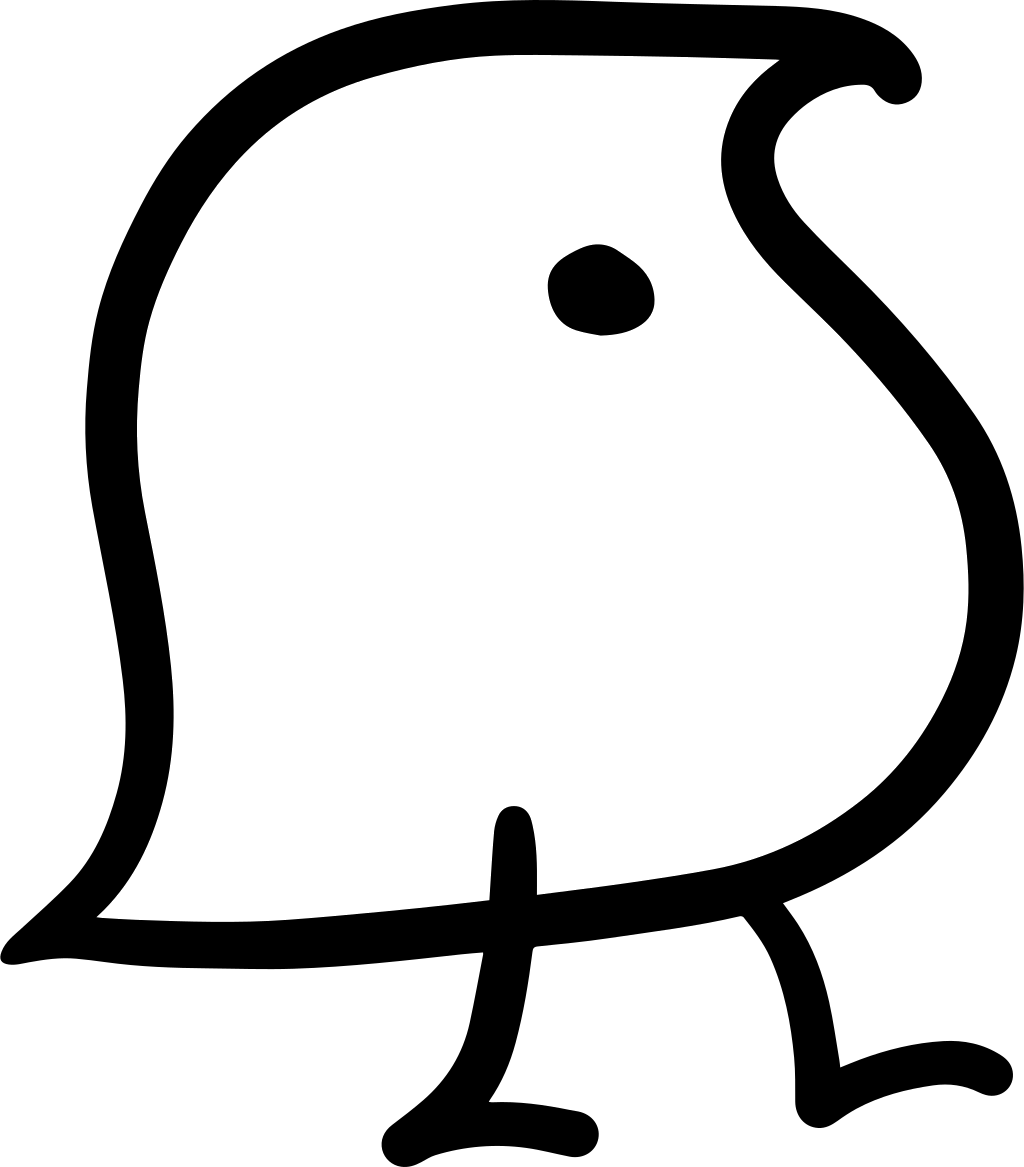 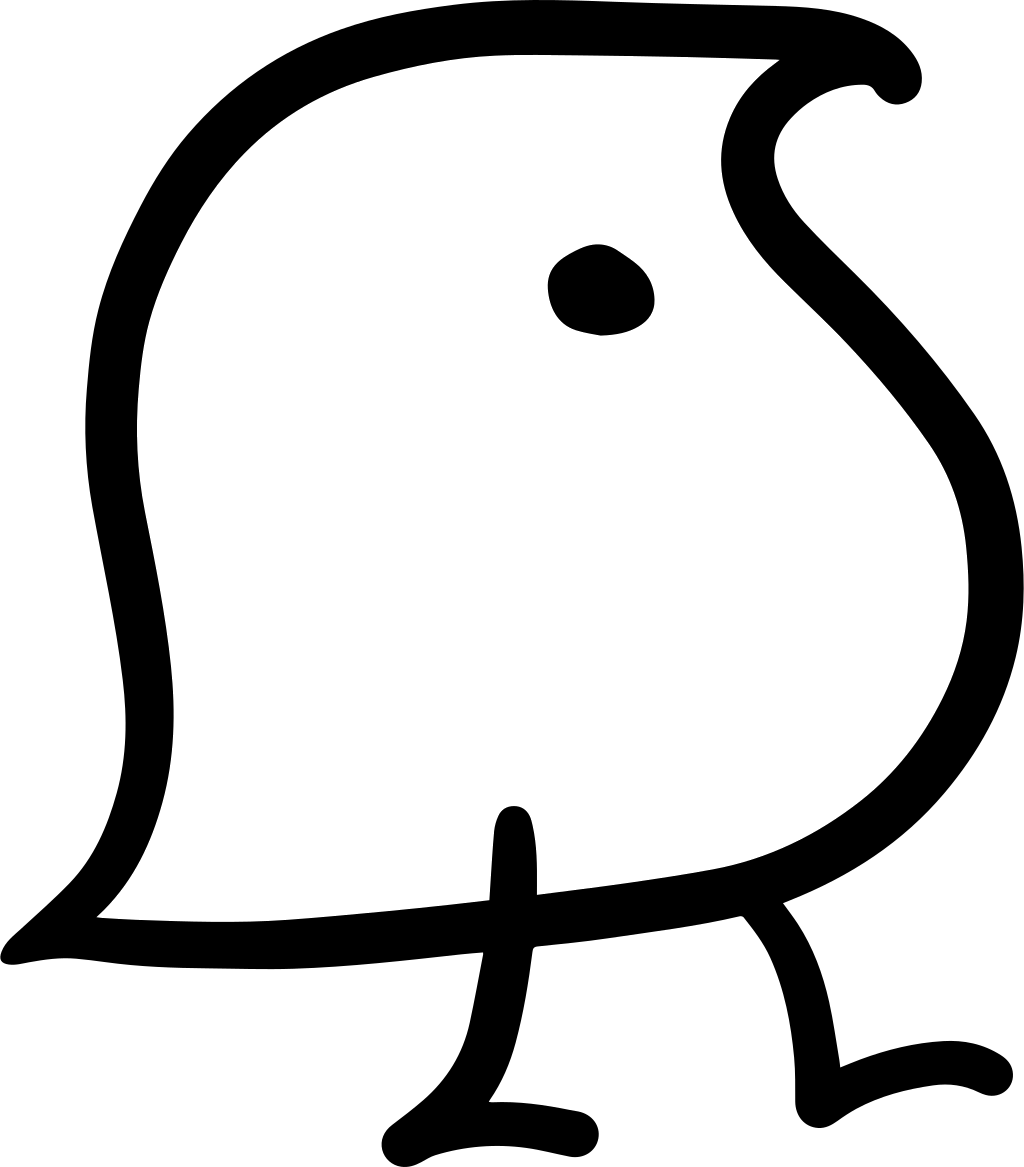 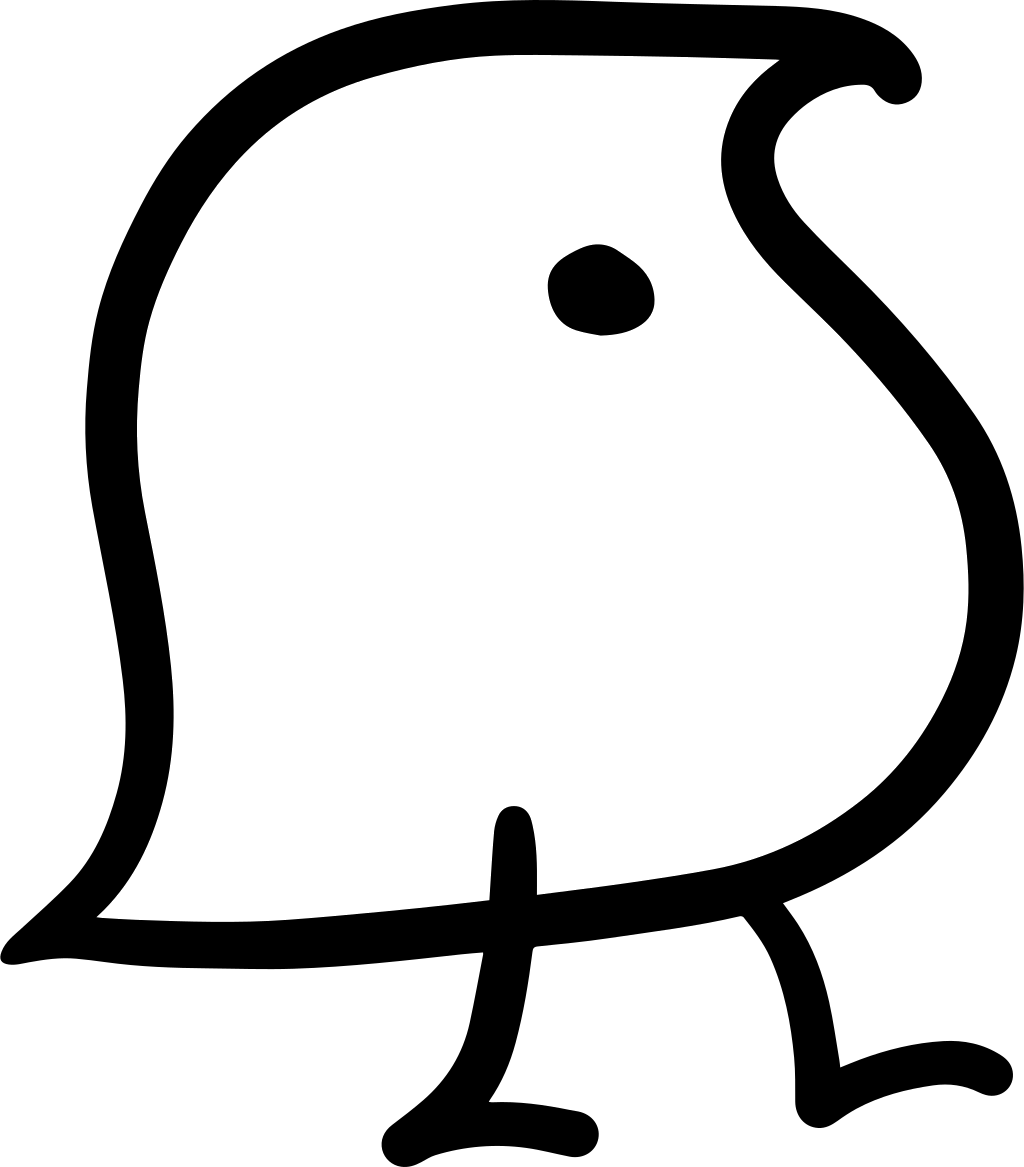 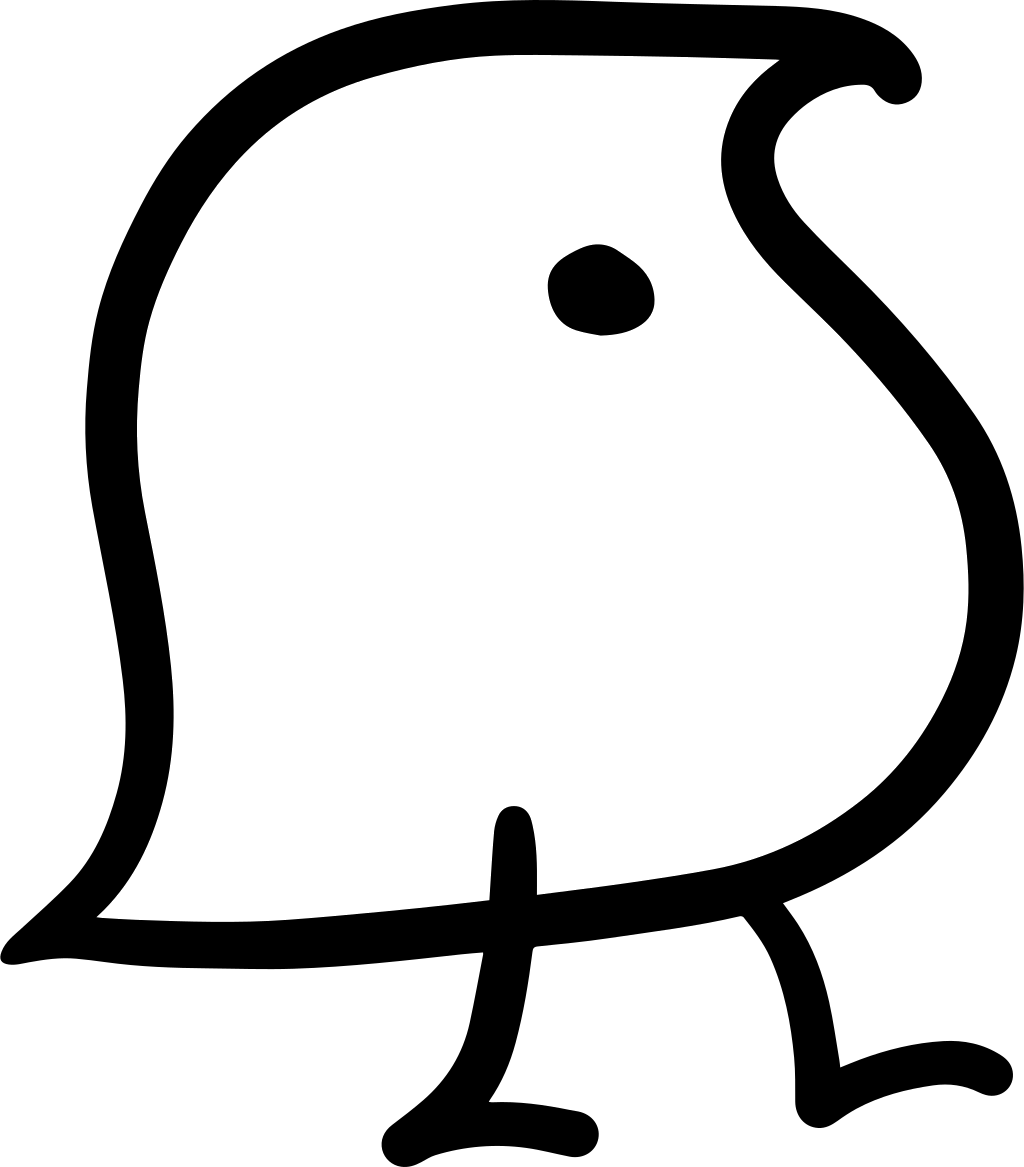 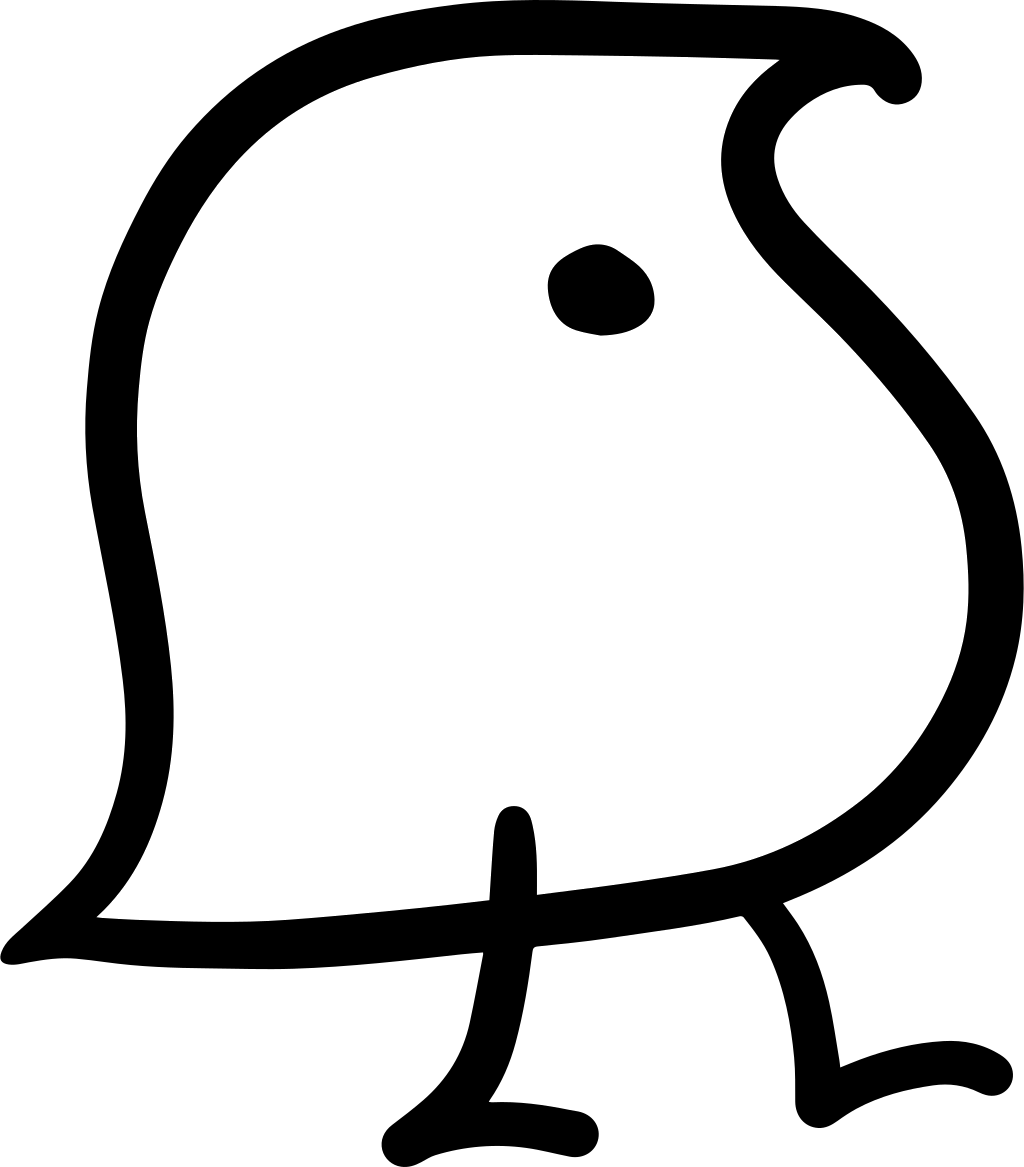 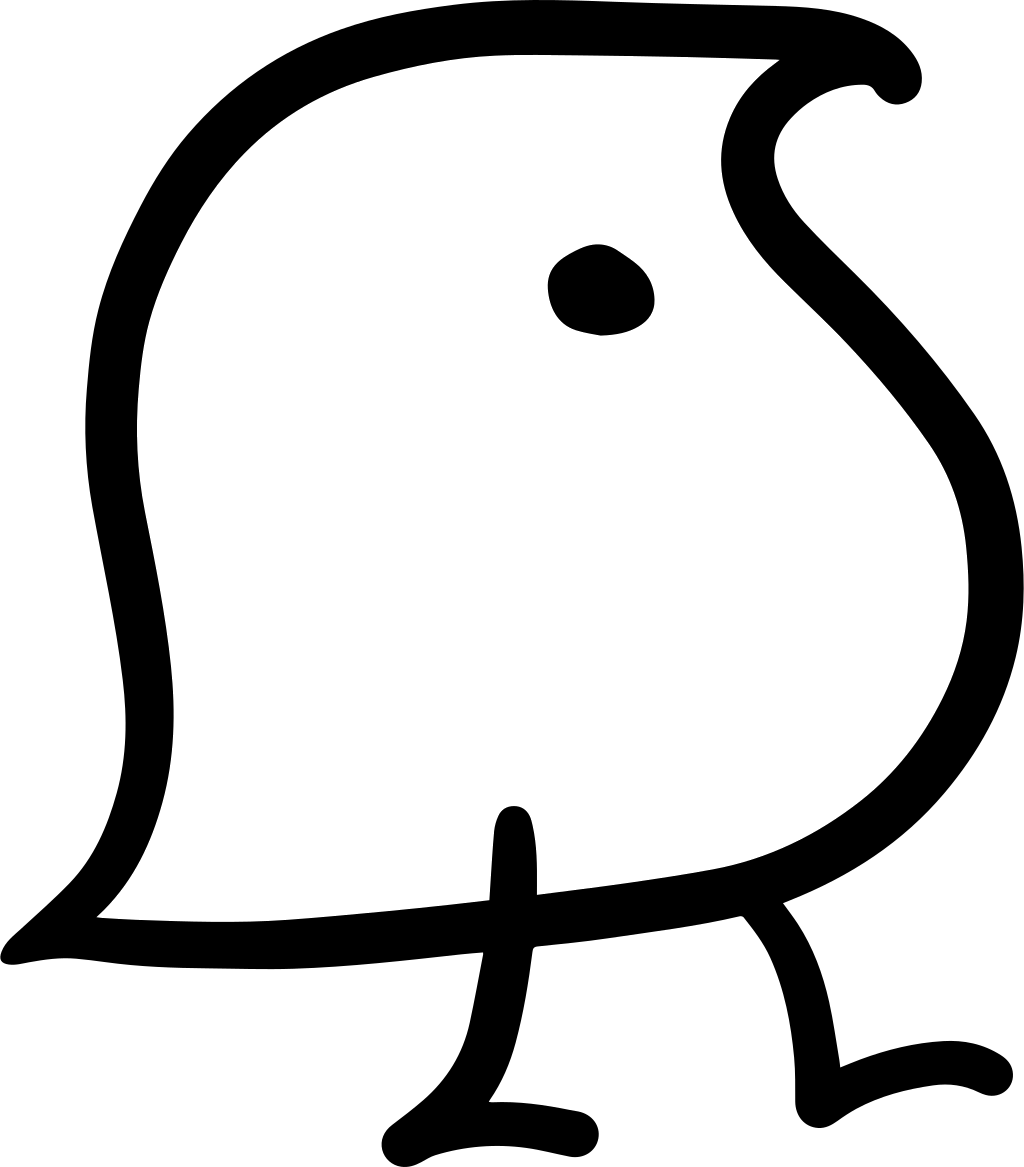 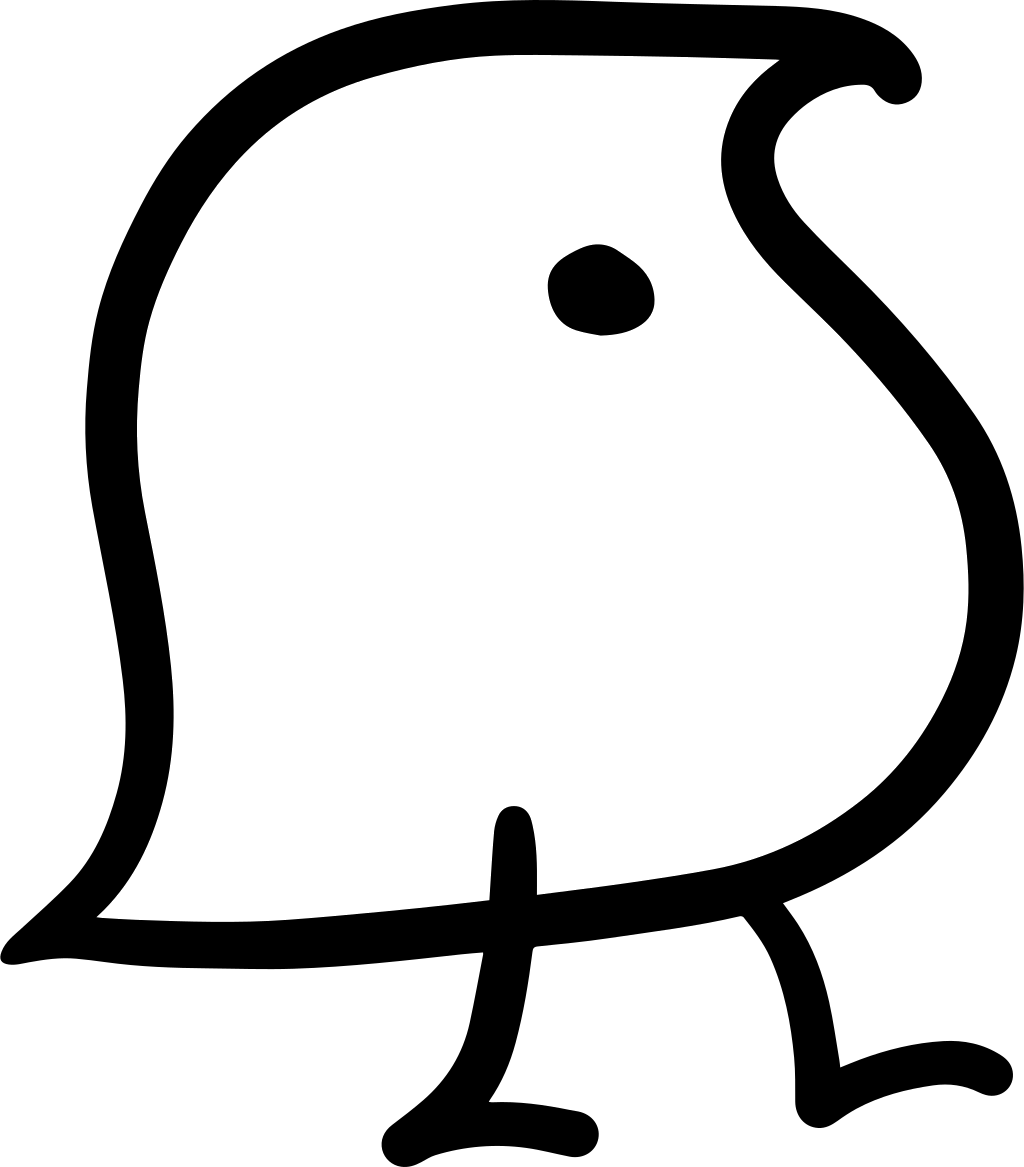 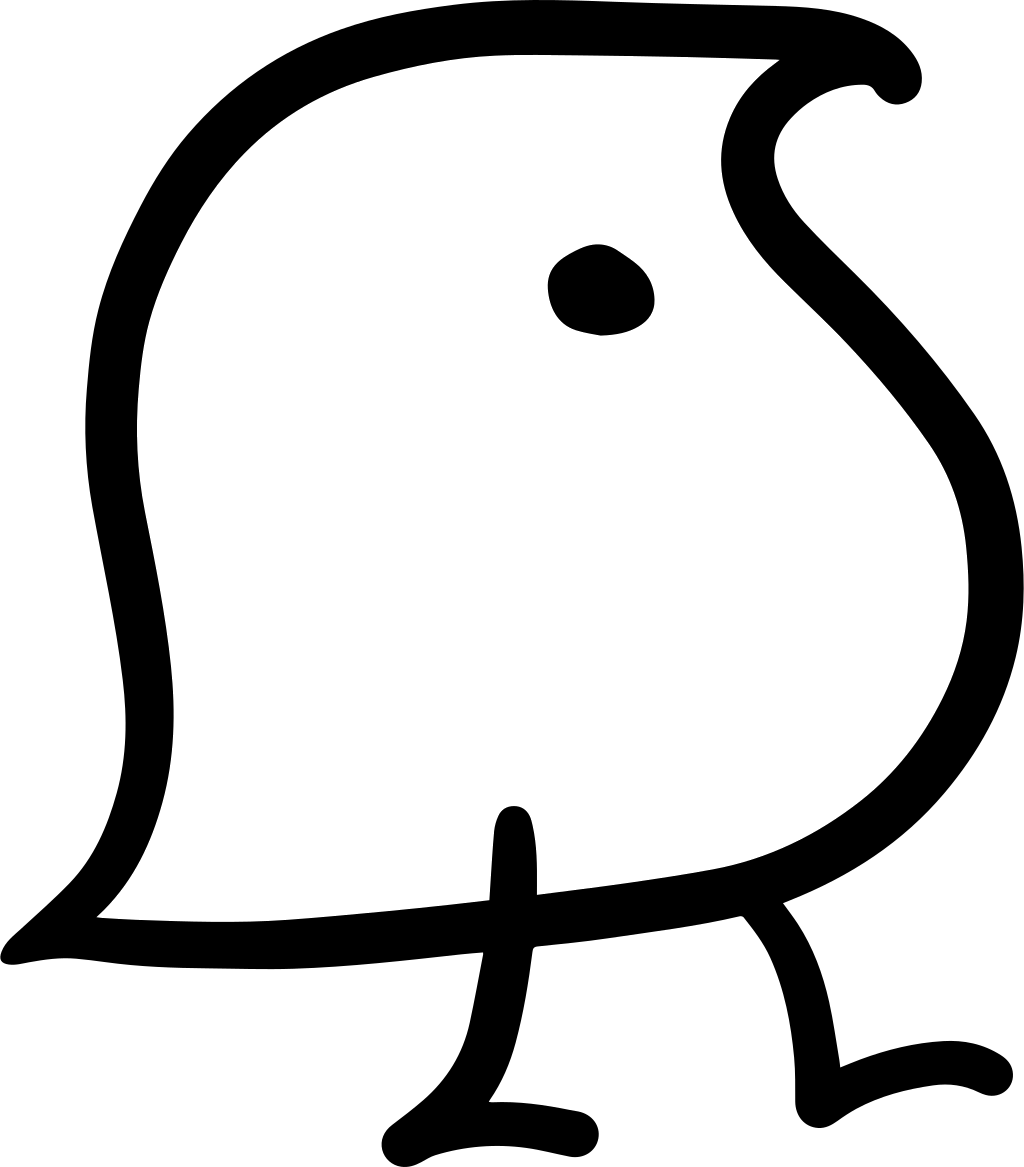 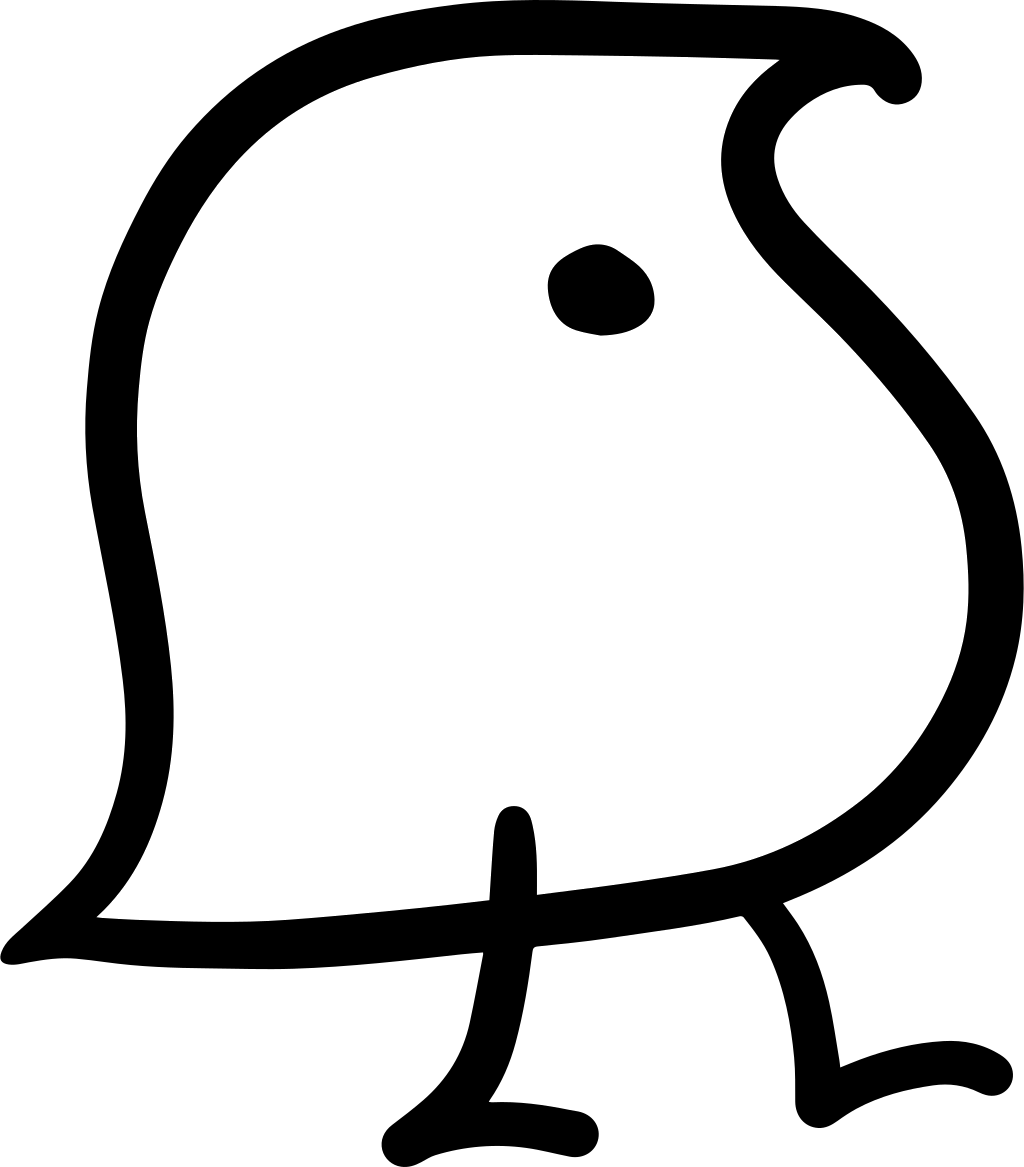 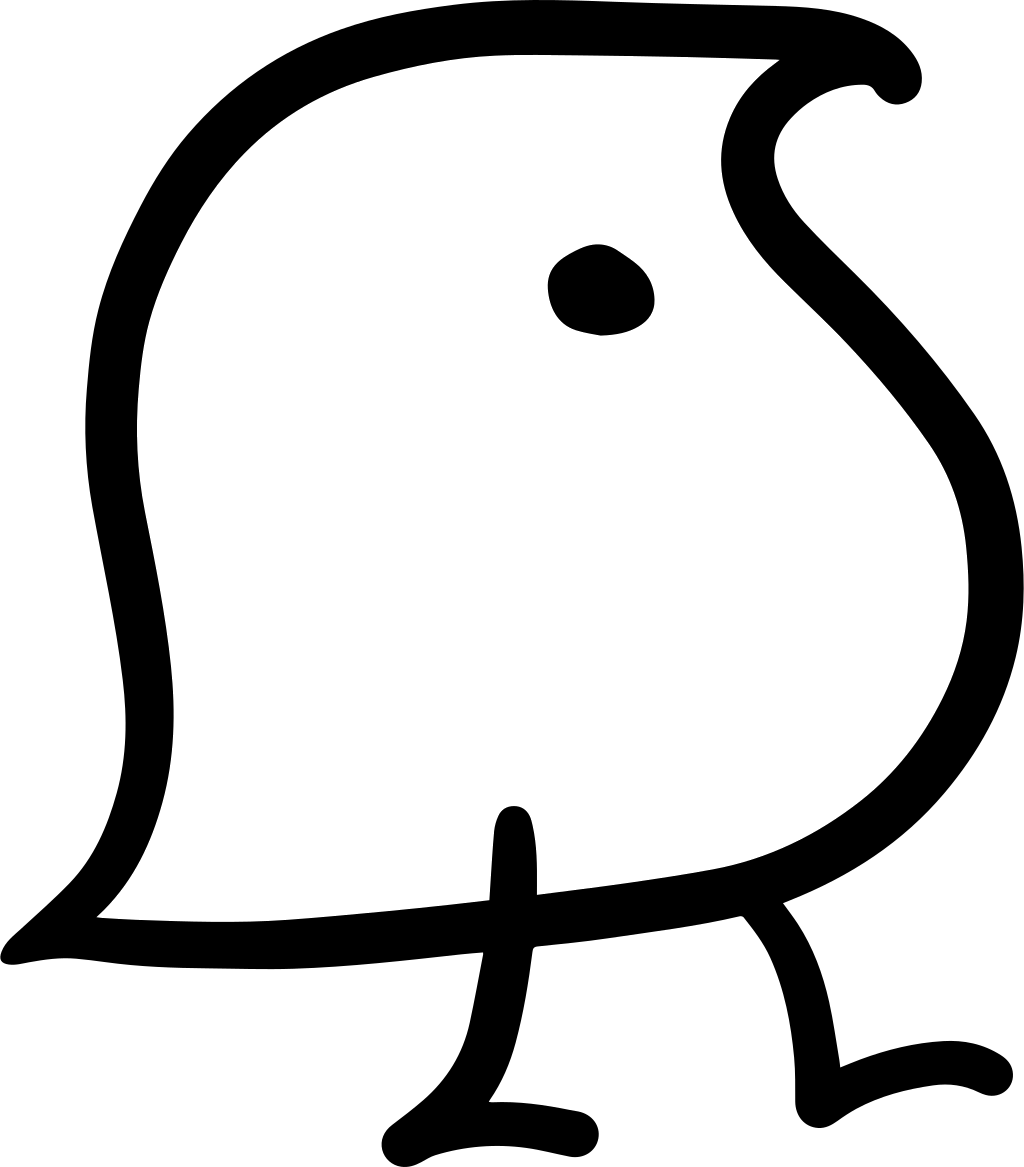 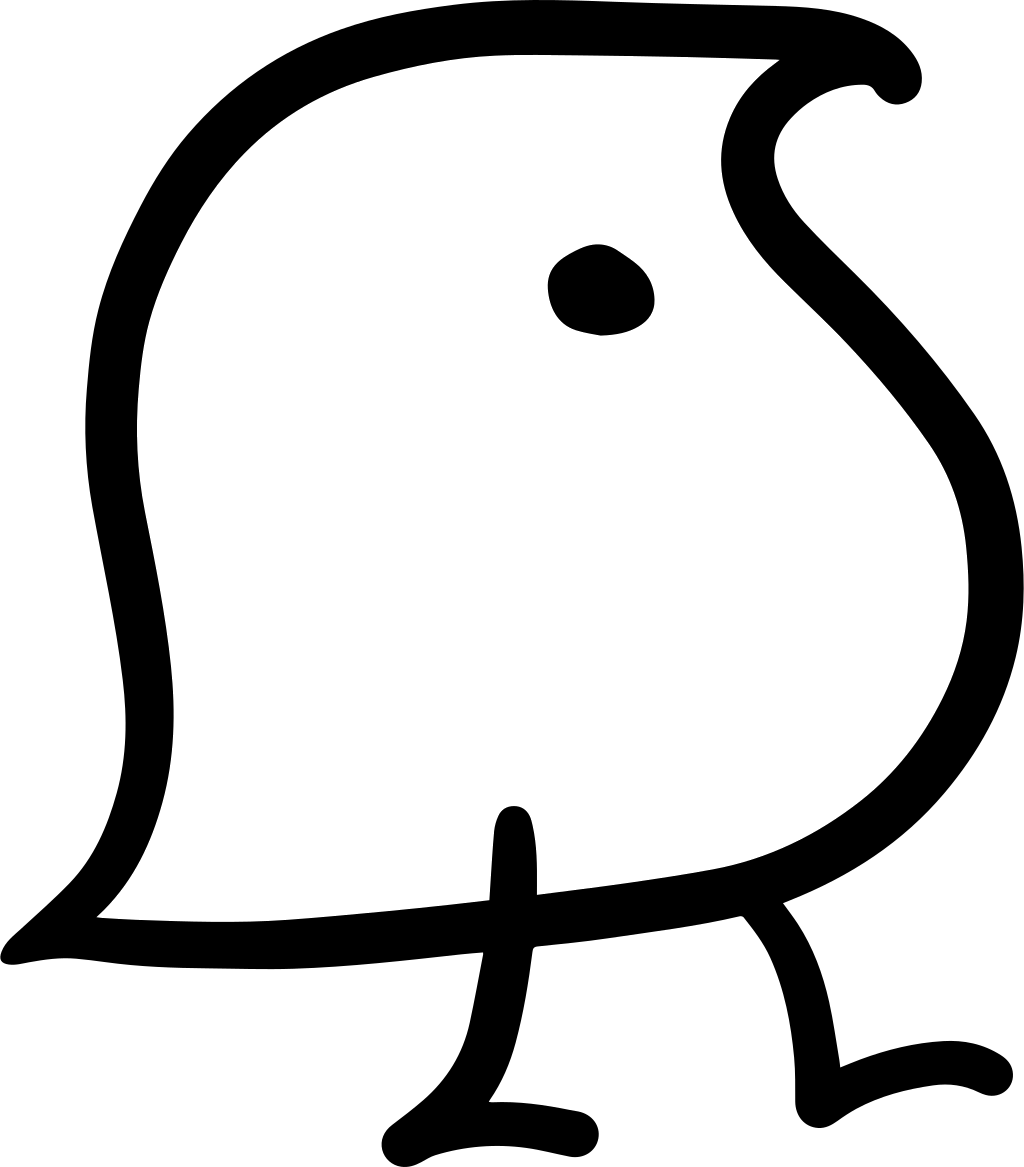 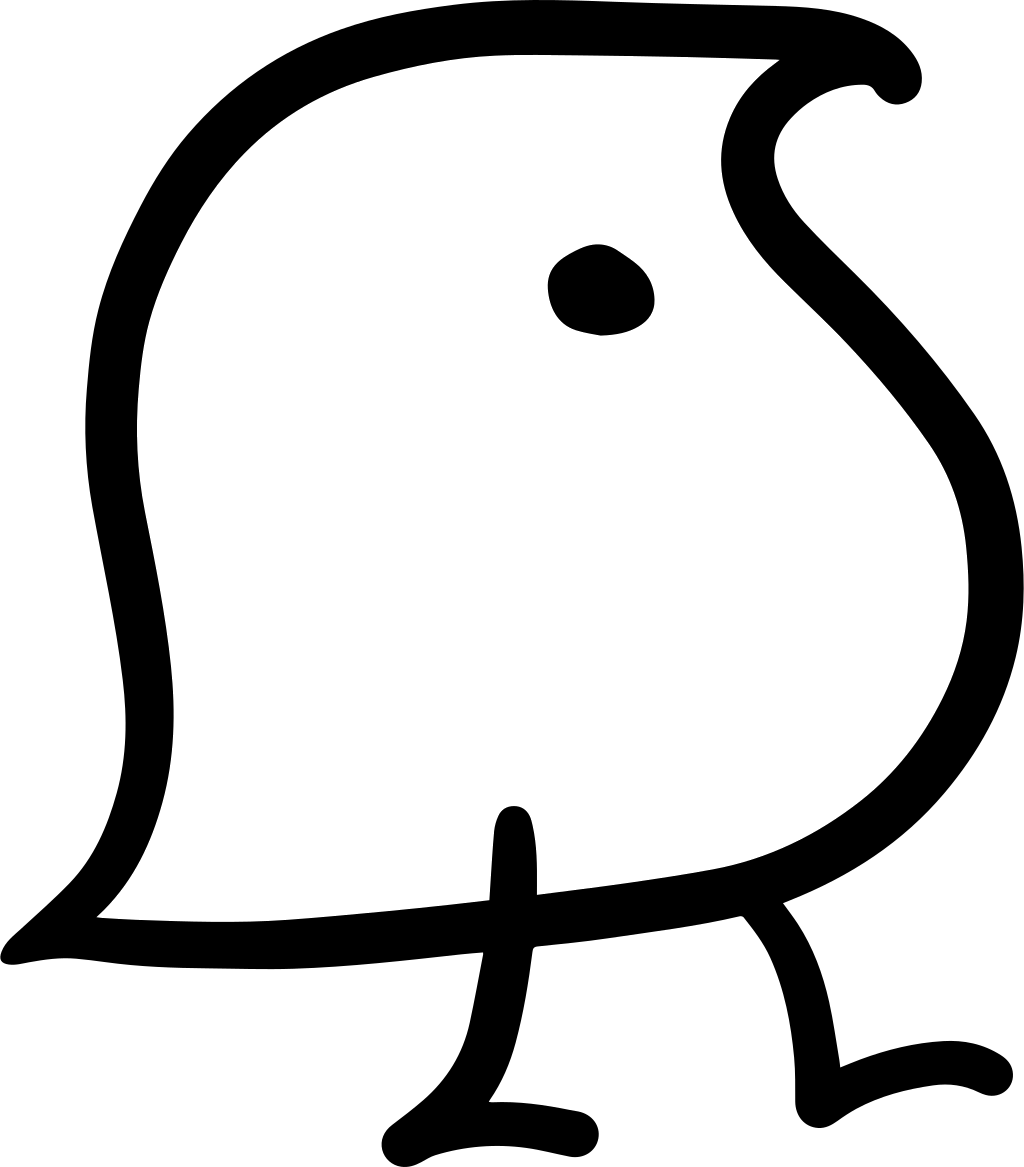 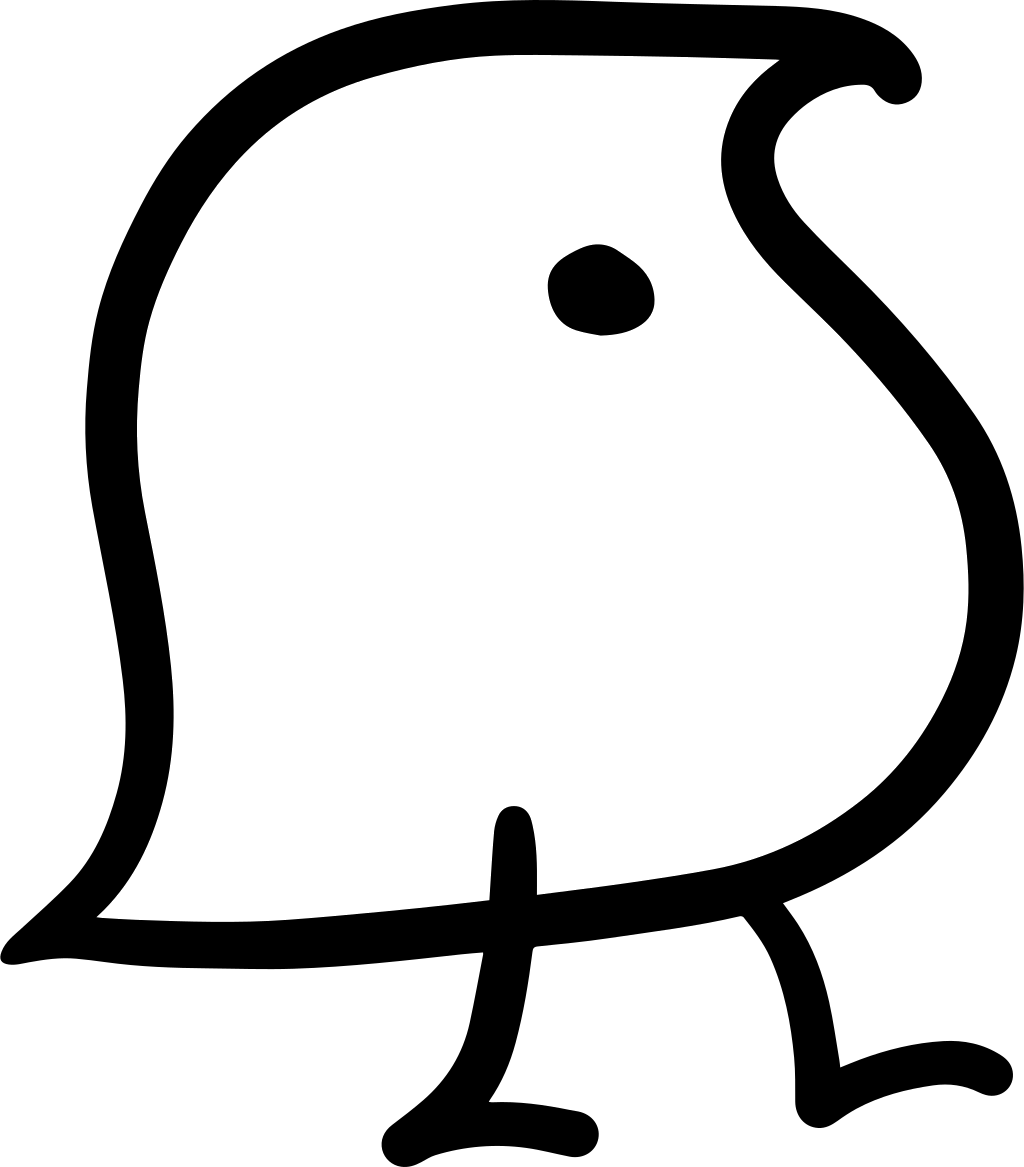 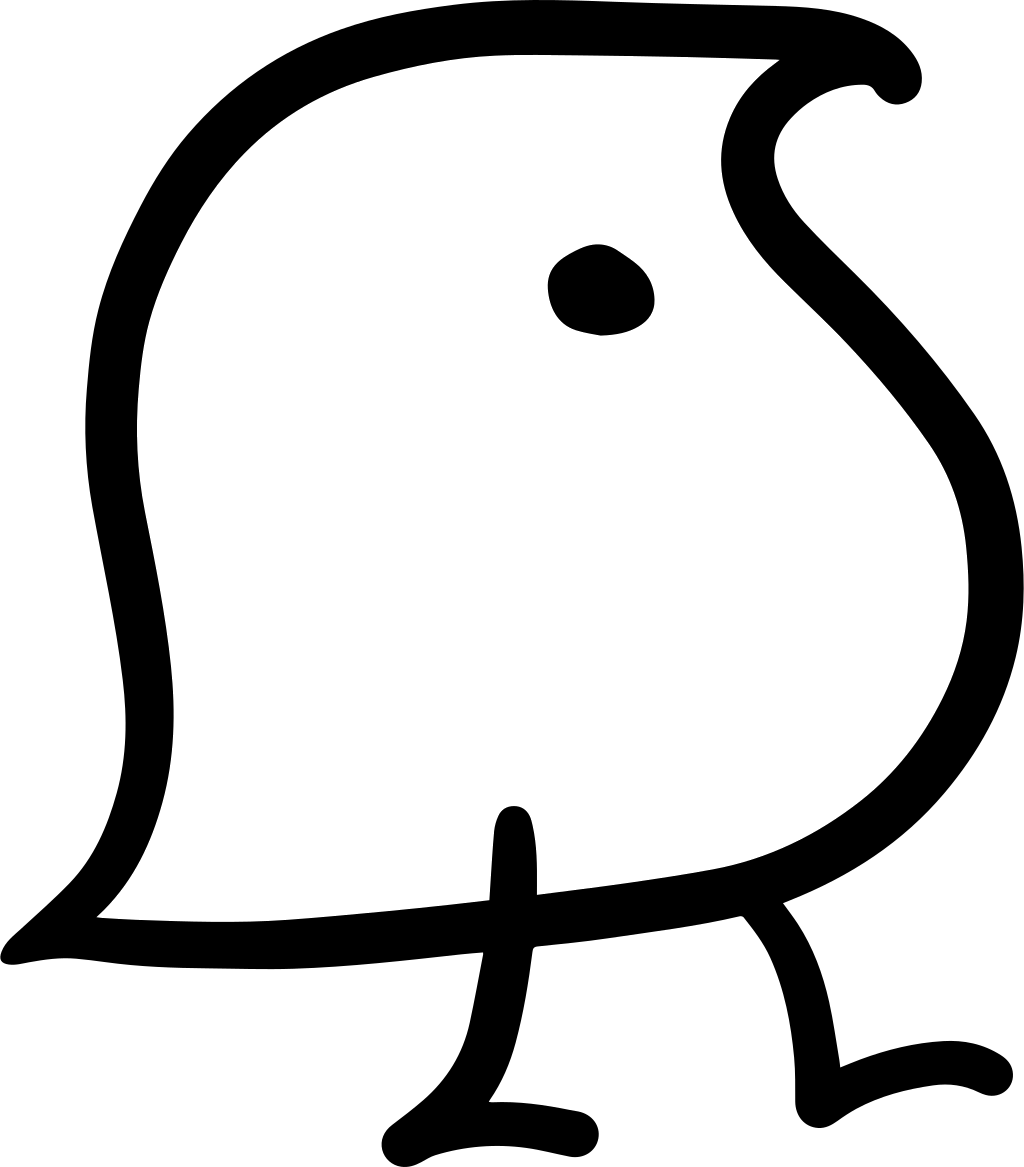 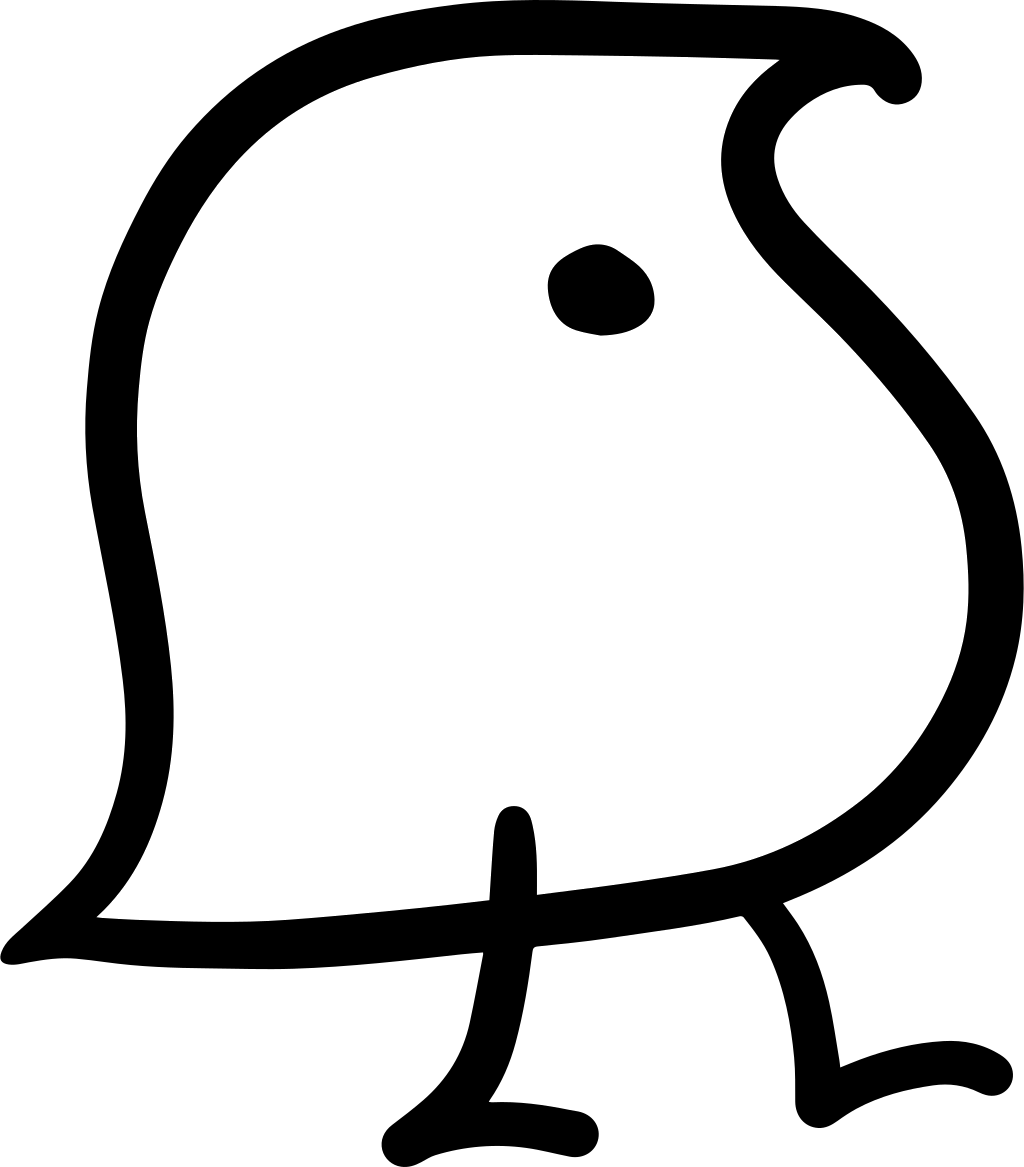 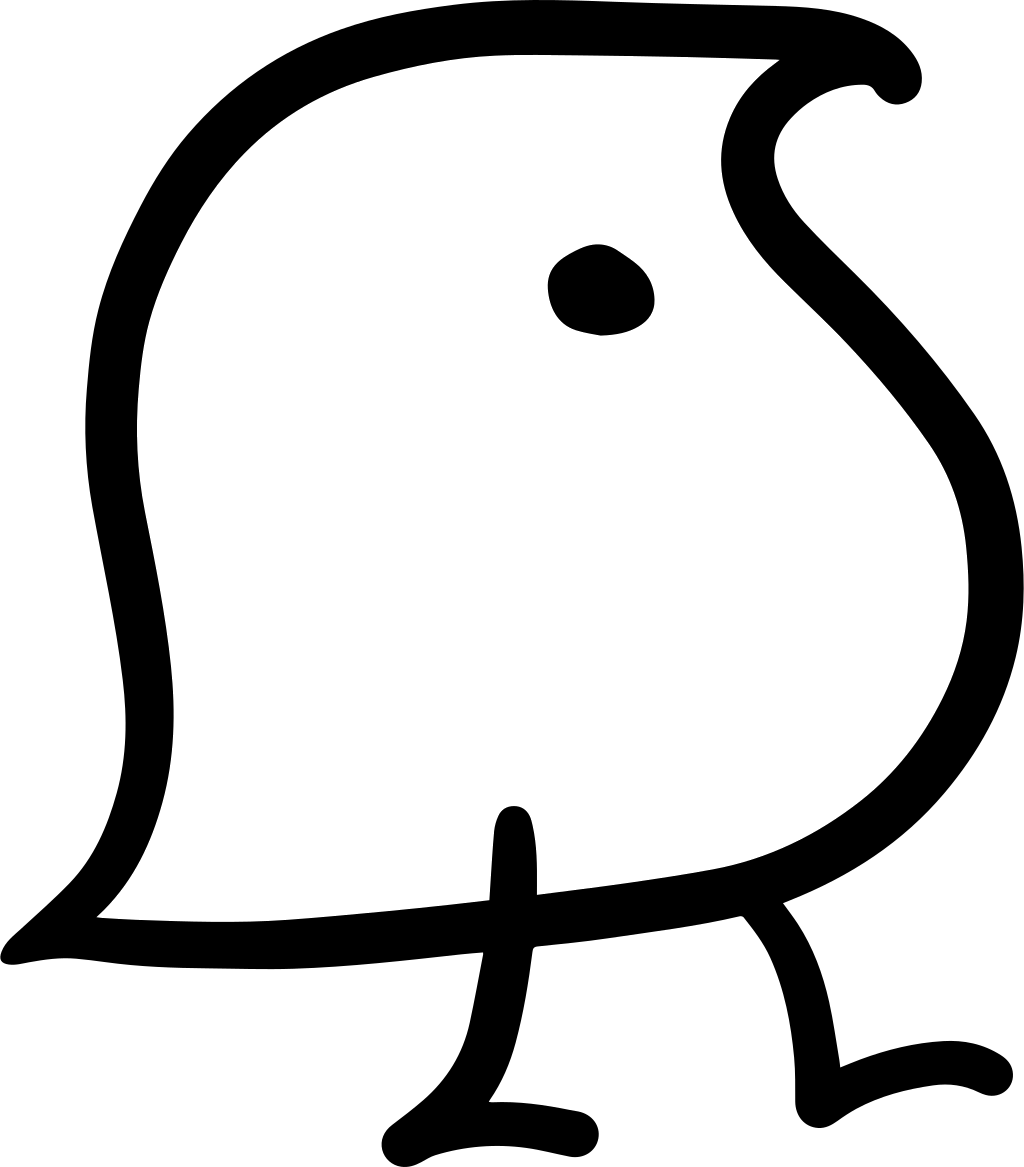 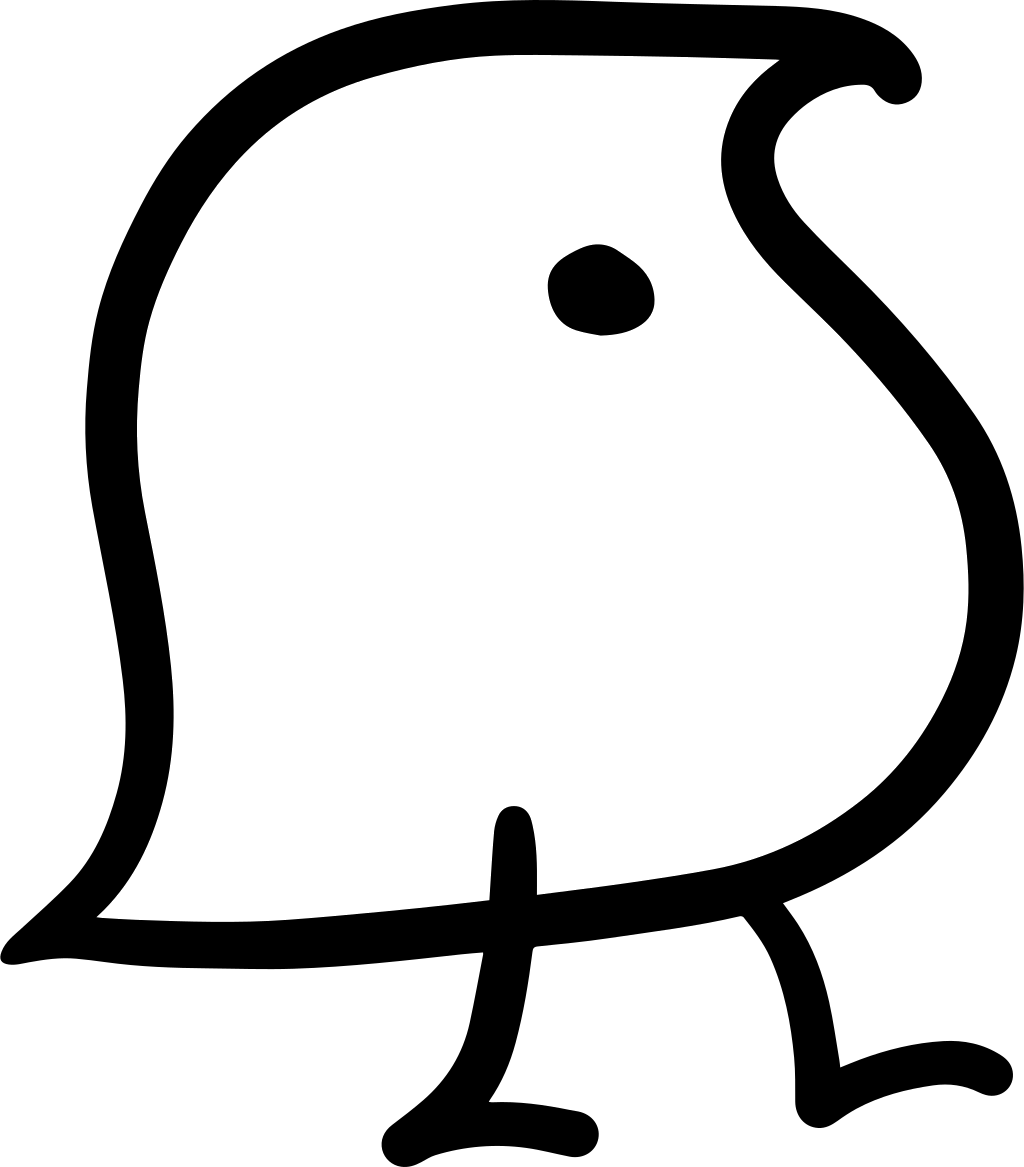 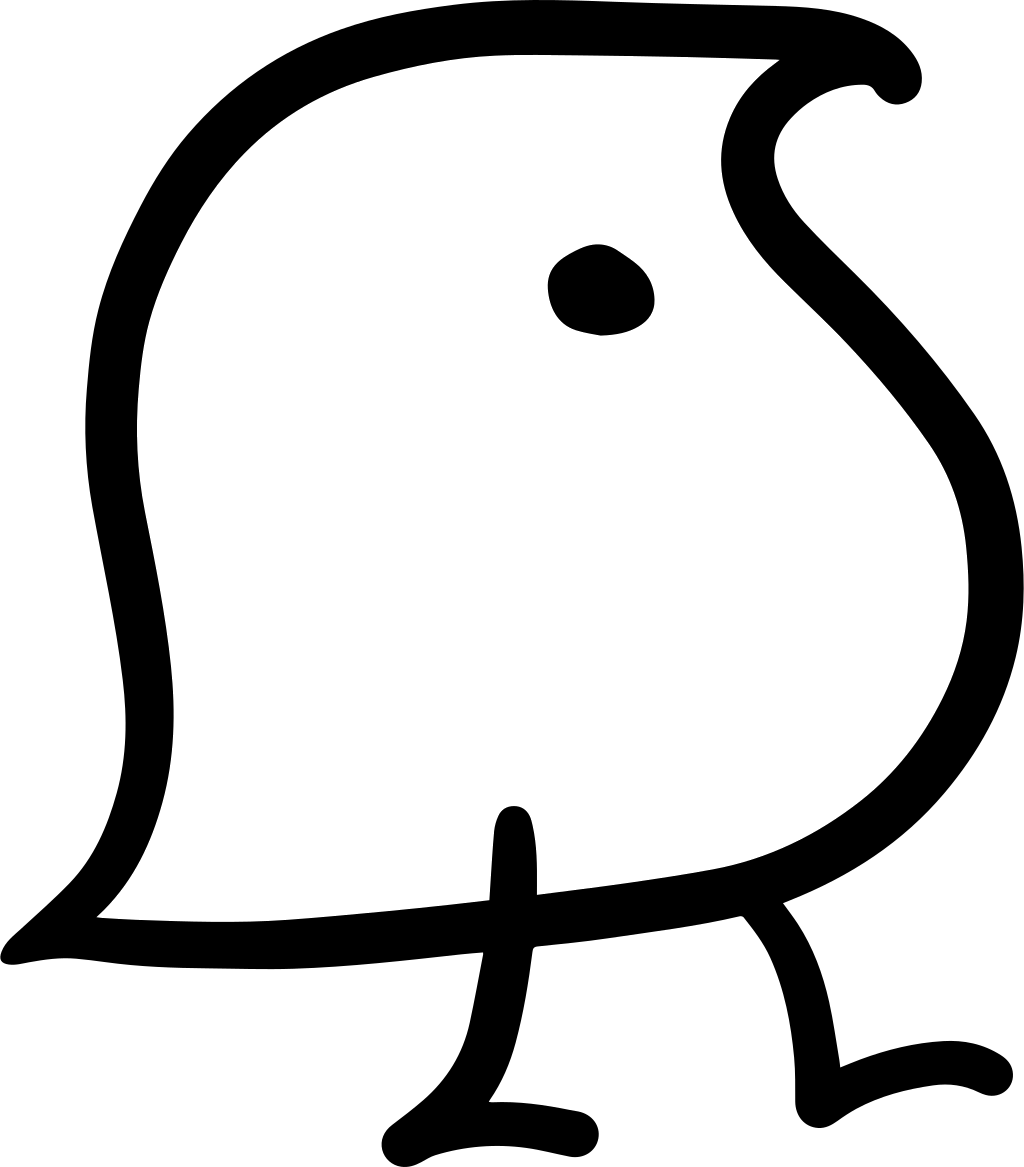 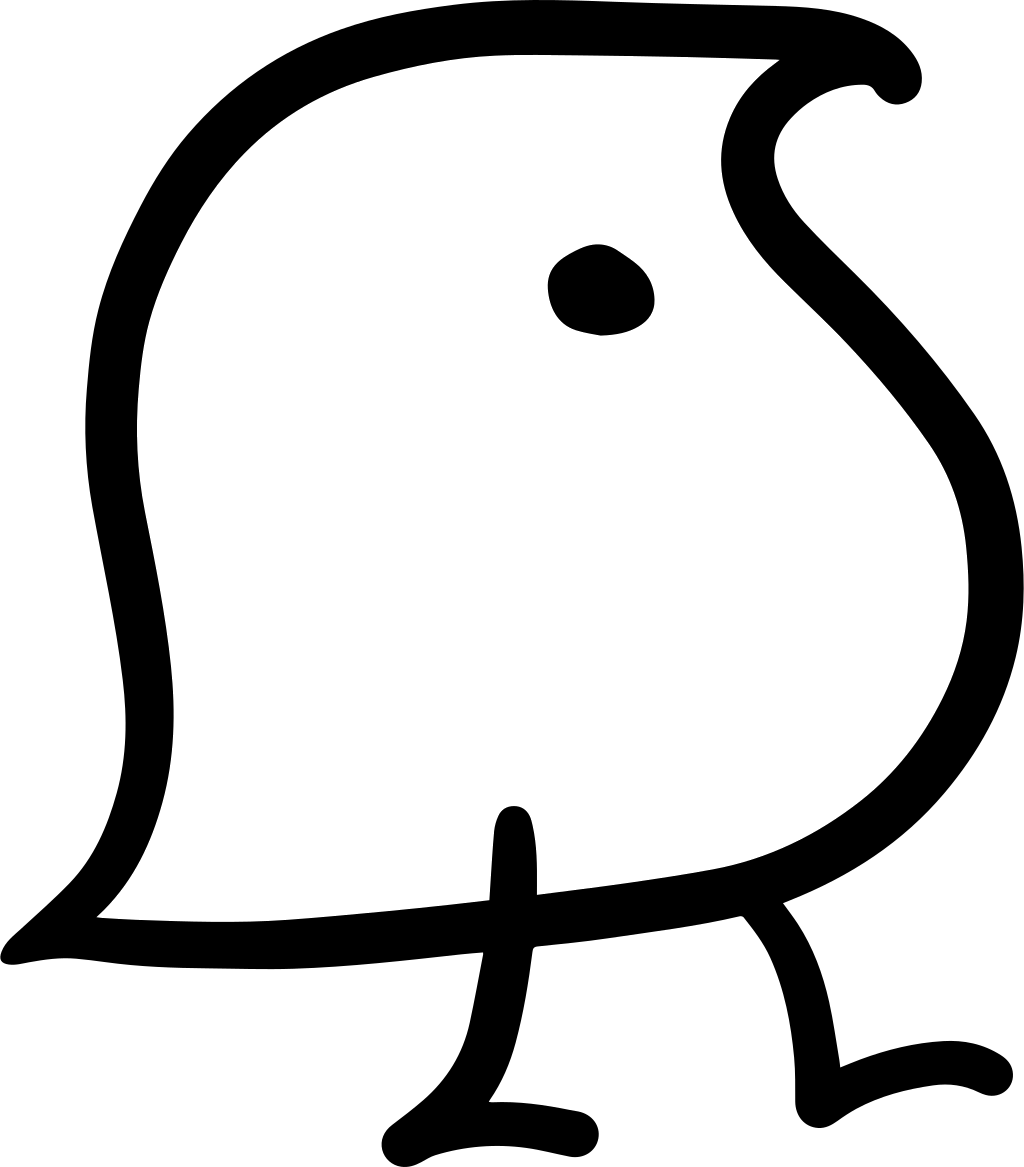 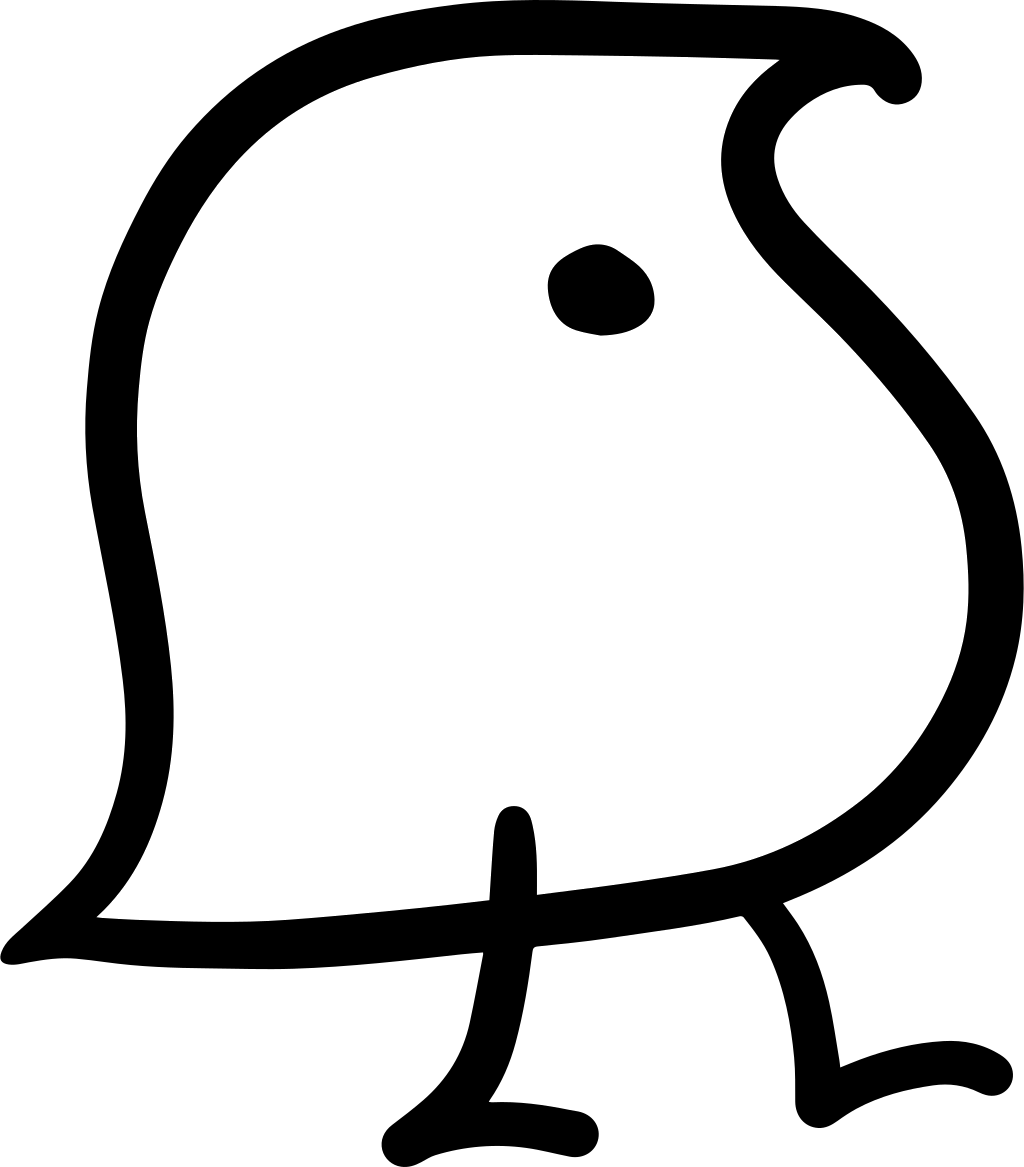 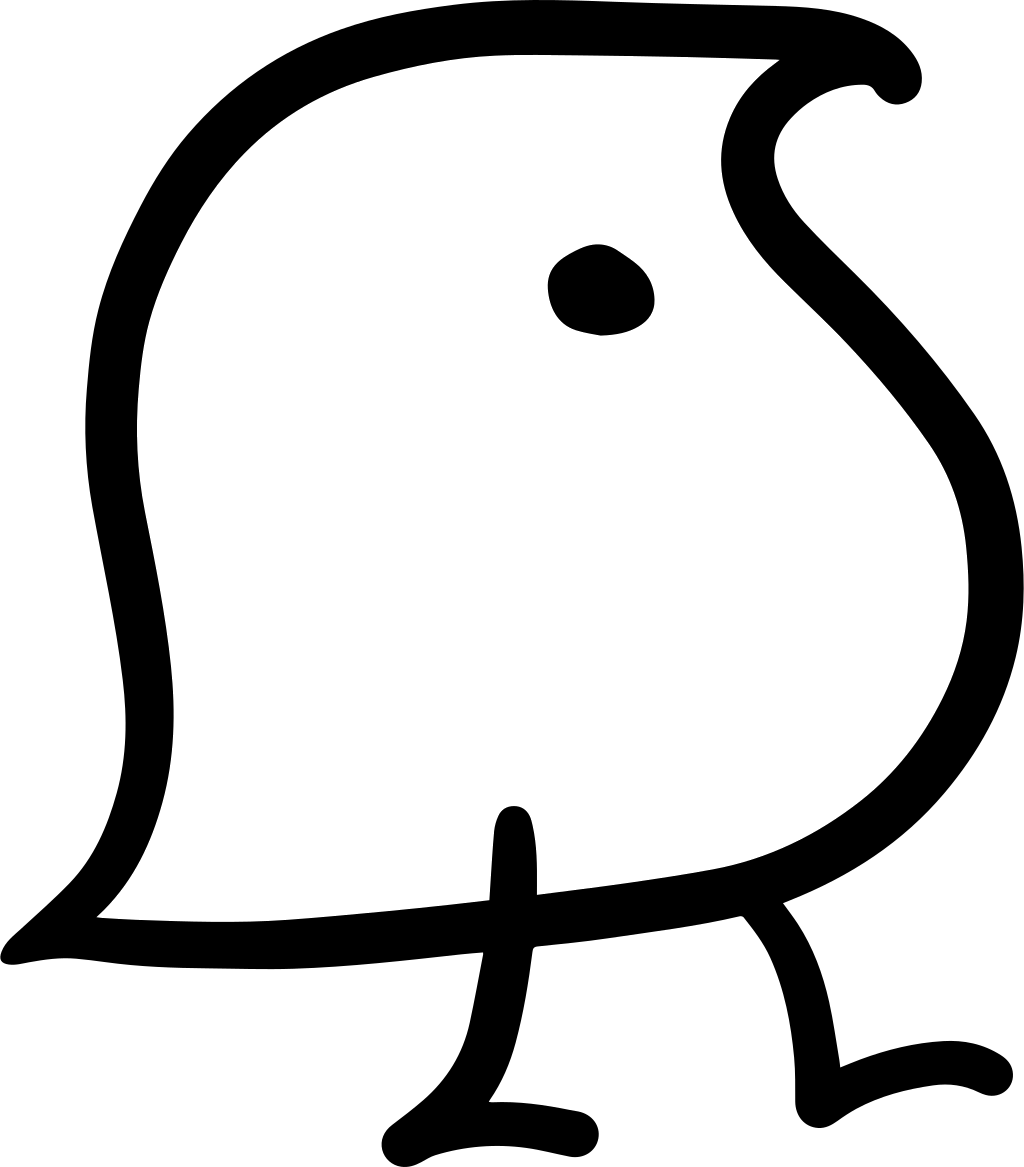 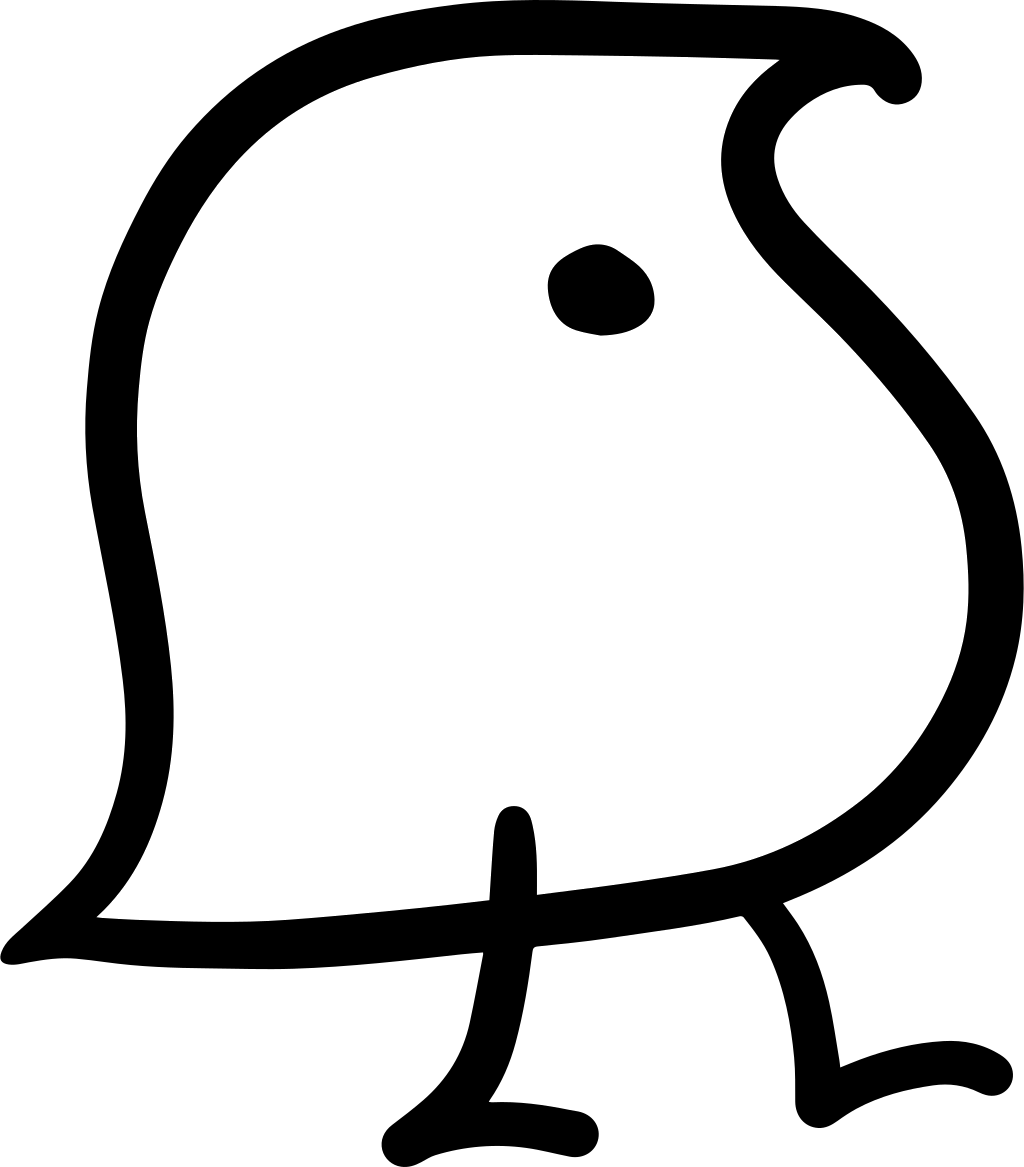 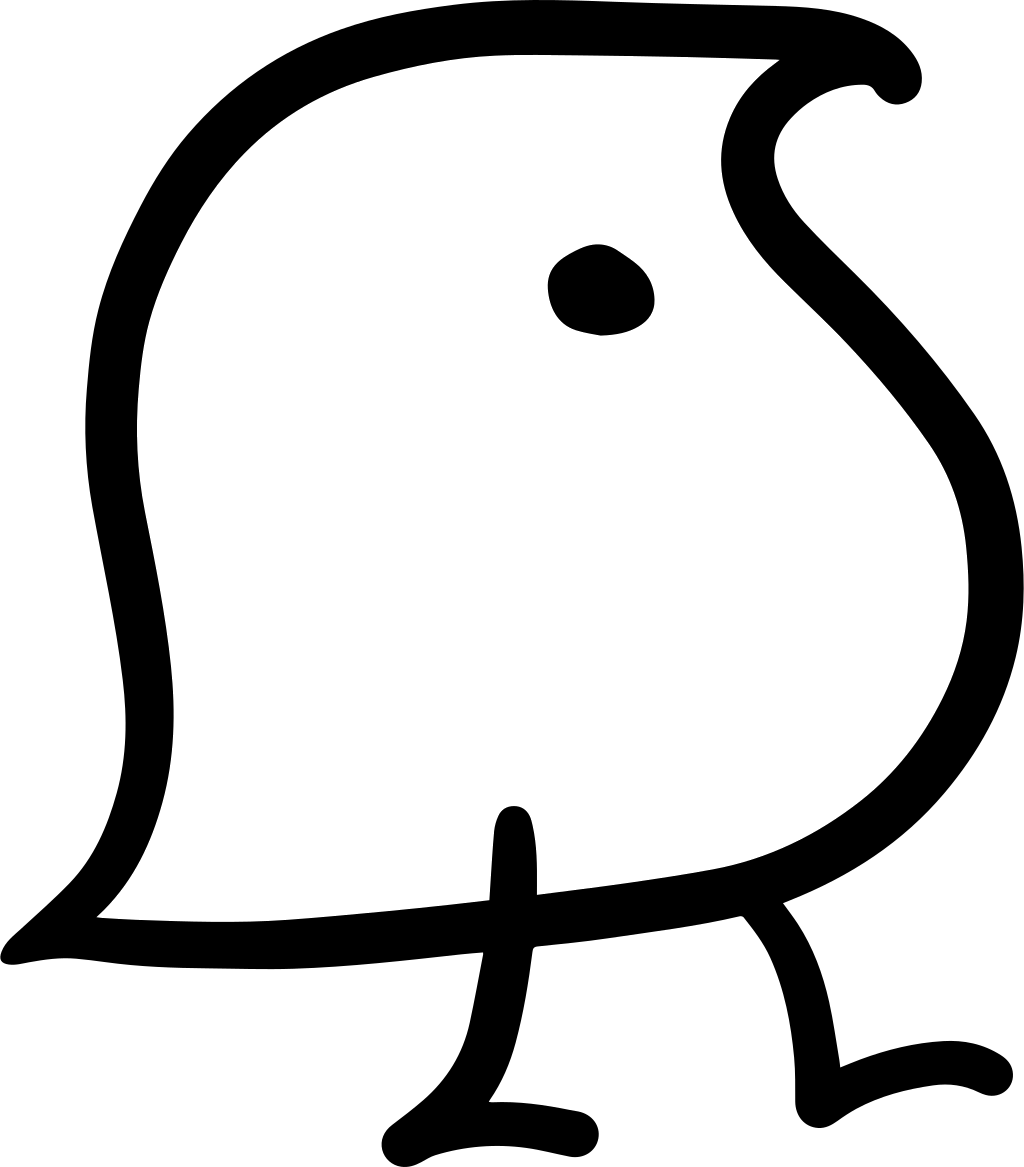 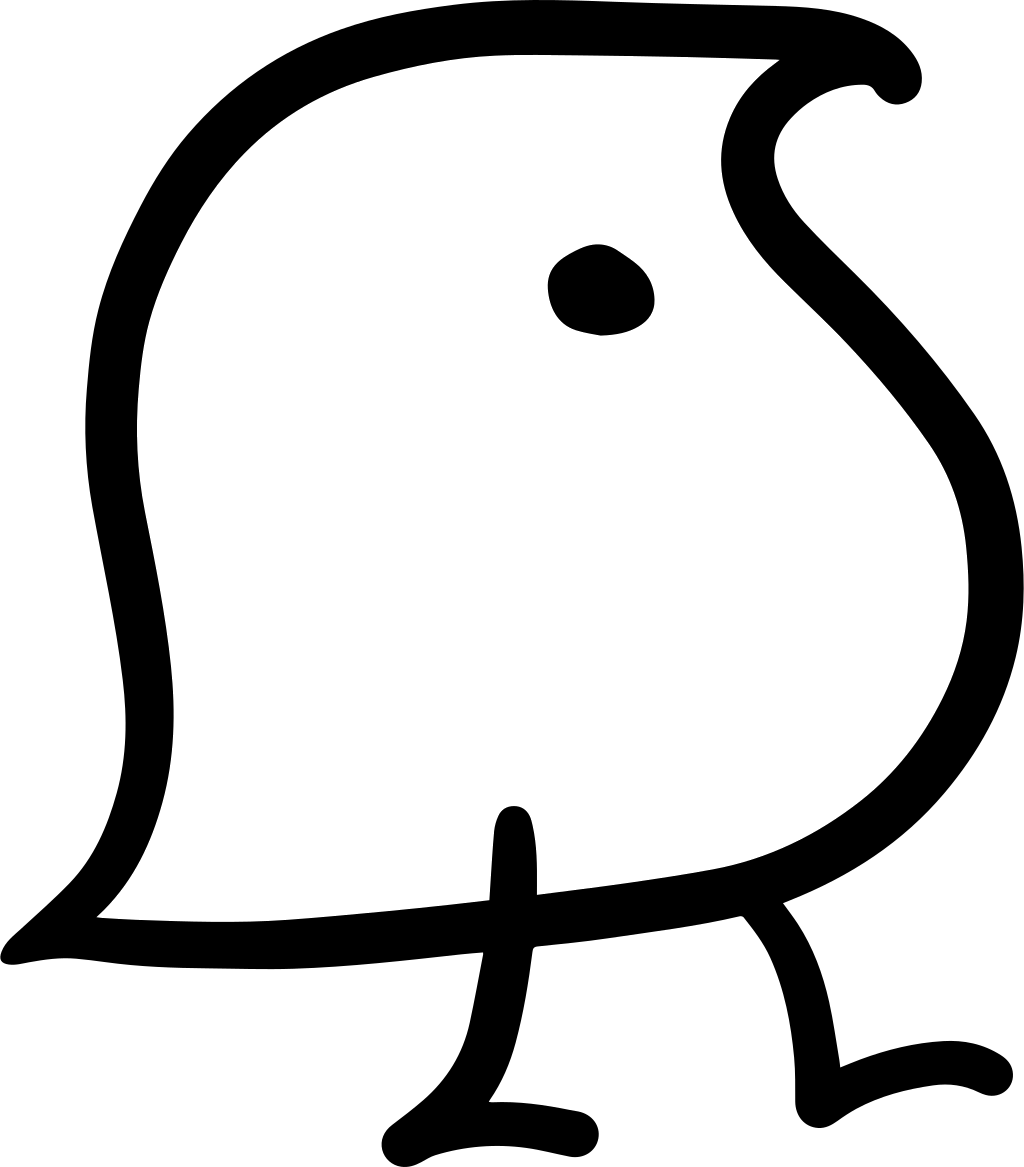 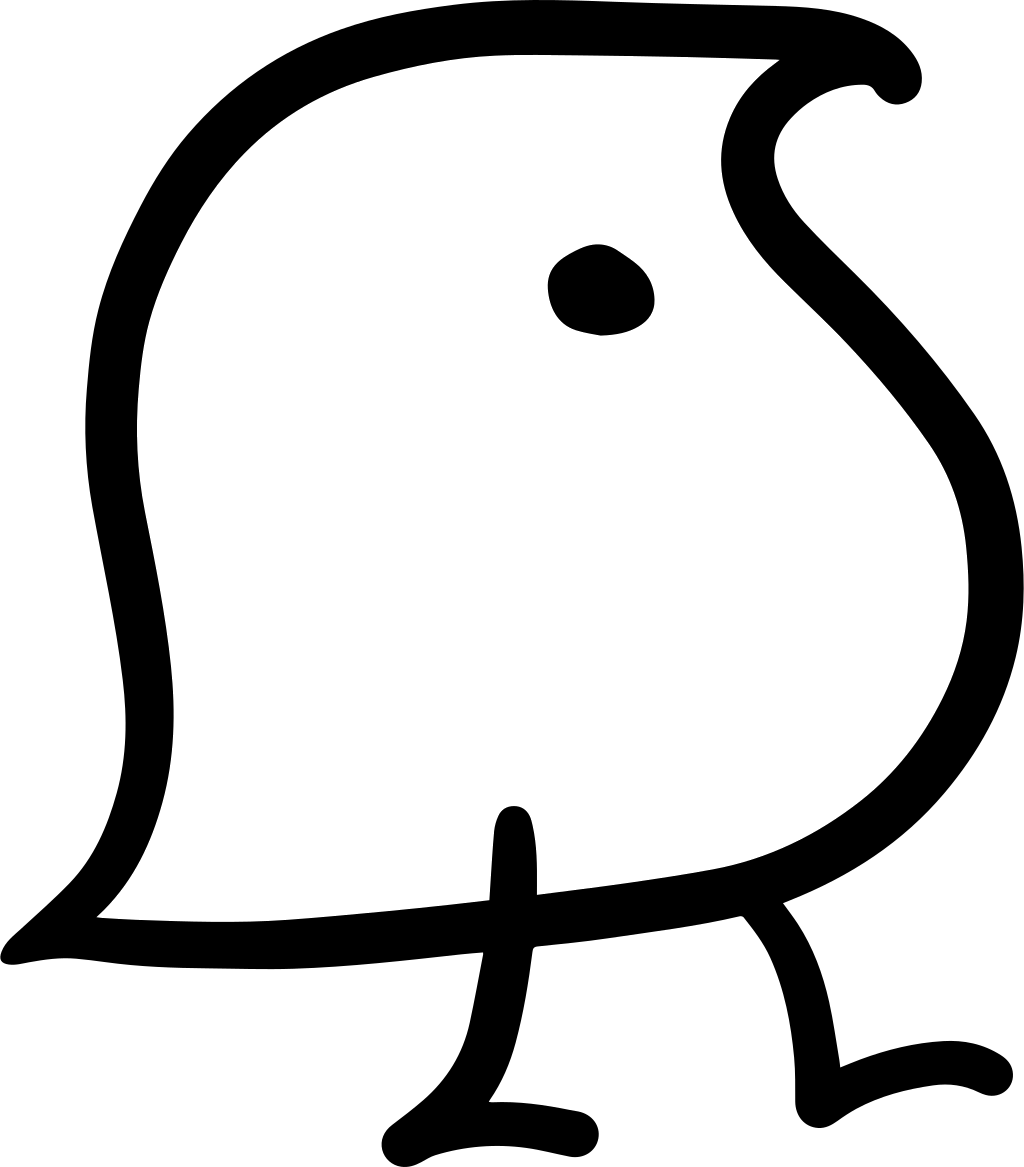 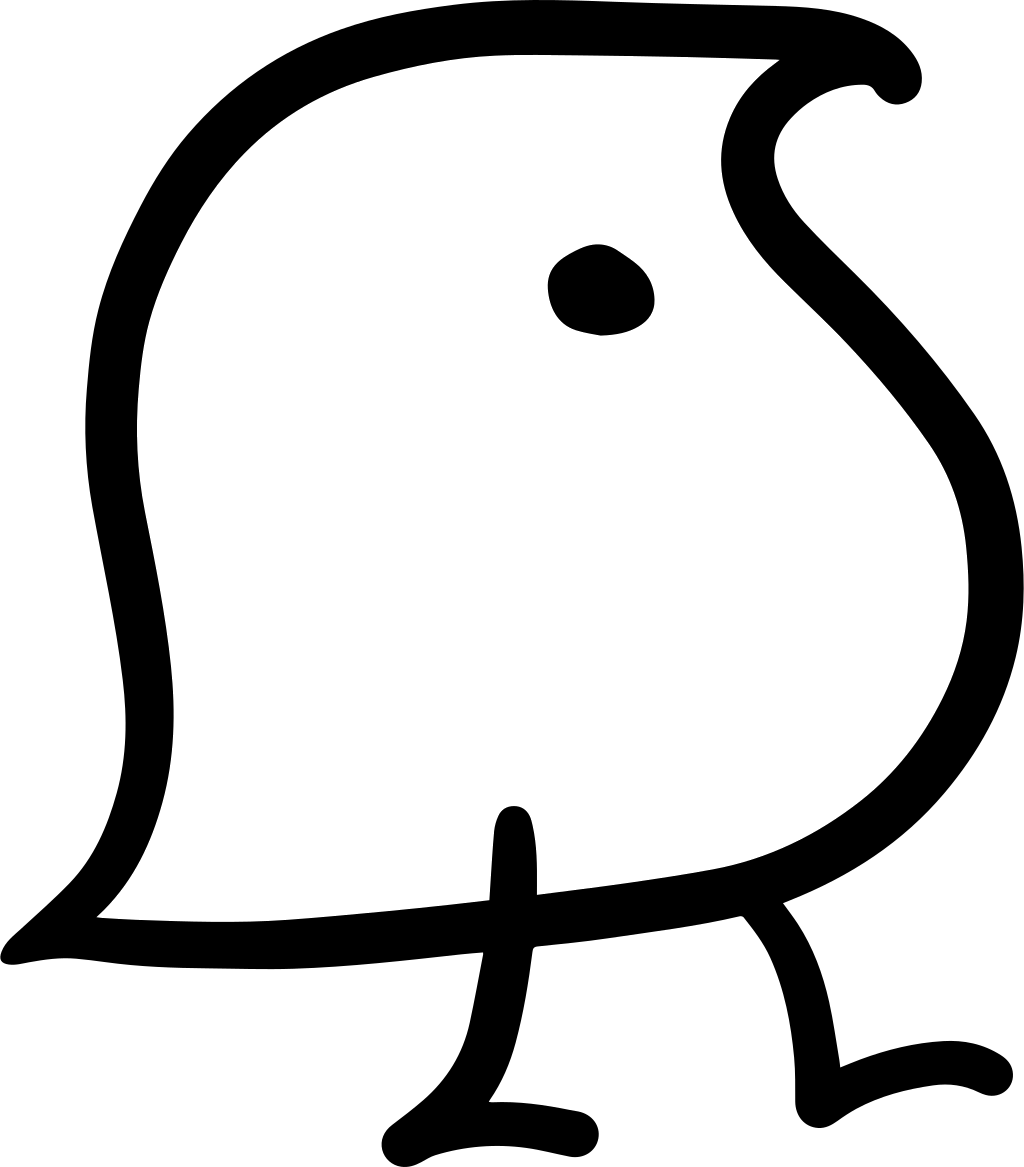 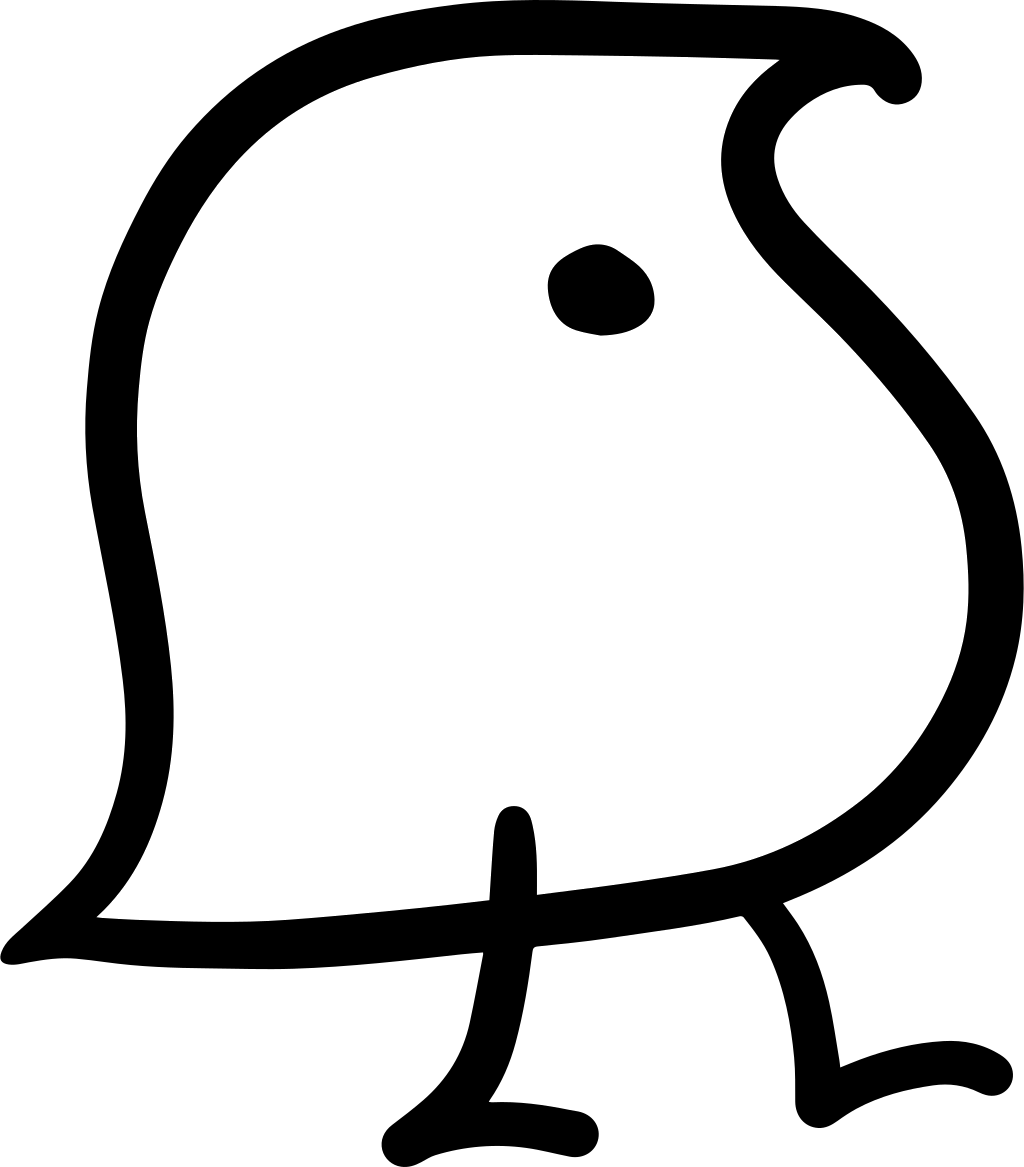 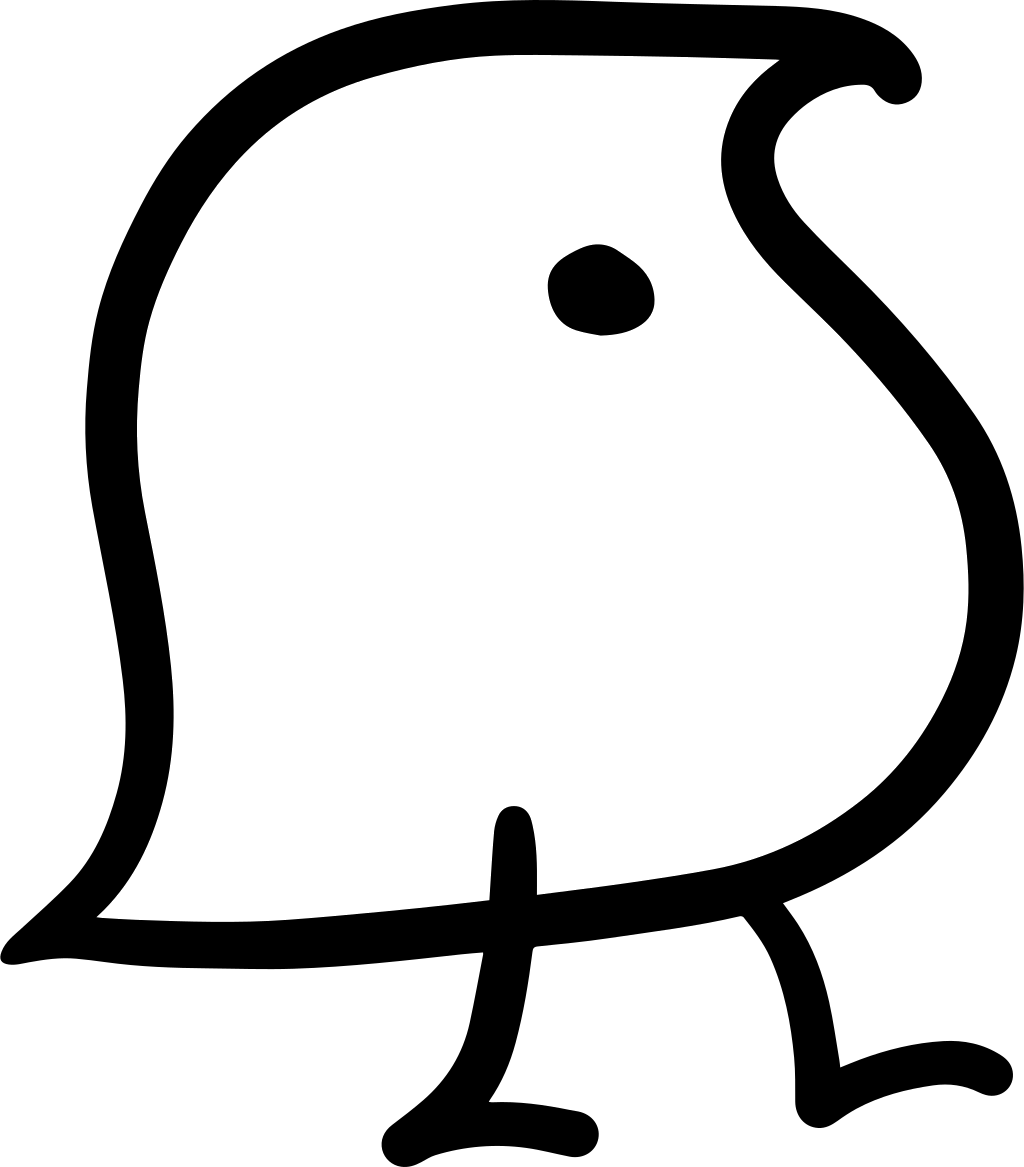 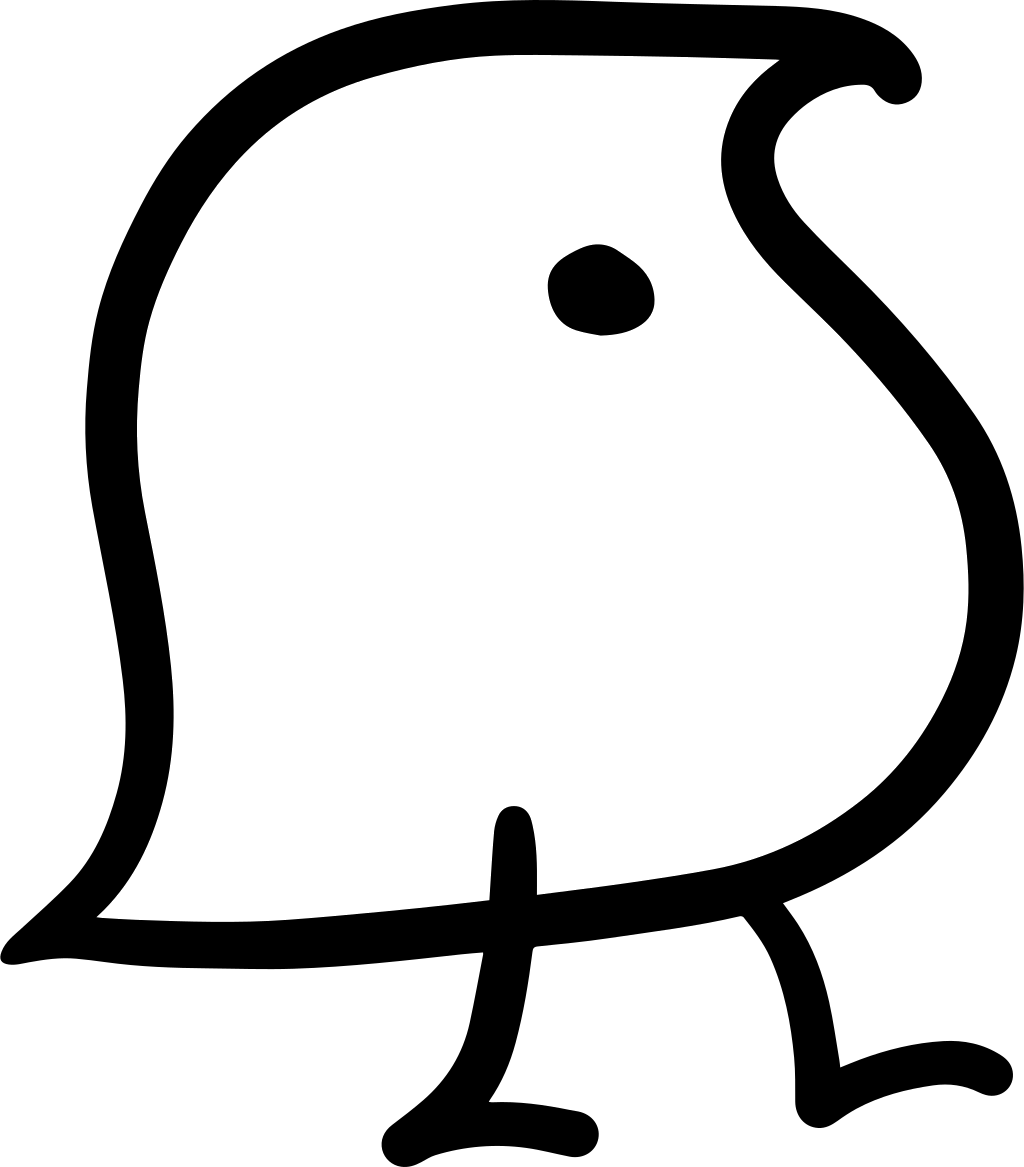 однинаsingular
множинаplural
однина — множинаsingular vs. plural
Українська:
Майбутній лінгвіст∅ готується до олімпіади. — 1 лінгвіст
Майбутні лінгвісти готуються до олімпіади. — 2, 3, 4, …
двоїнаdual
однина — двоїна — множинаsingular vs. dual vs. plural
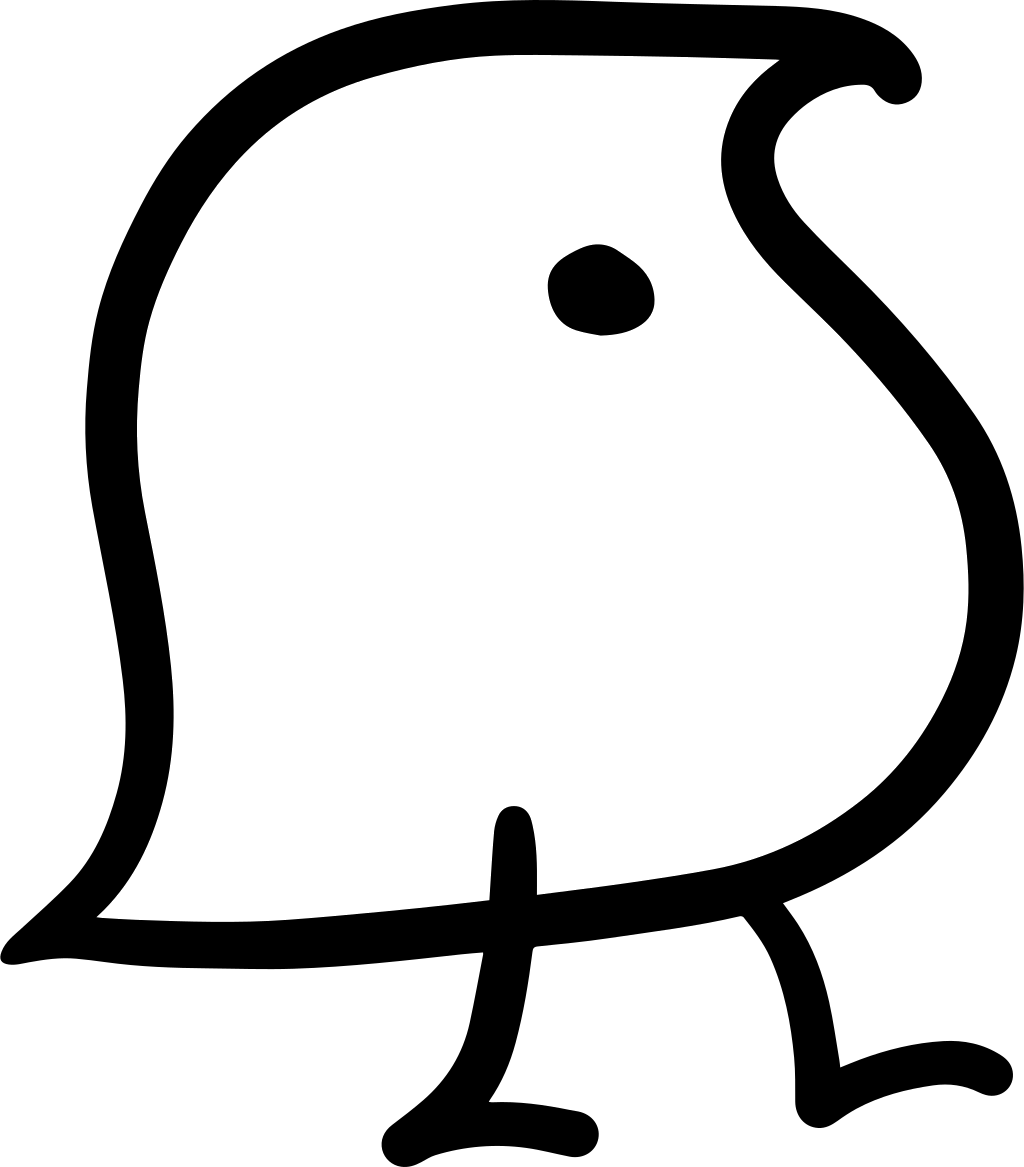 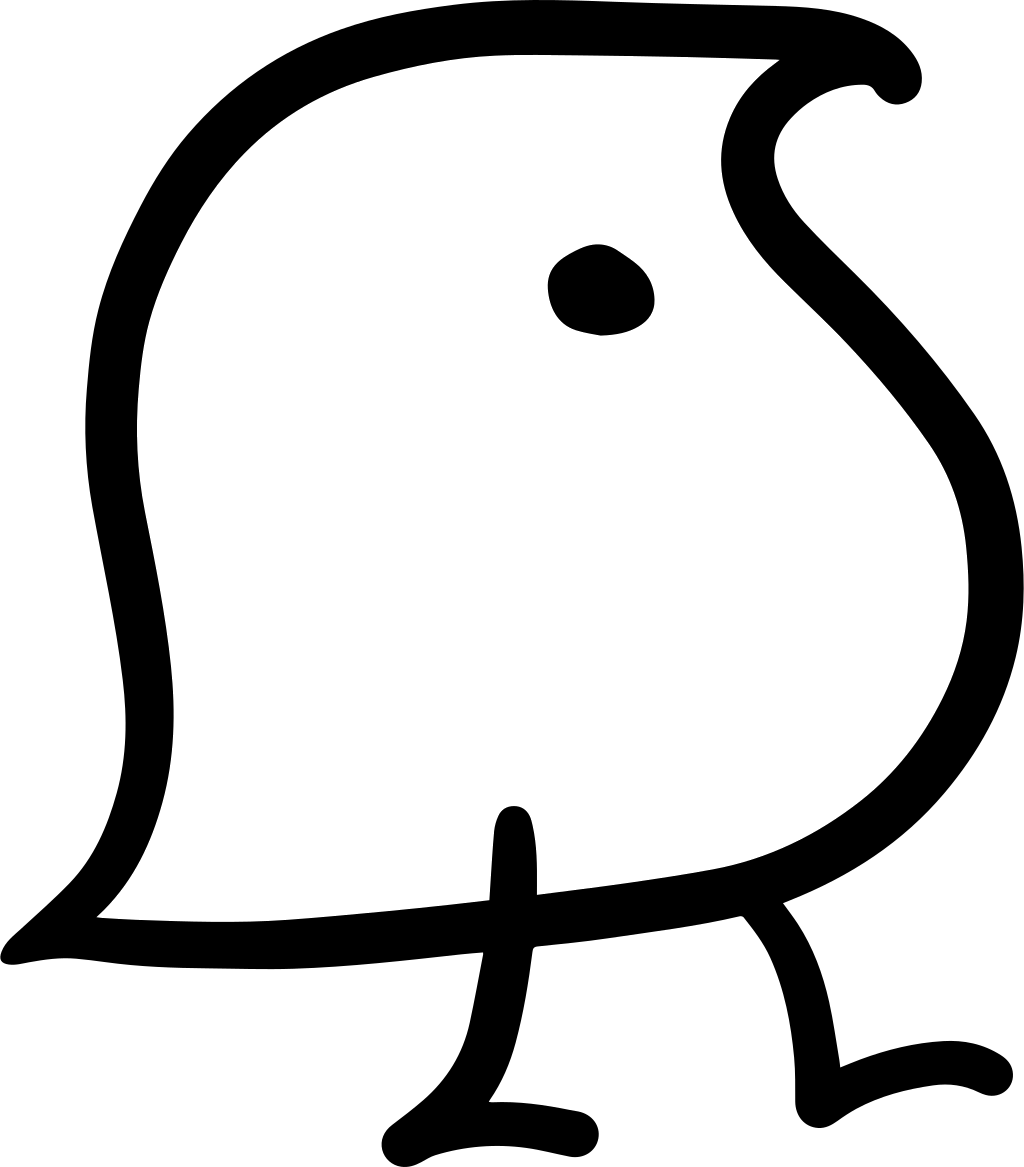 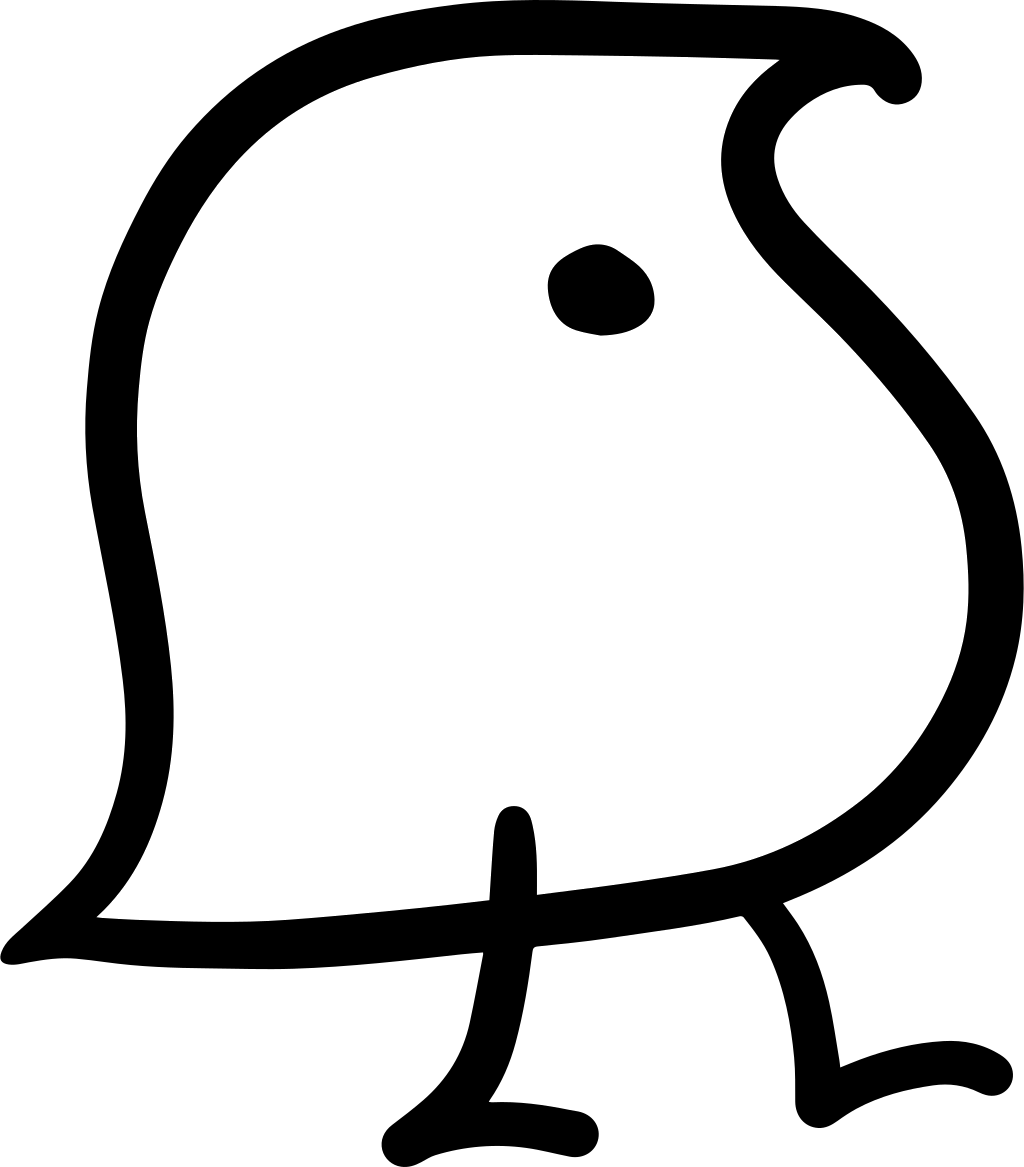 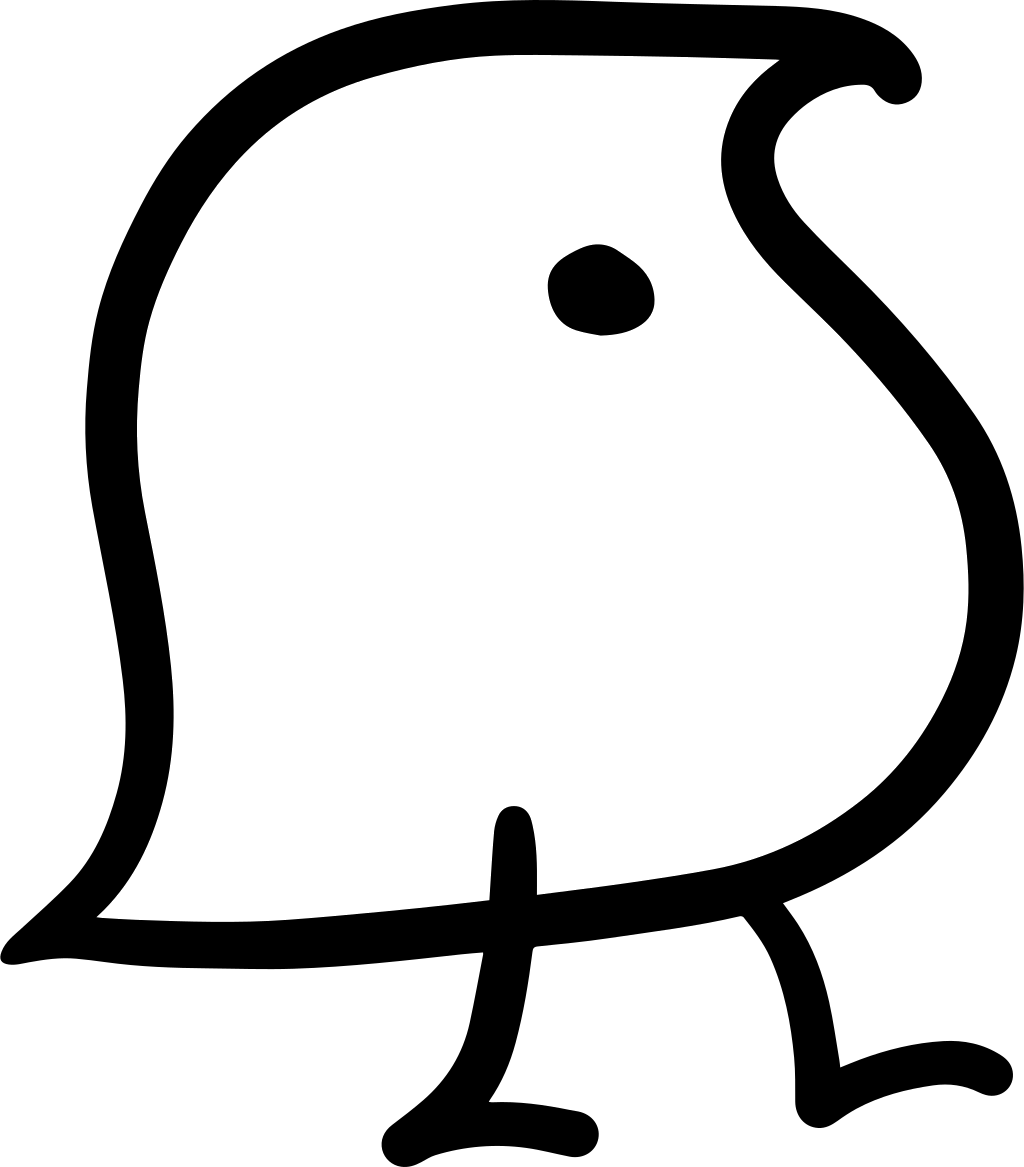 однинаsingular
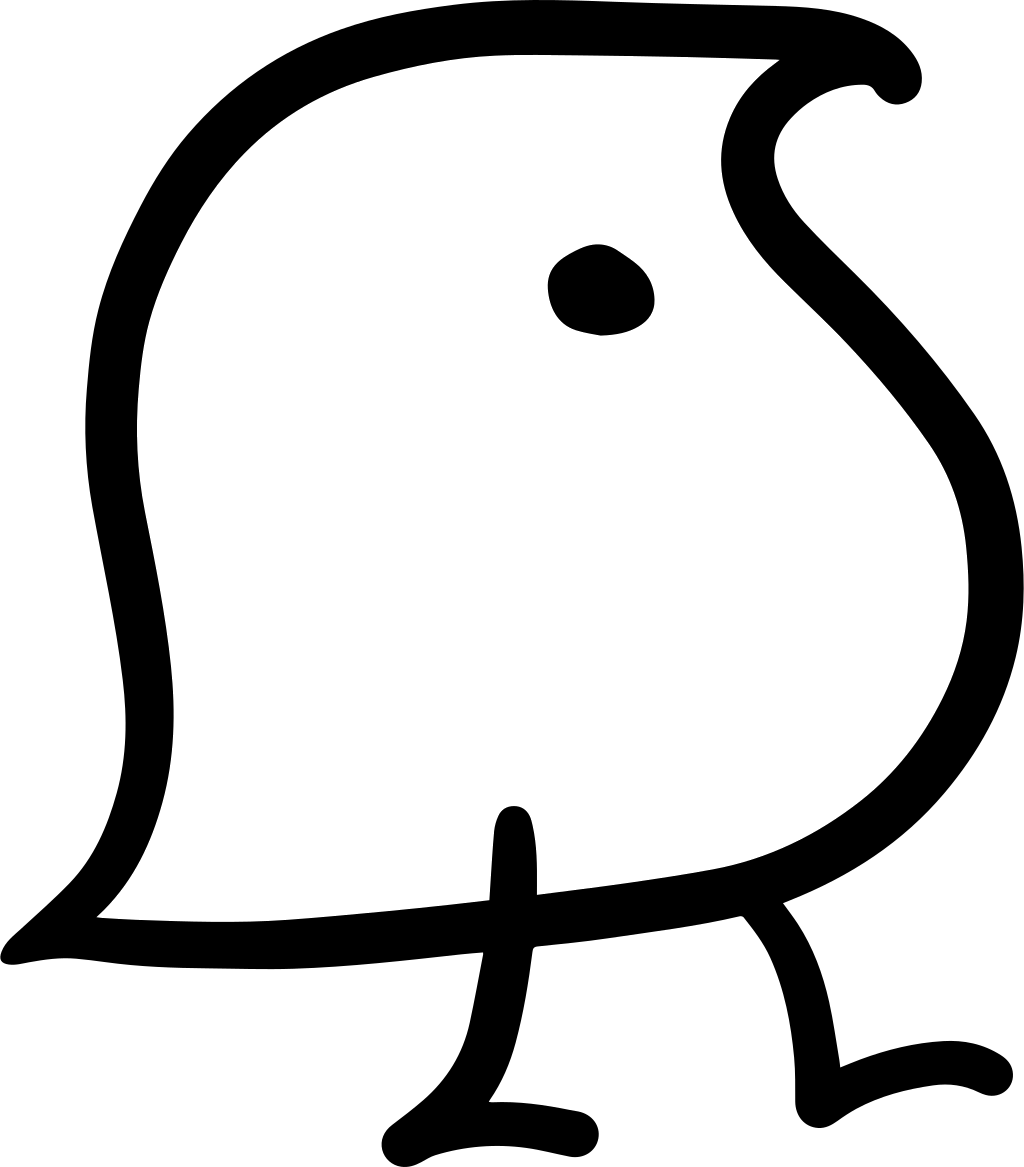 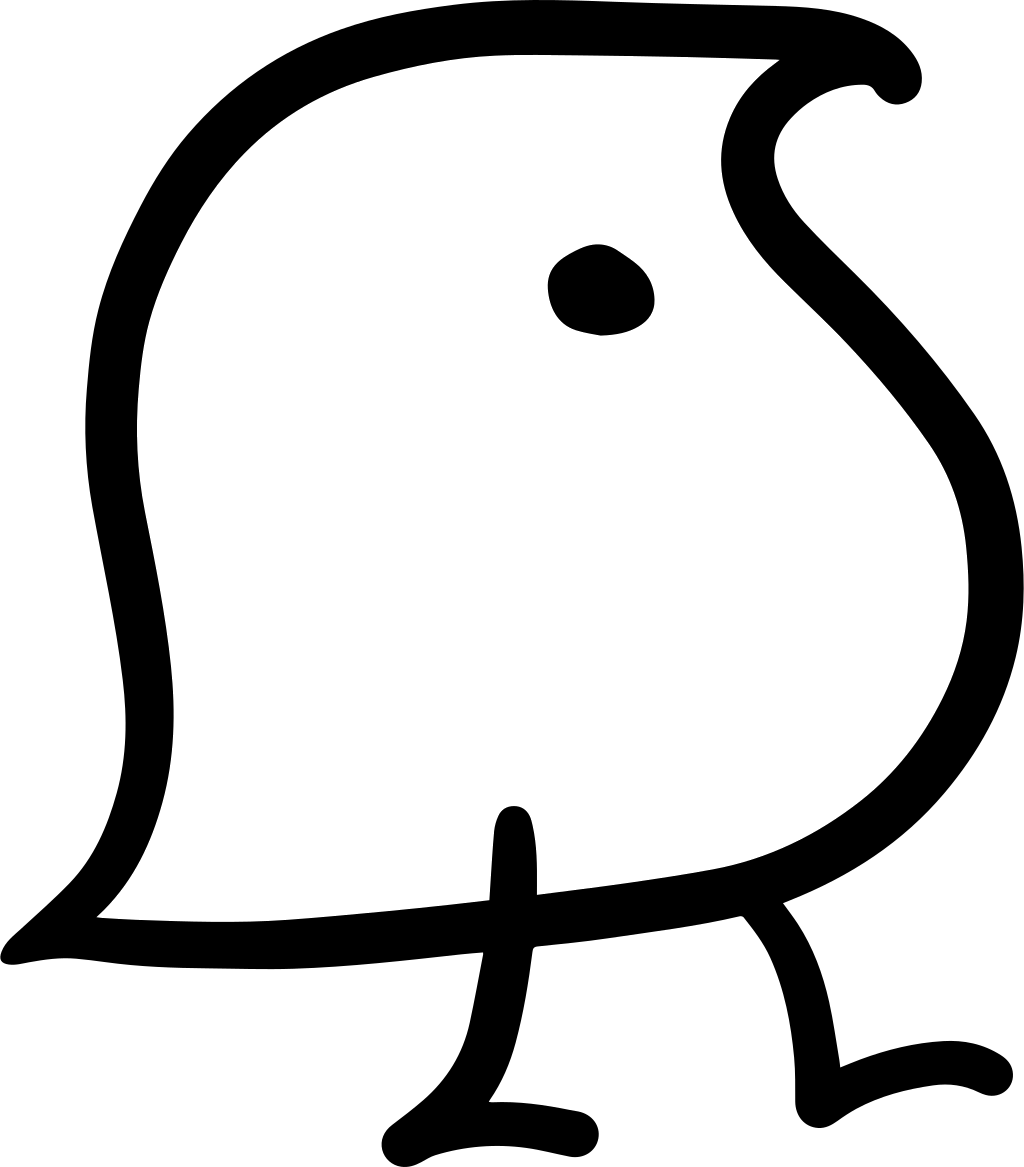 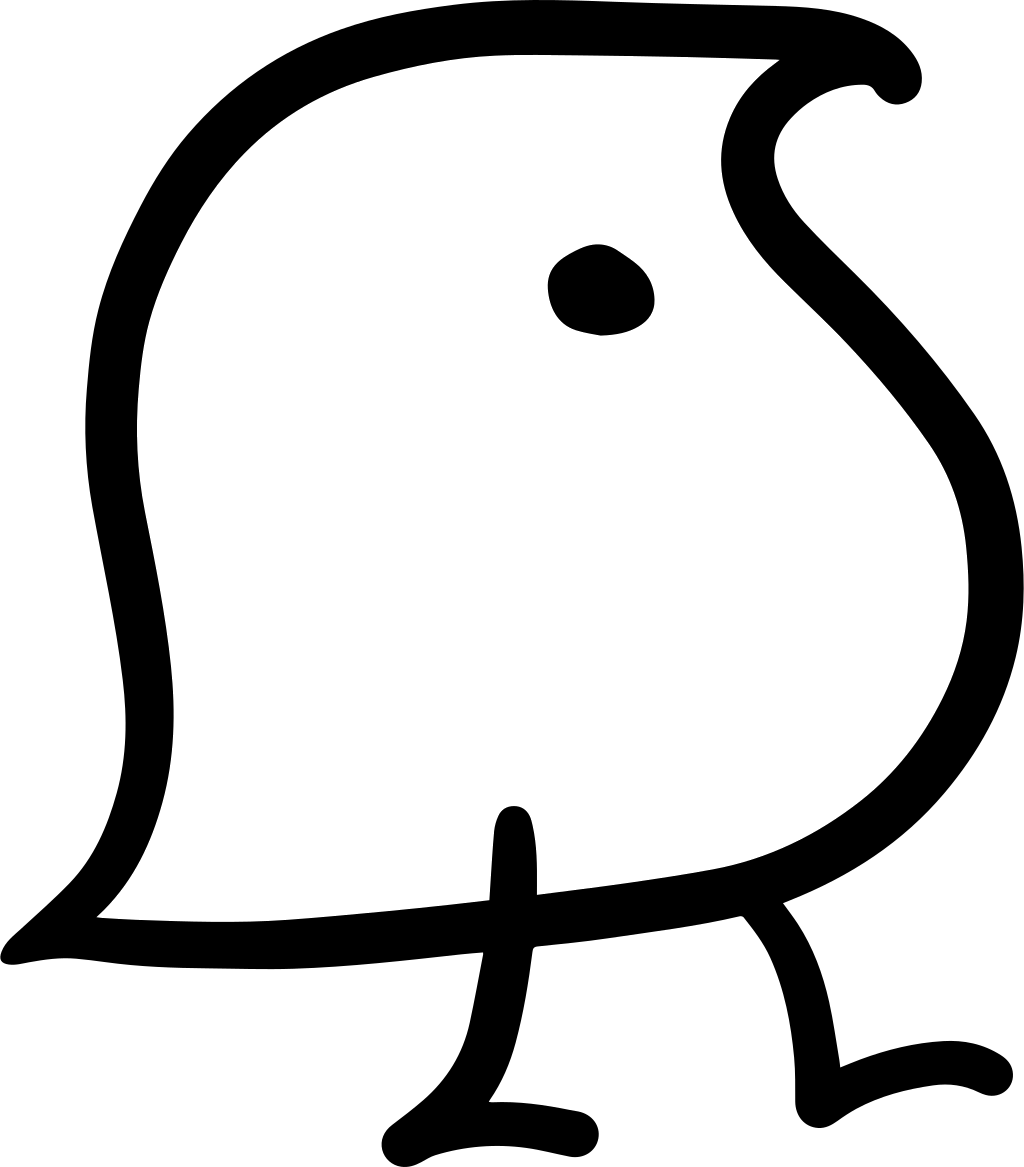 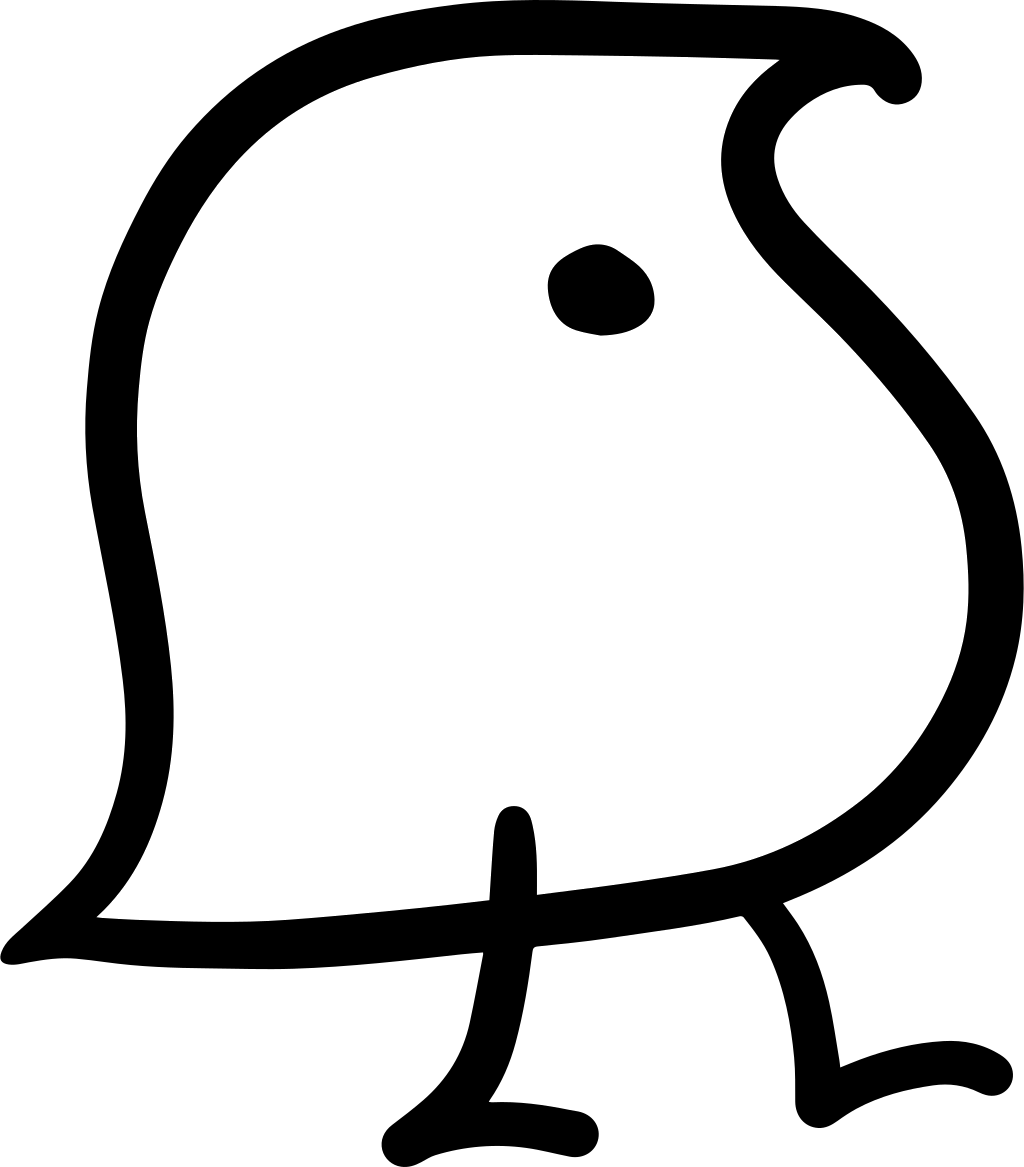 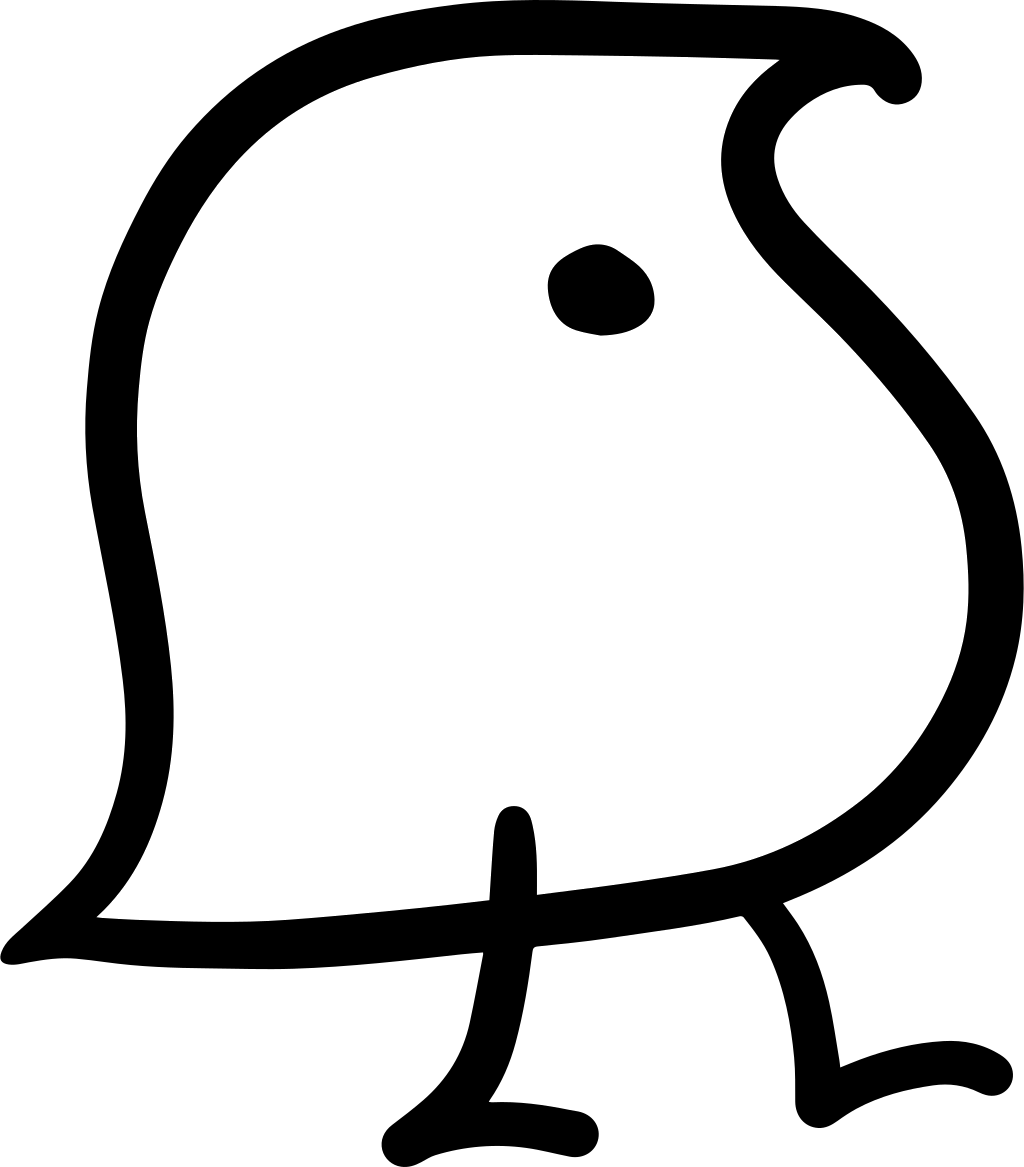 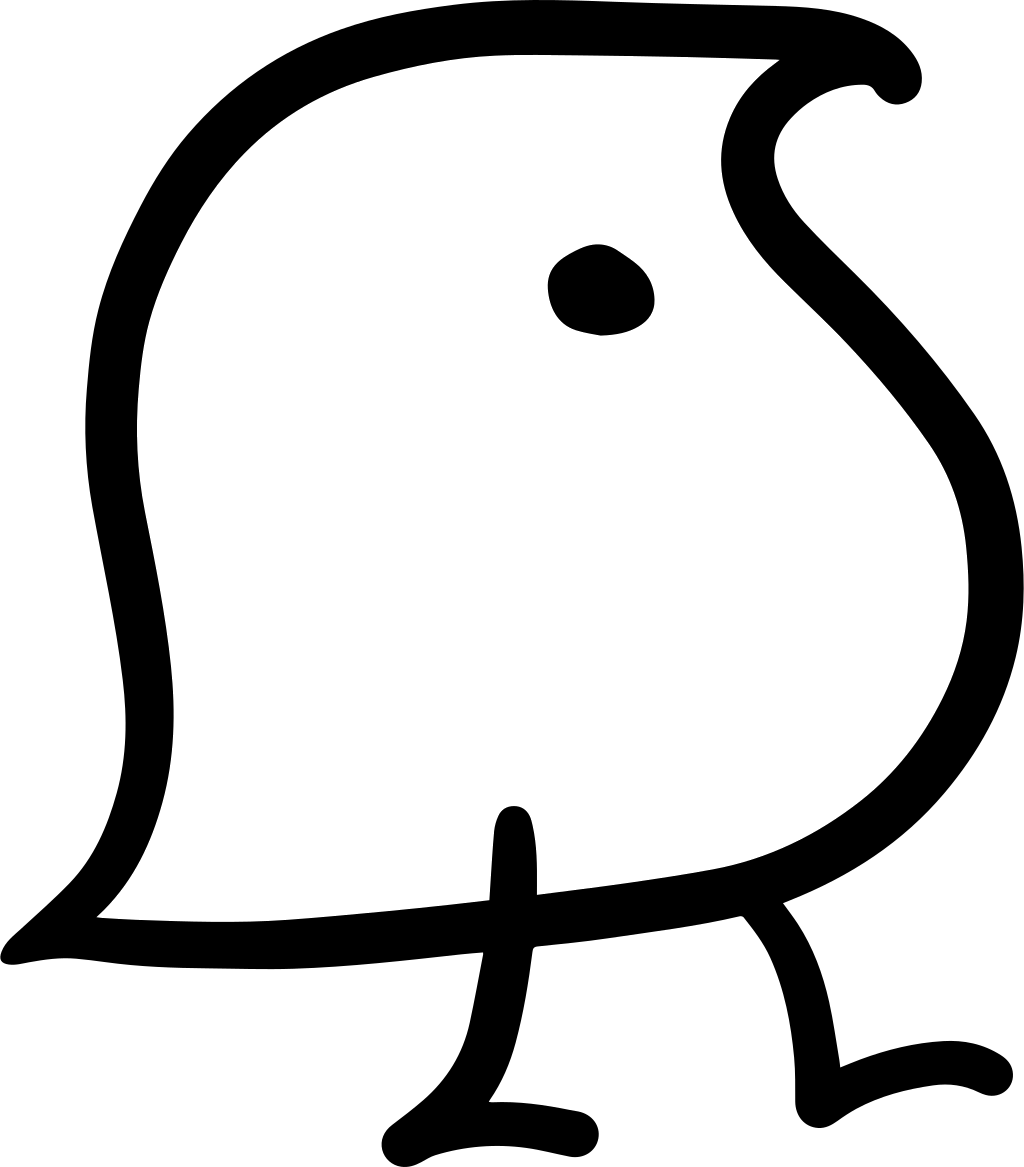 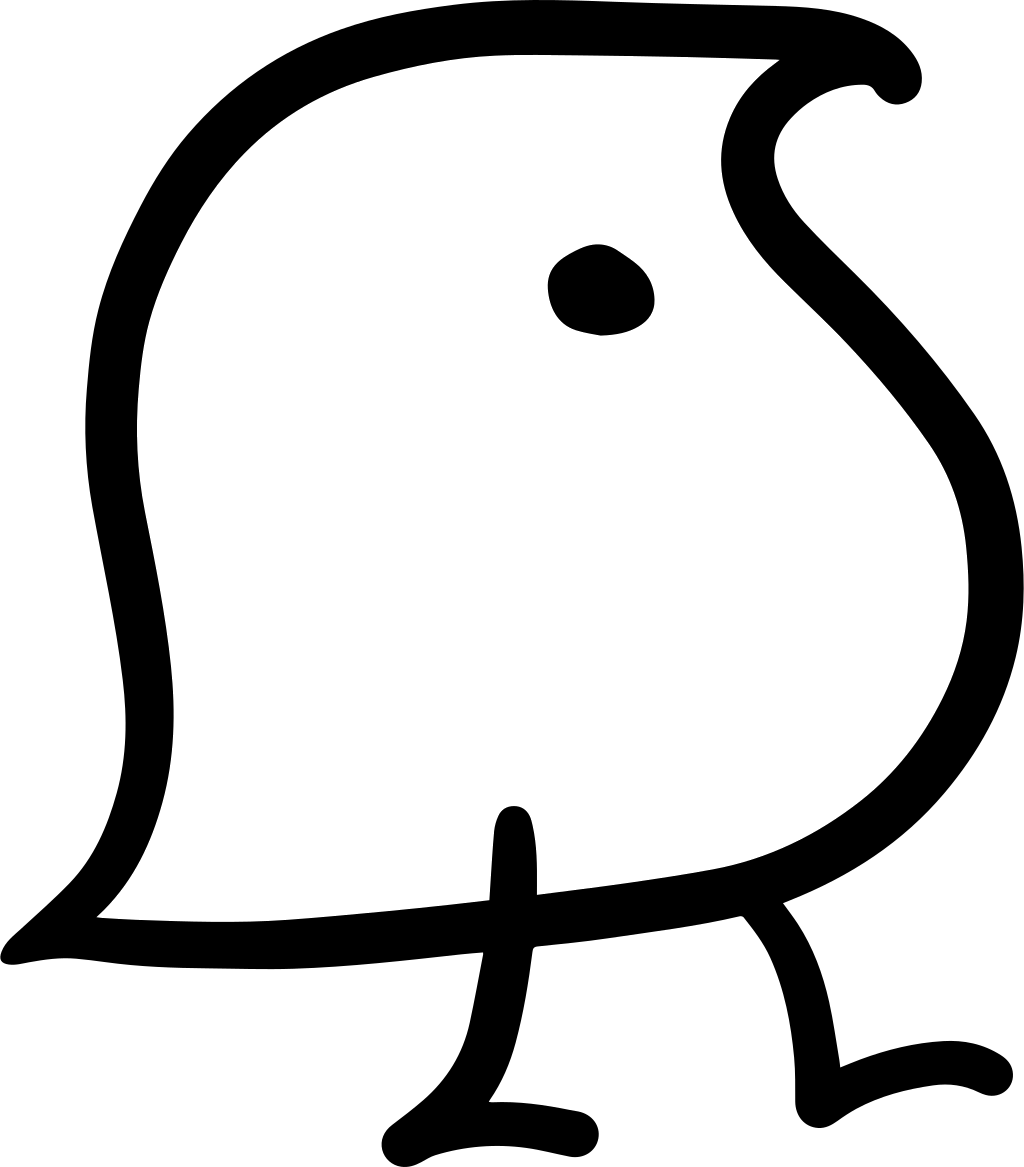 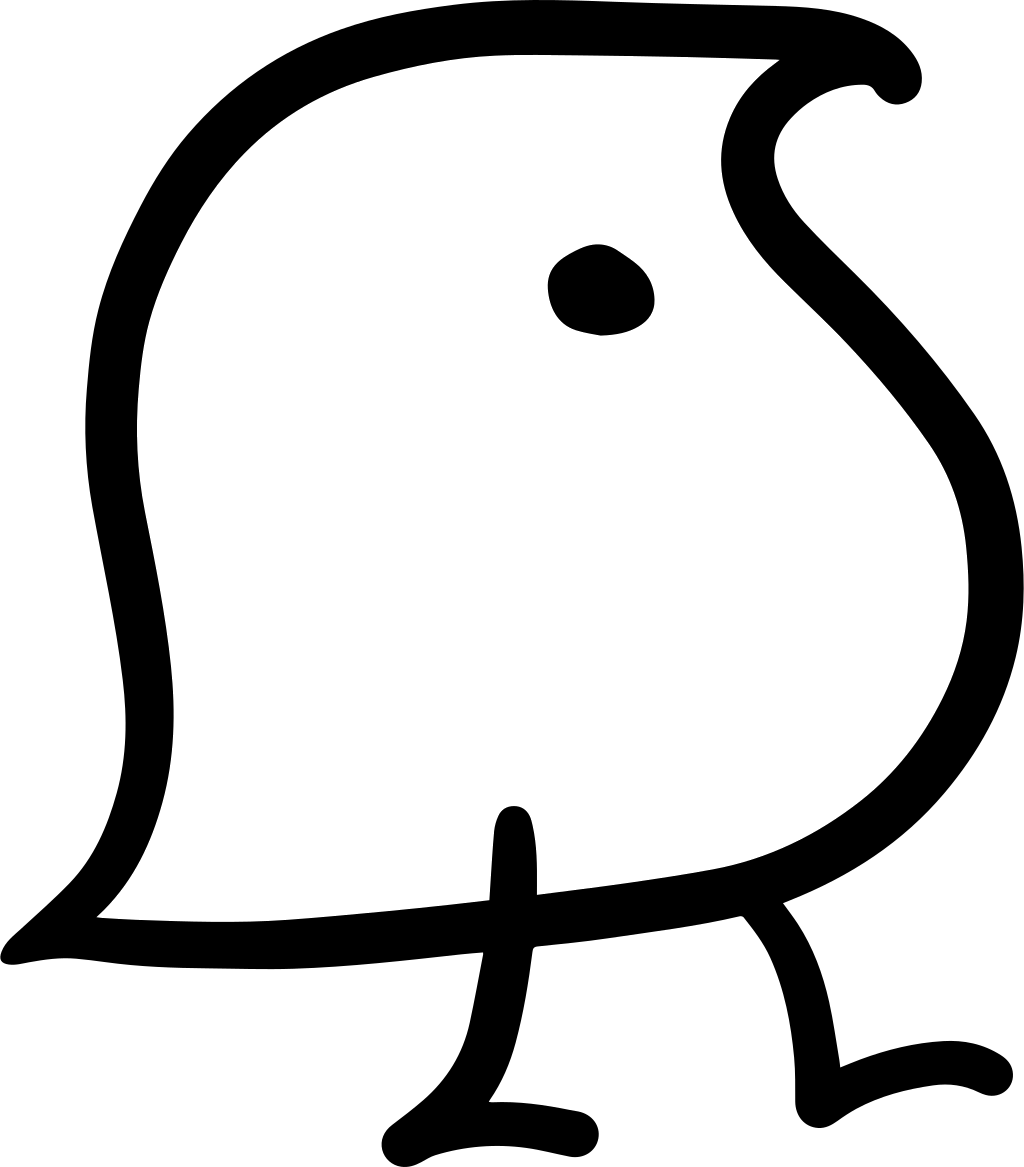 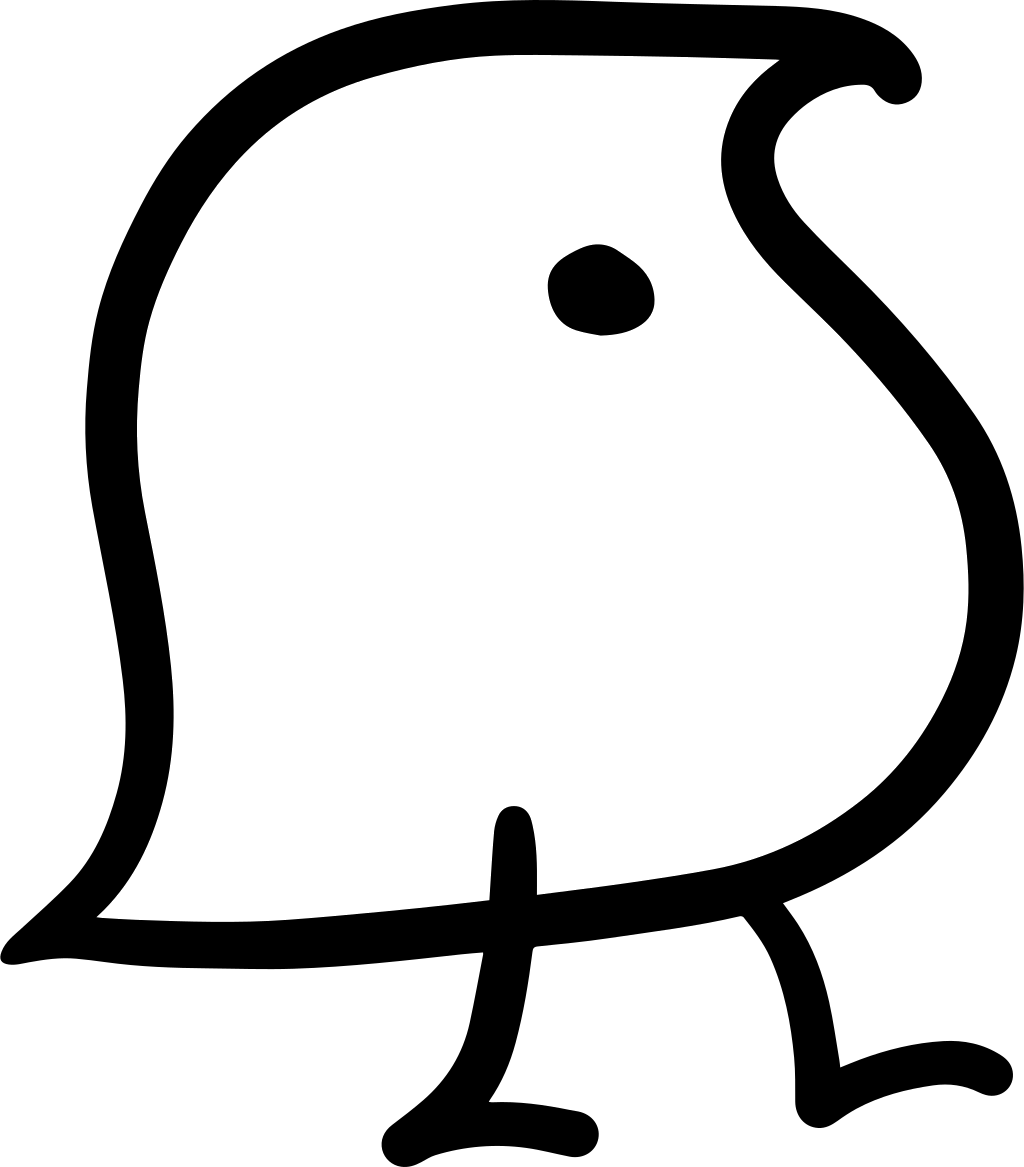 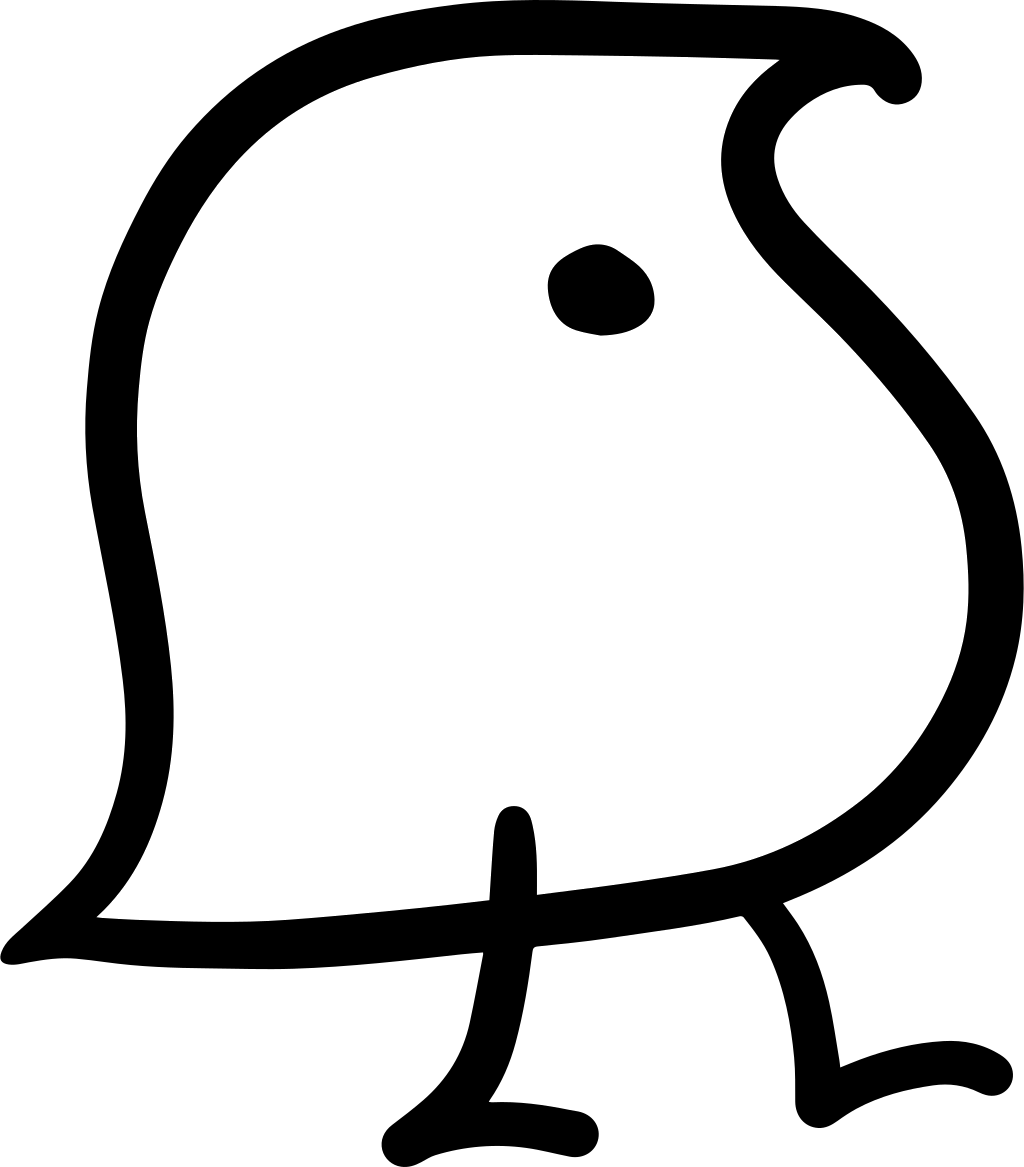 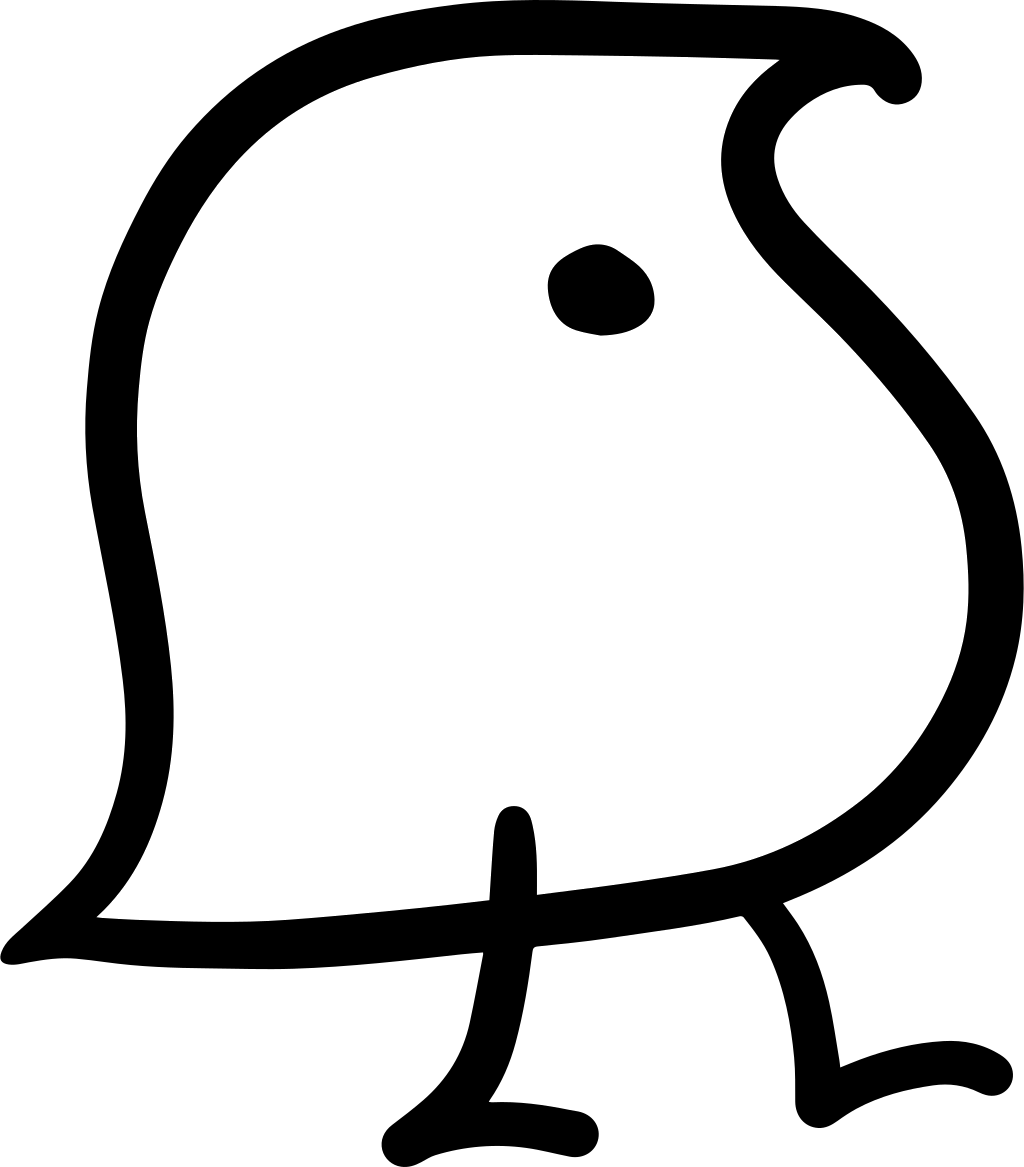 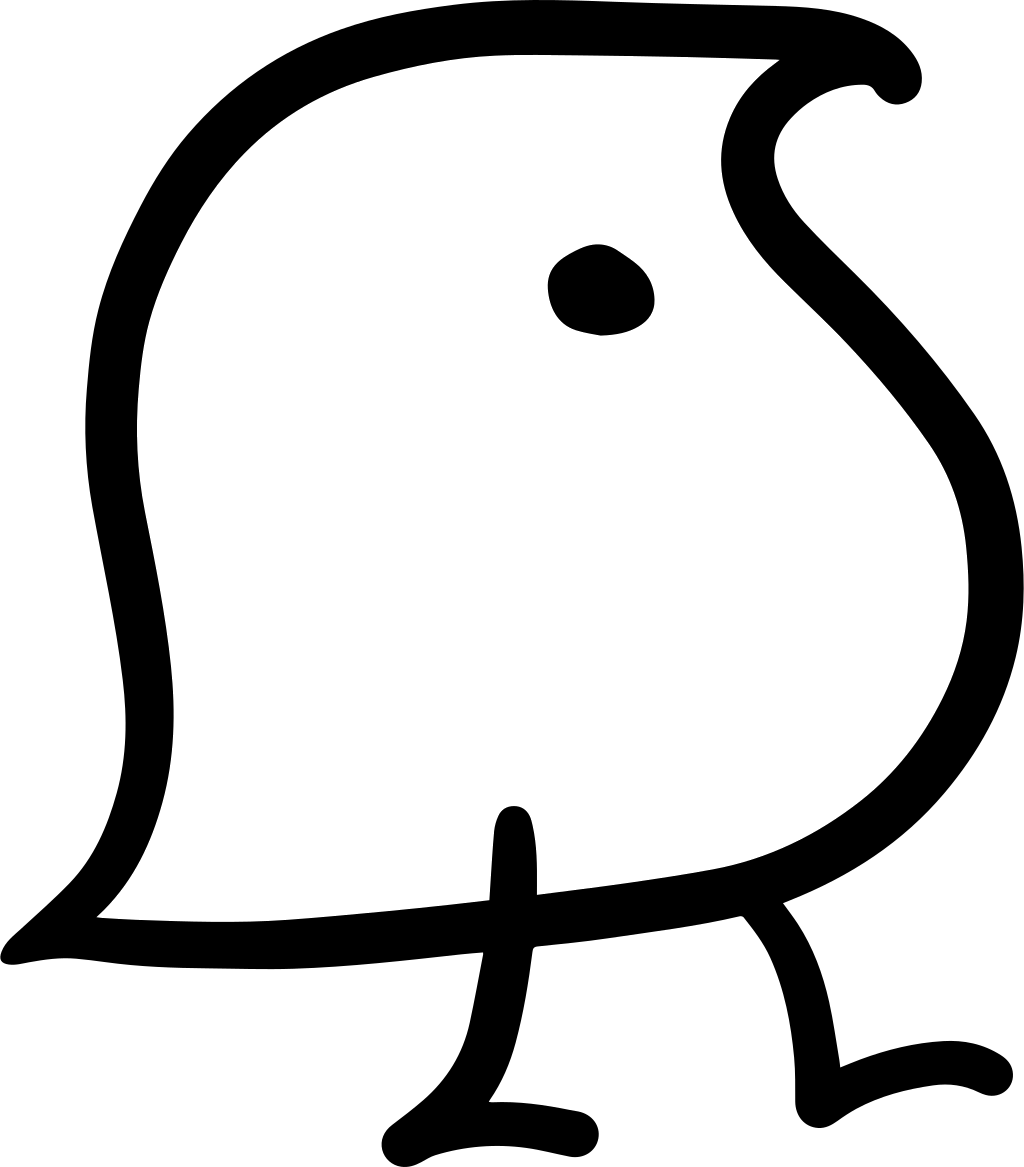 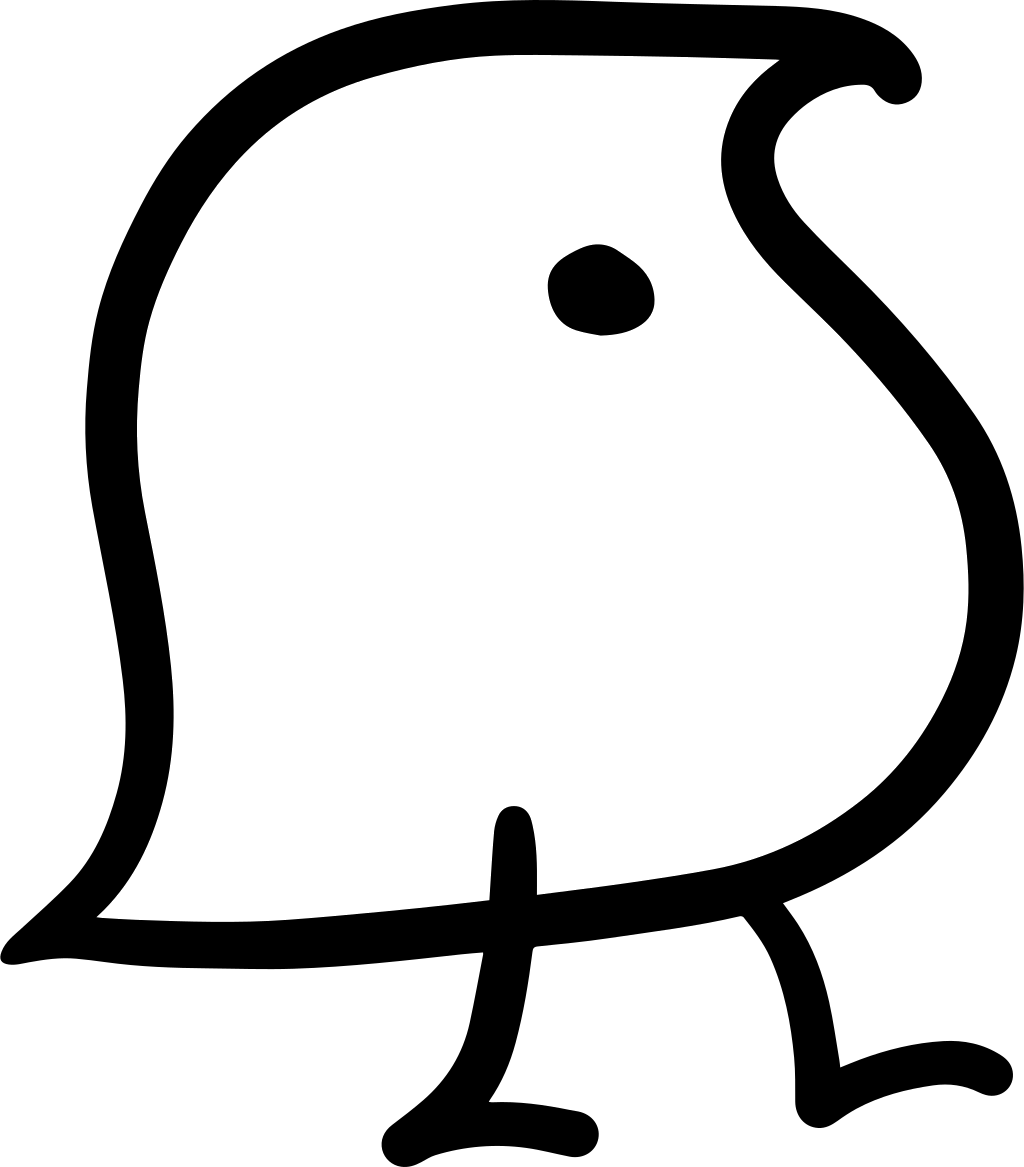 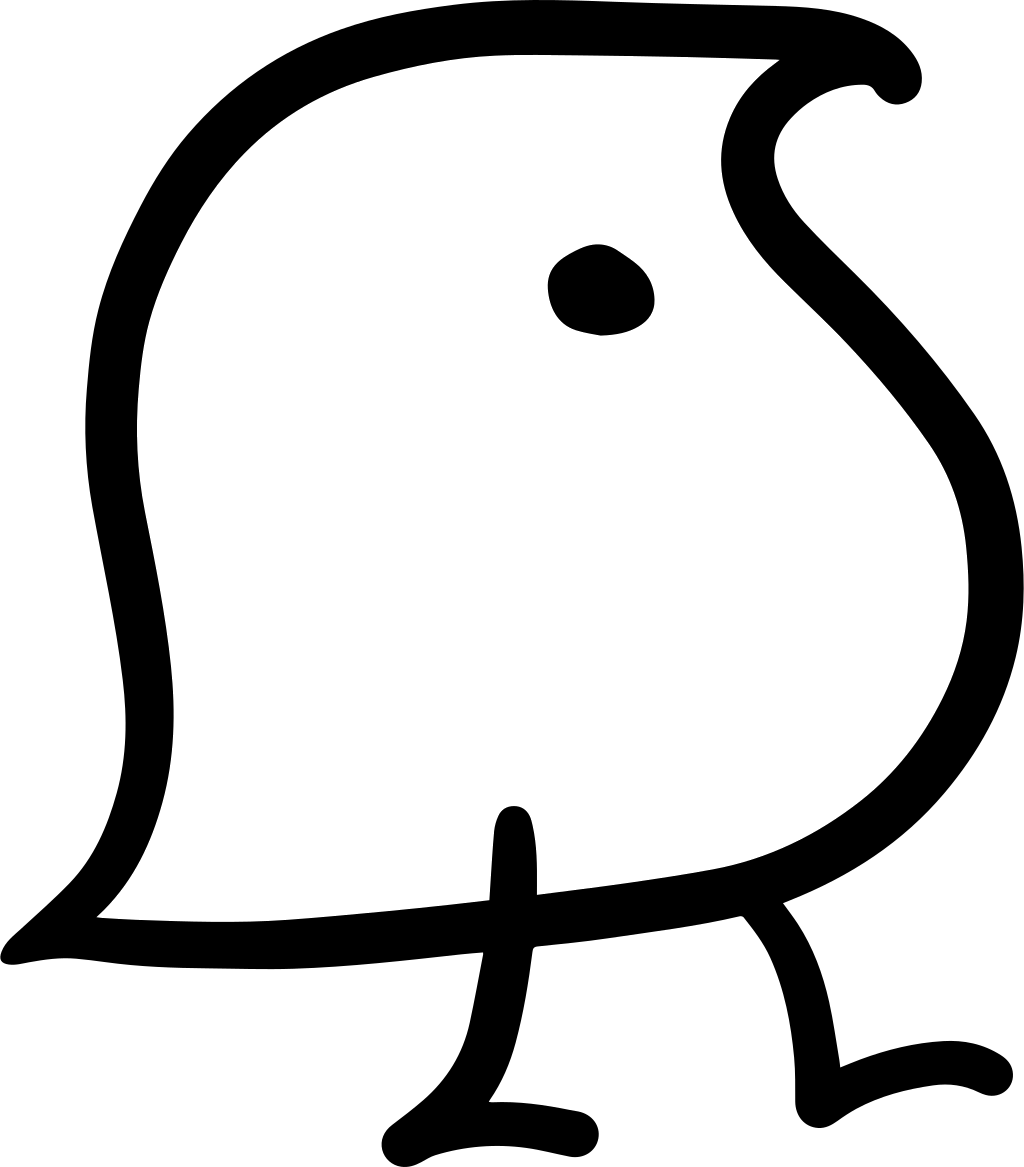 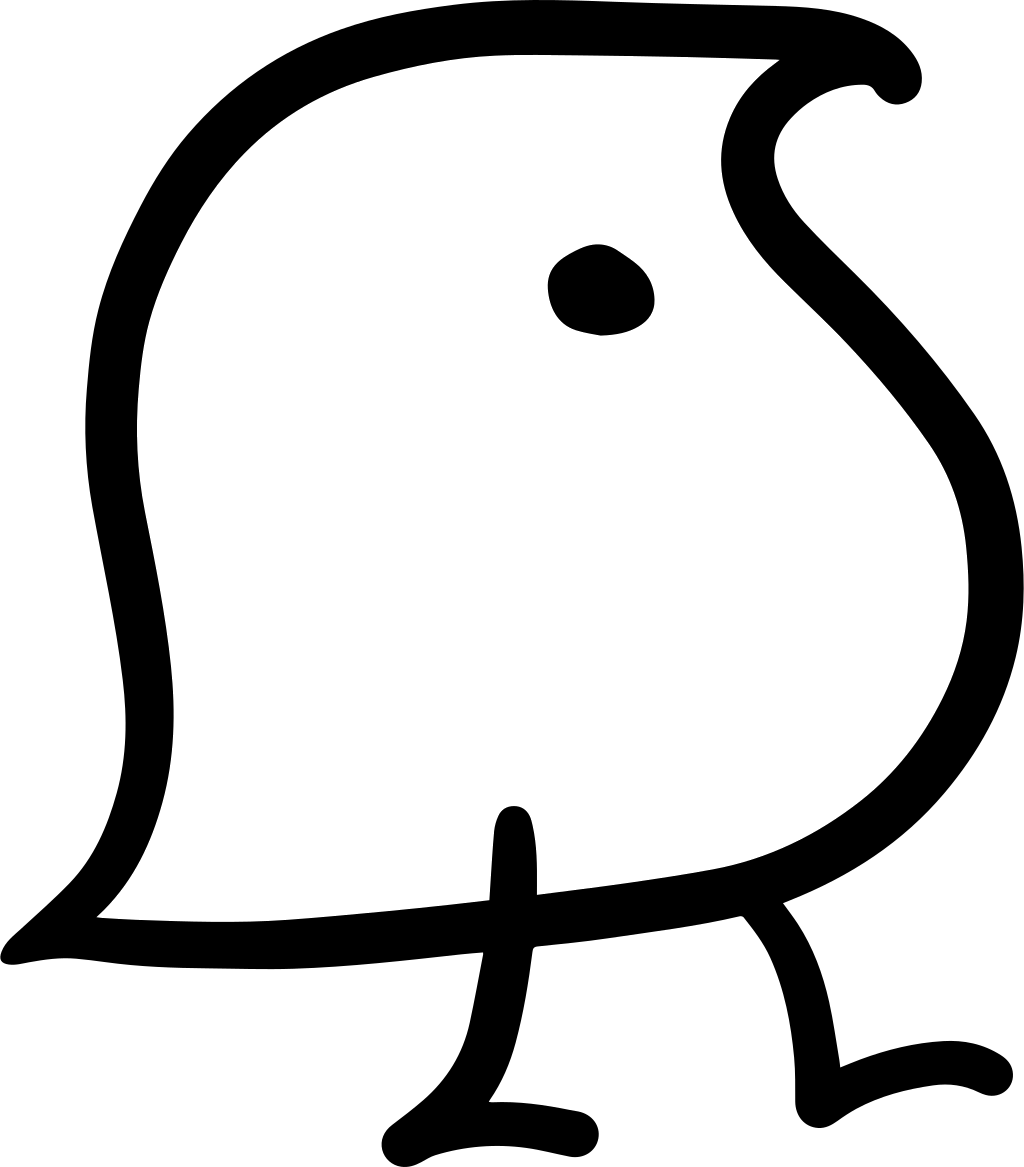 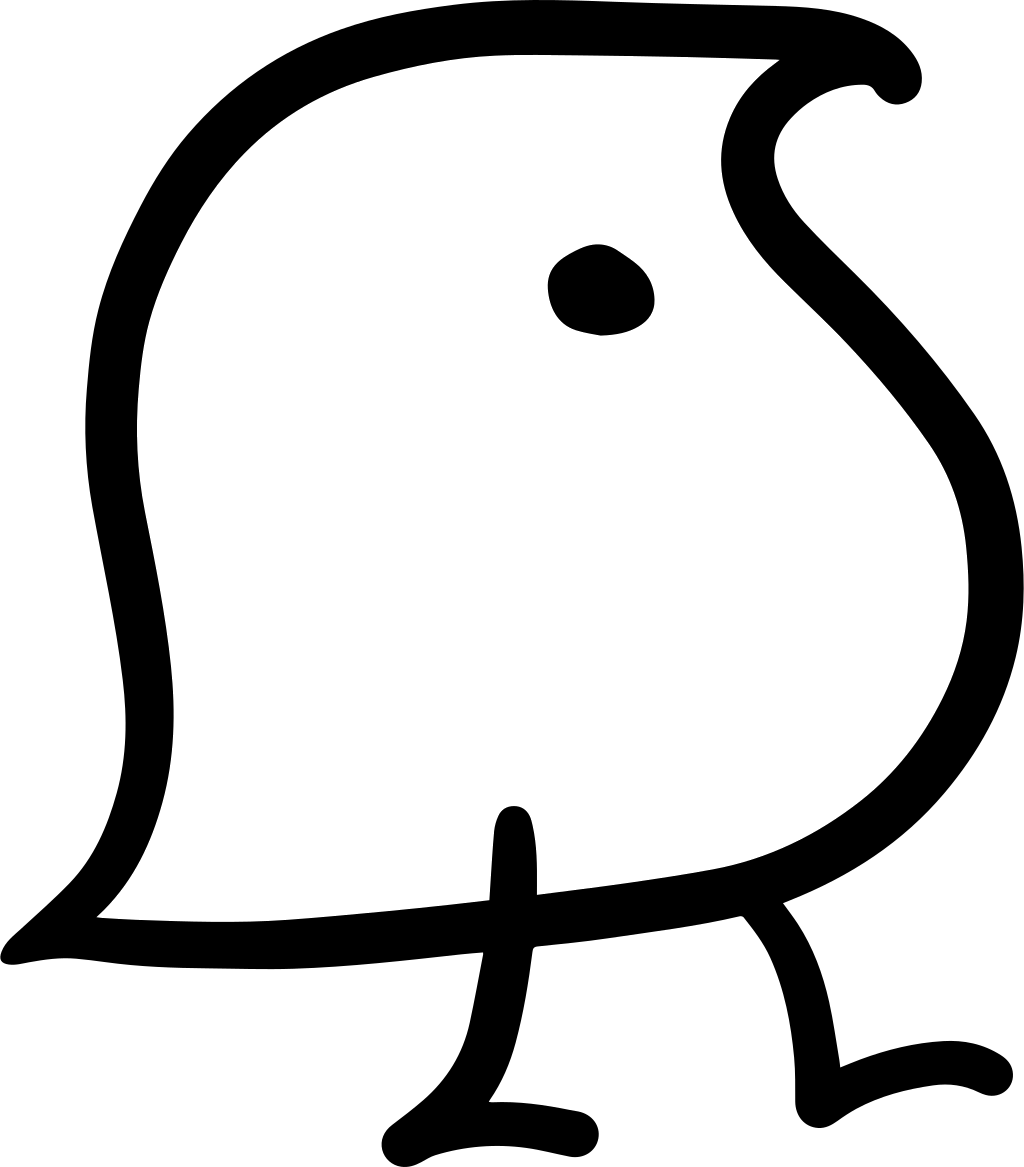 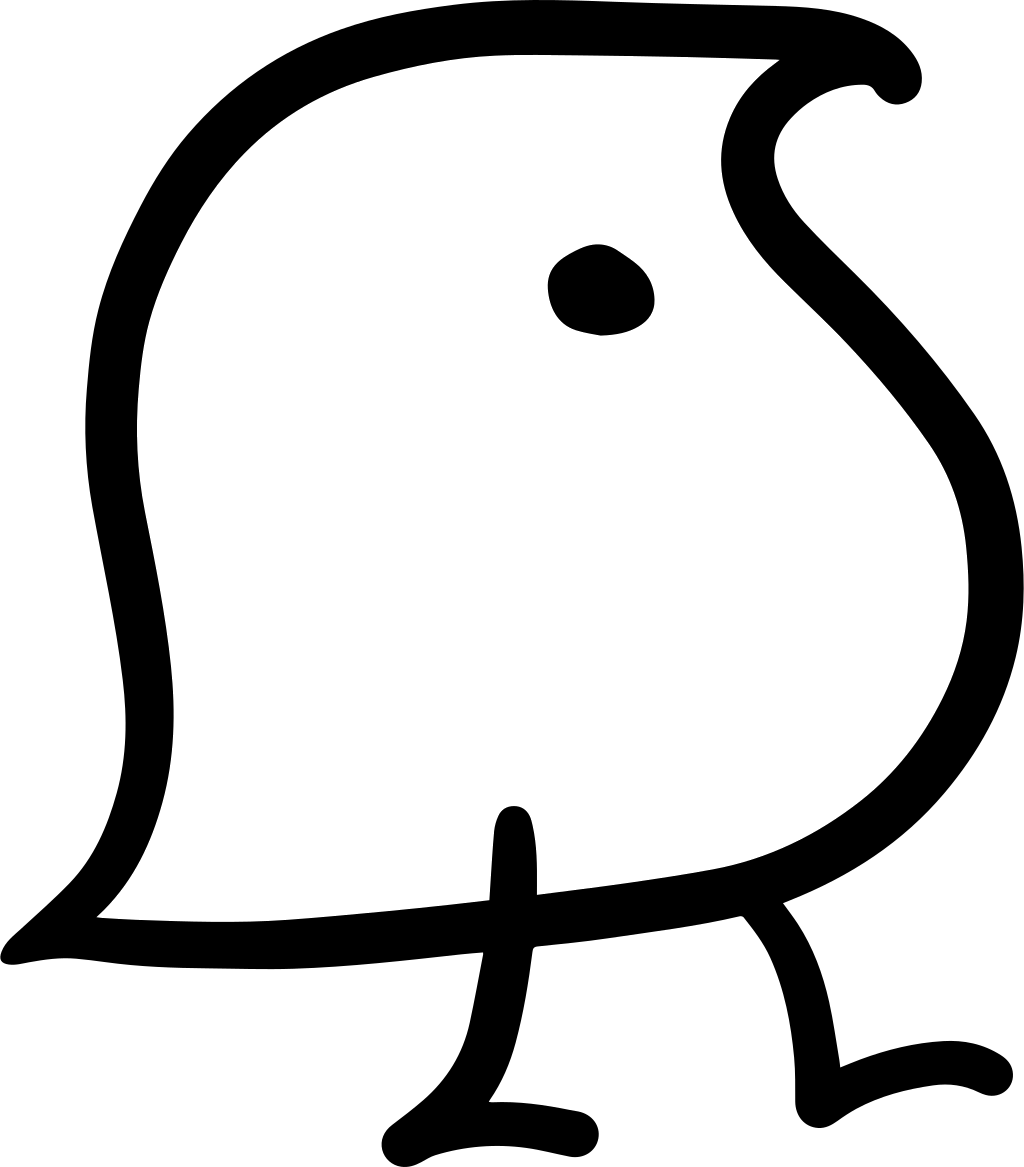 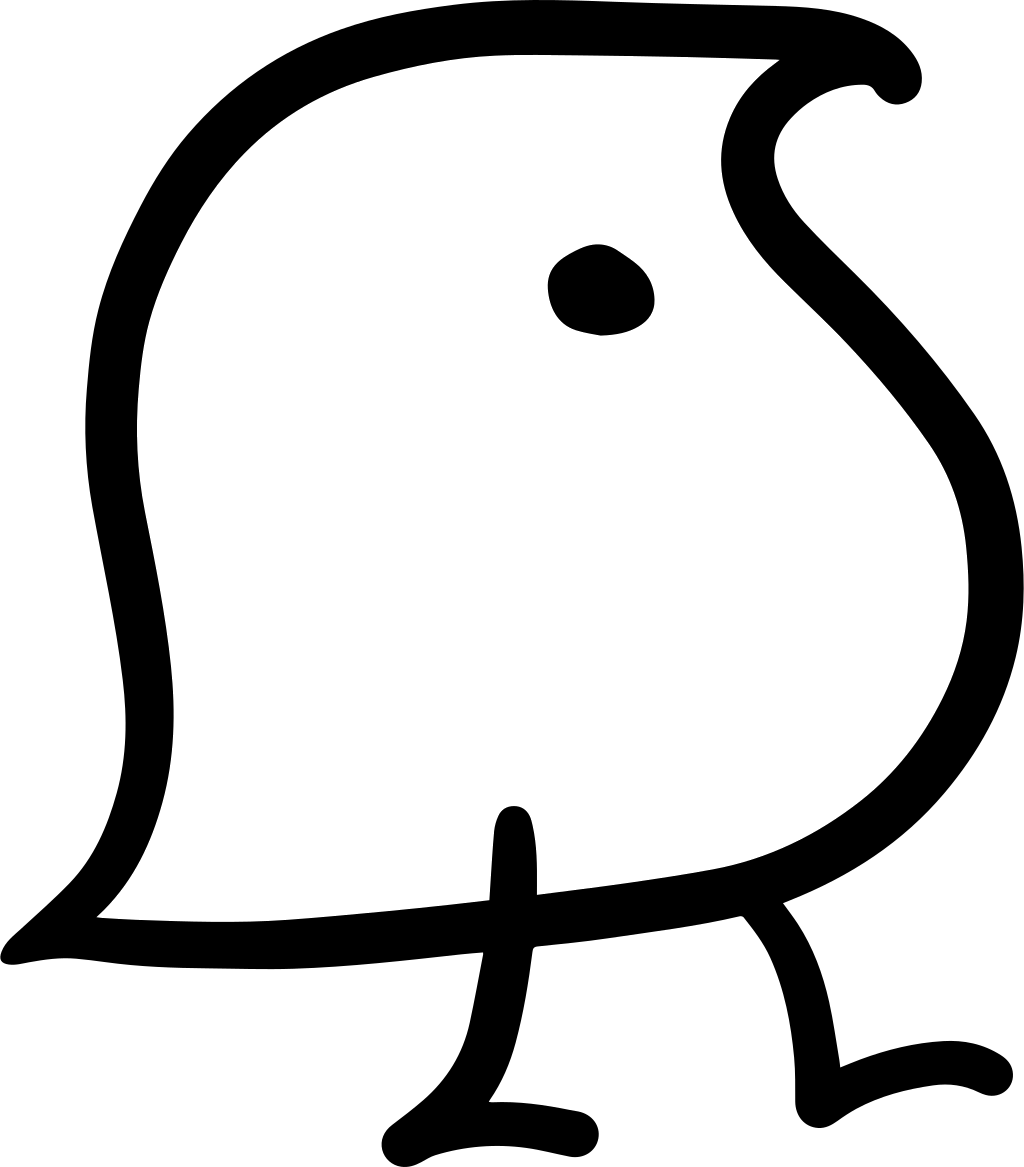 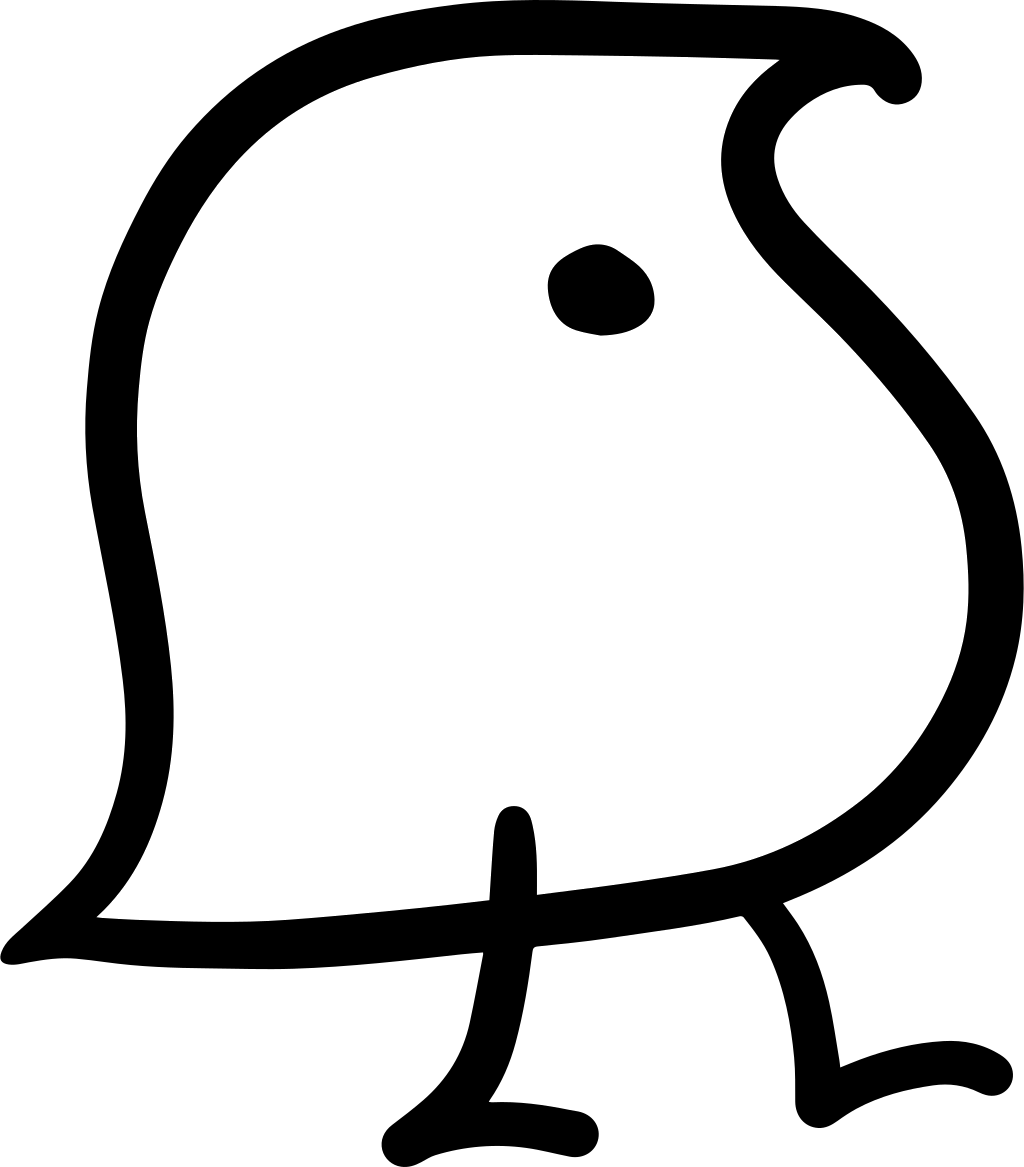 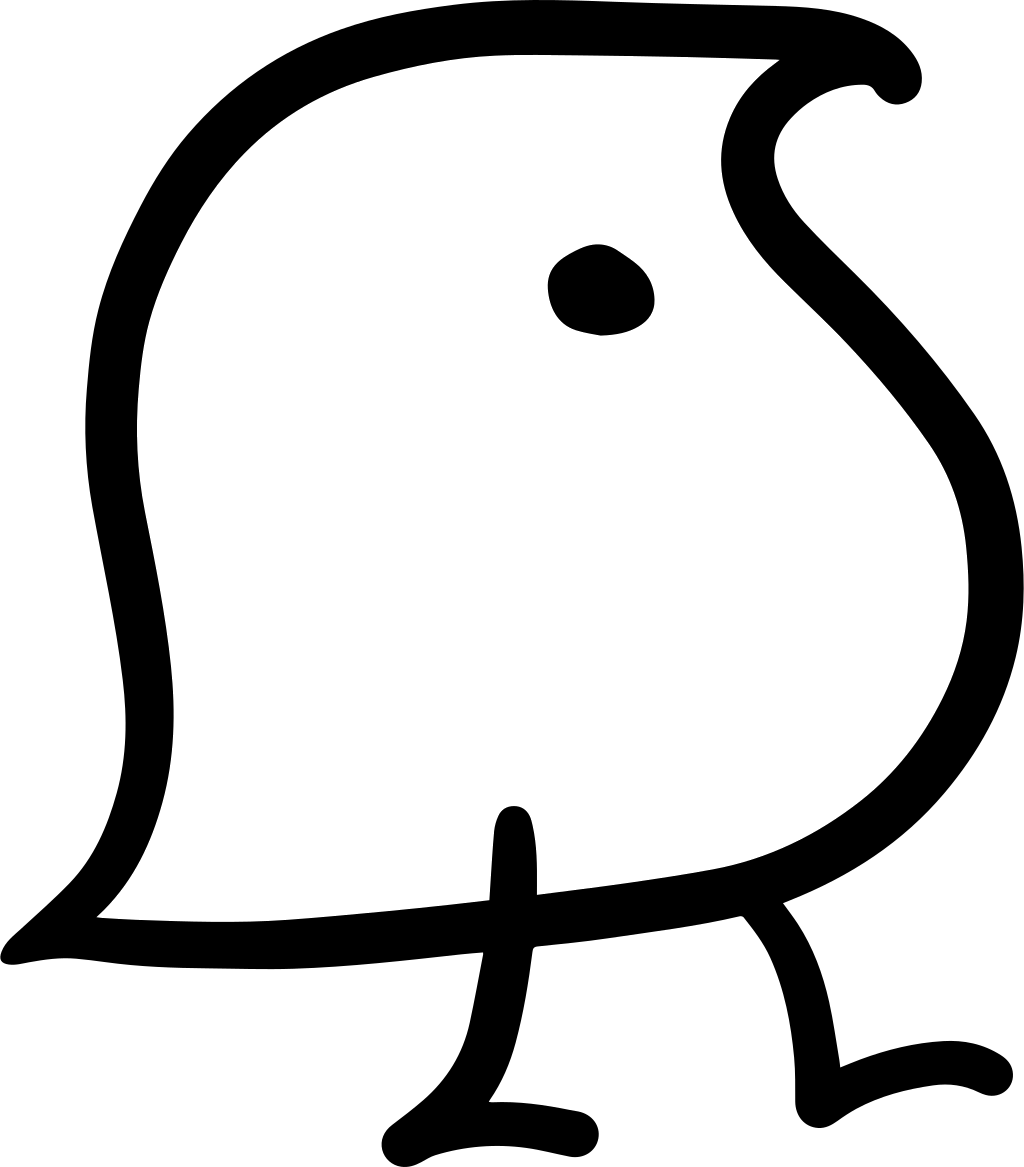 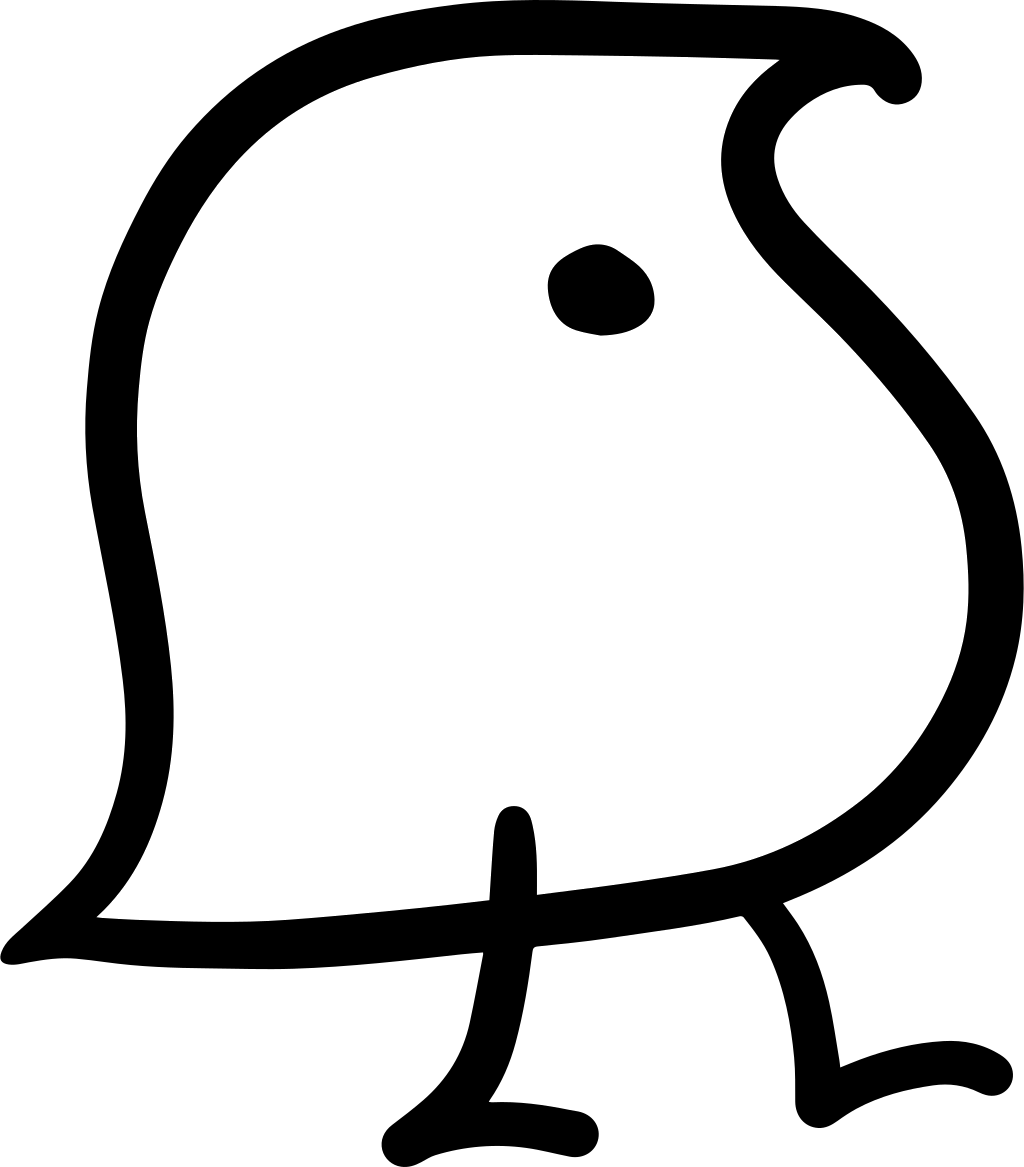 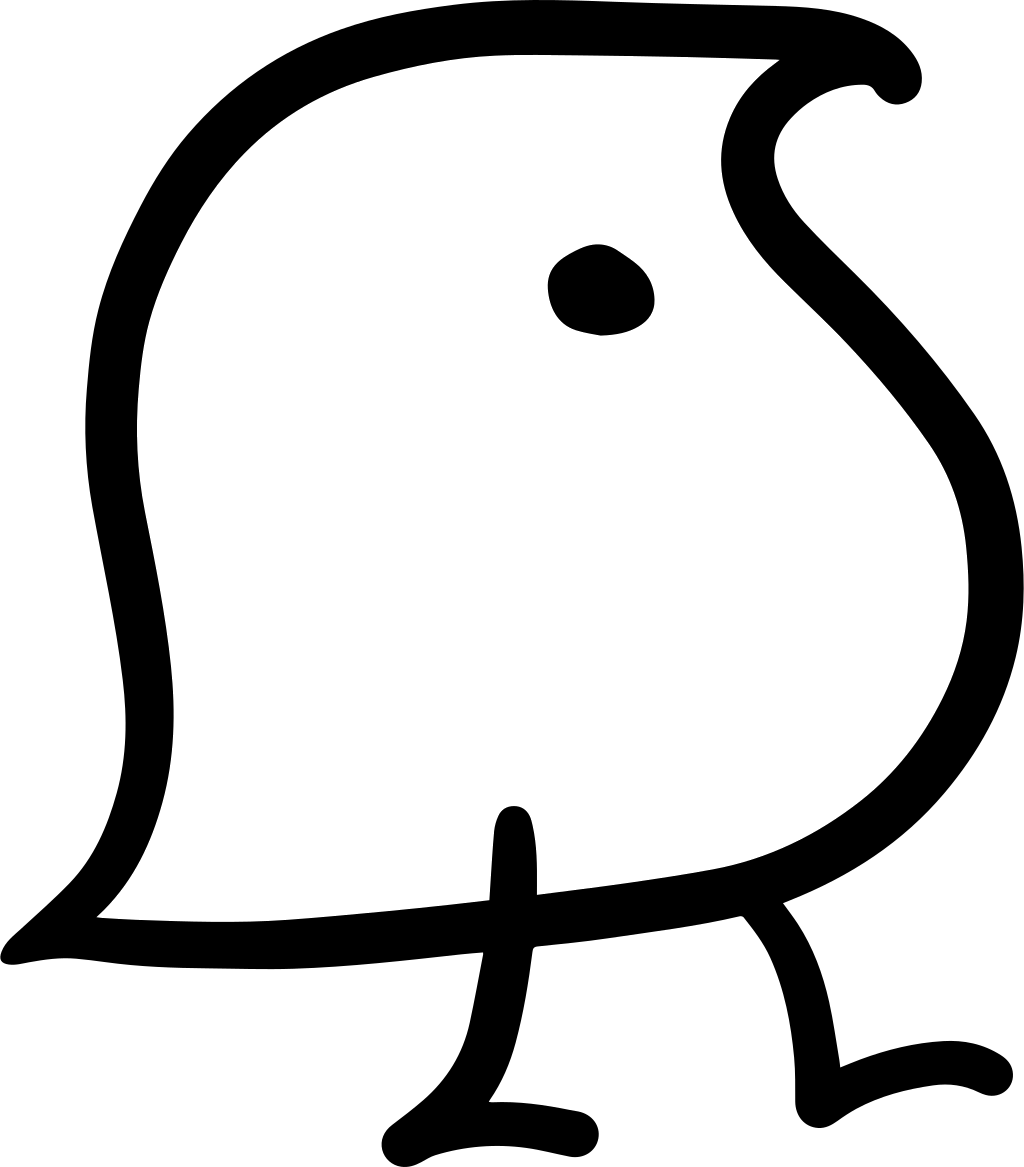 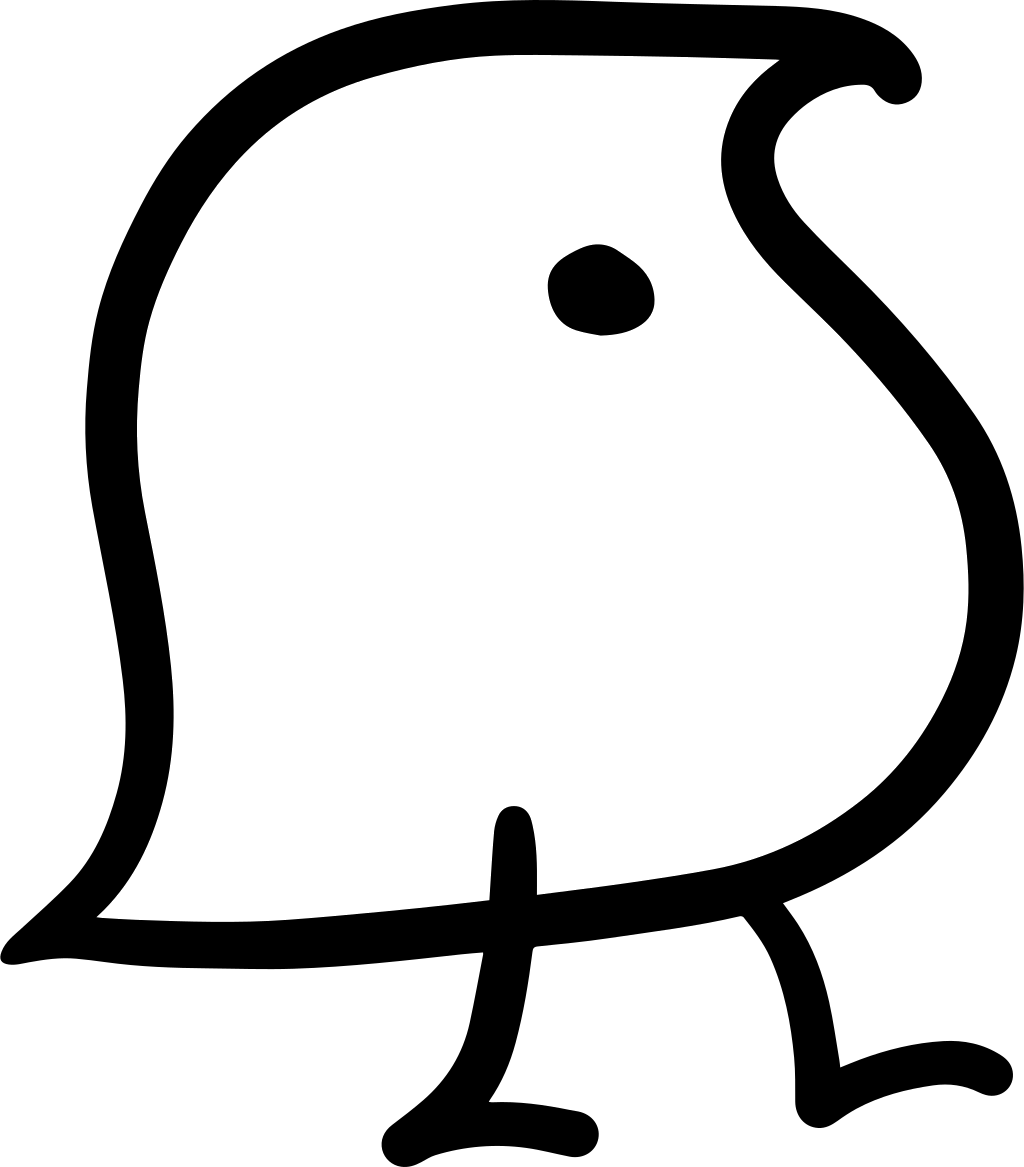 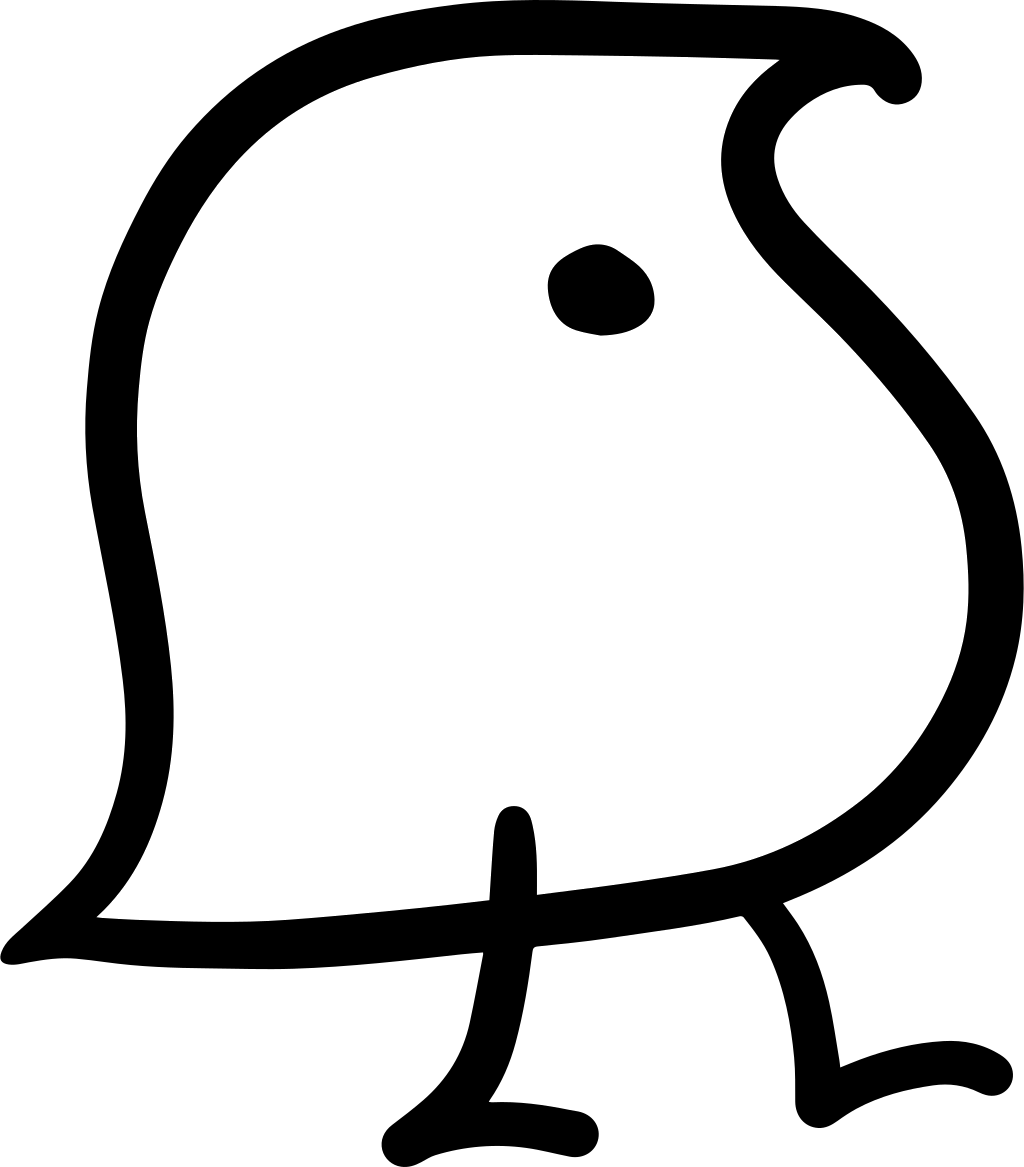 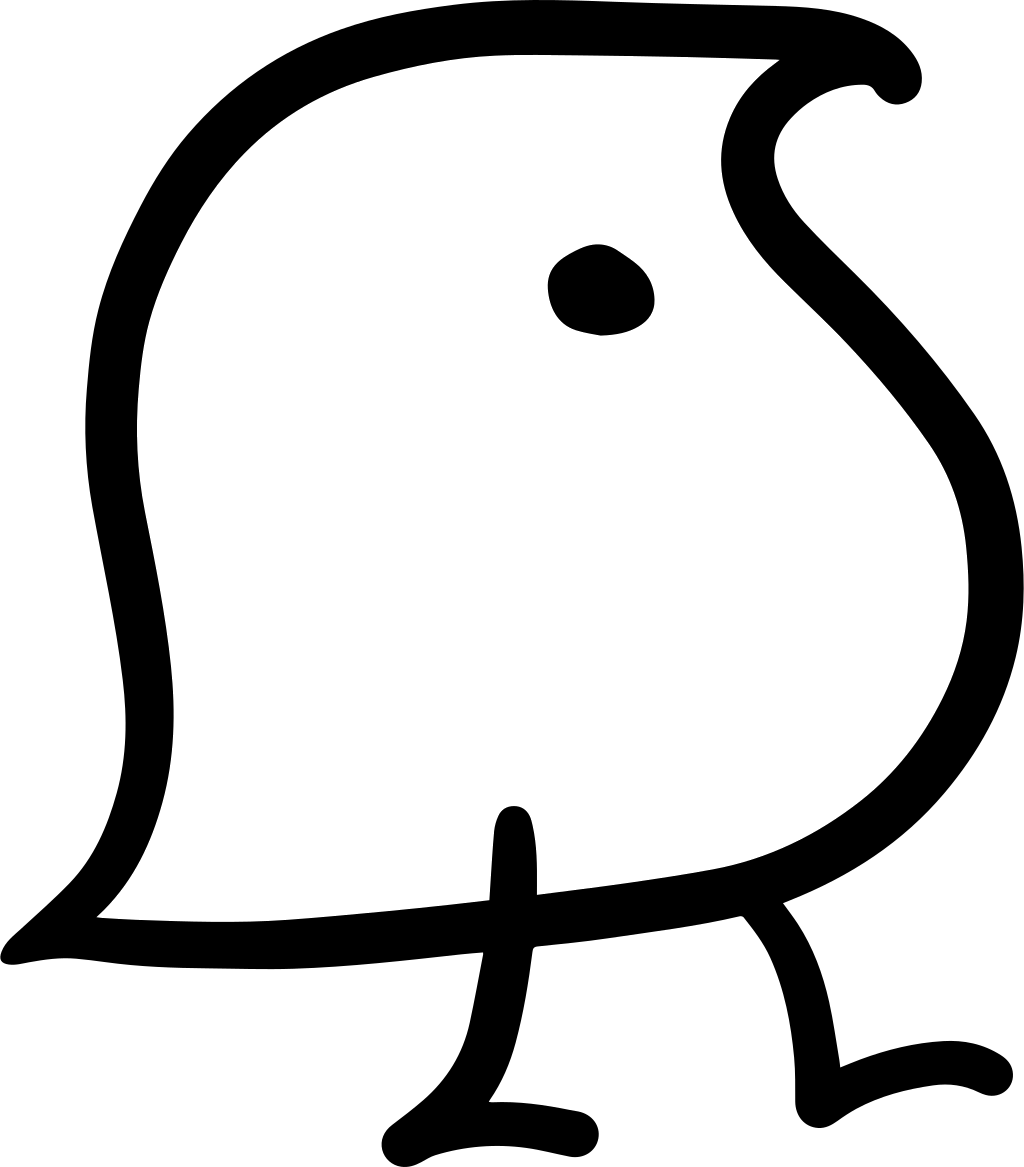 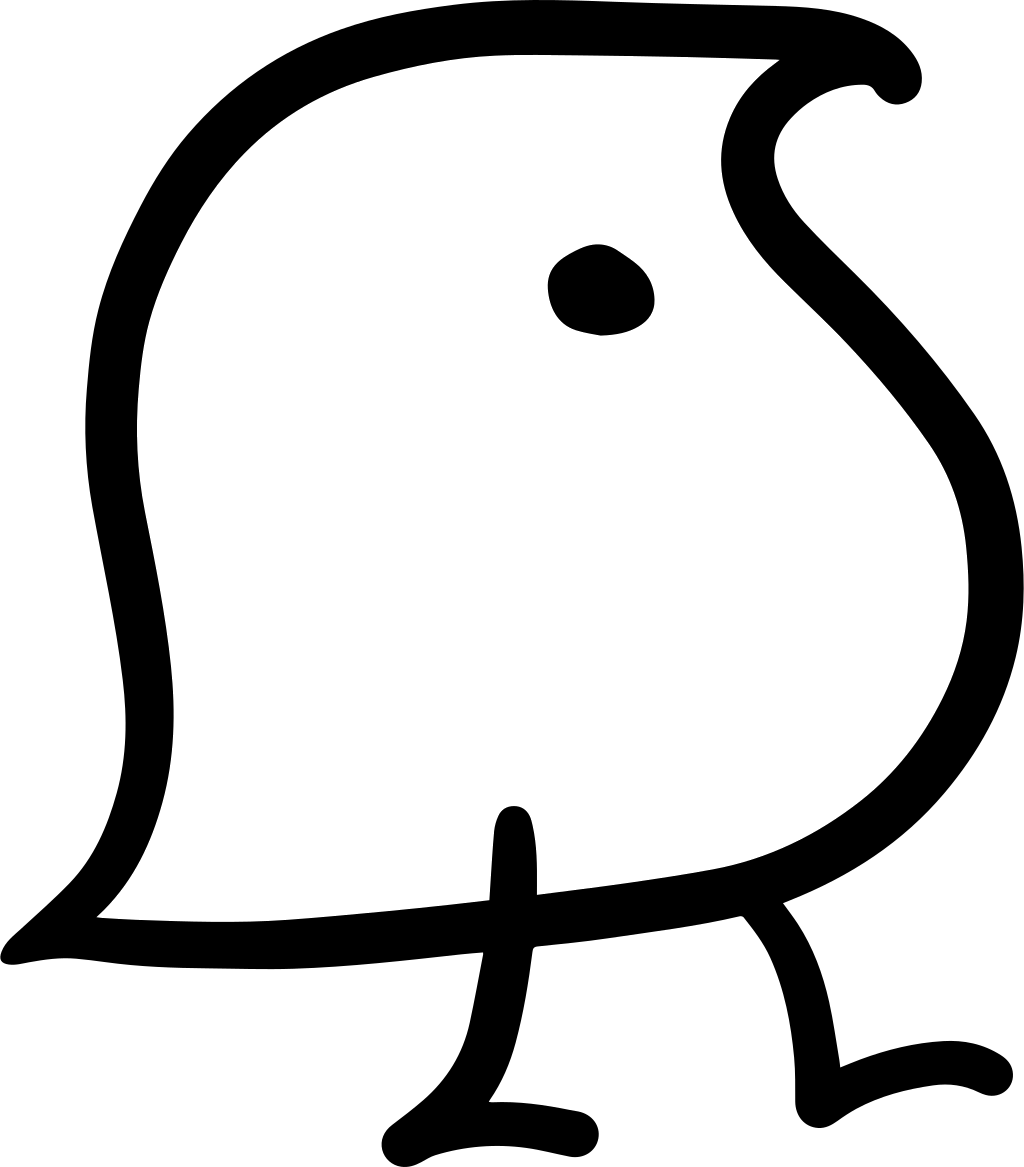 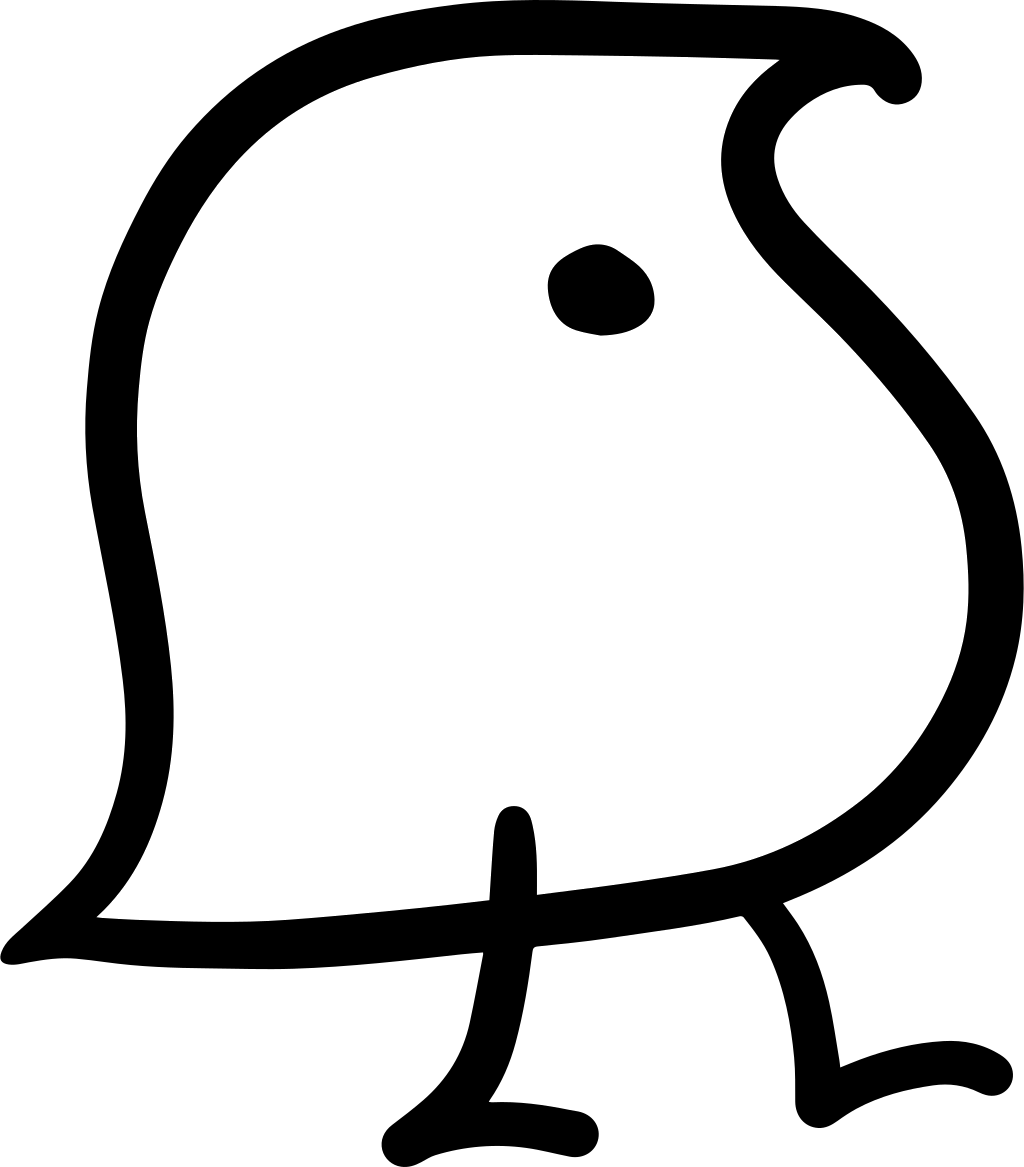 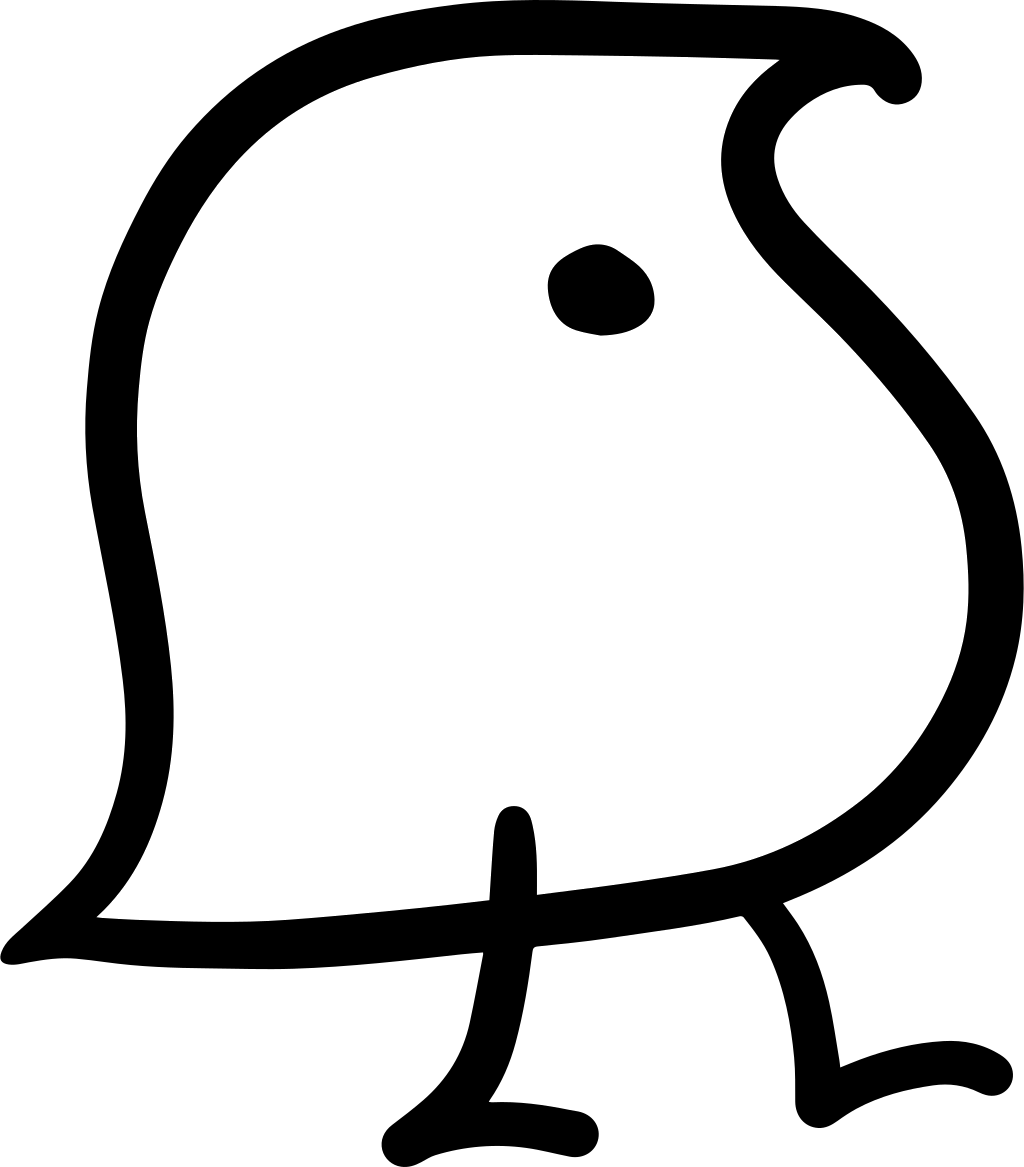 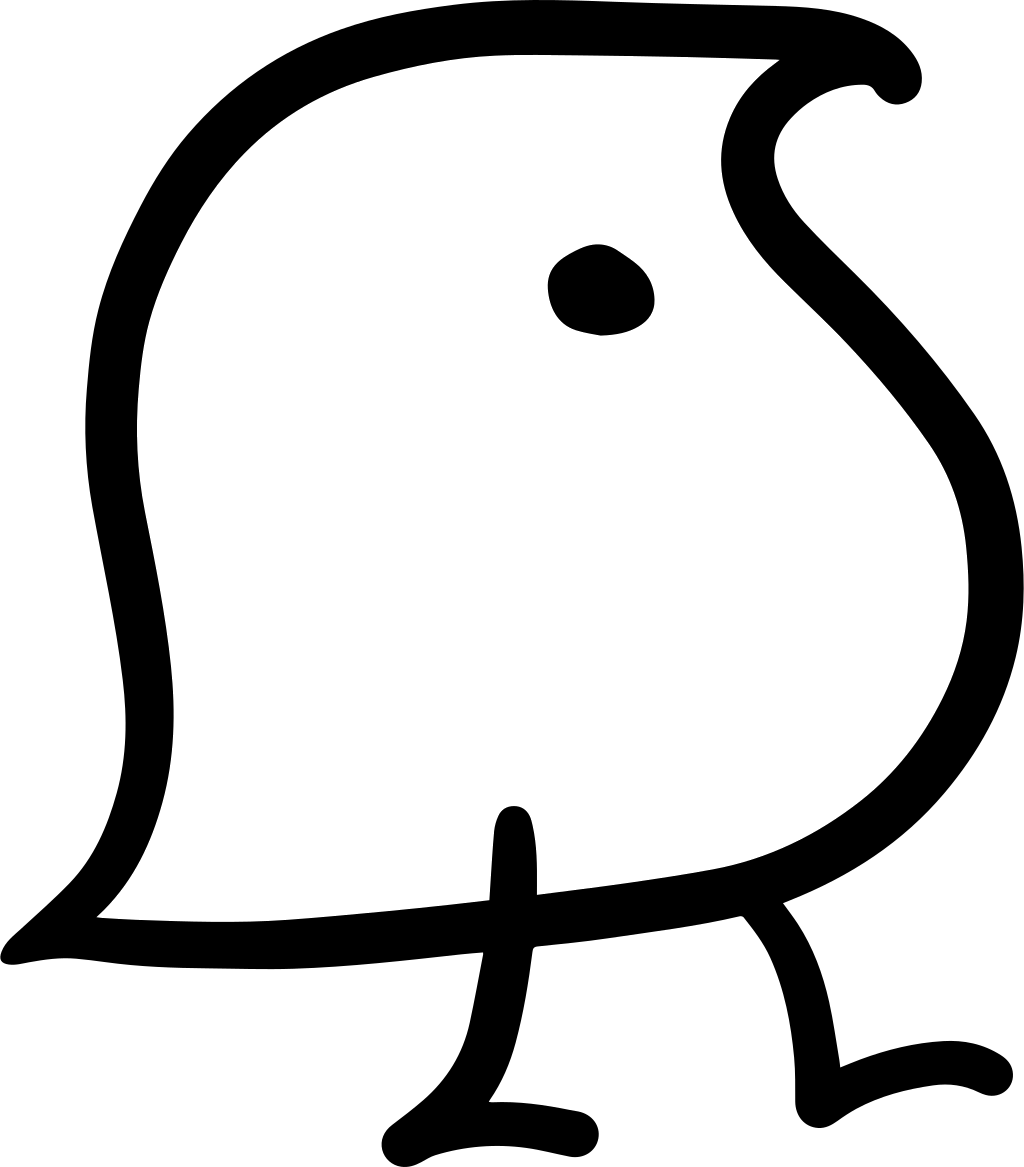 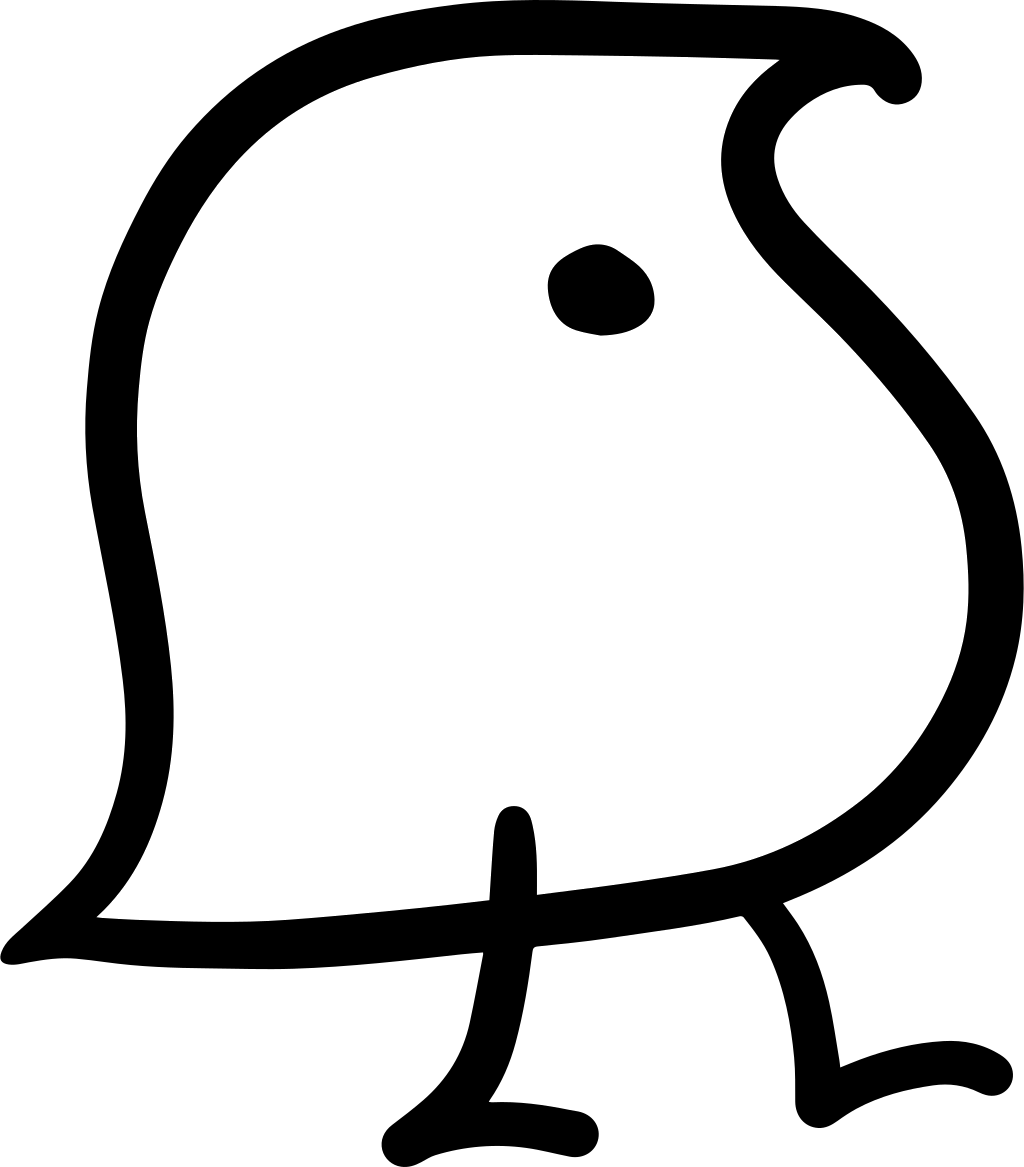 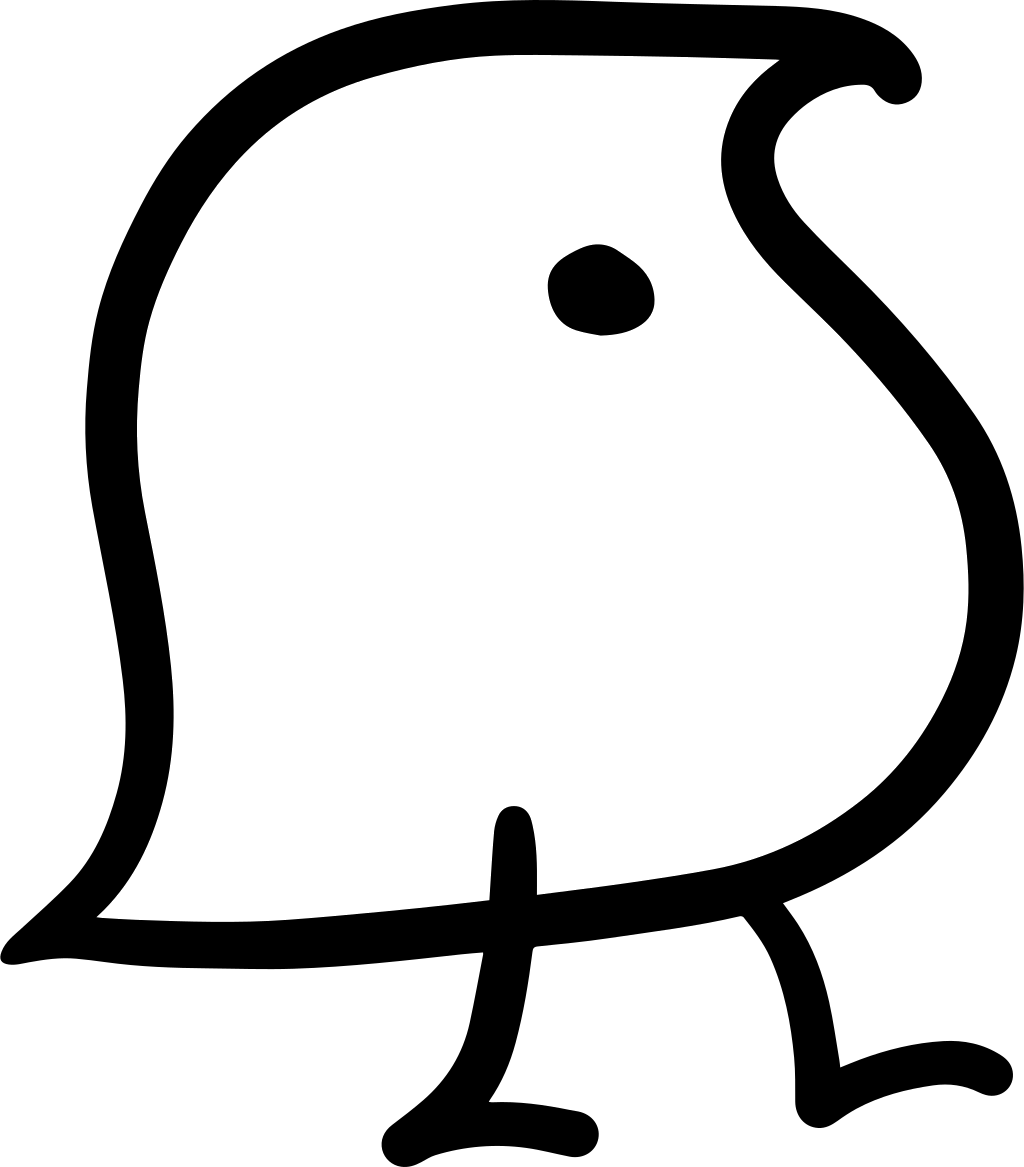 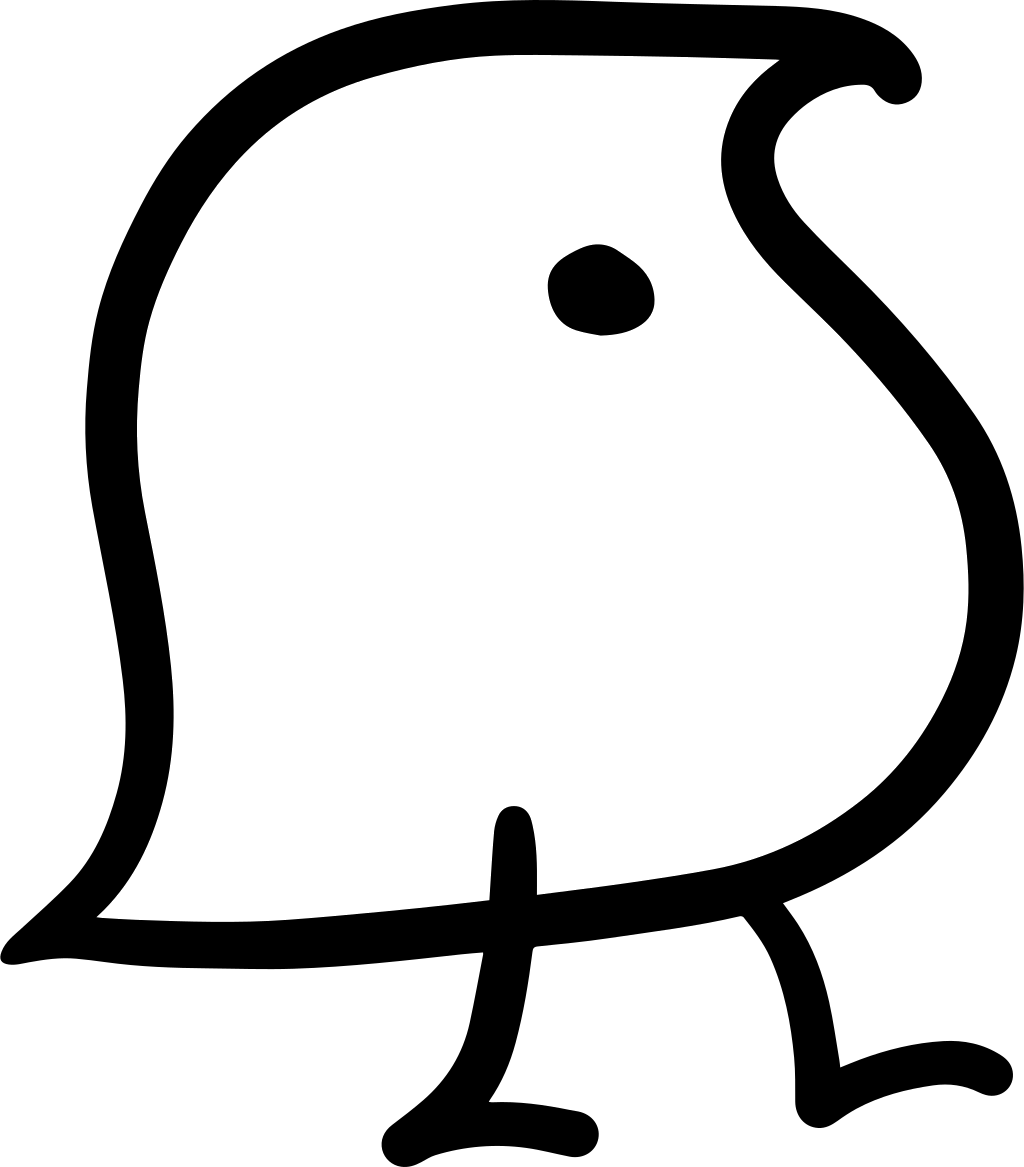 двоїнаdual
множинаplural
однина — двоїна — множинаsingular vs. dual vs. plural
Алютік (Alutiiq; ескімосько-алеутська, Аляска):
wiinaq — 1 морський лев
wiinak — 2 морських леви
wiinat — 3, 4, 5, … морських левів
[Speaker Notes: q і k позначають різні звуки]
двоїнаdual
праіндоєвропейськаProto-Indo-European
→
праслов’янськаProto-Slavic
двоїнаdual
праіндоєвропейськаProto-Indo-European
→
праслов’янськаProto-Slavic
словенська,   лужицькі
[Speaker Notes: лУжицькі]
двоїнаdual
праіндоєвропейськаProto-Indo-European
→
праслов’янськаProto-Slavic
словенська,   лужицькі,
українська(ще 100 років тому)
двоїнаdual
праіндоєвропейськаProto-Indo-European
→
праслов’янськаProto-Slavic
словенська,   лужицькі,
українська(ще 100 років тому)
дві хáті
двоїнаdual
праіндоєвропейськаProto-Indo-European
→
праслов’янськаProto-Slavic
словенська,   лужицькі,
українська(ще 100 років тому)
дві хáті
дві руцí
двоїнаdual
праіндоєвропейськаProto-Indo-European
→
праслов’янськаProto-Slavic
словенська,   лужицькі,
українська(ще 100 років тому)
дві хáті
дві руцí
дві сло́ві
двоїнаdual
праіндоєвропейськаProto-Indo-European
→
праслов’янськаProto-Slavic
словенська,   лужицькі,
українська(ще 100 років тому)
дві хáті
дві руцí
дві сло́ві
двісті
[Speaker Notes: У XX ст. в українській двоїна була необов’язковою.
У сучасній словенській — теж.]
двоїнаdual
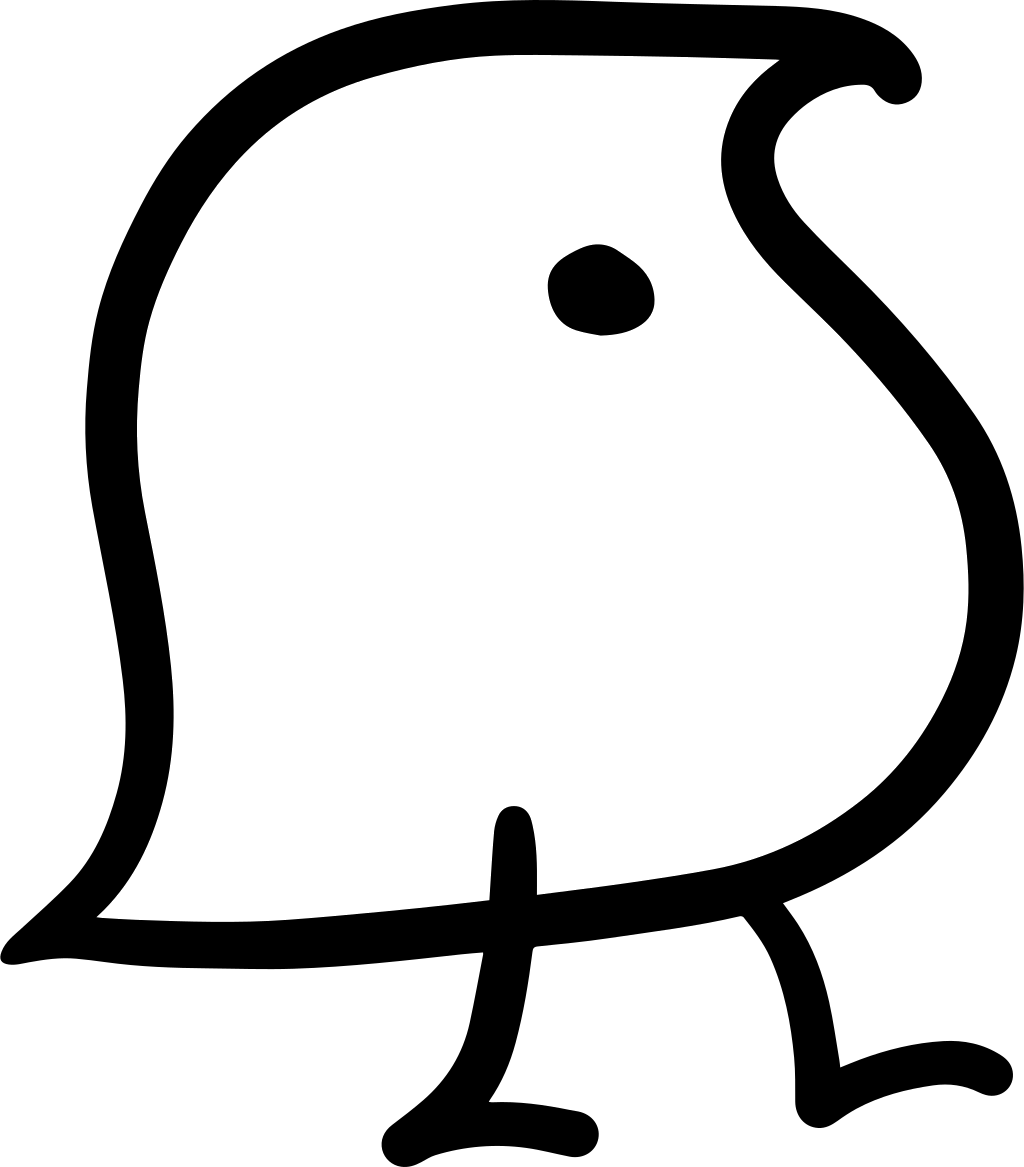 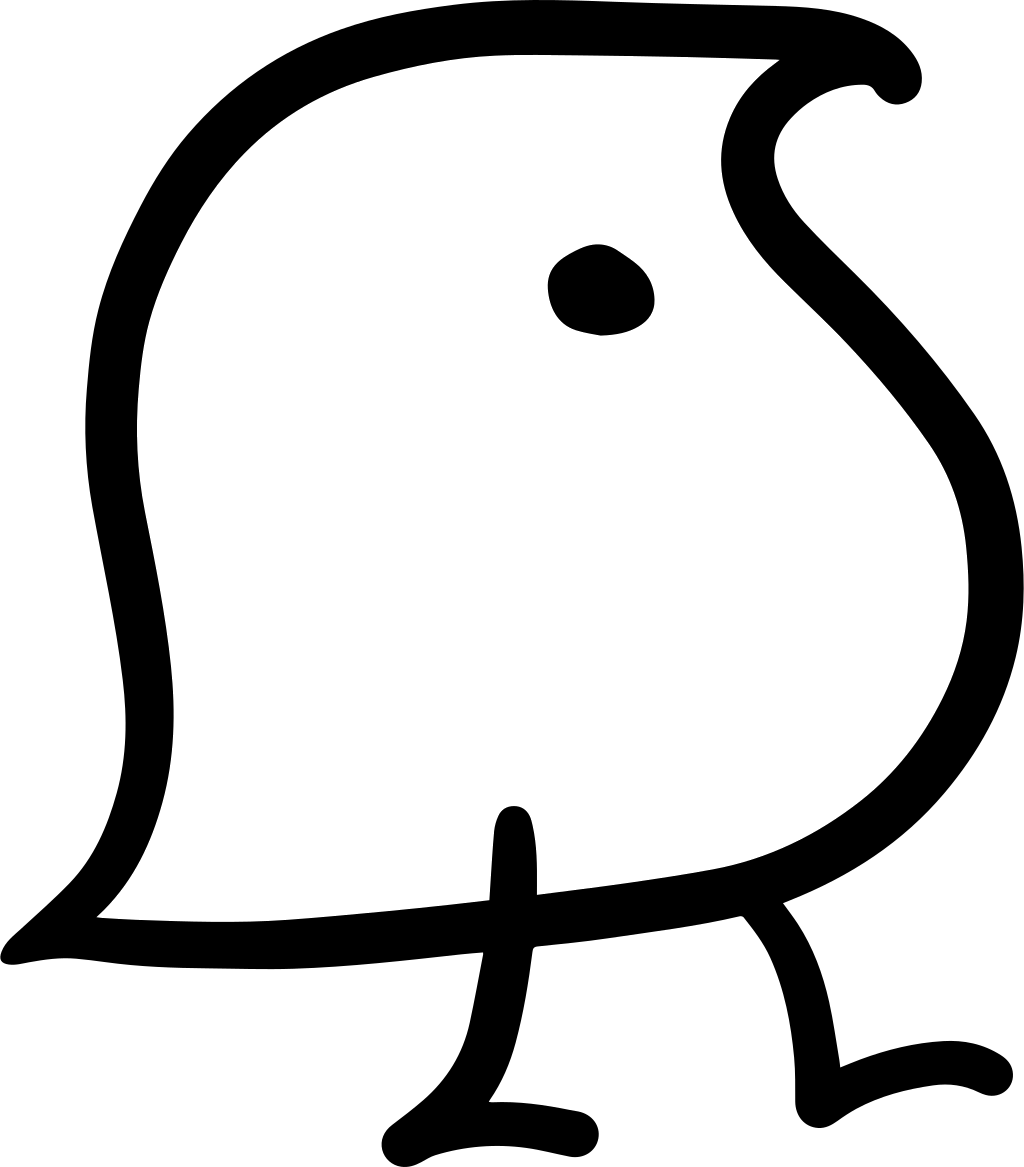 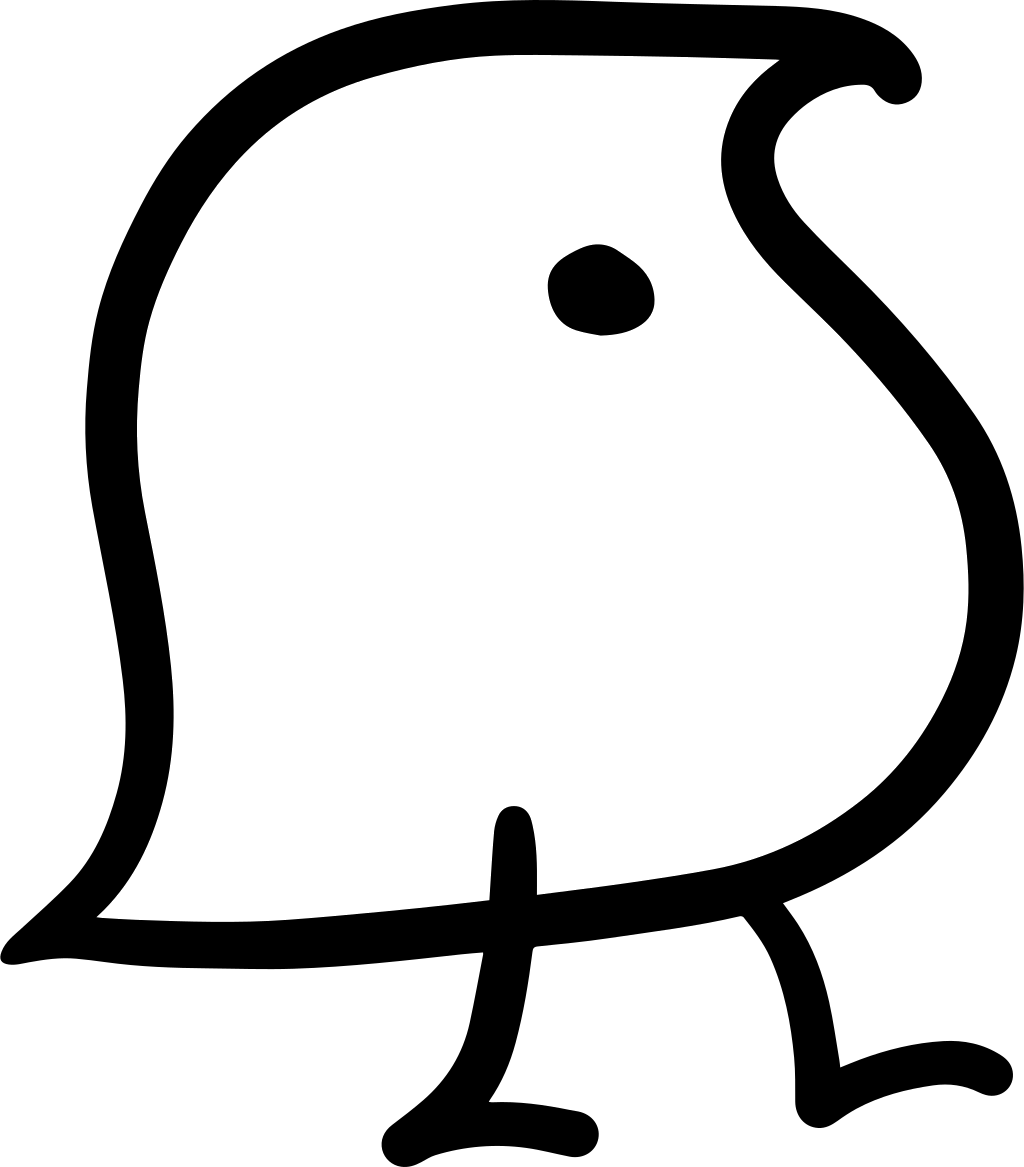 однинаsingular
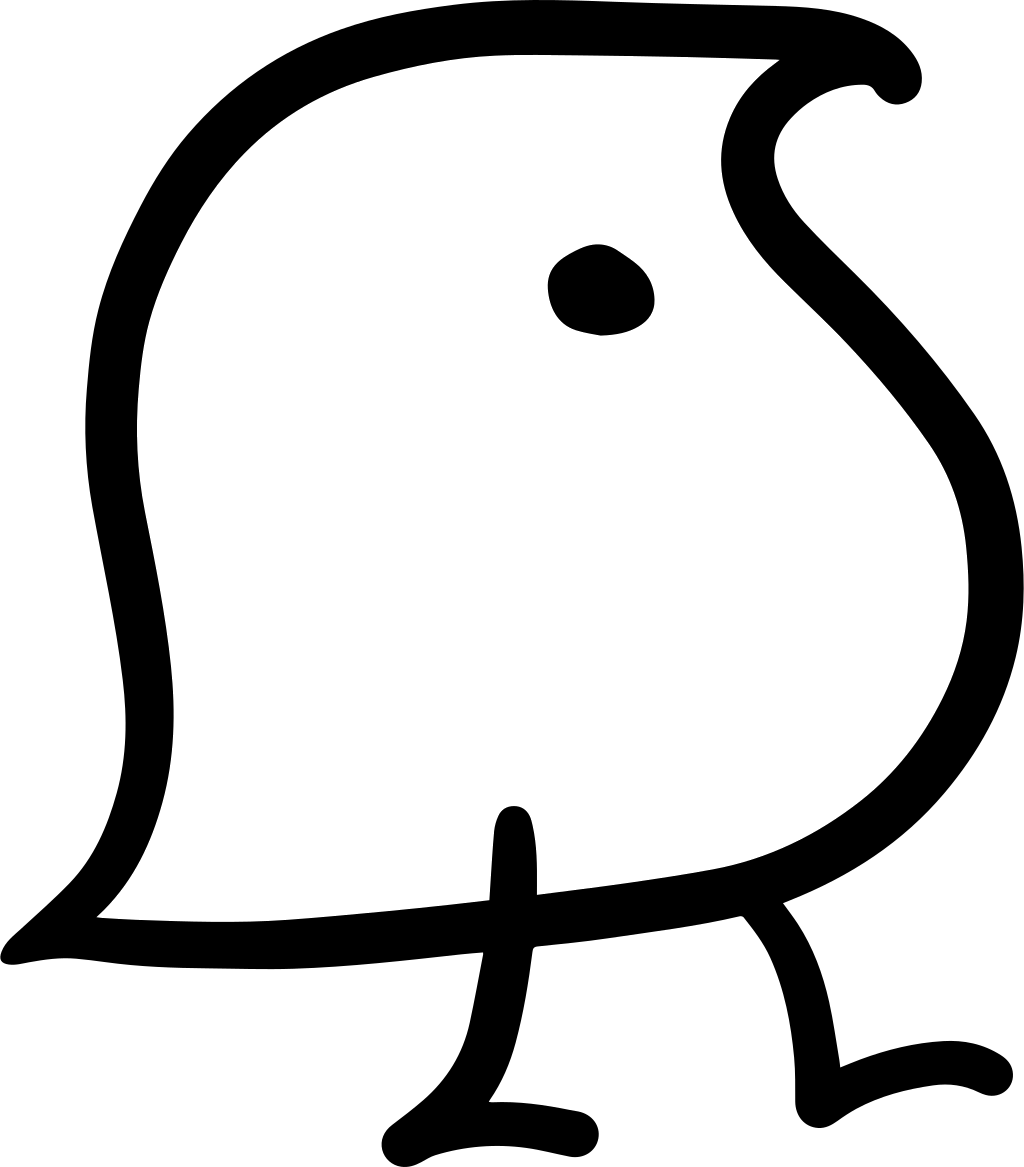 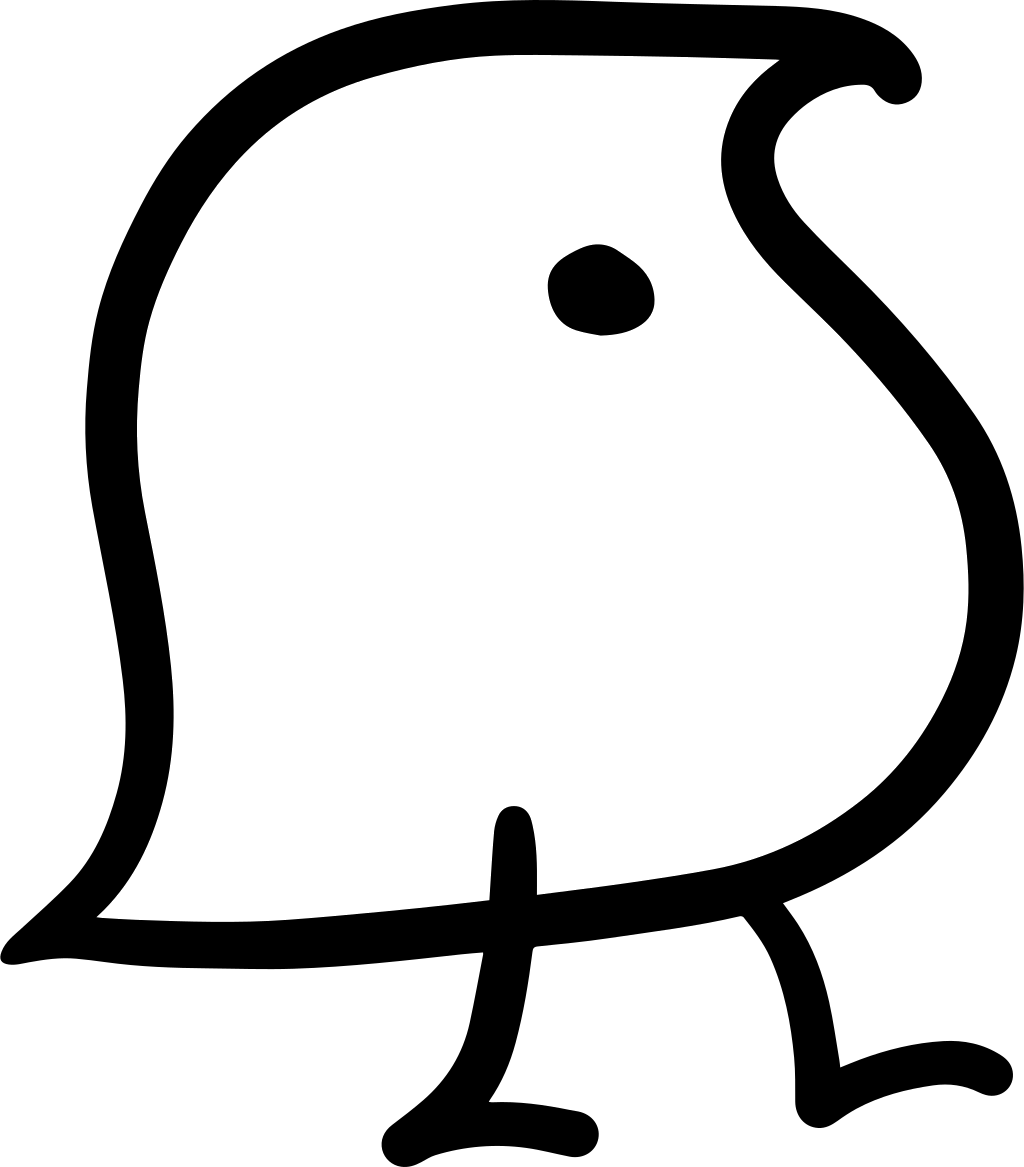 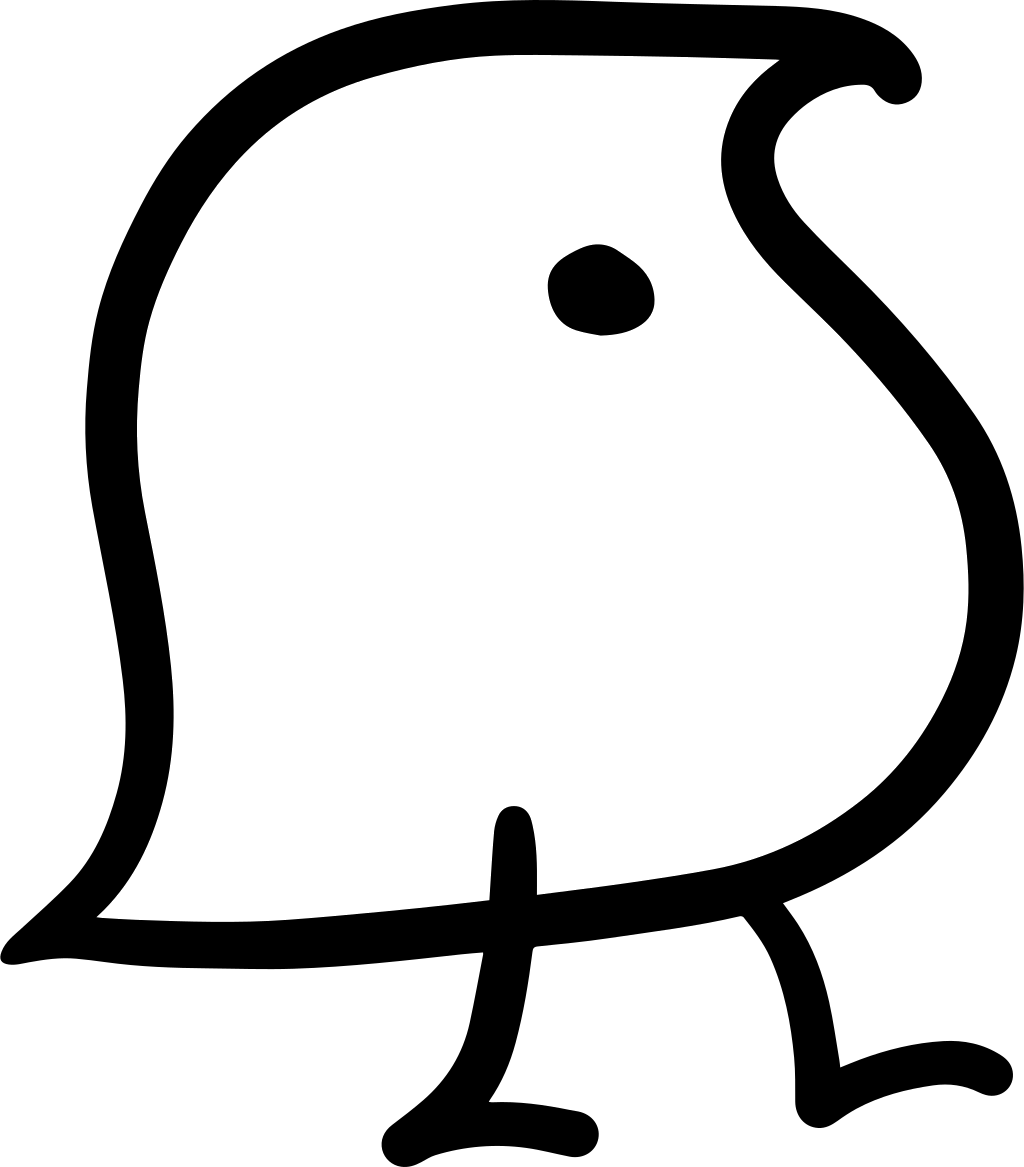 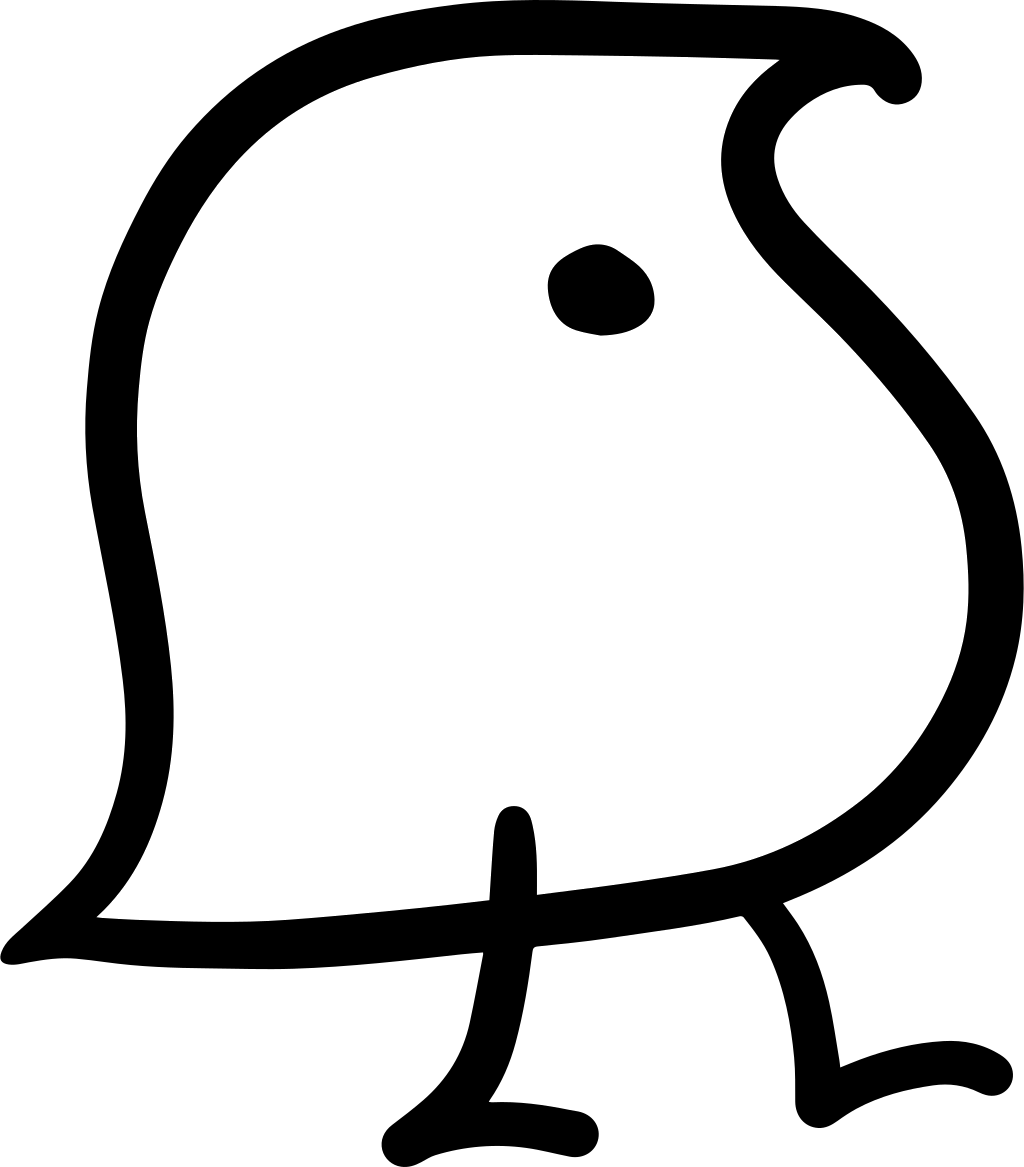 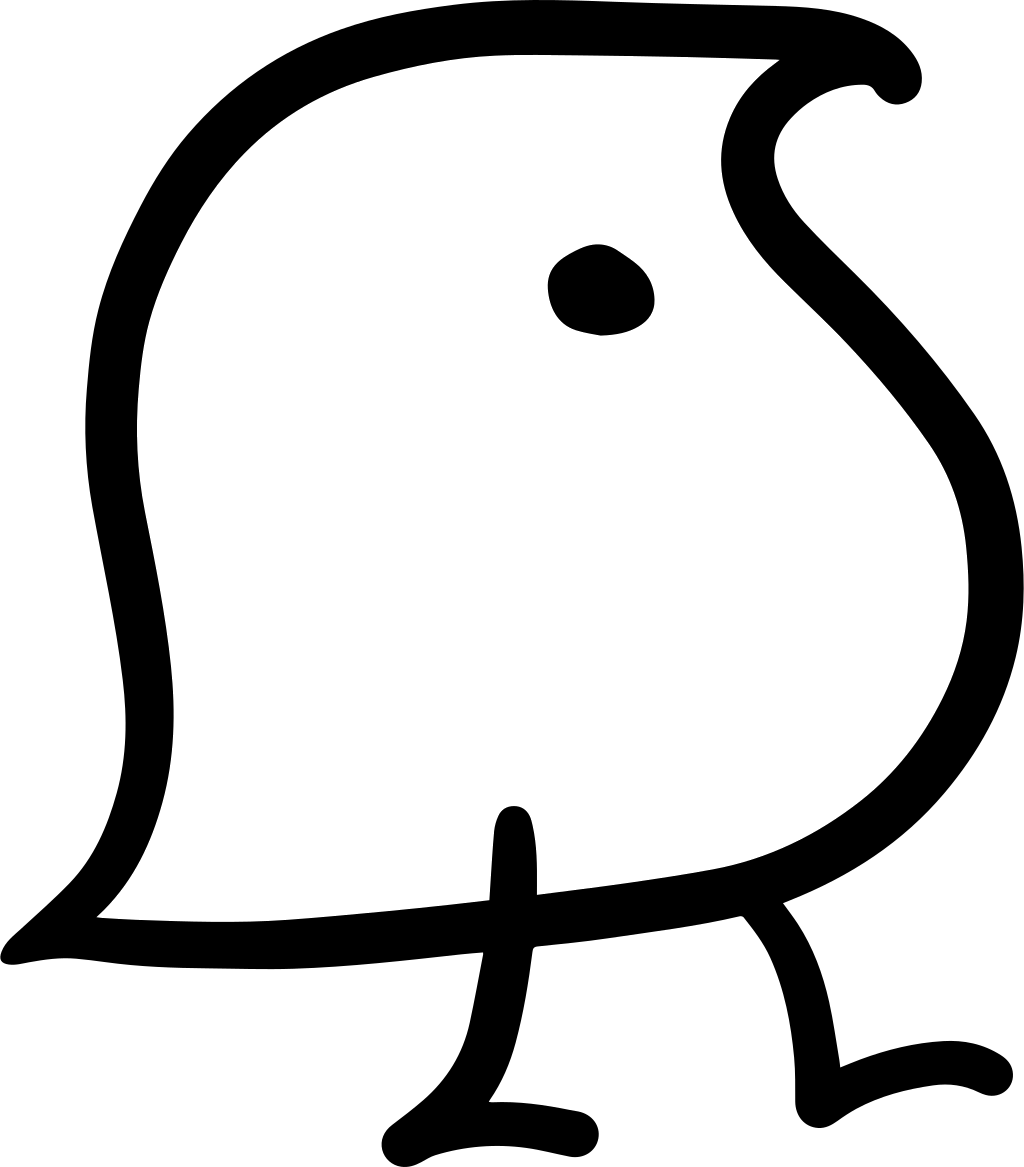 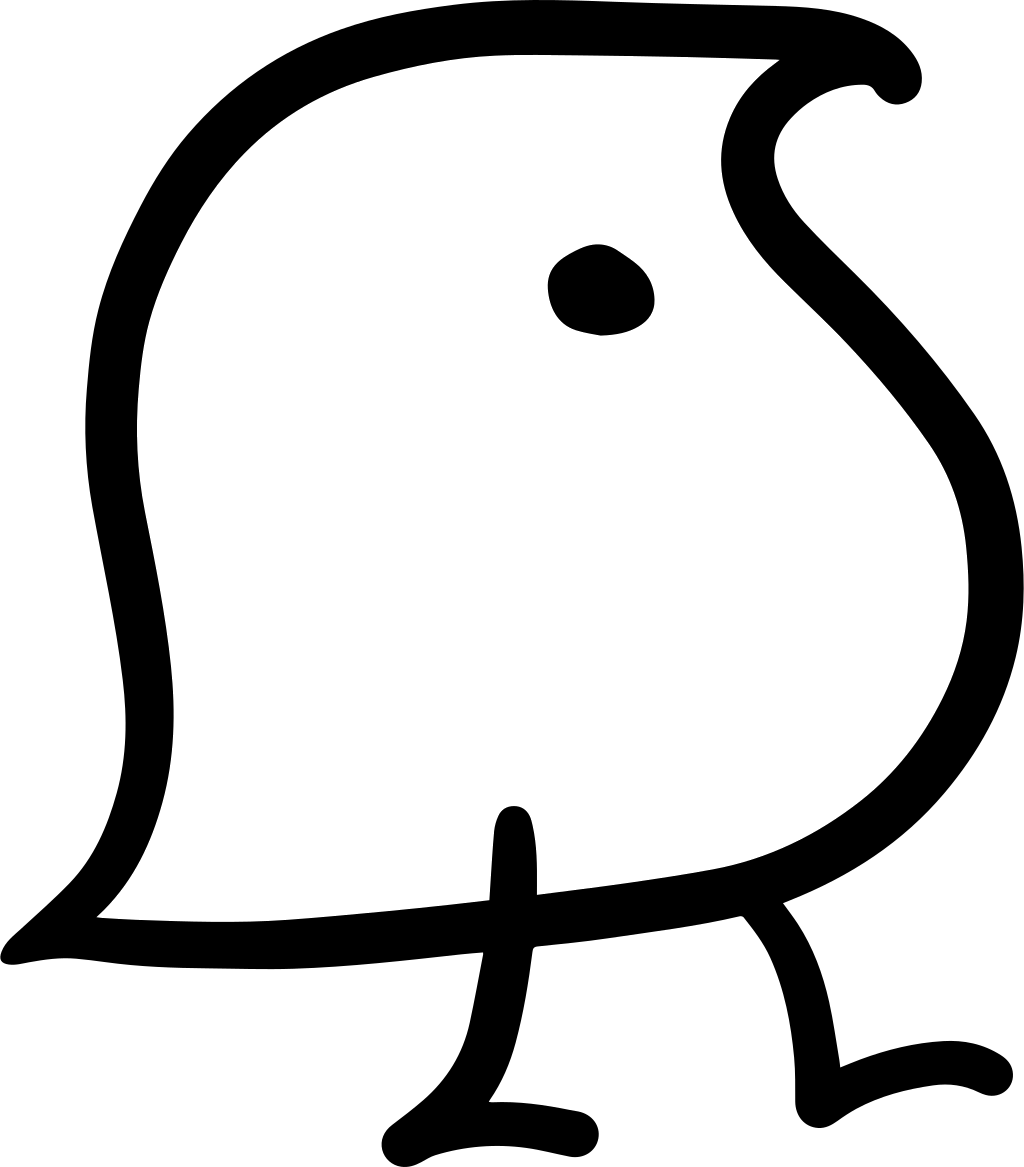 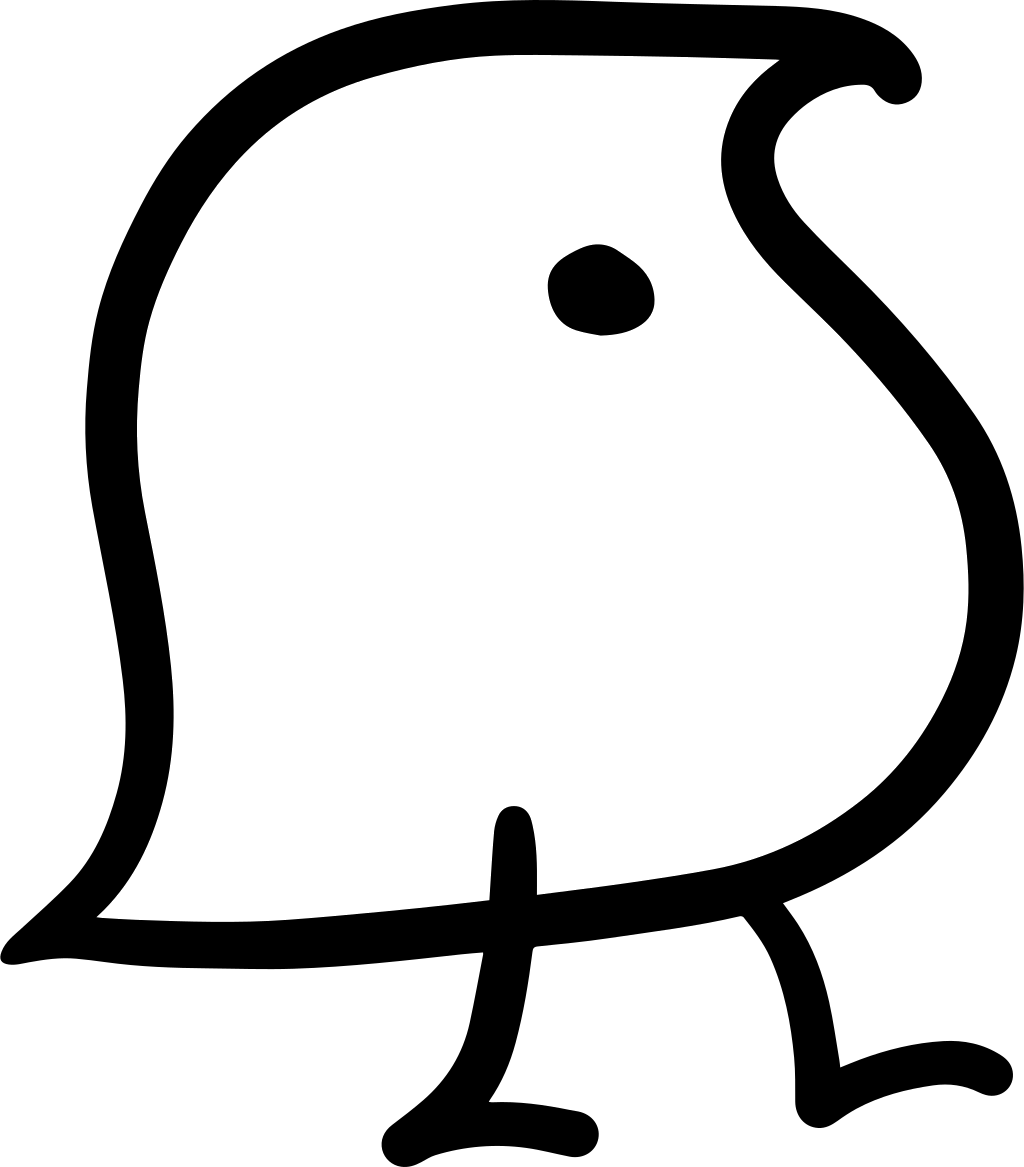 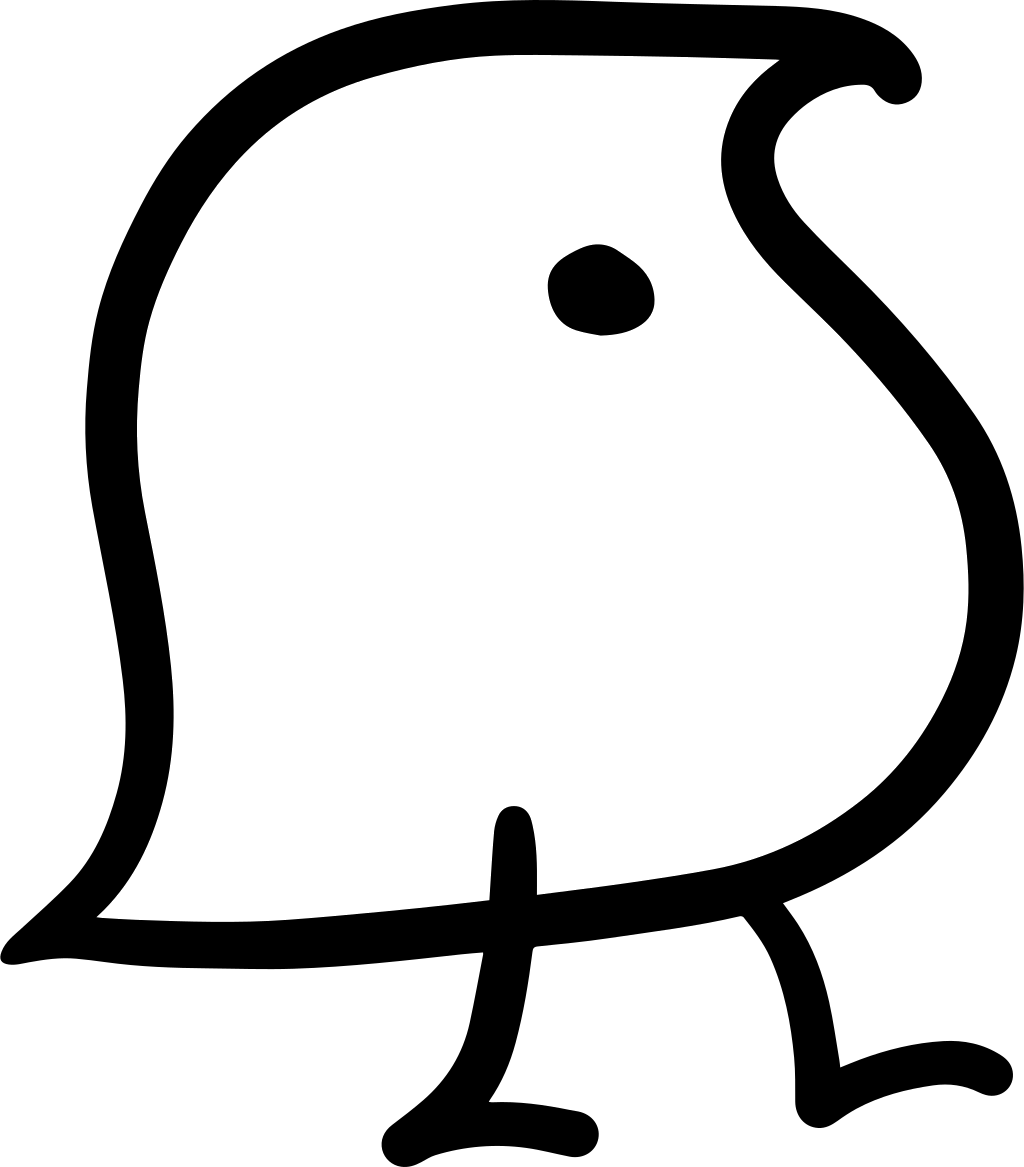 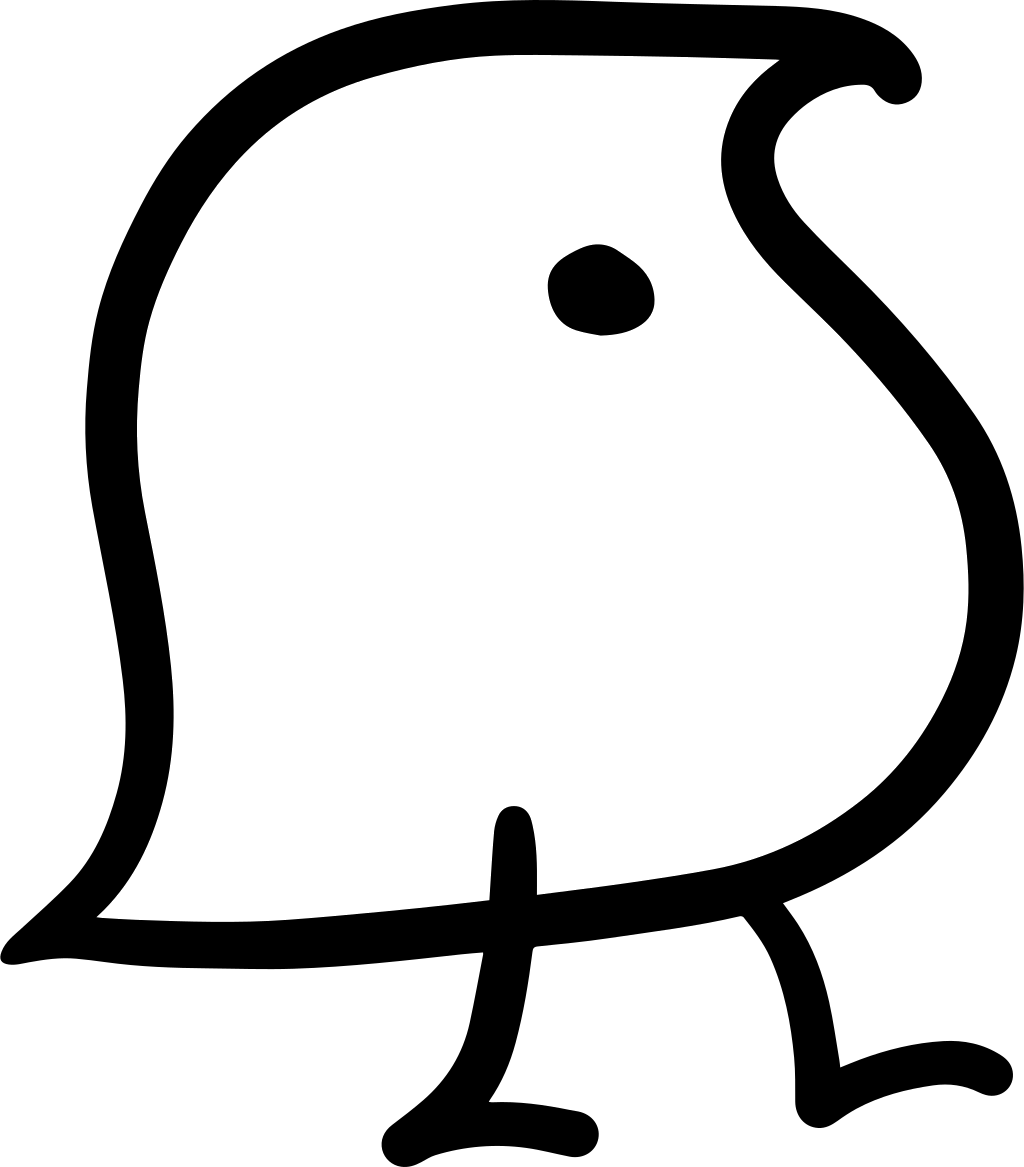 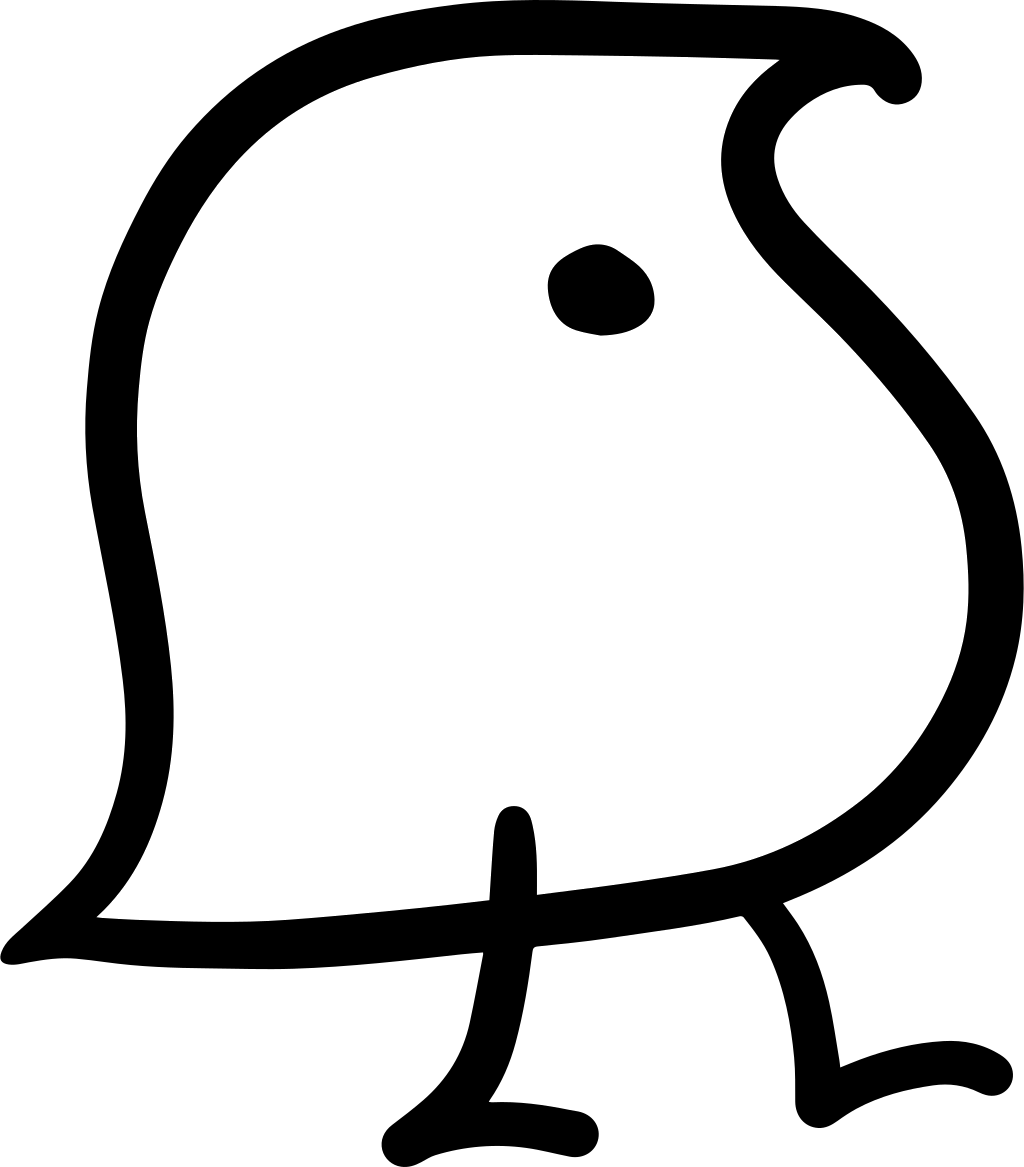 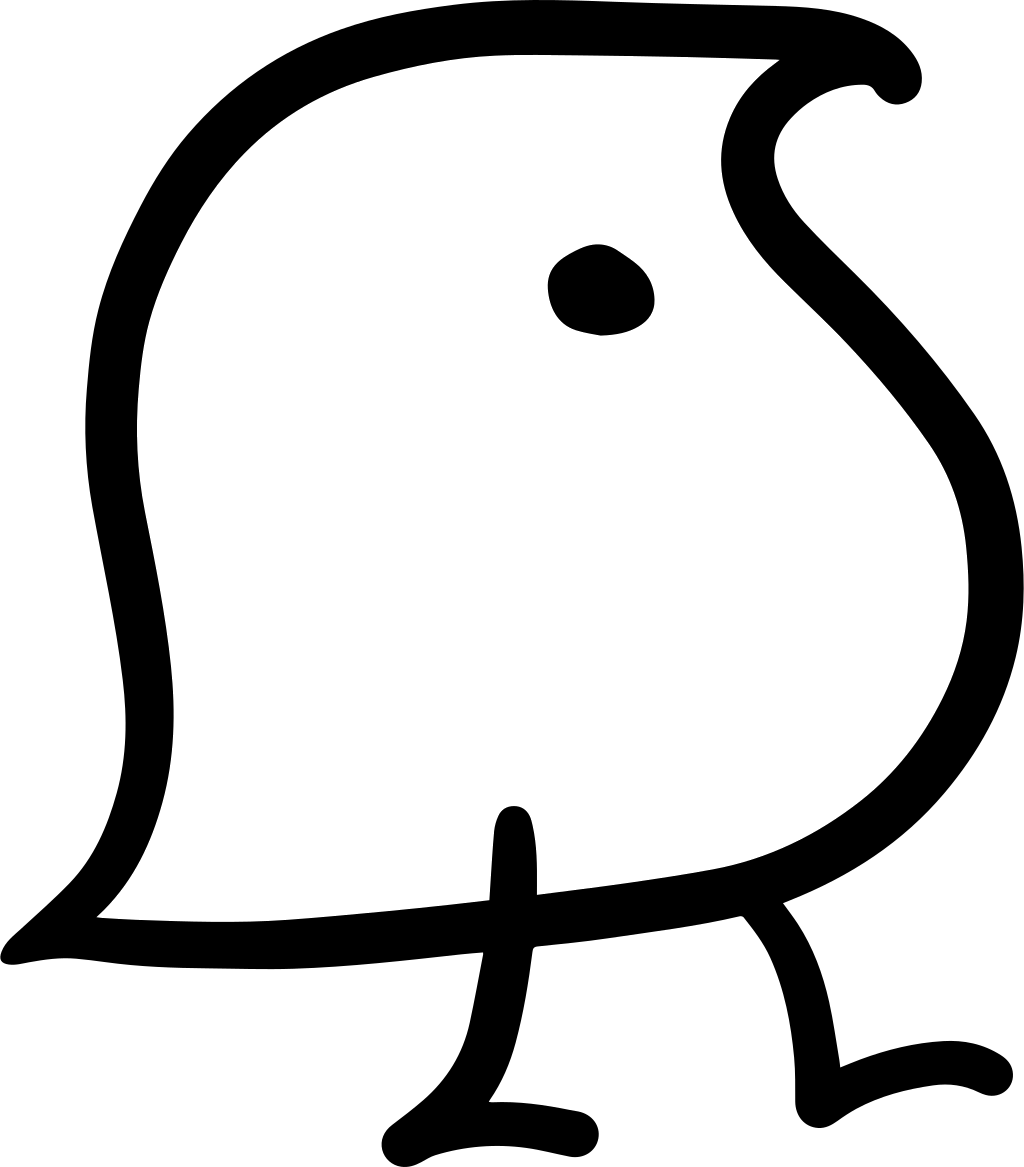 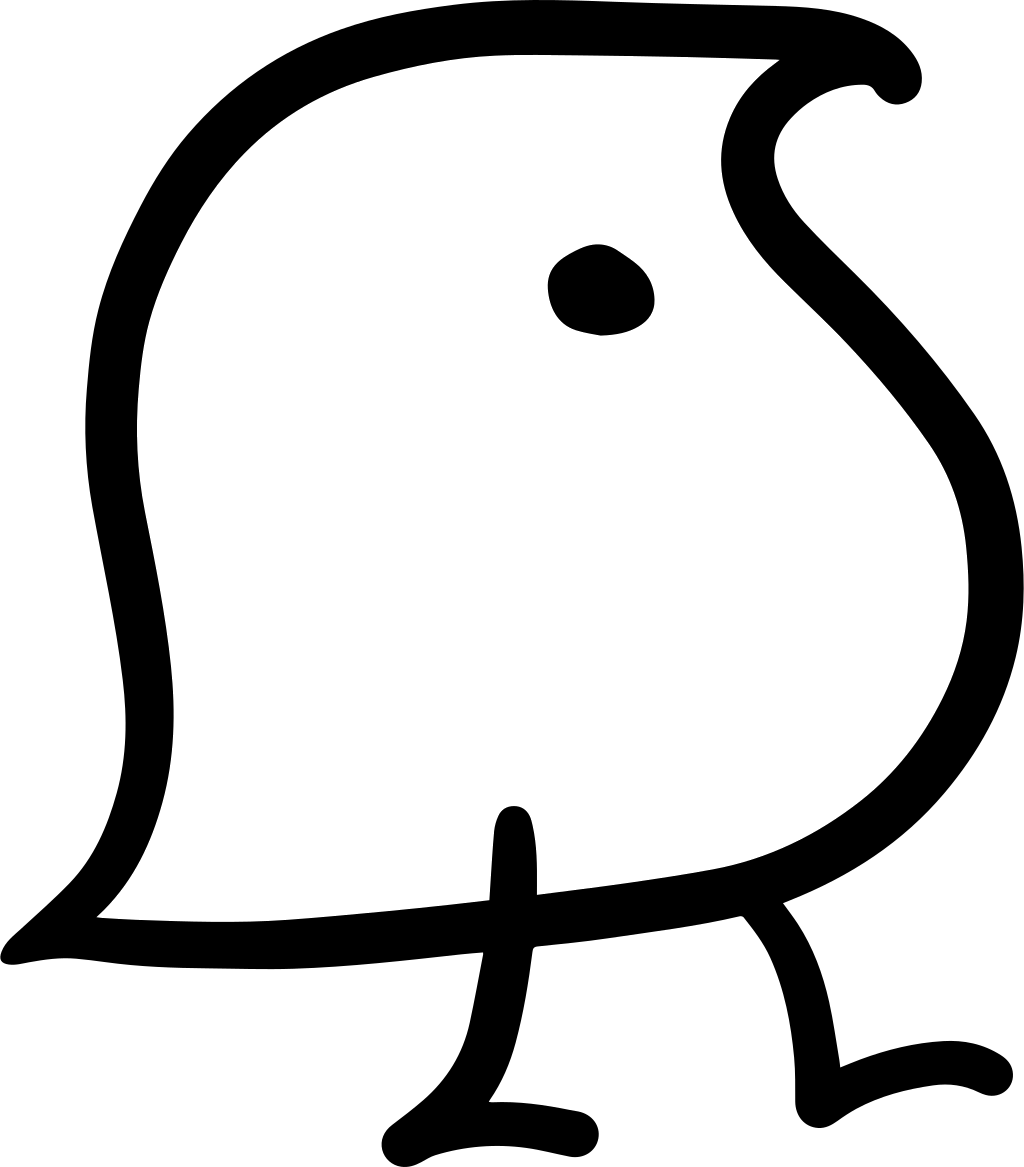 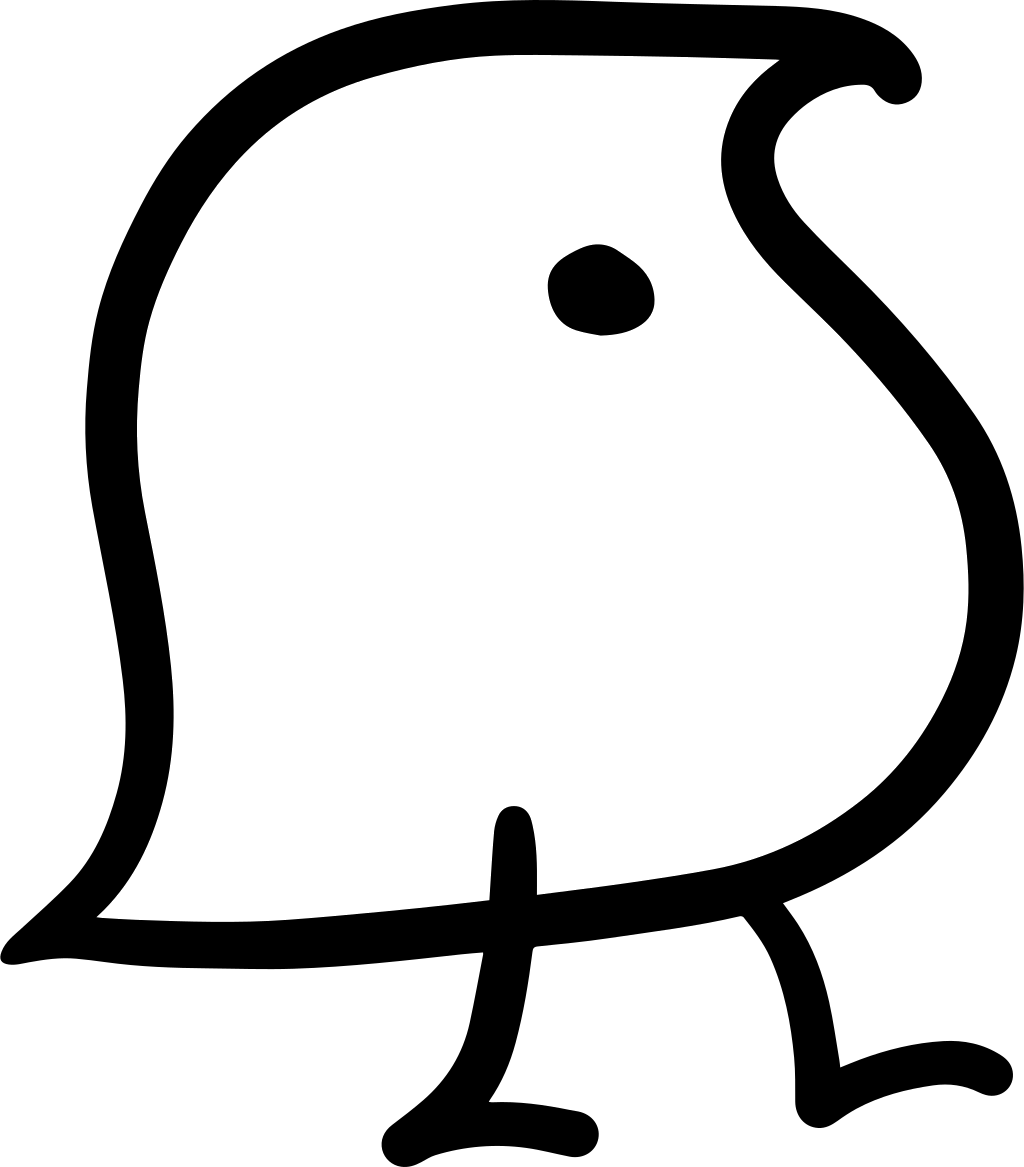 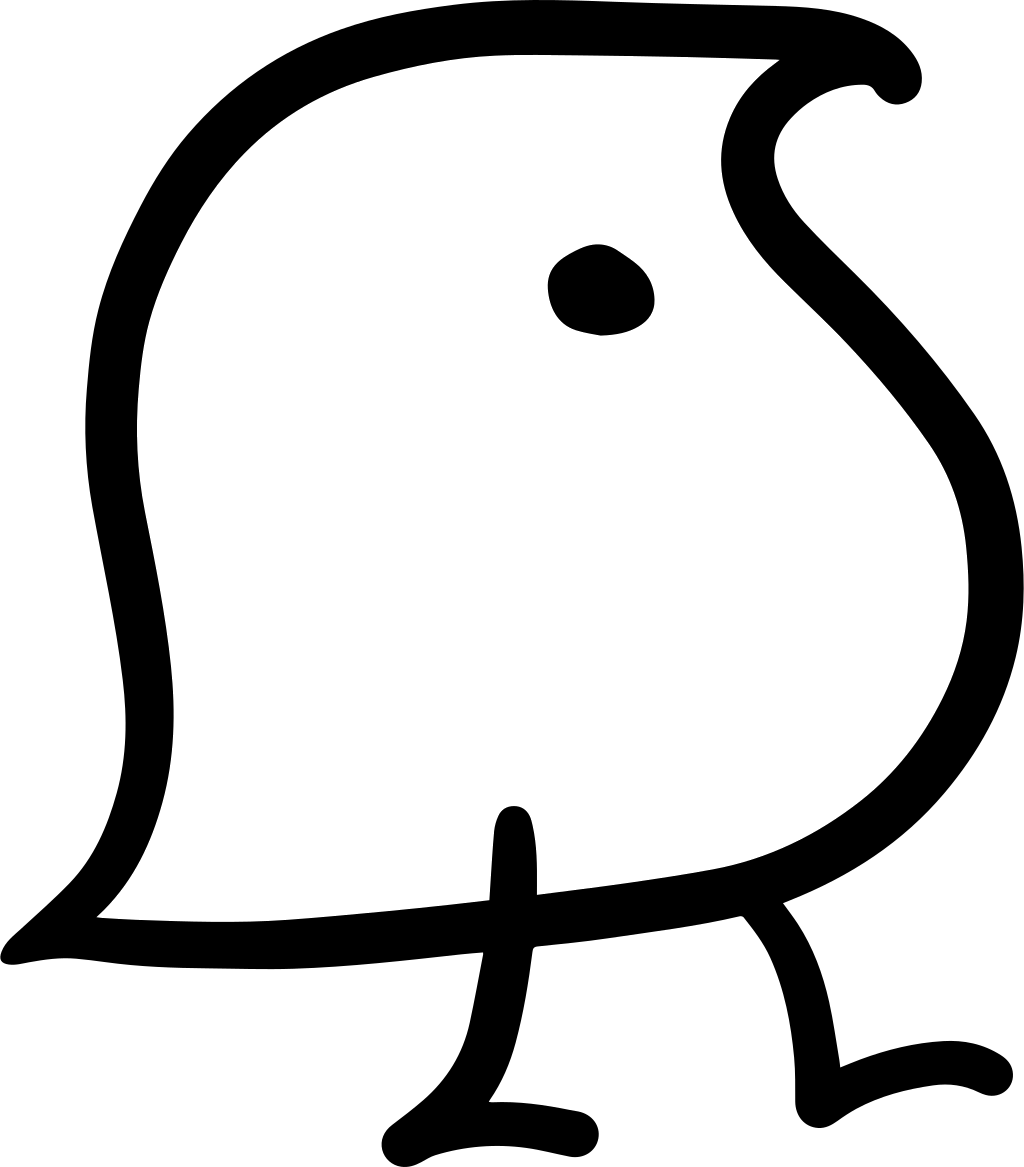 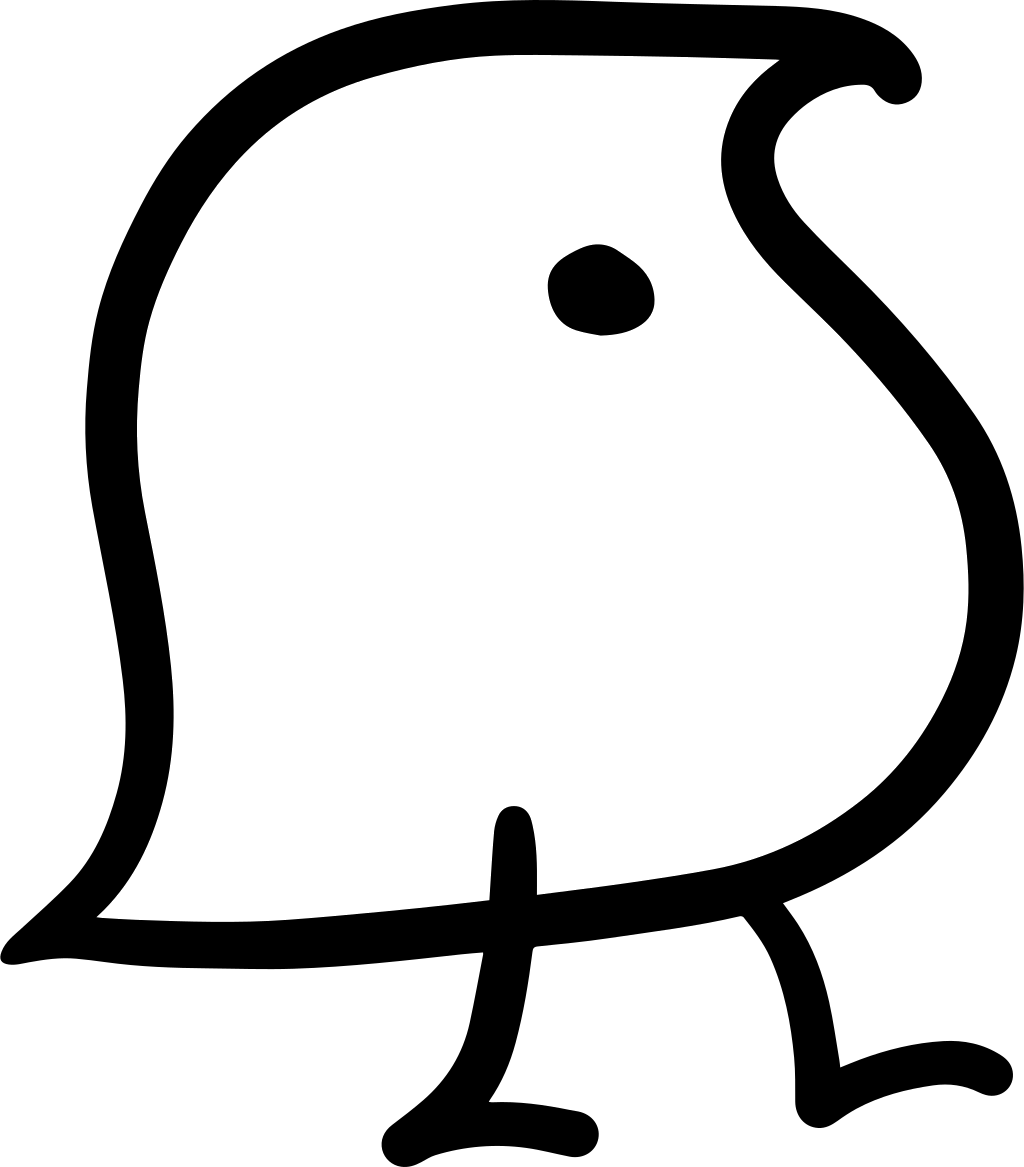 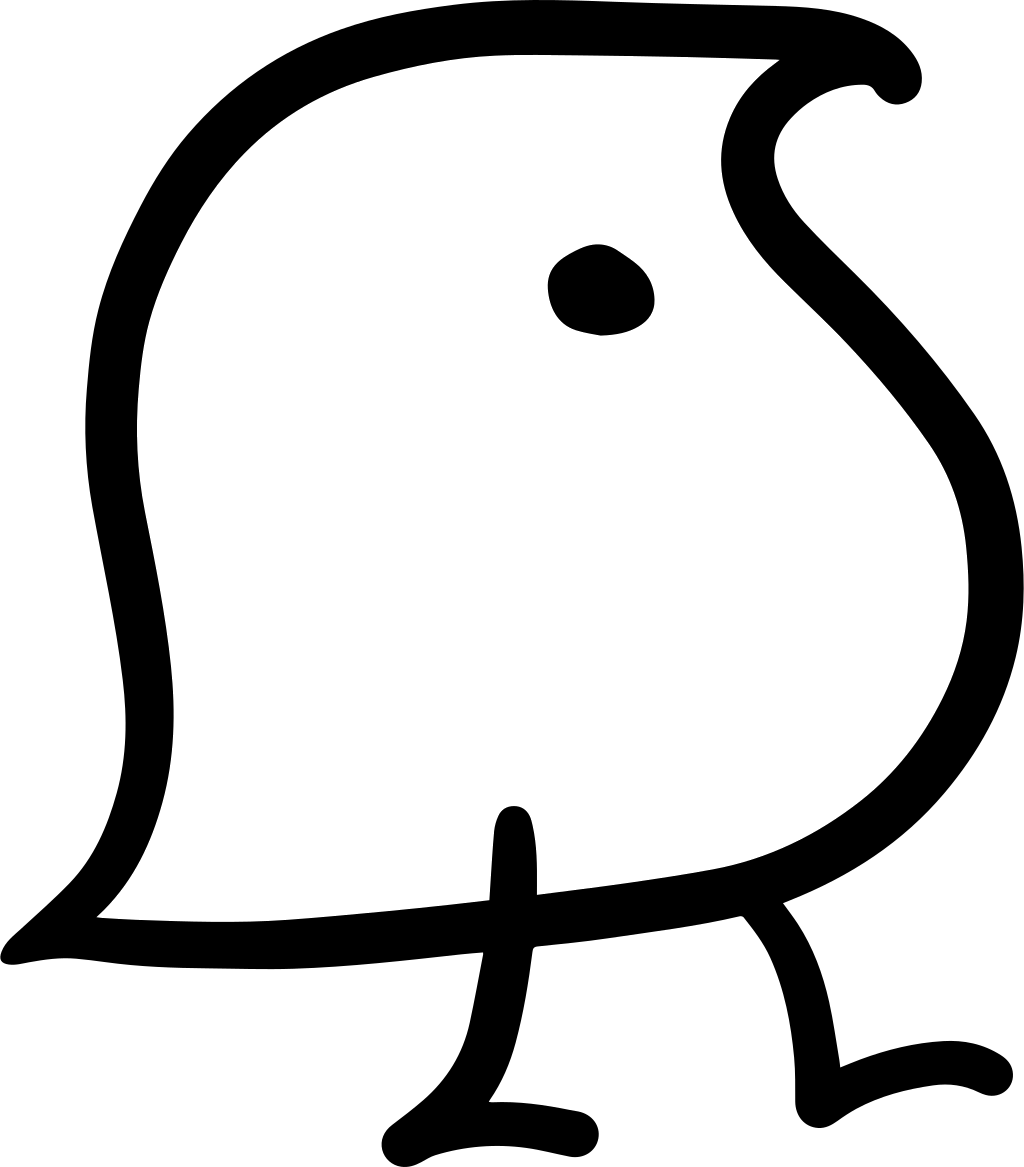 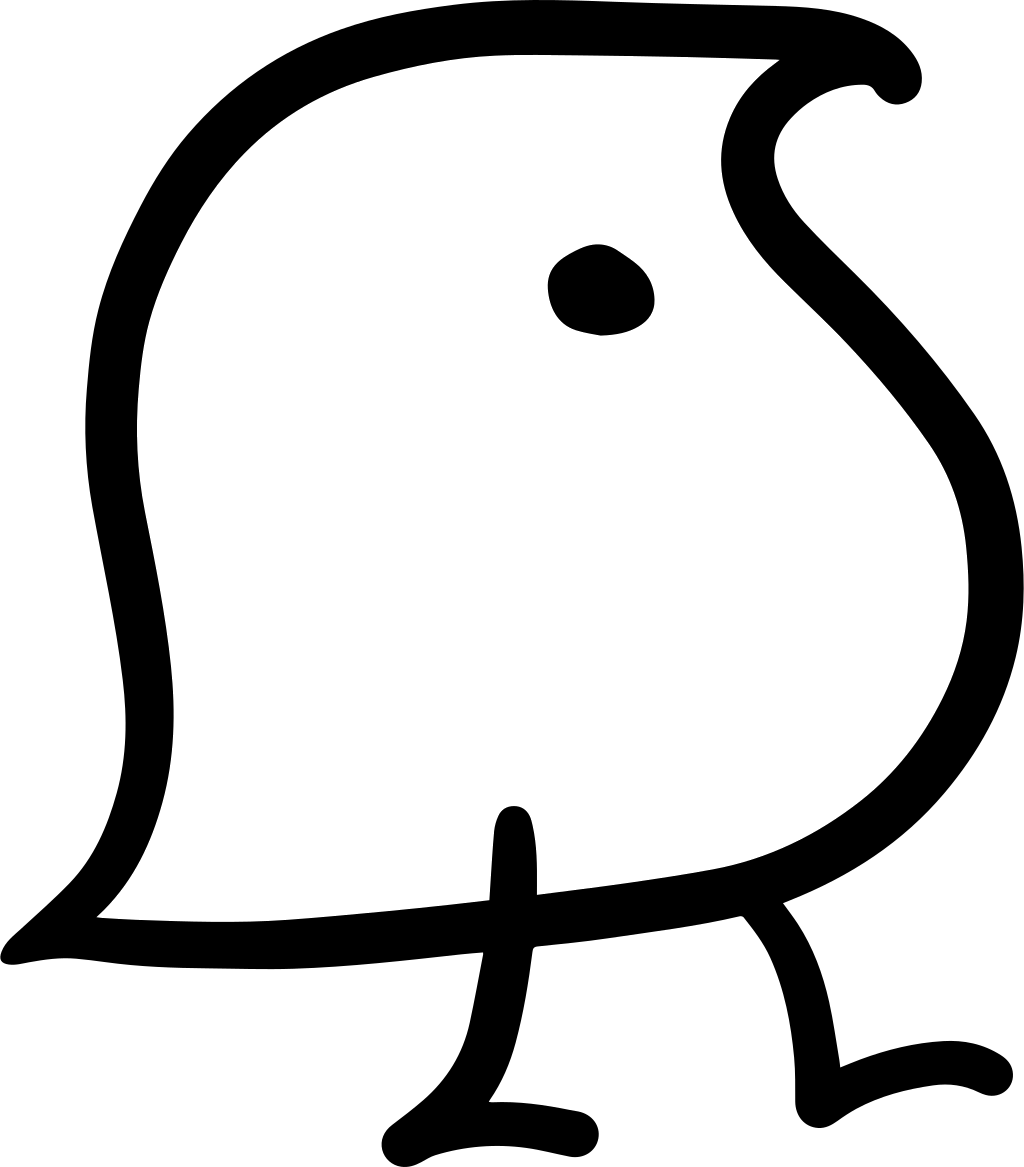 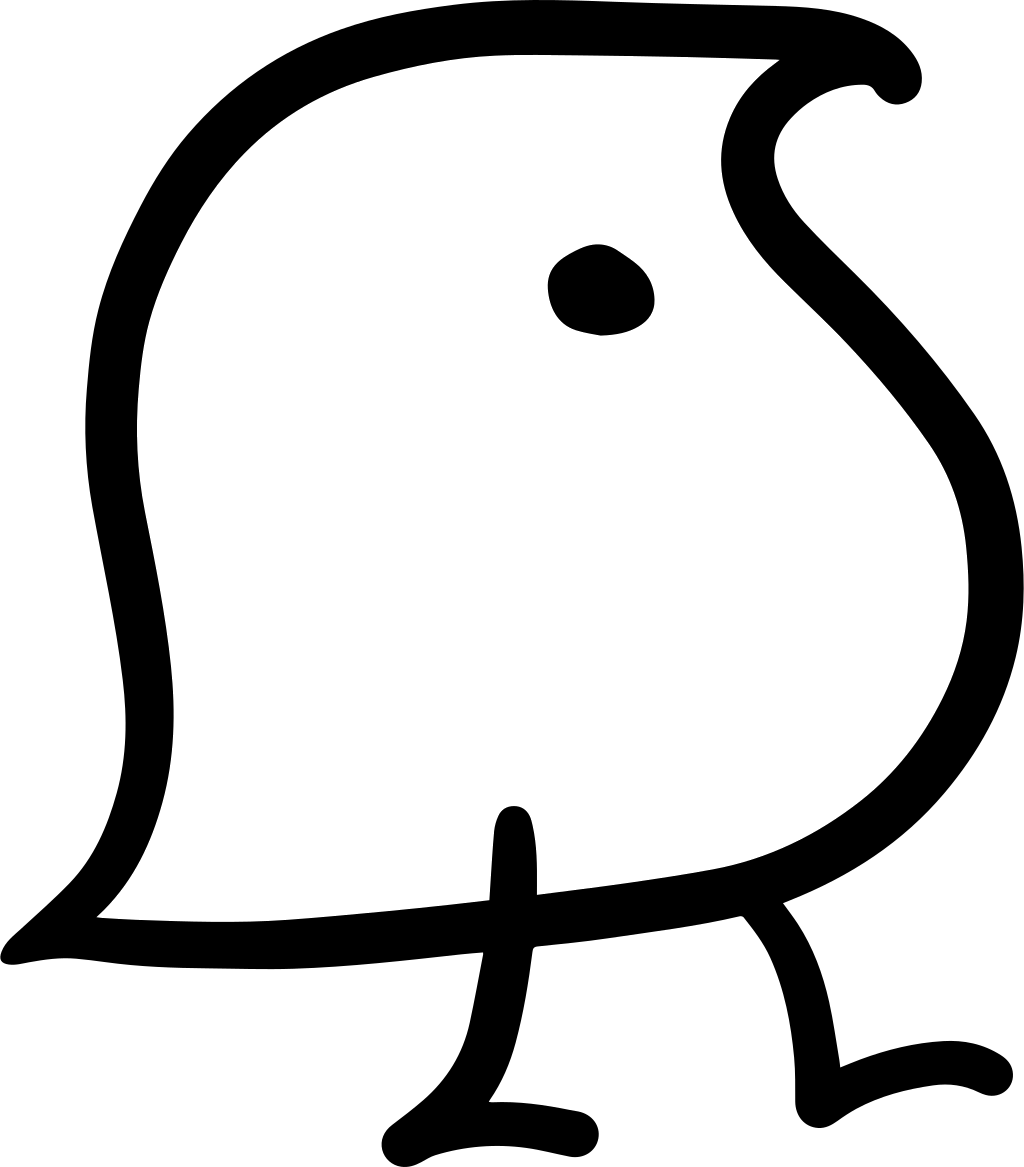 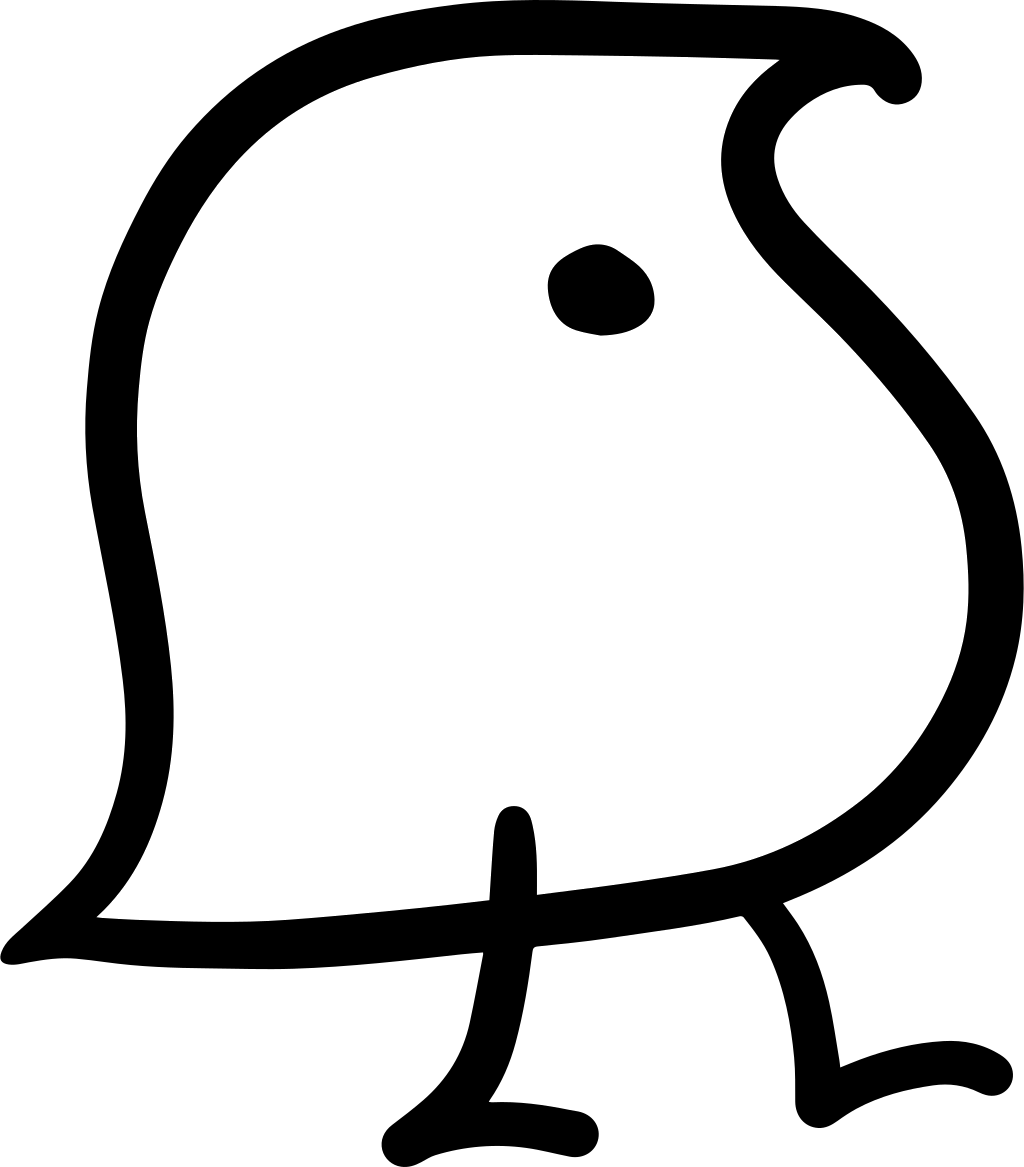 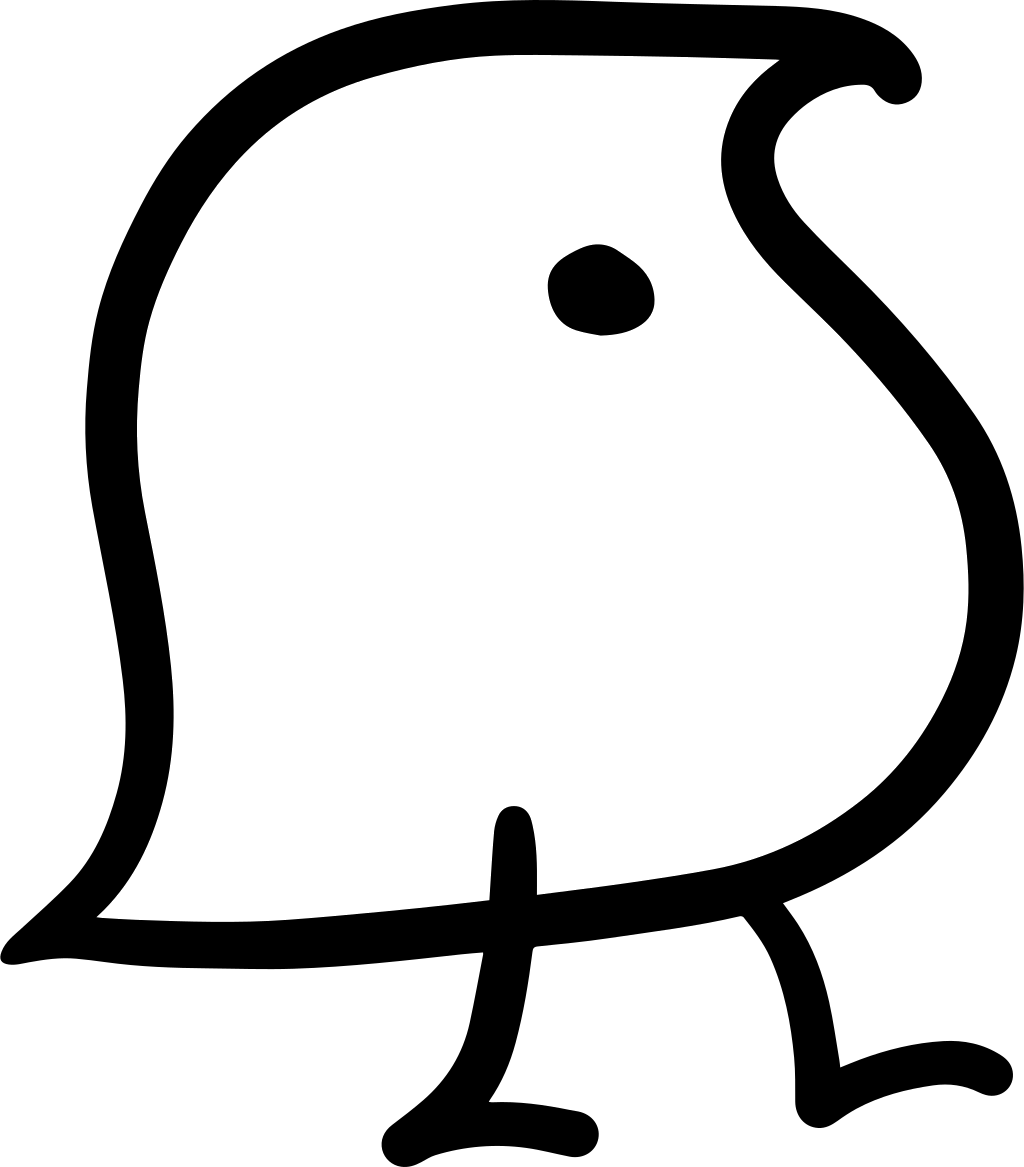 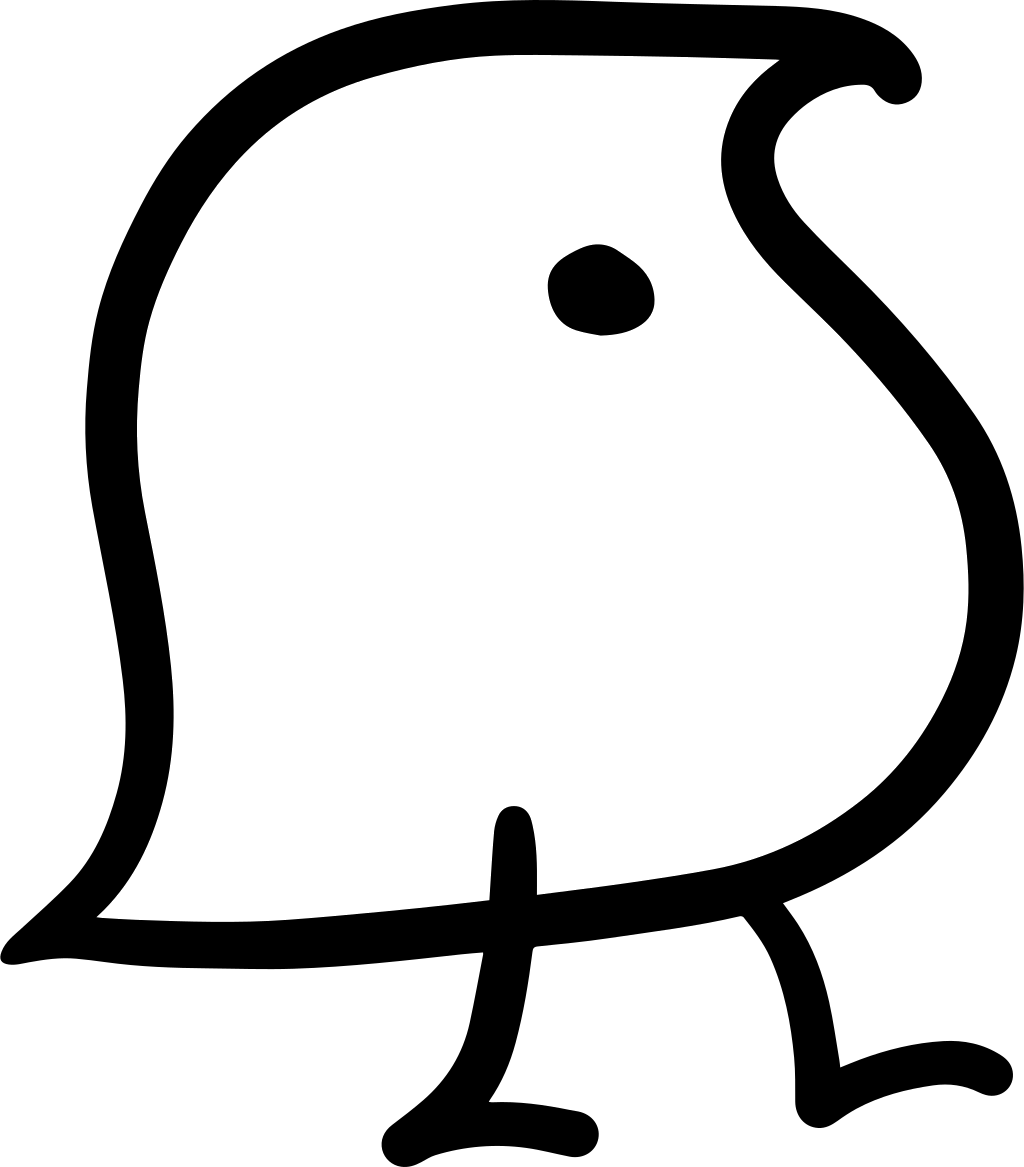 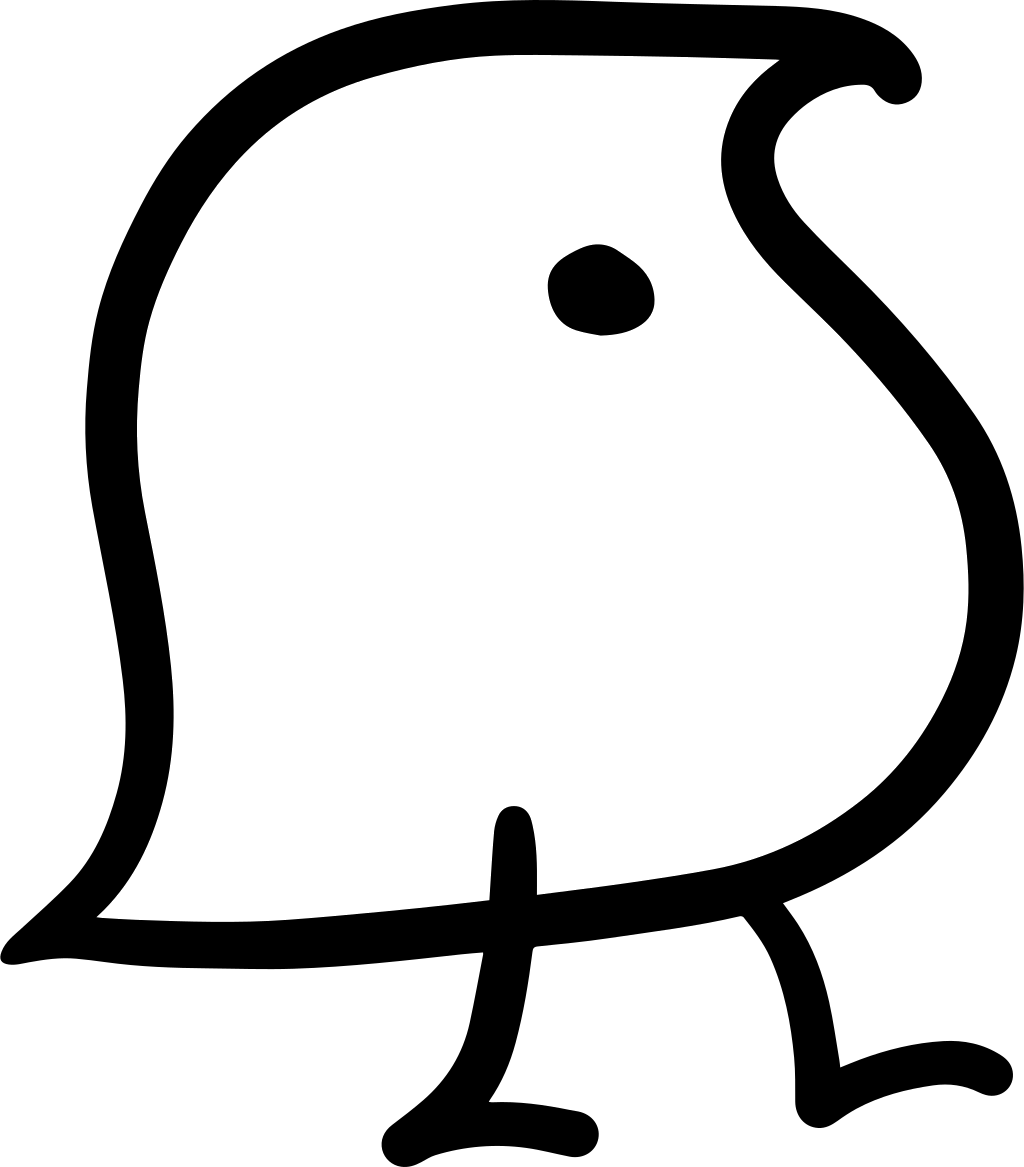 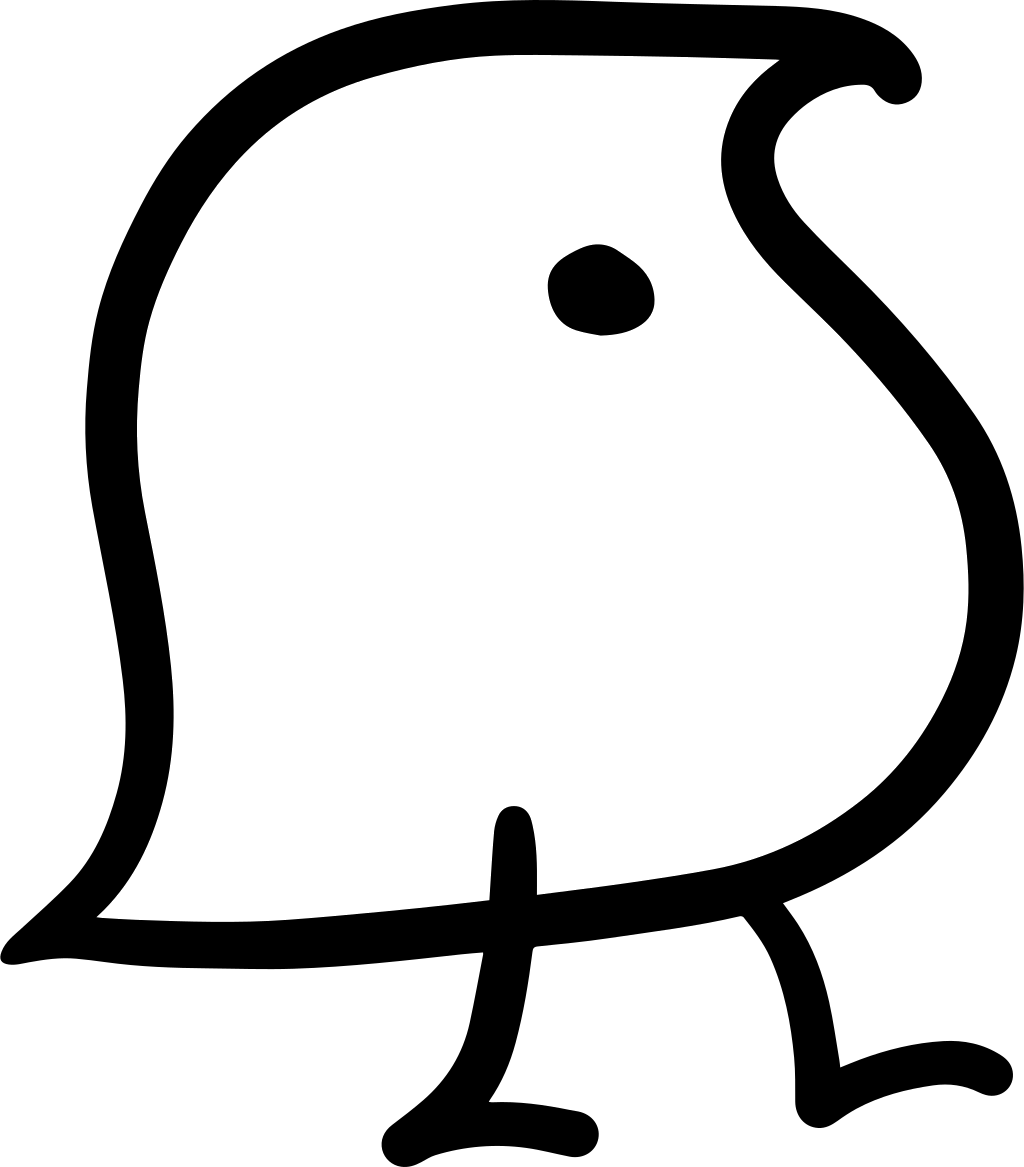 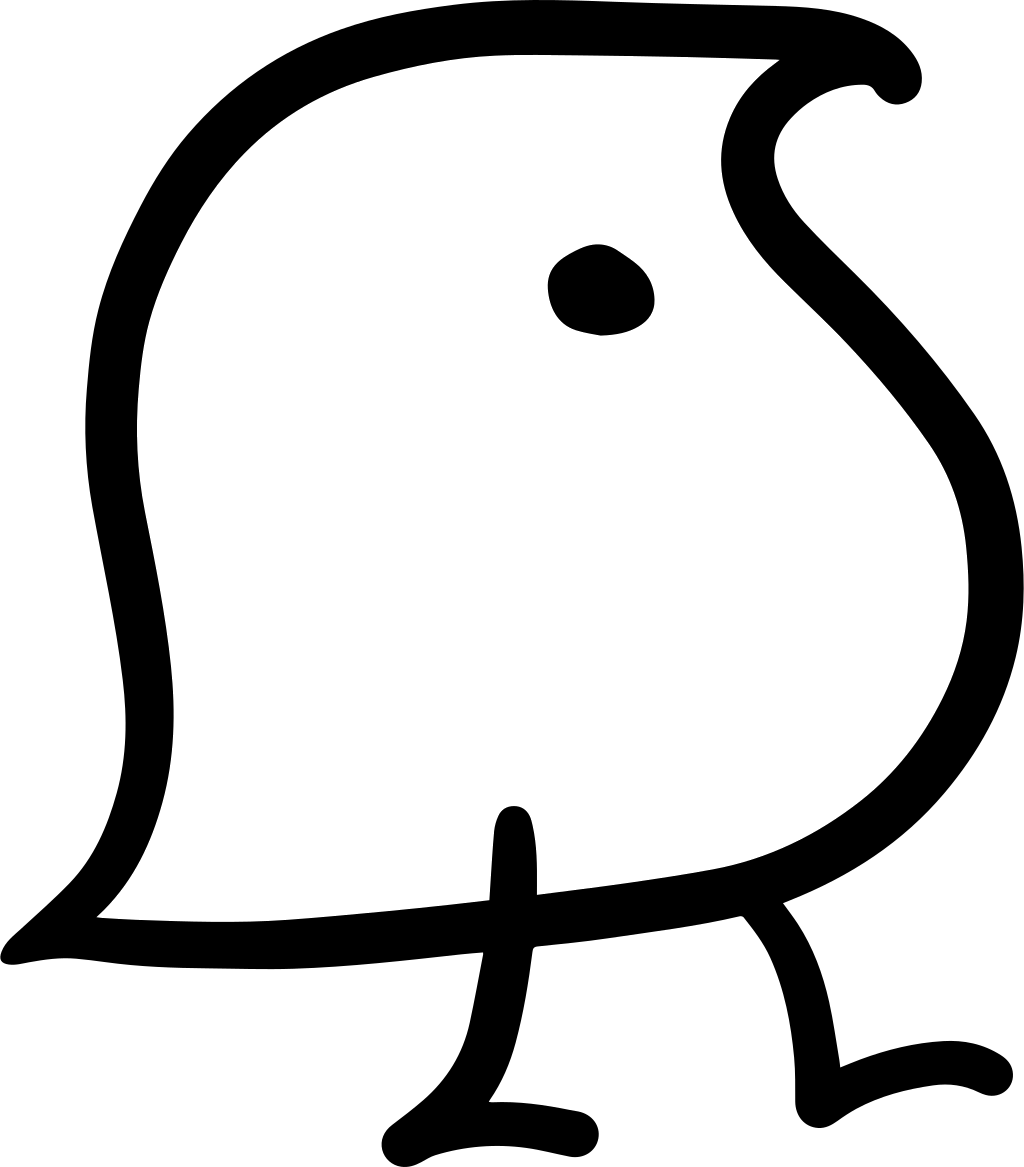 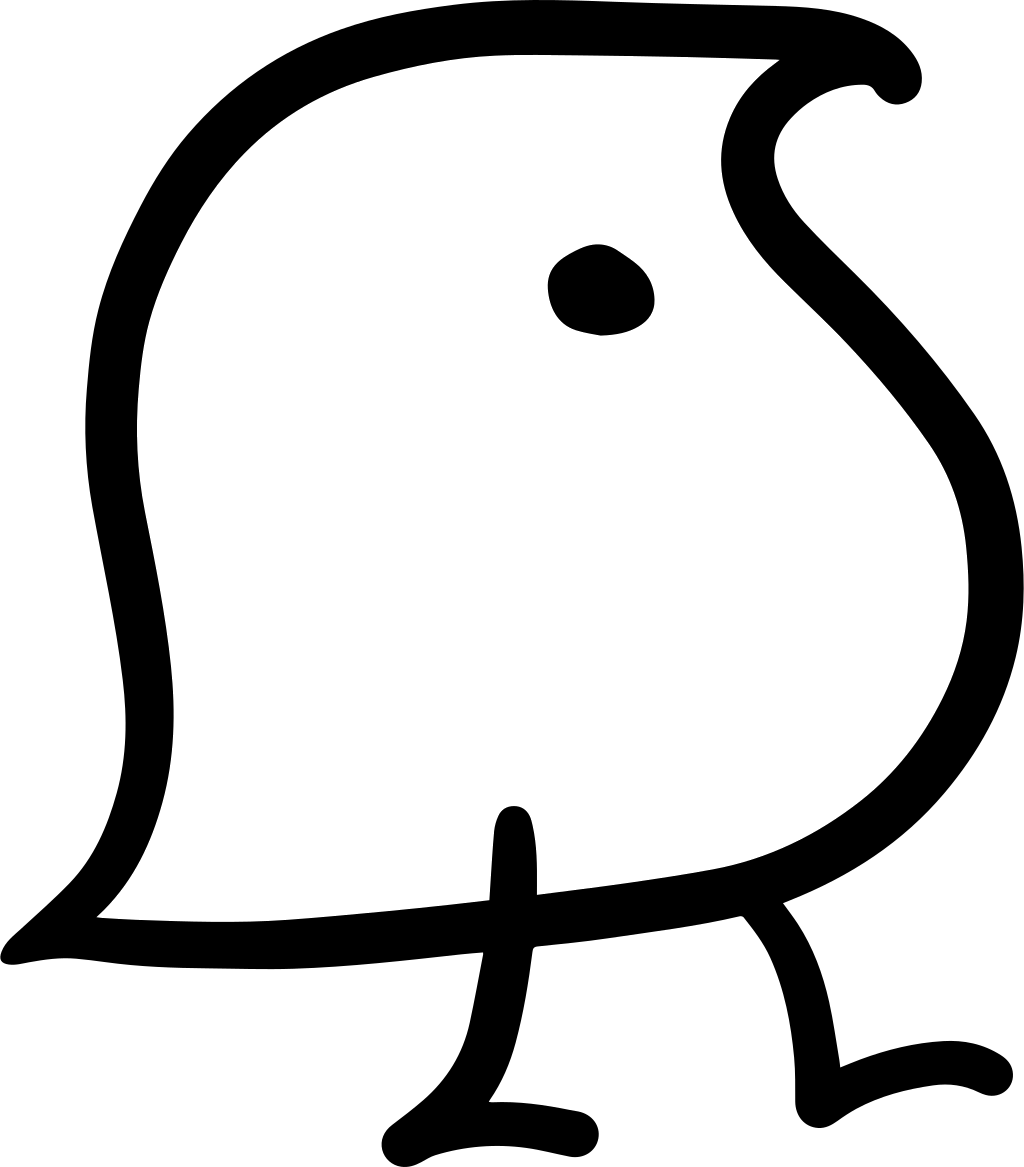 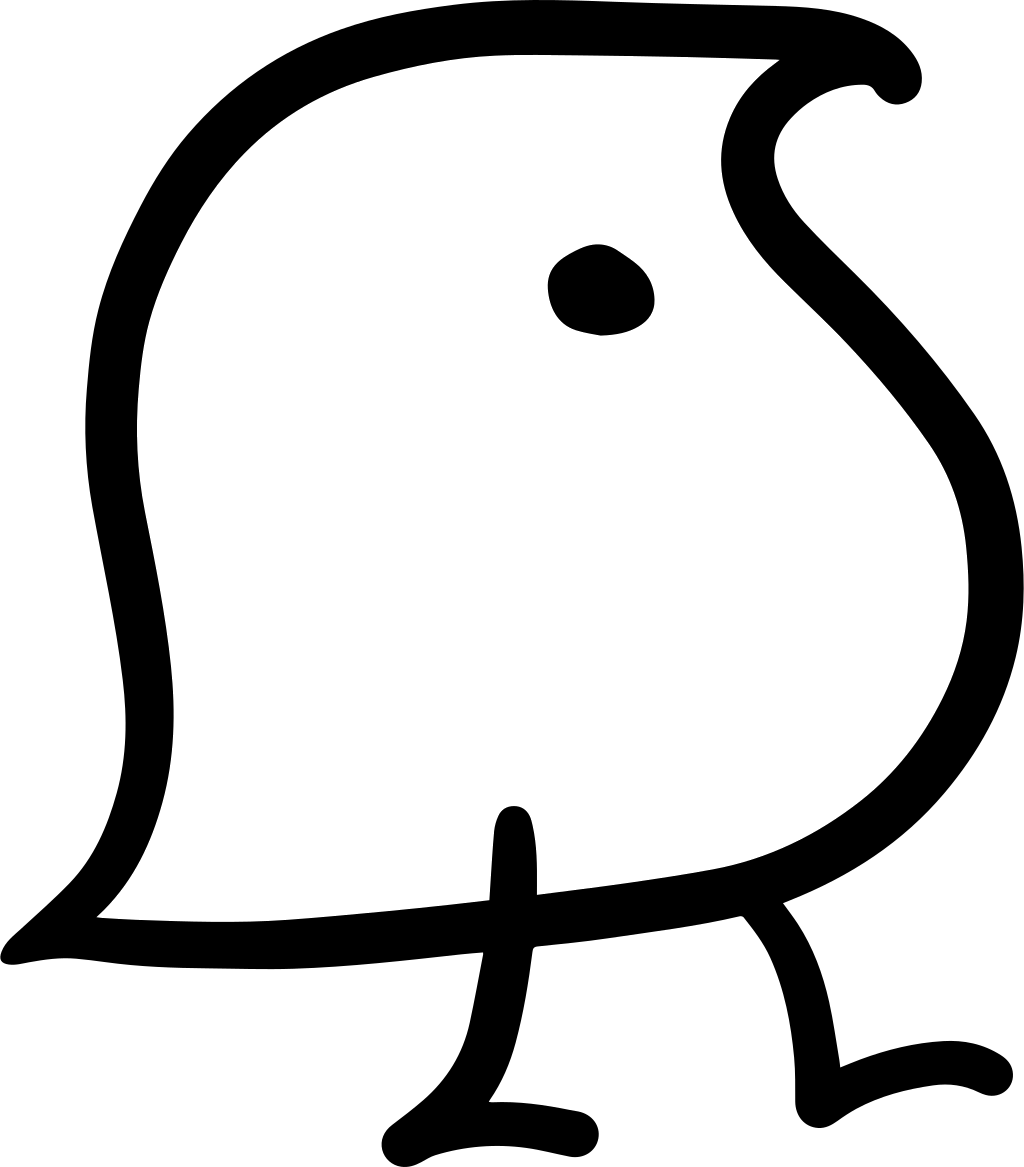 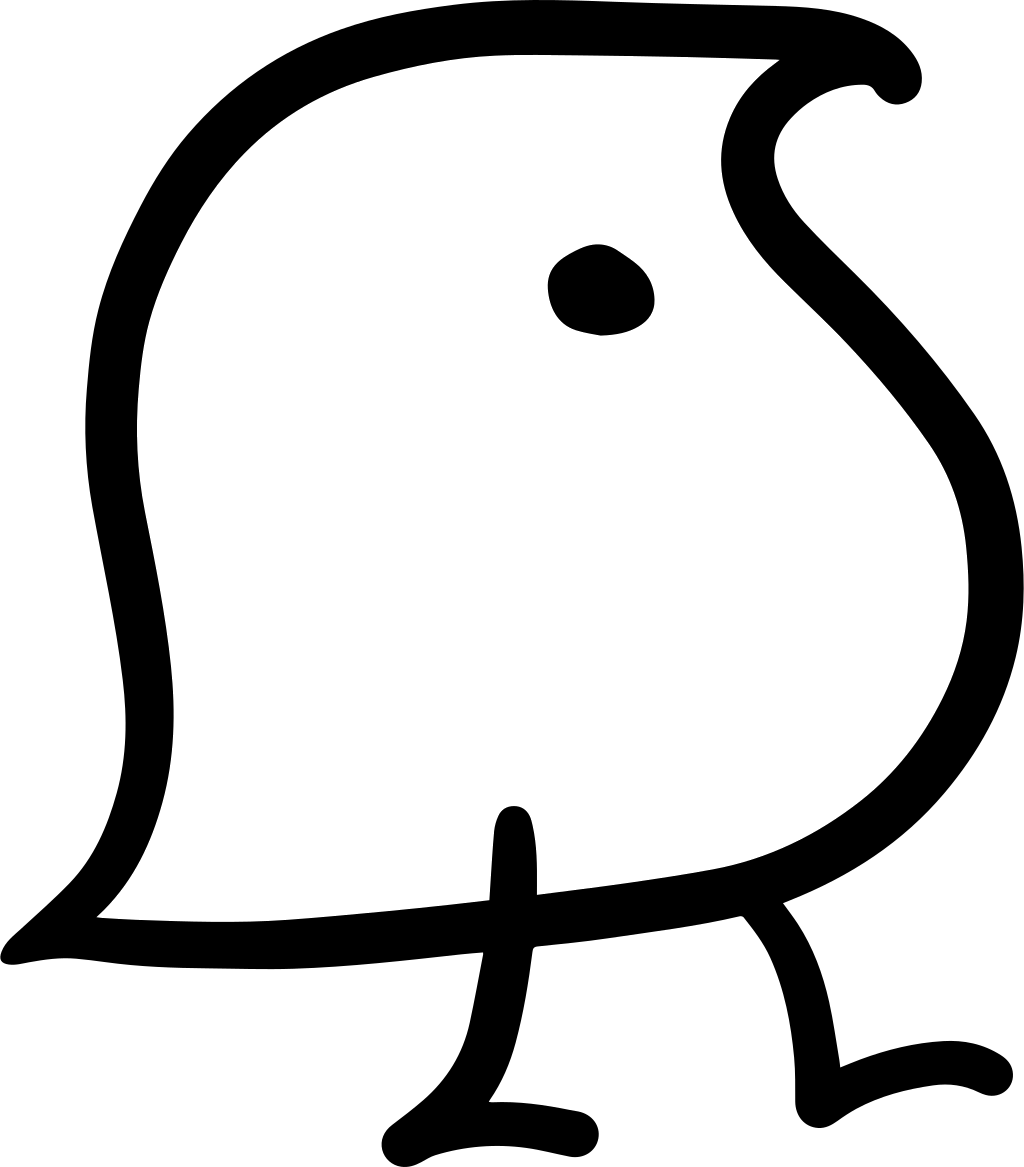 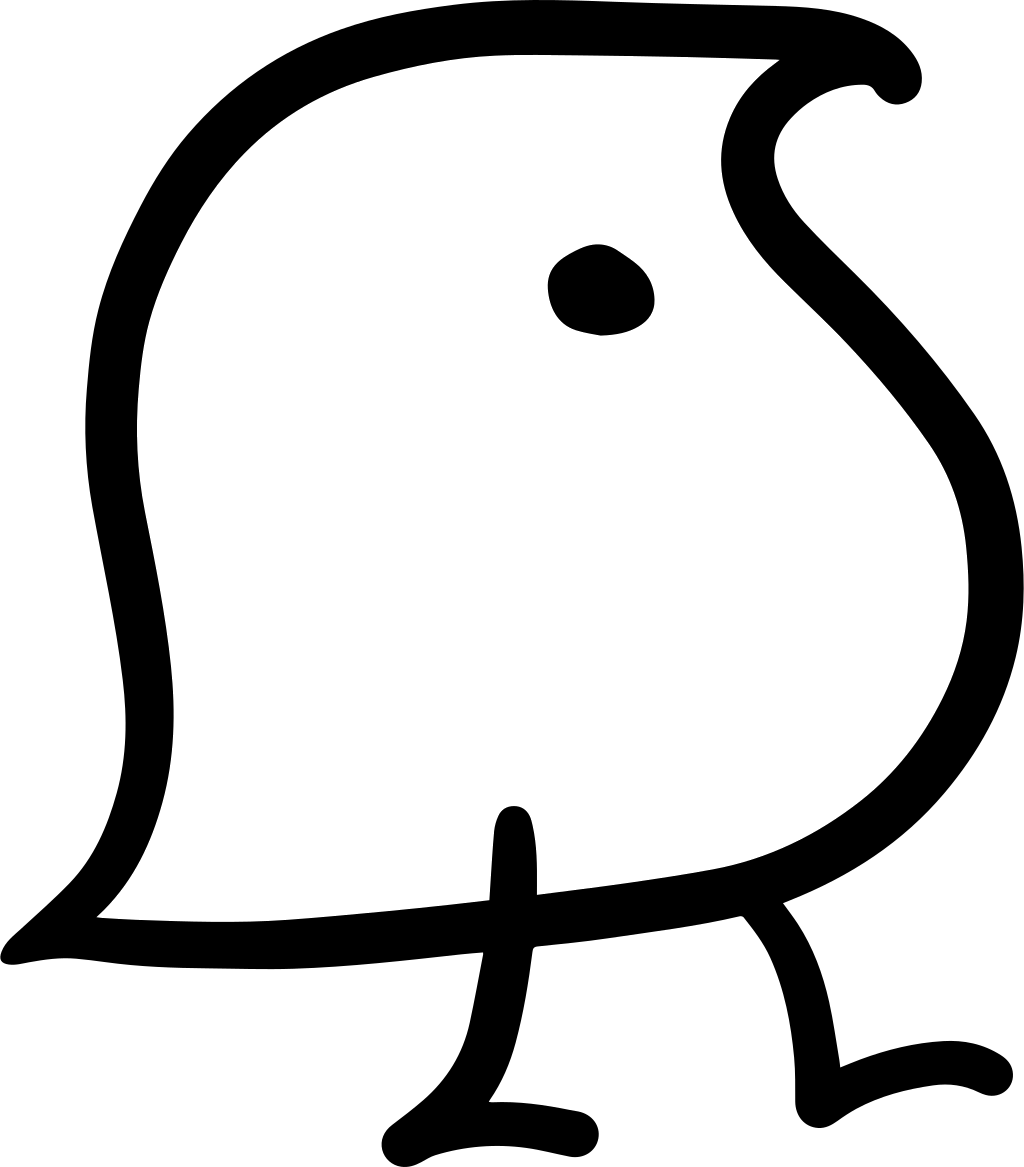 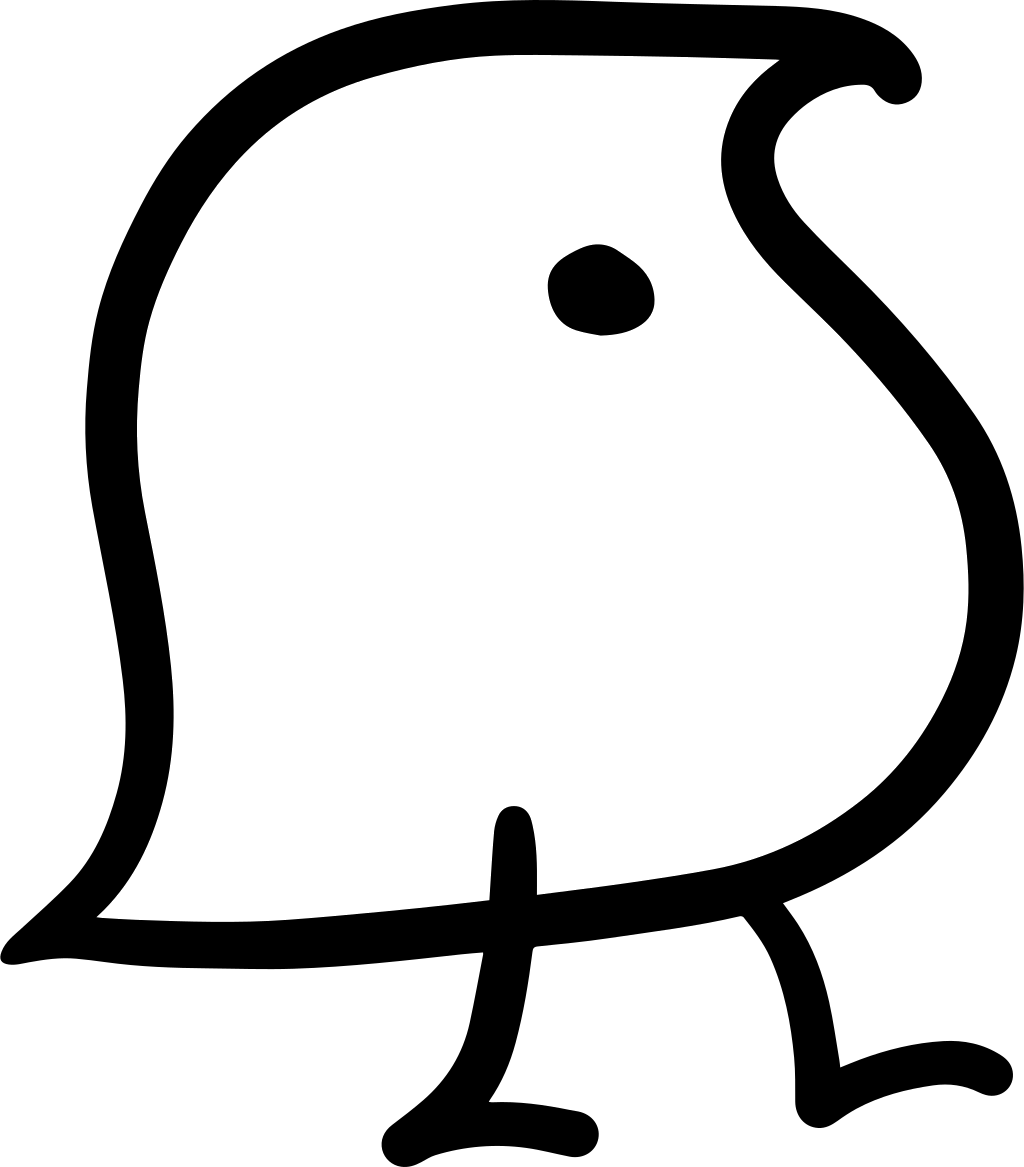 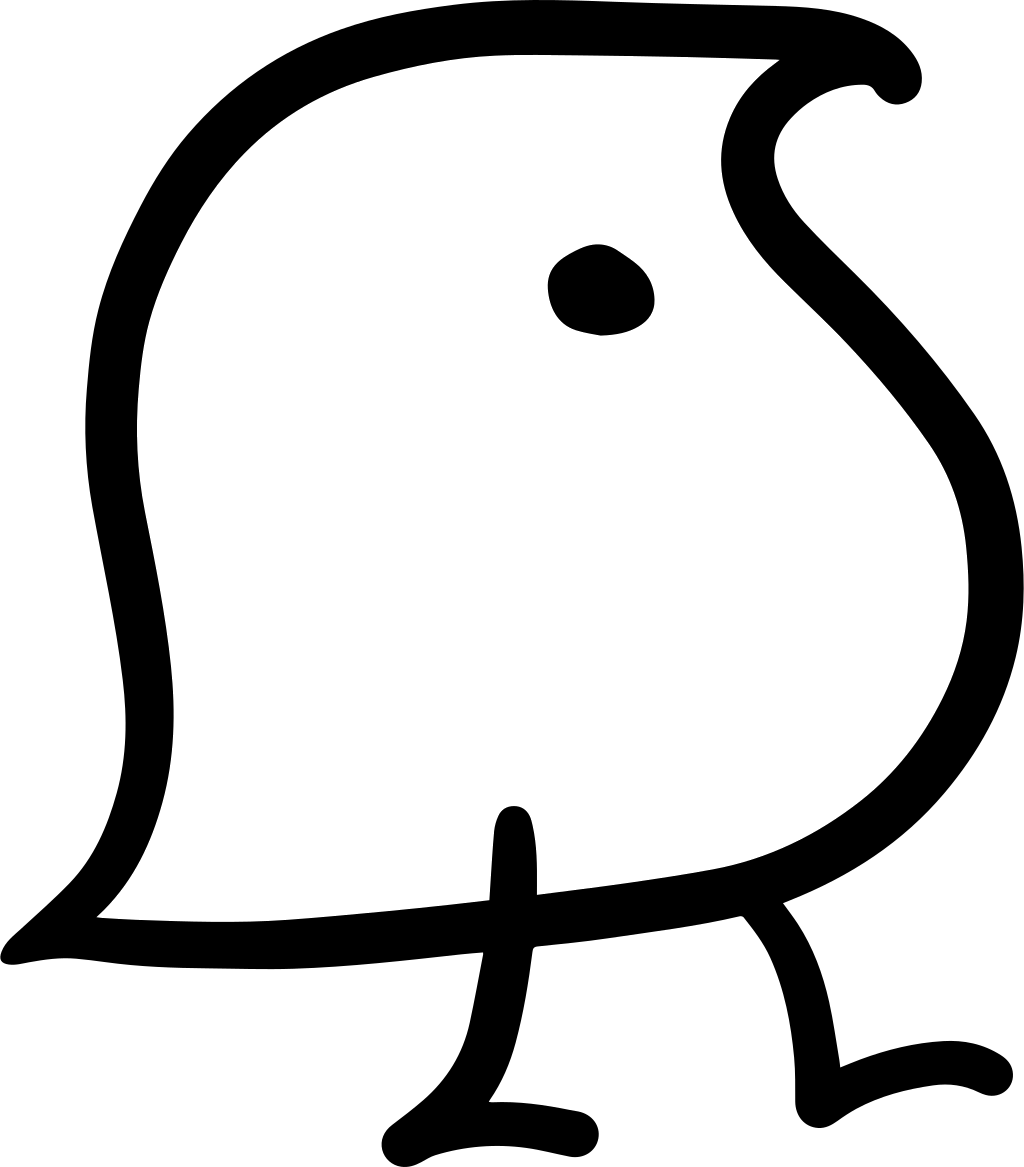 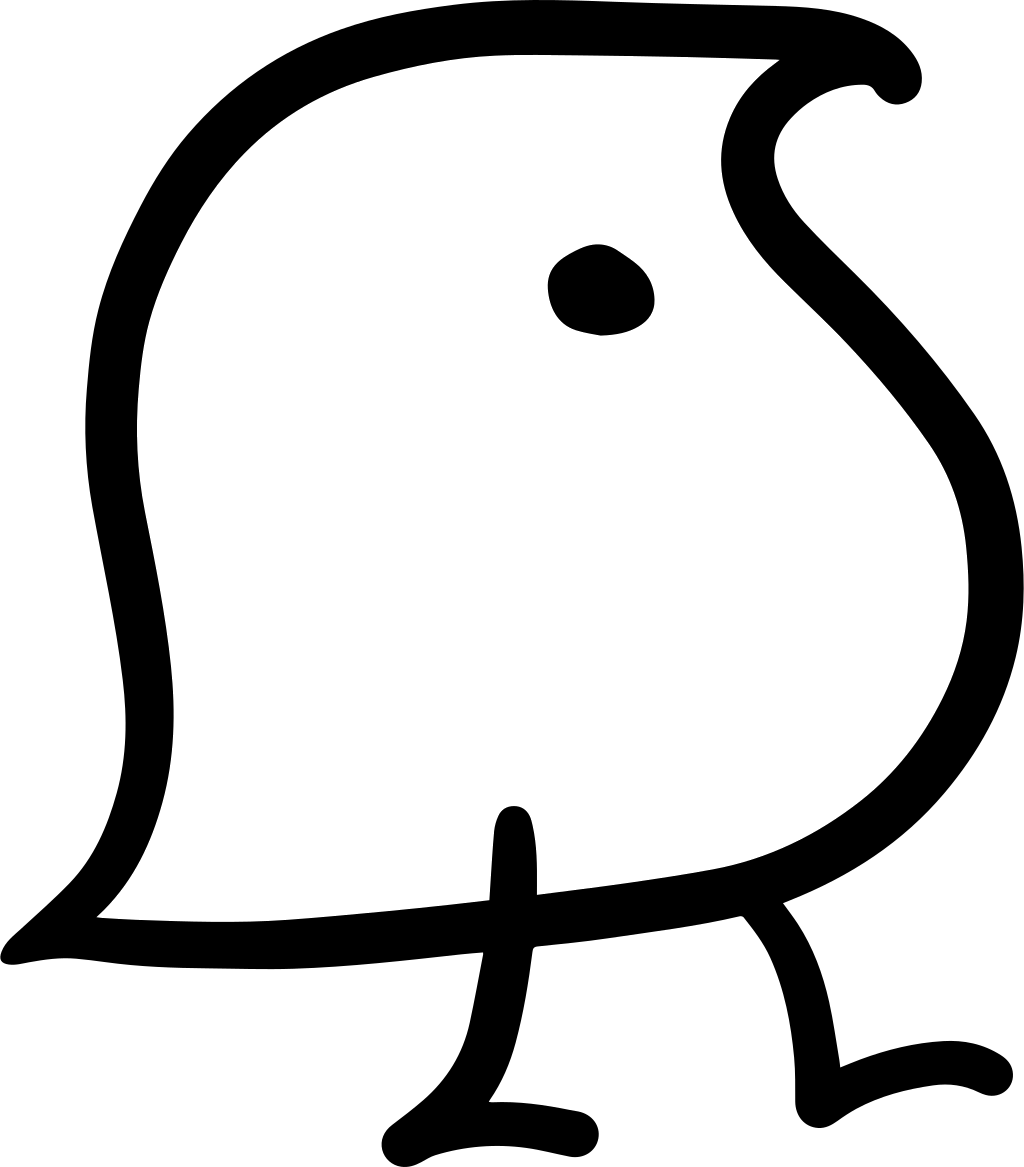 двоїнаdual
множинаplural
двоїнаdual
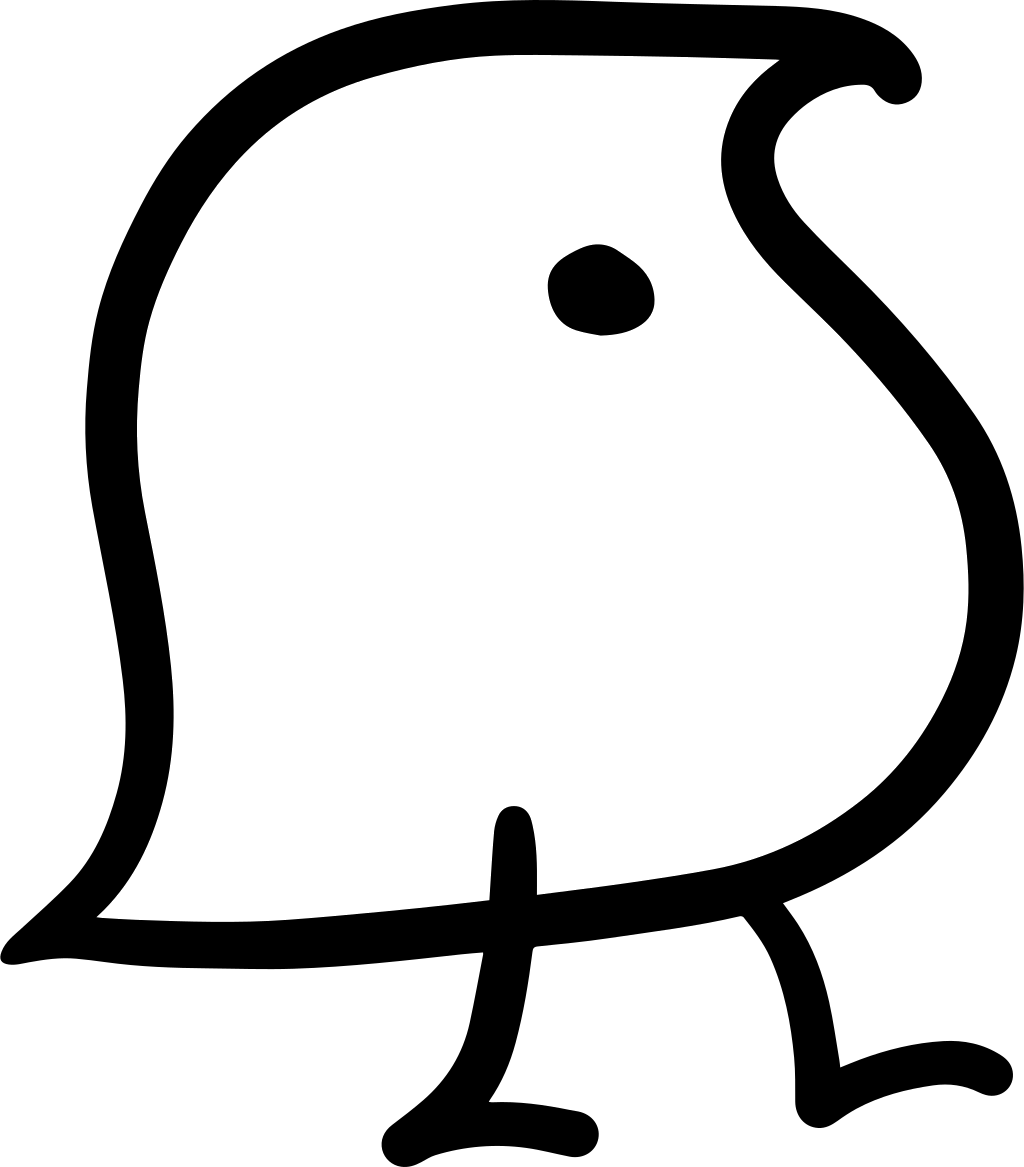 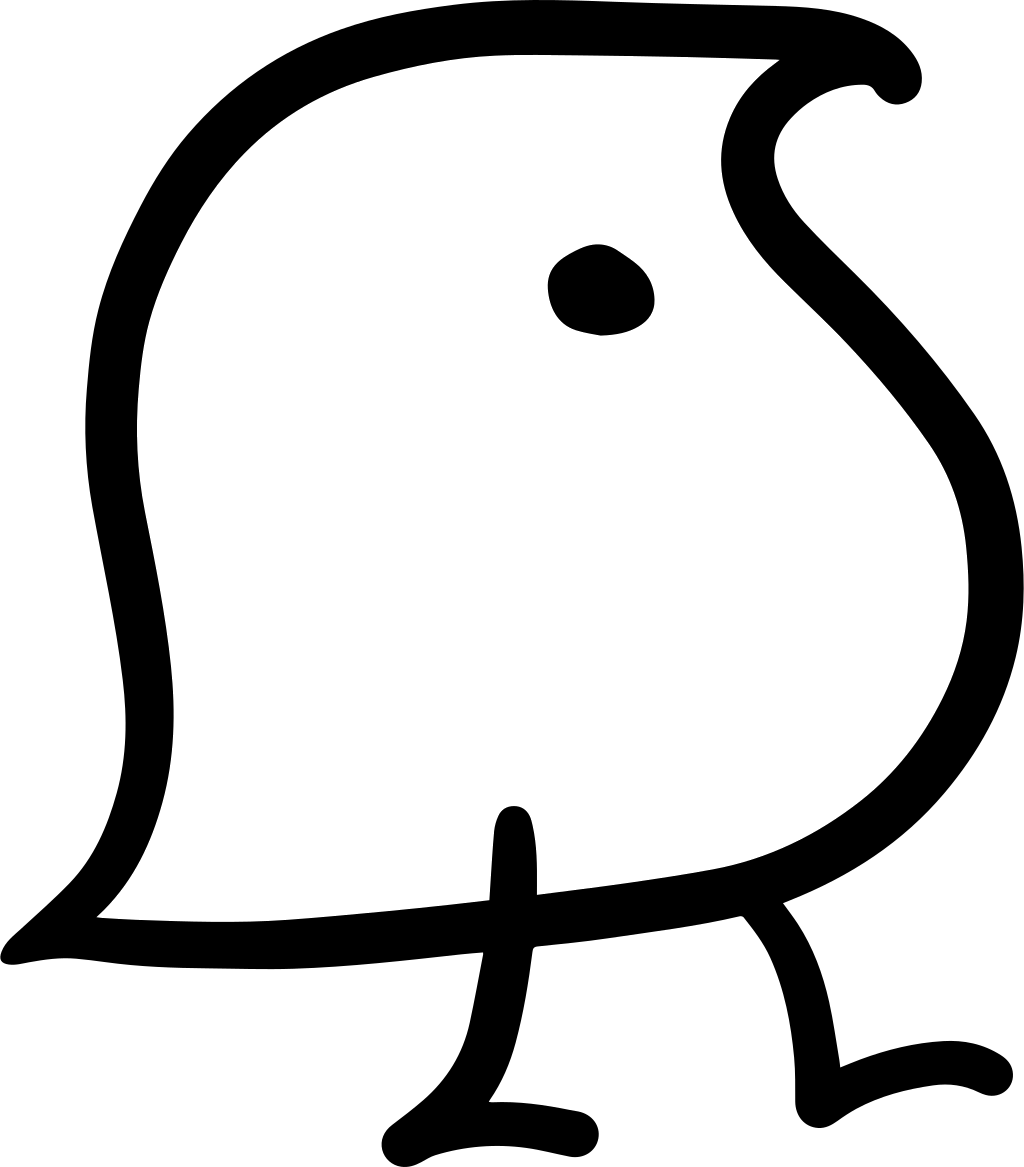 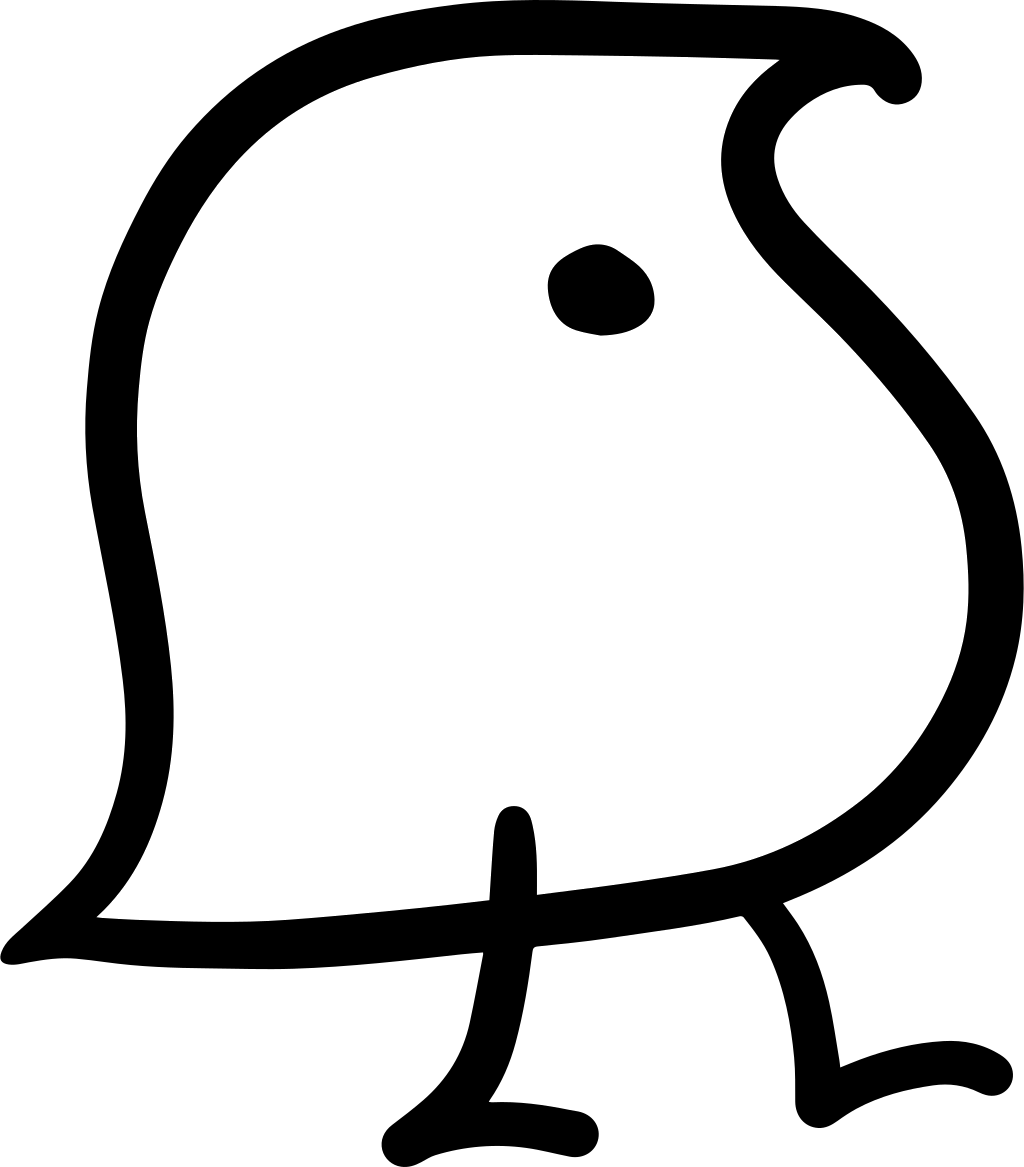 однинаsingular
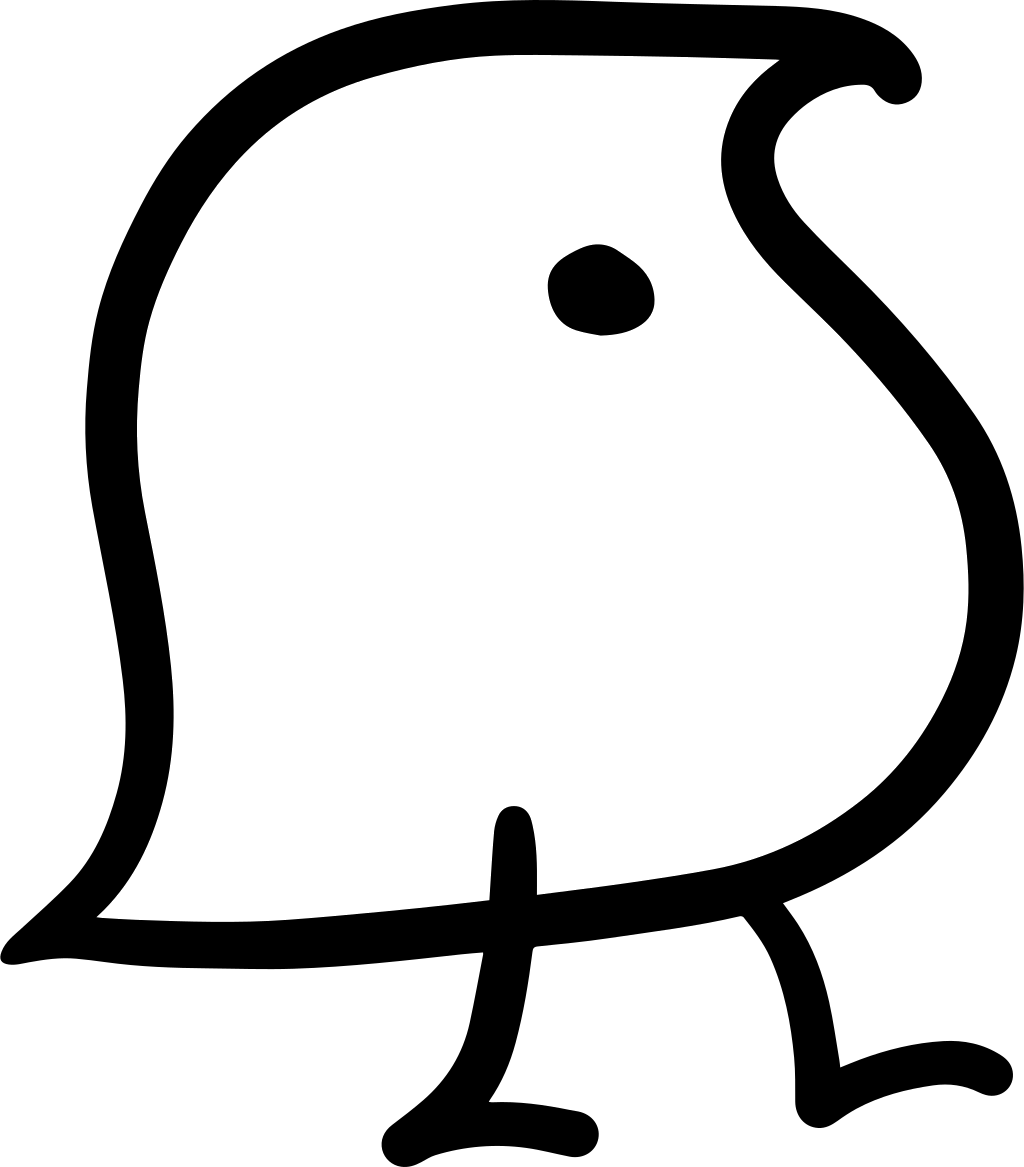 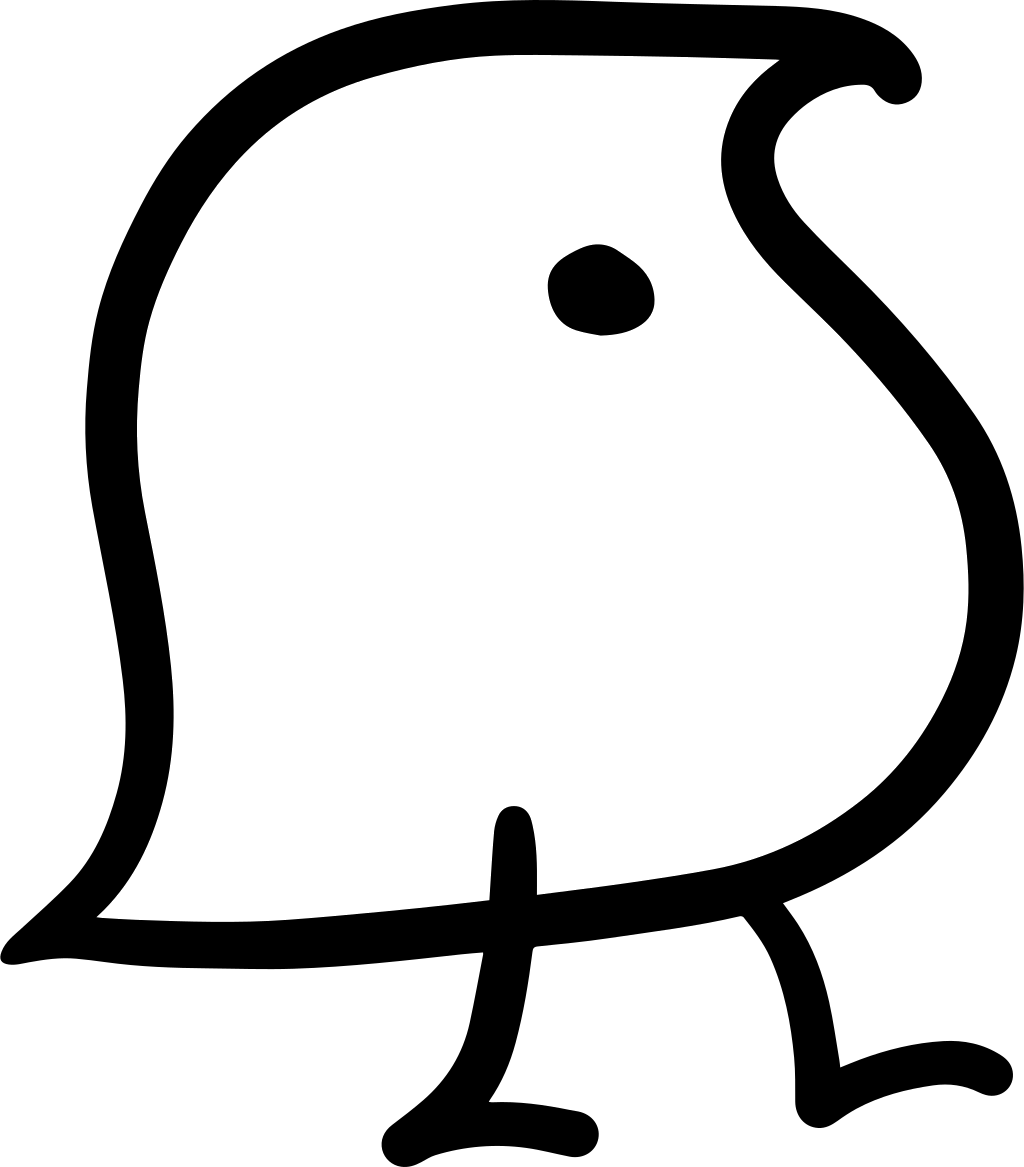 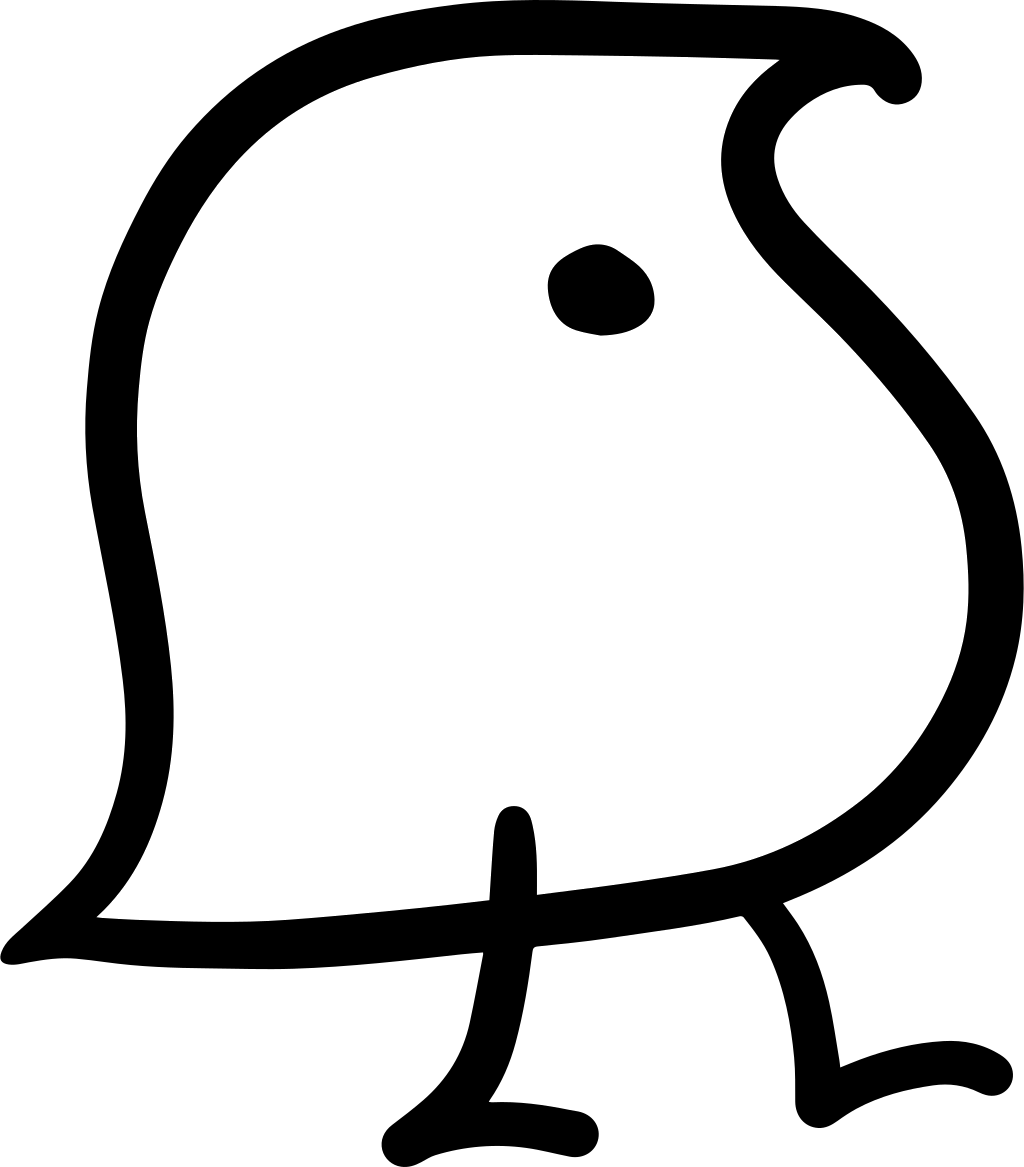 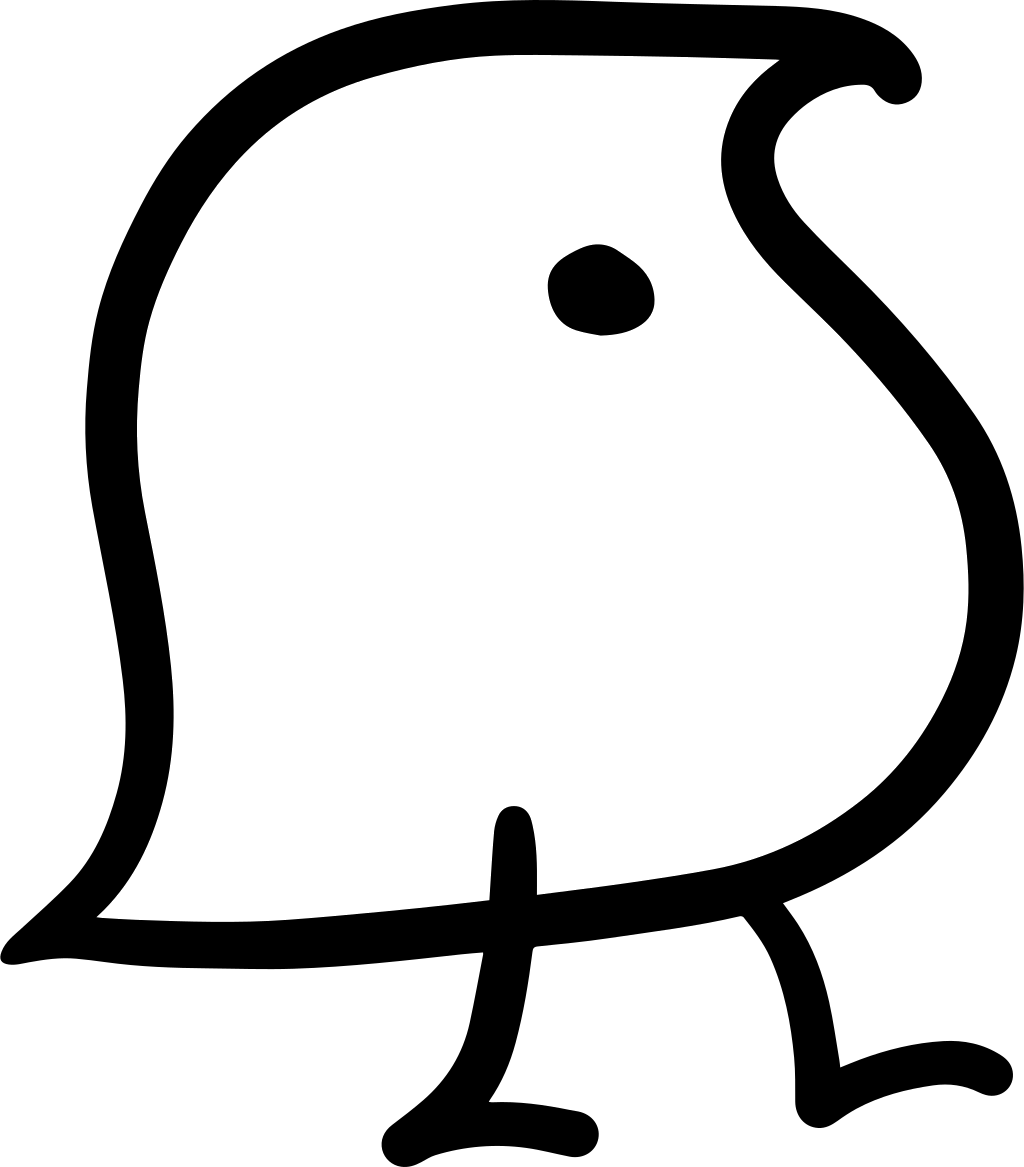 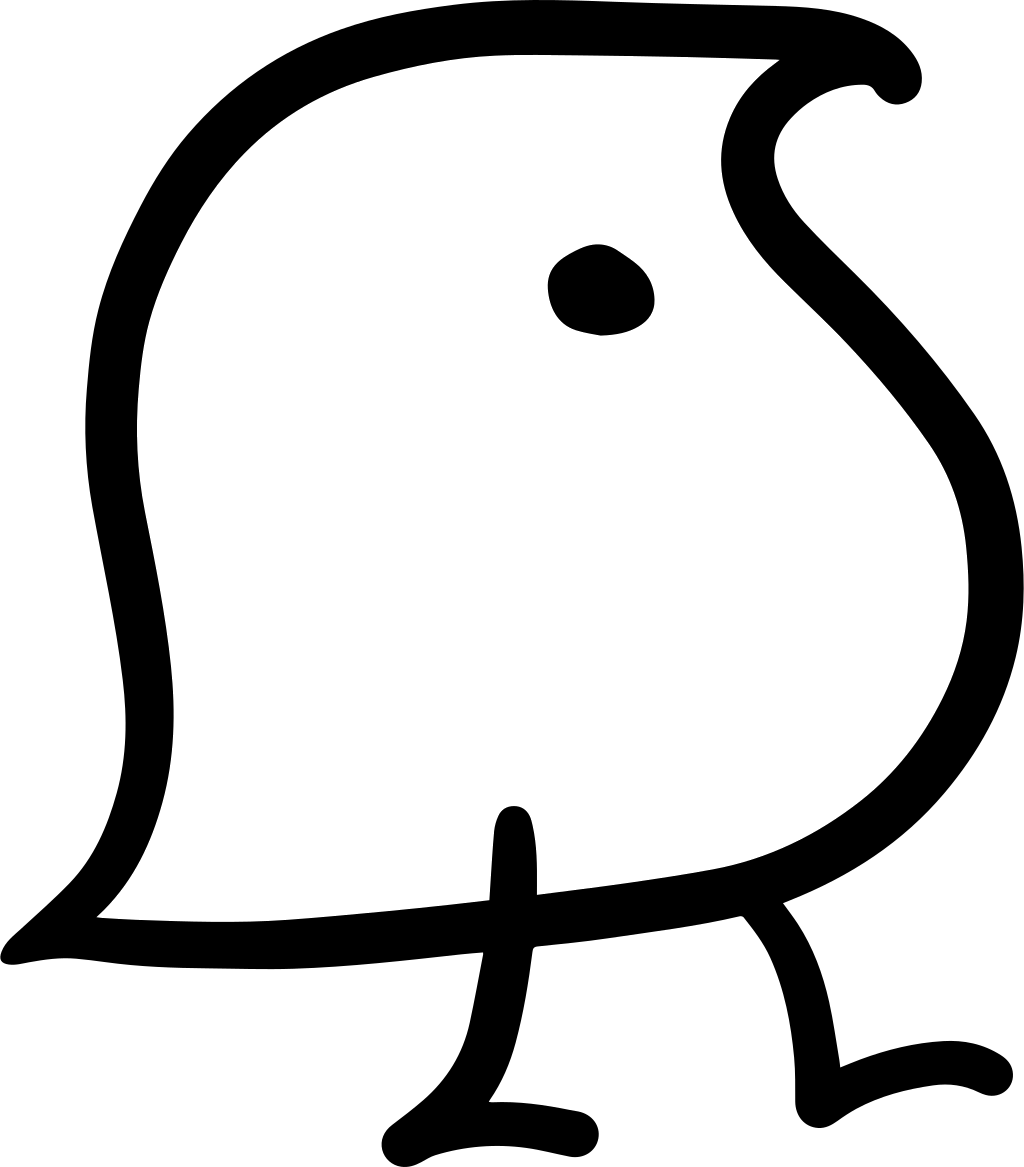 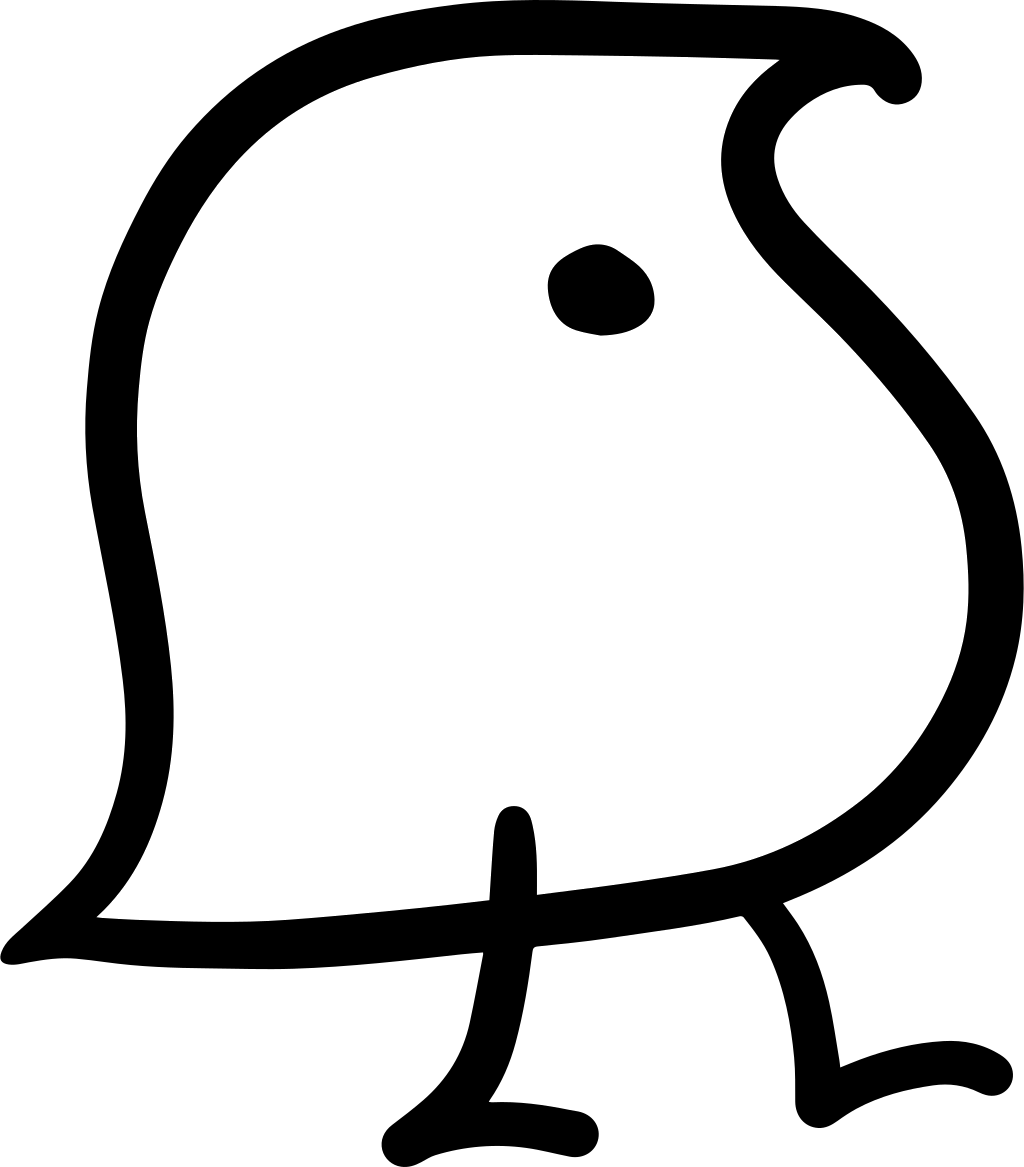 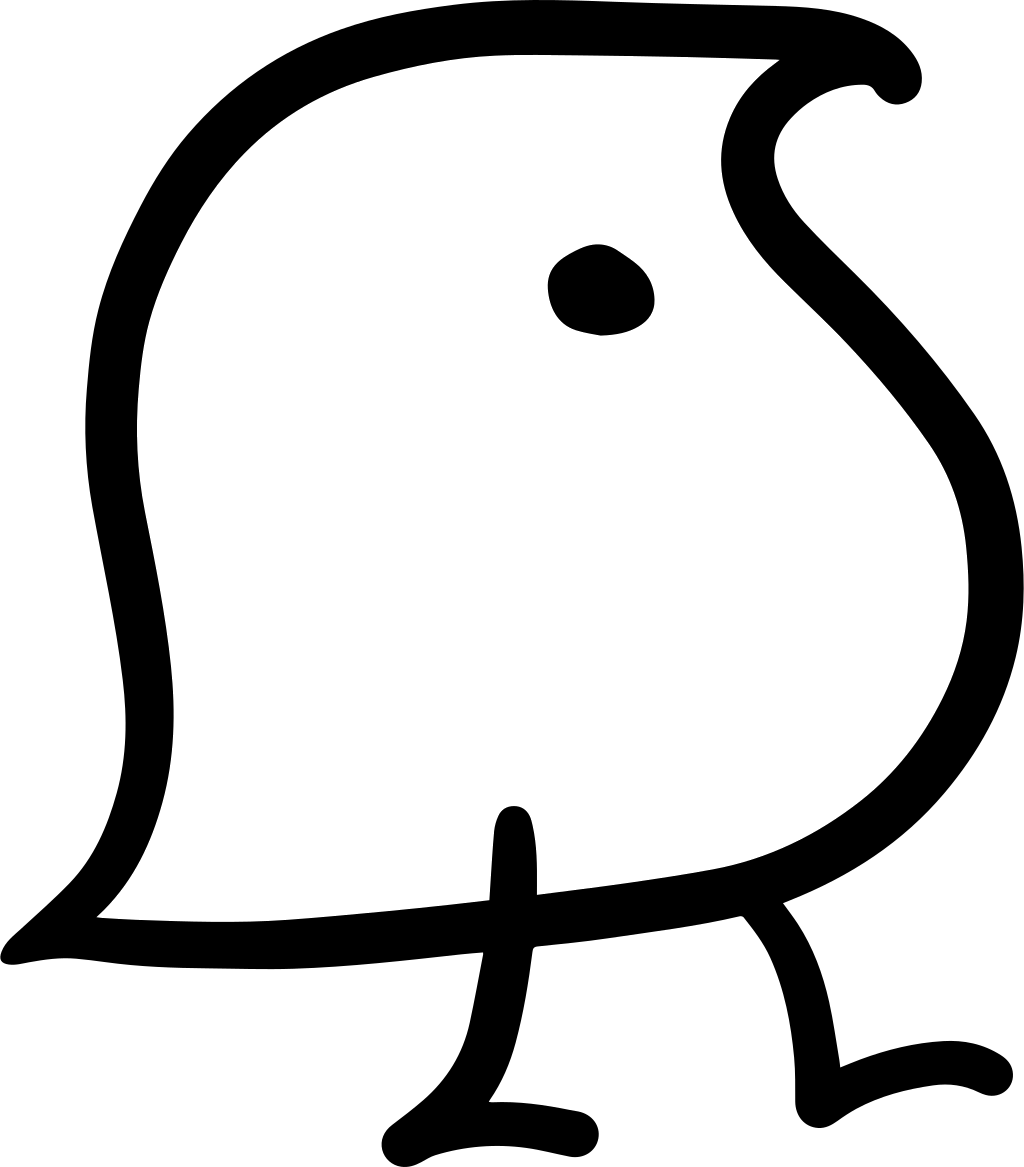 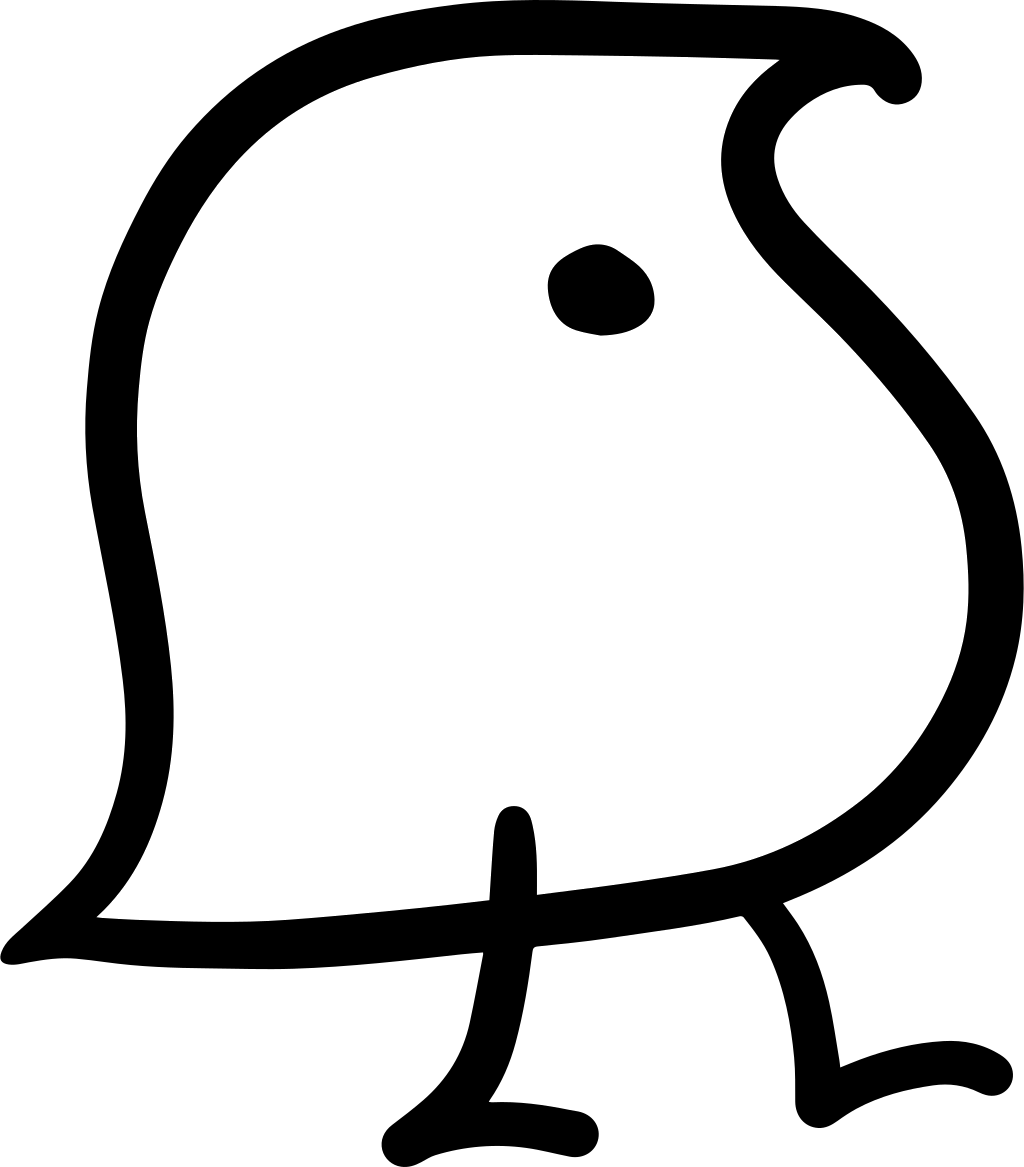 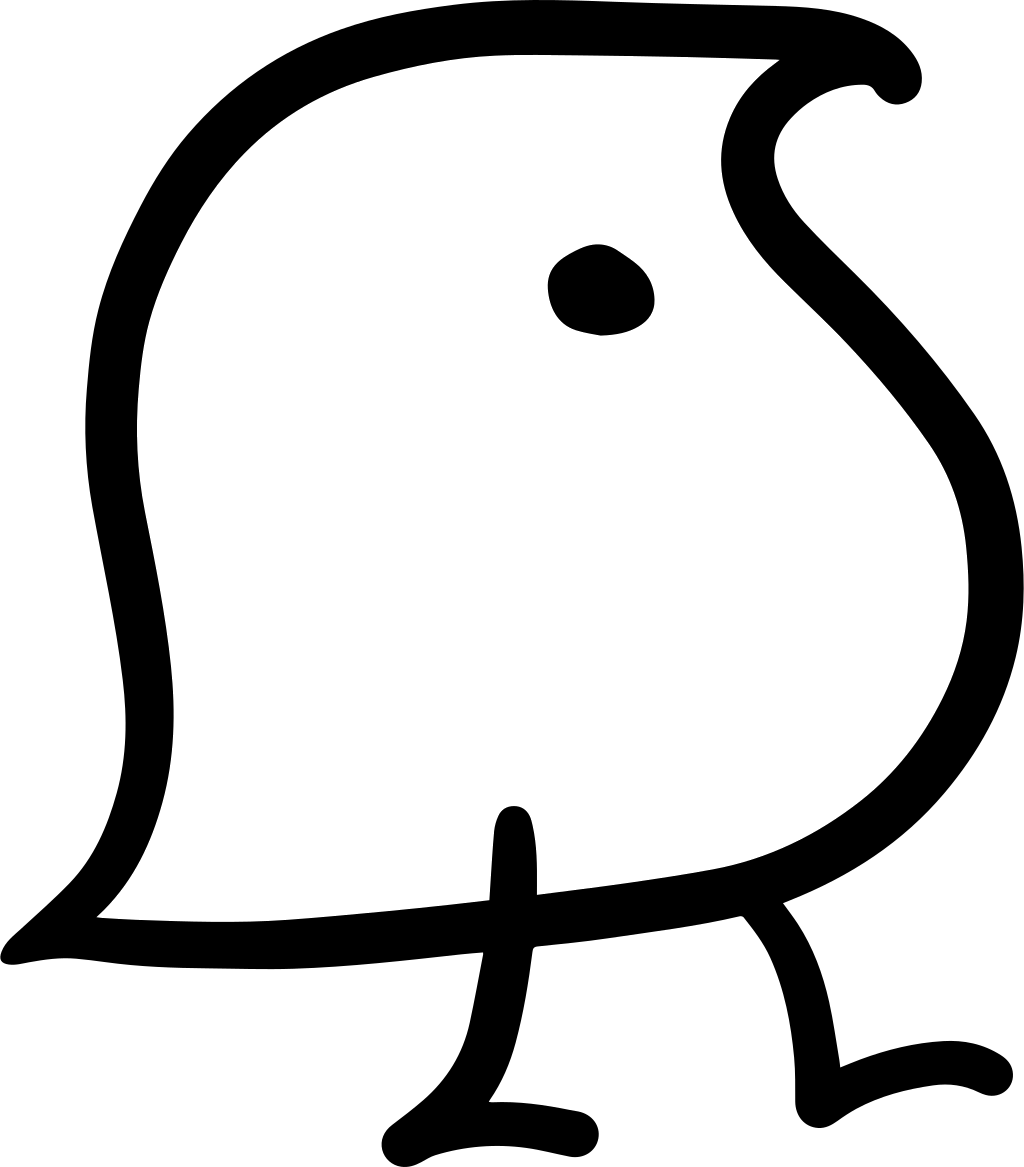 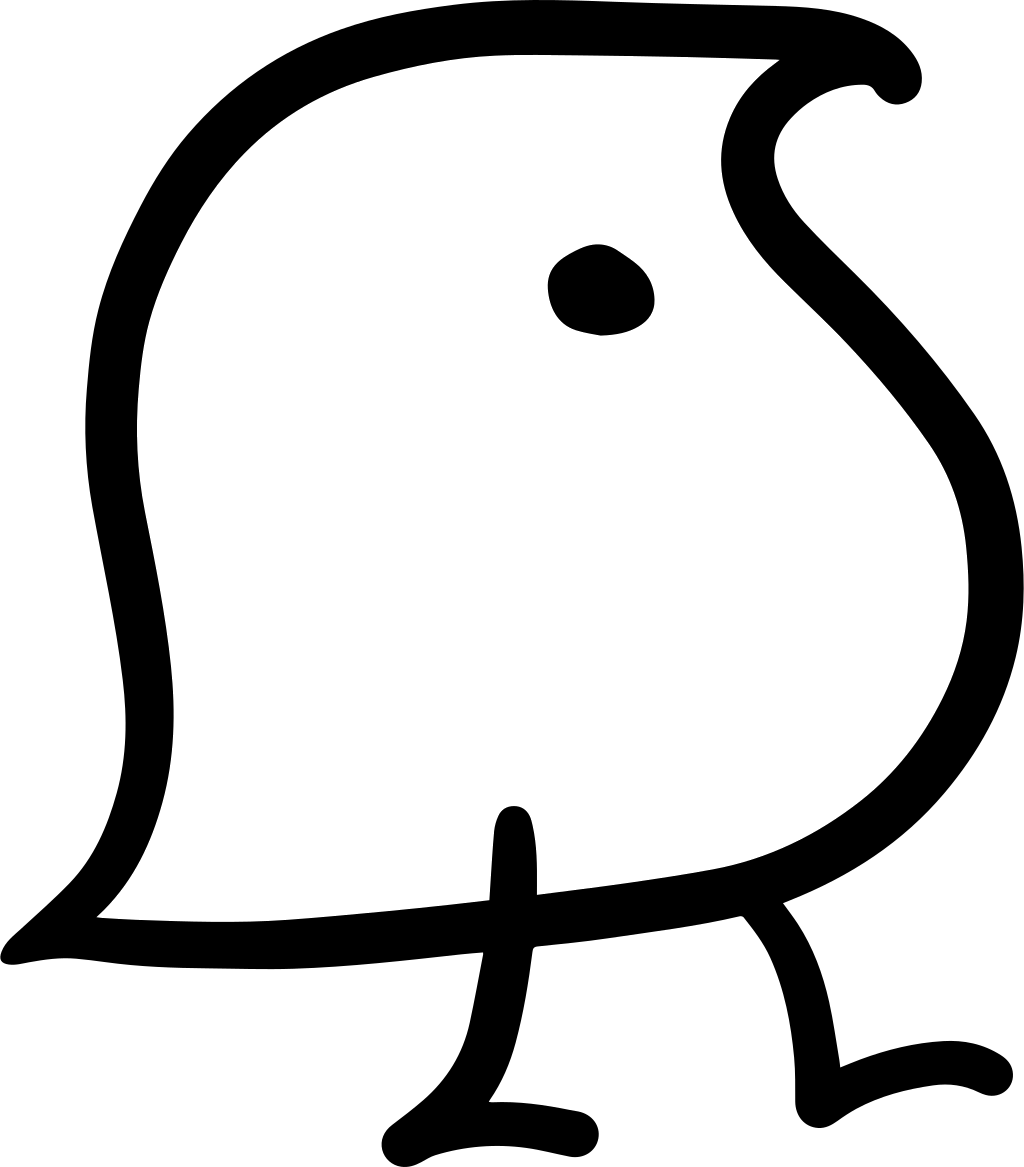 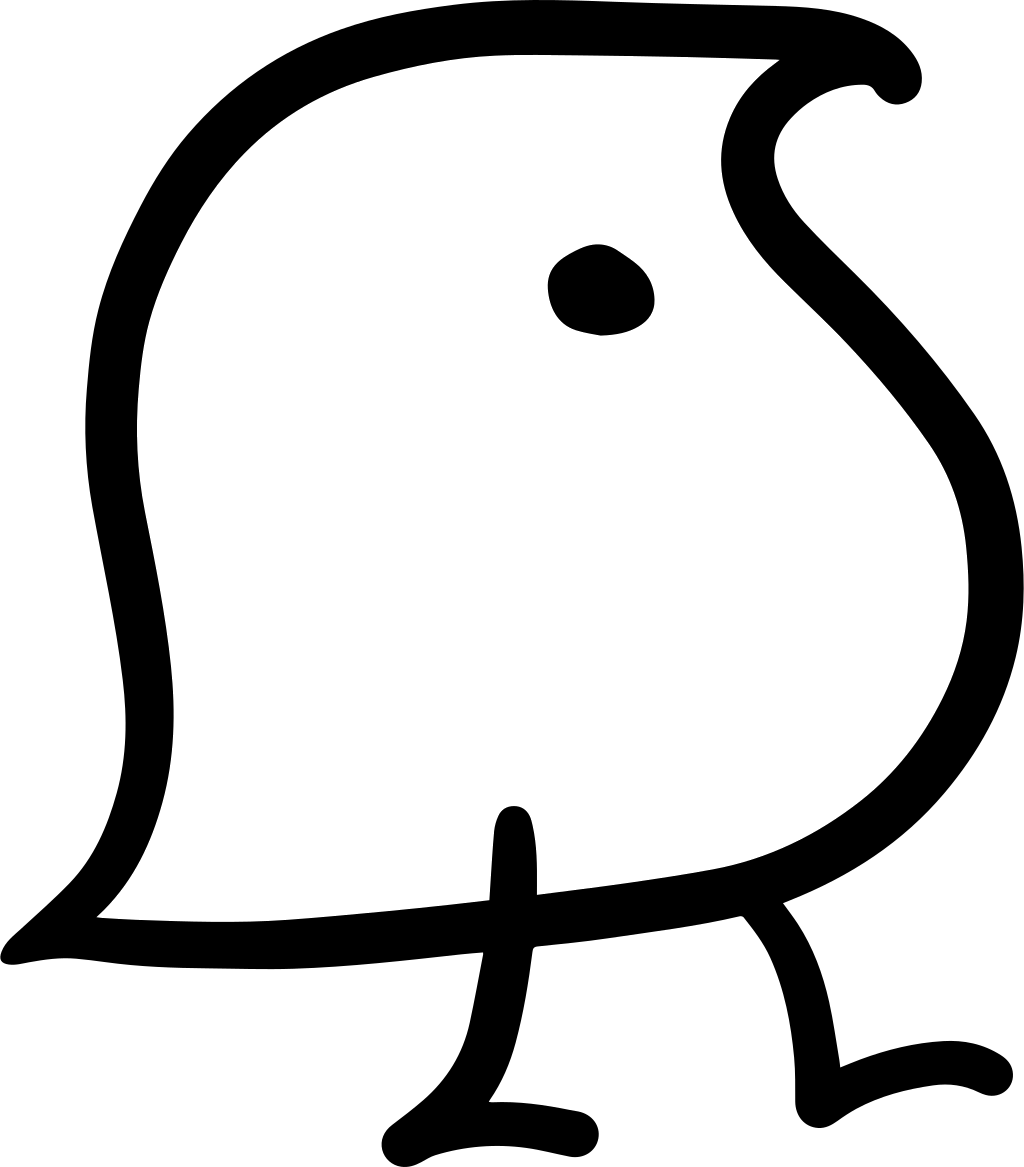 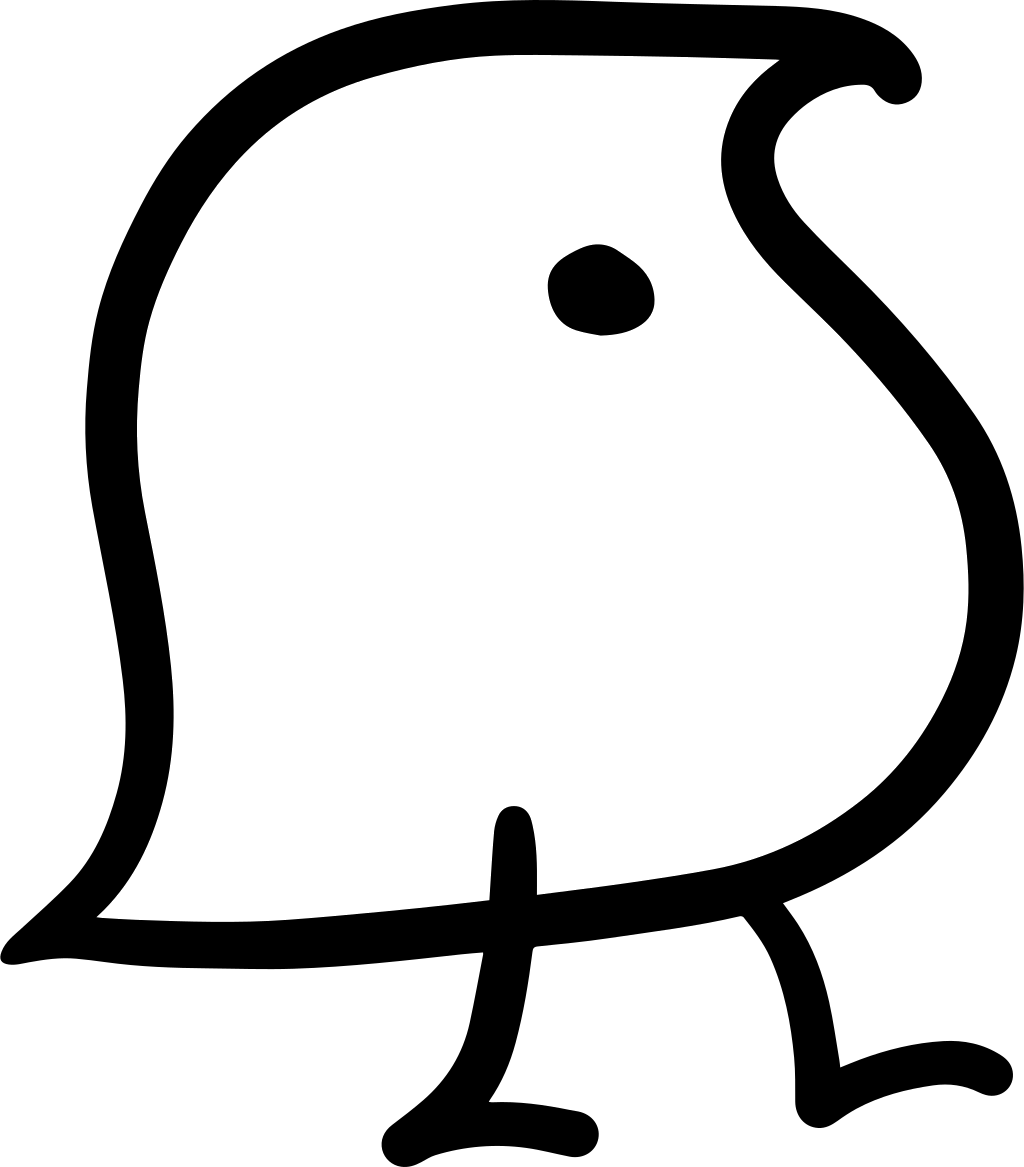 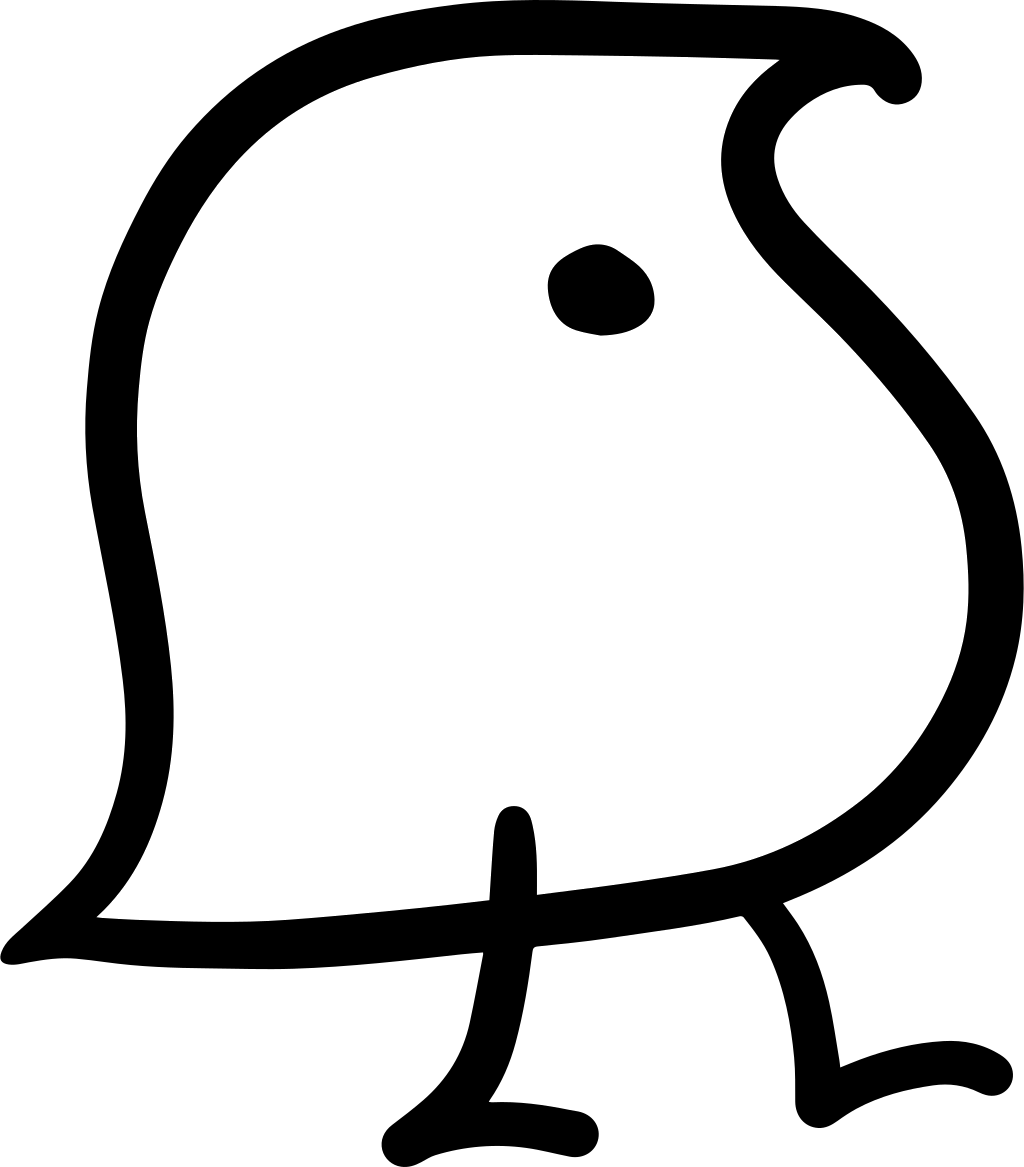 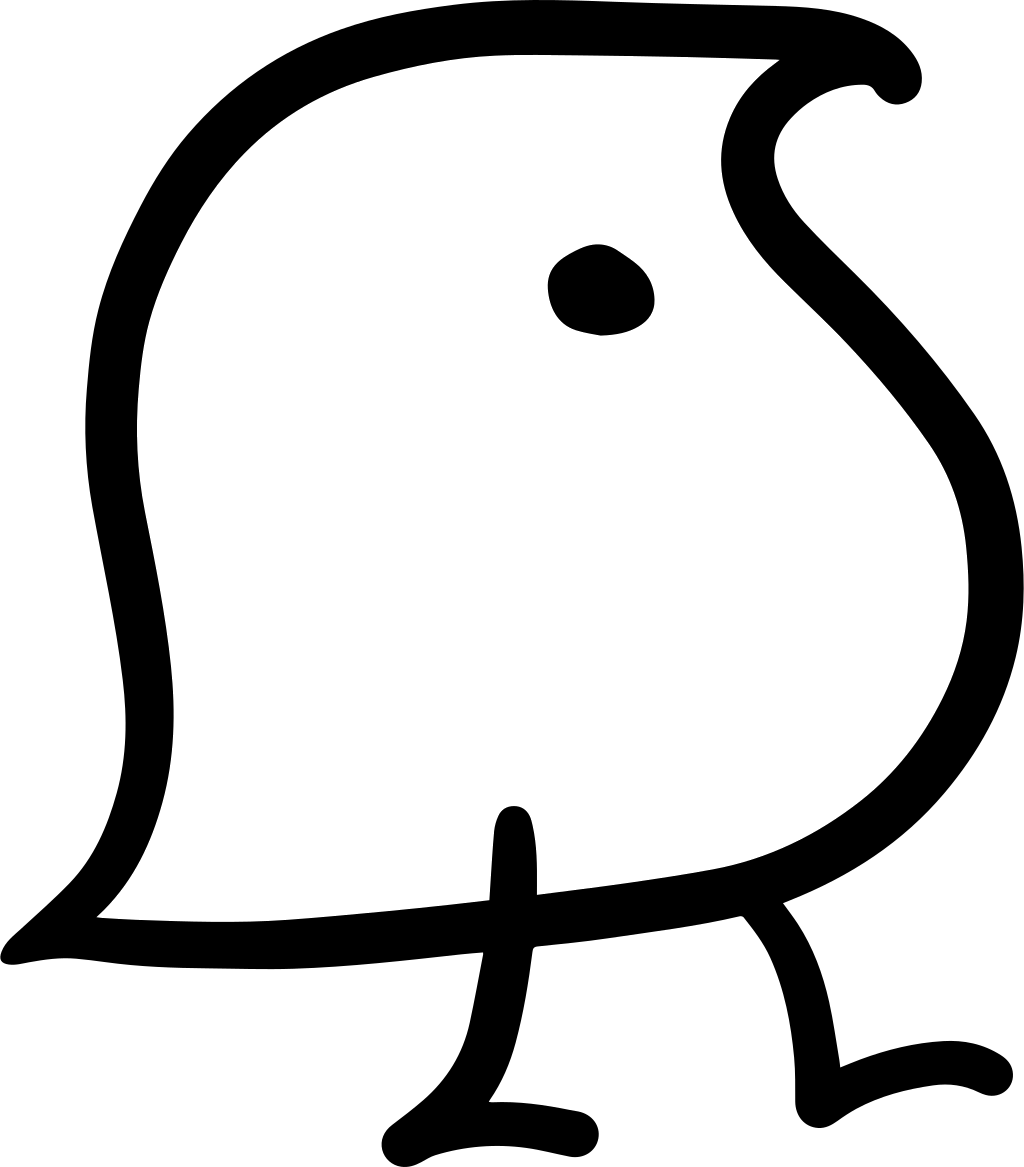 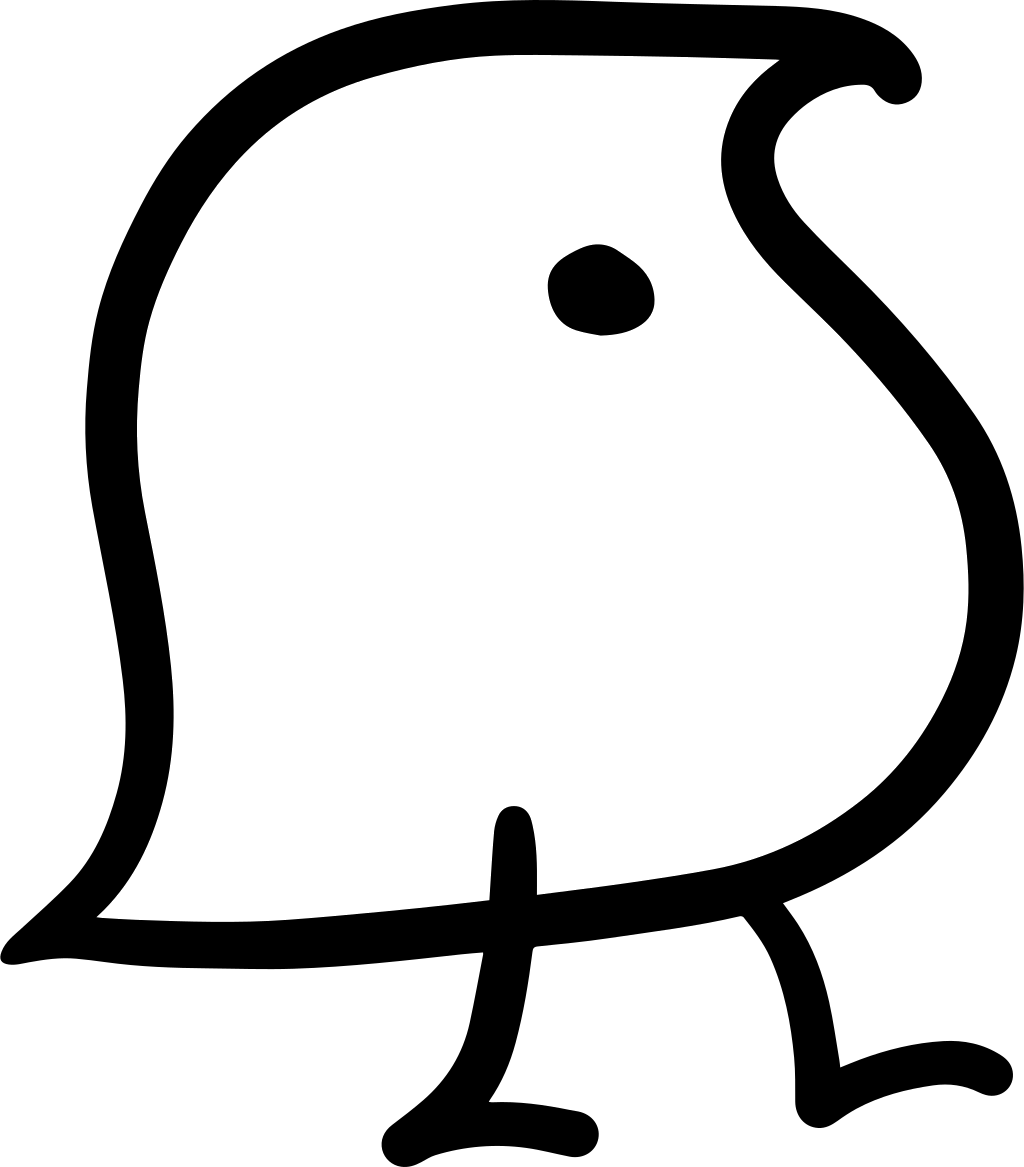 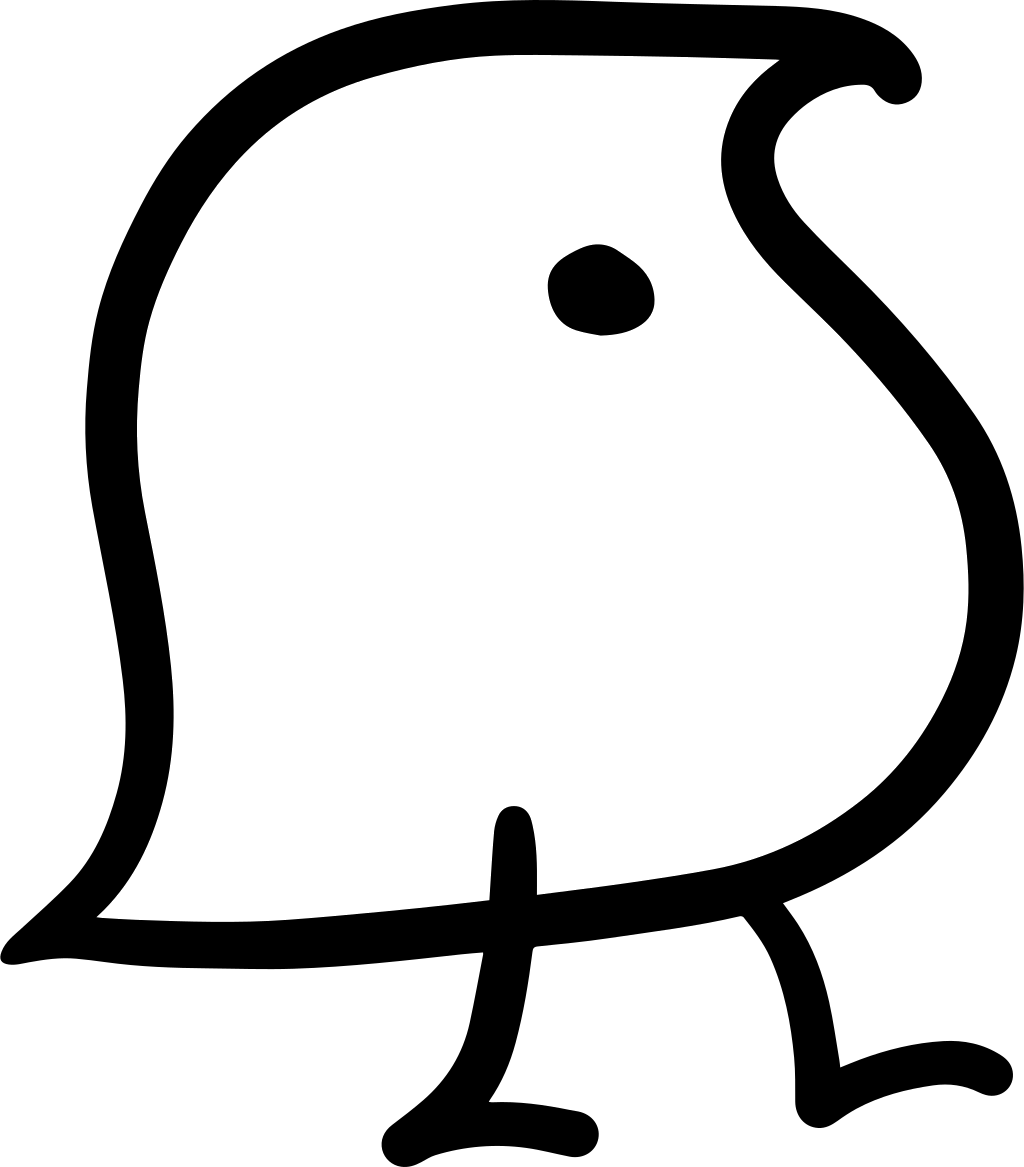 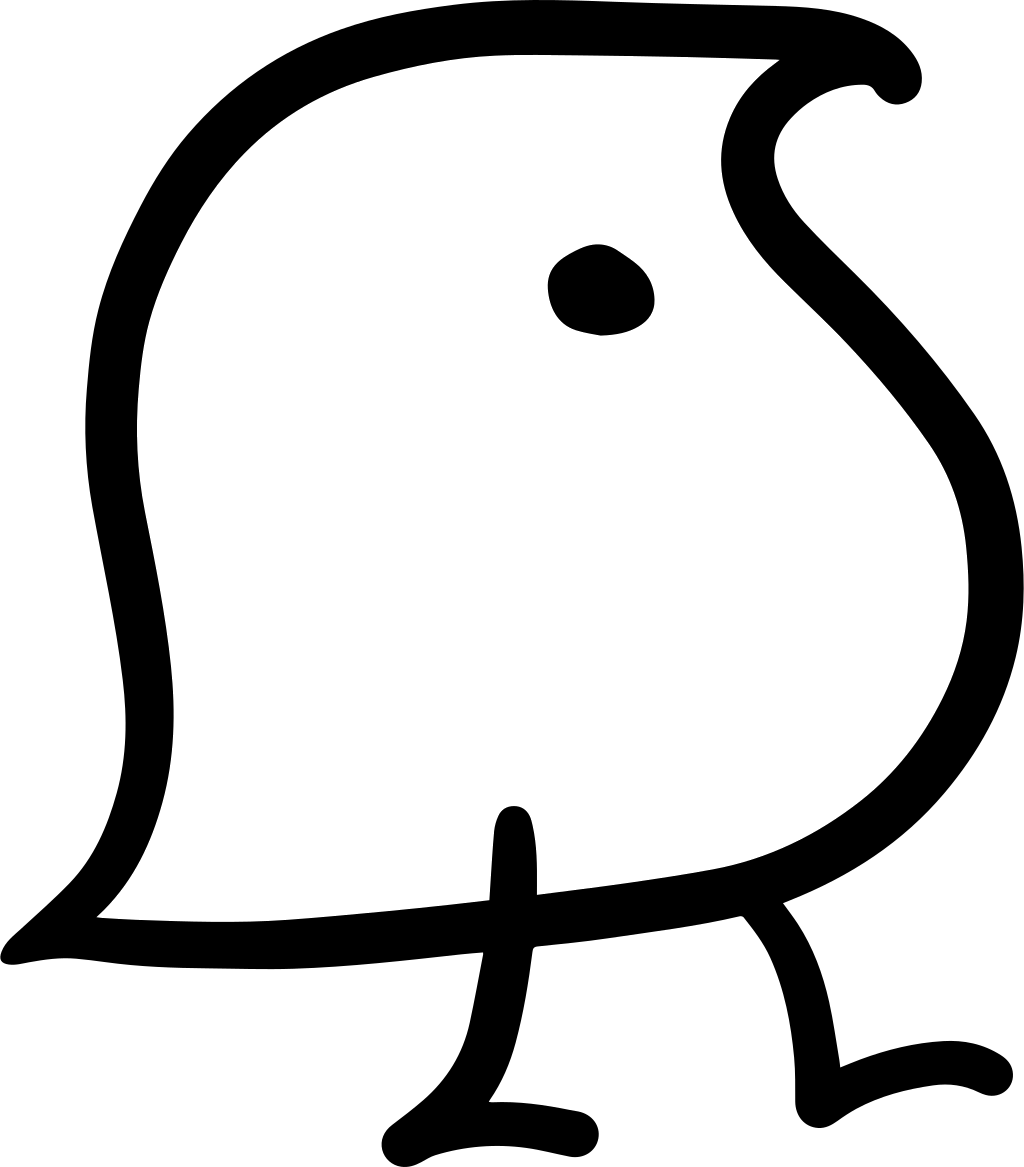 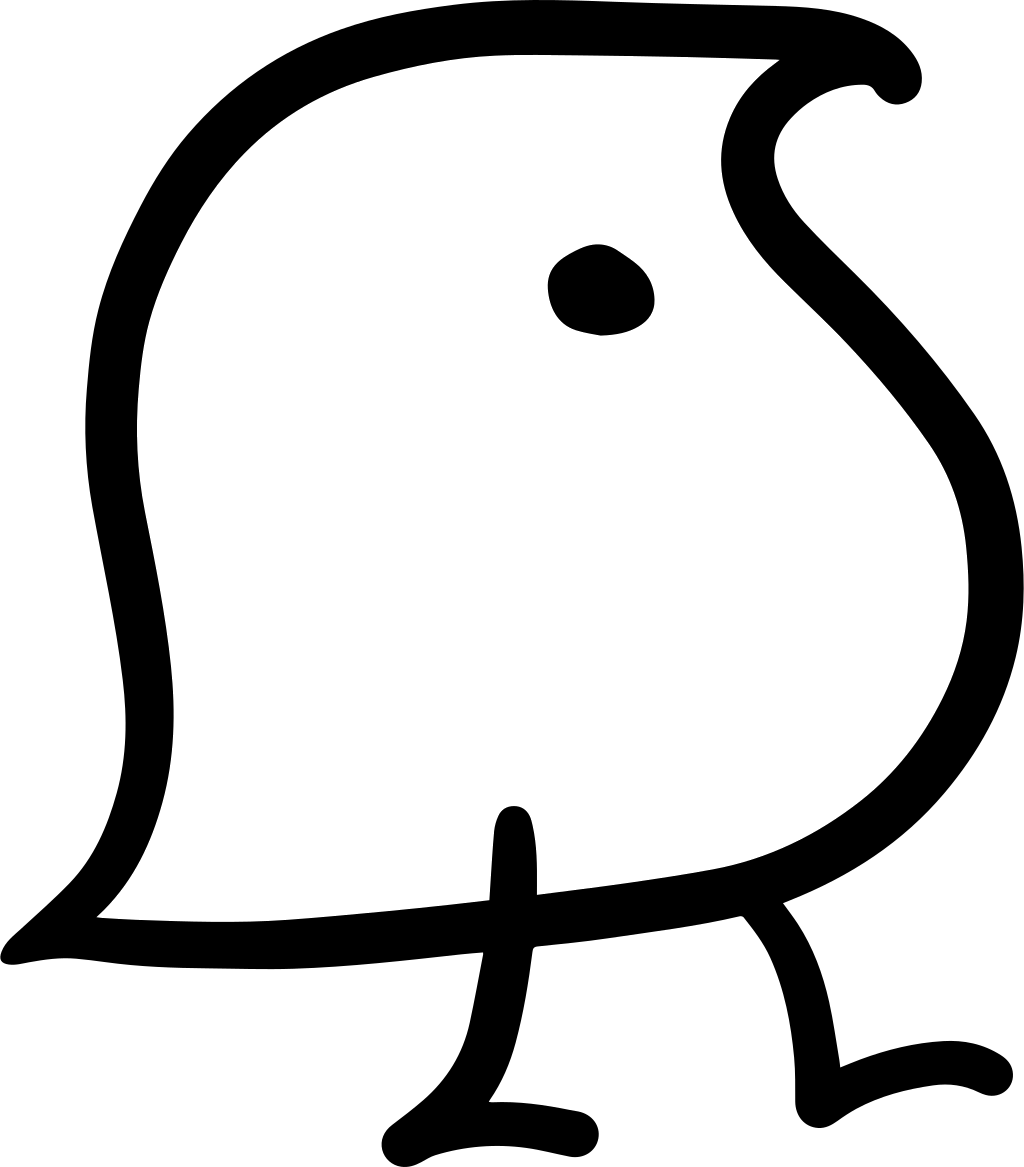 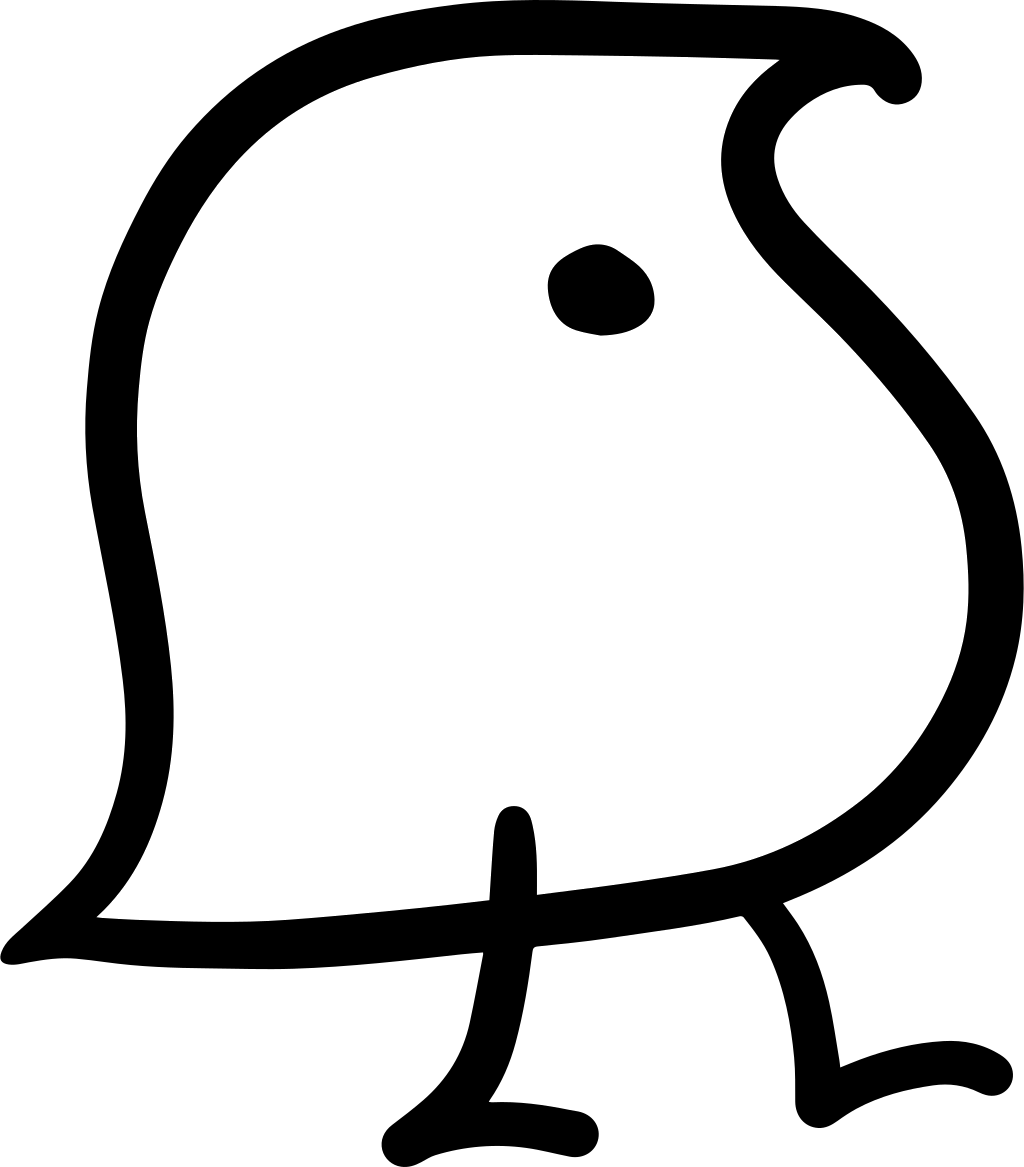 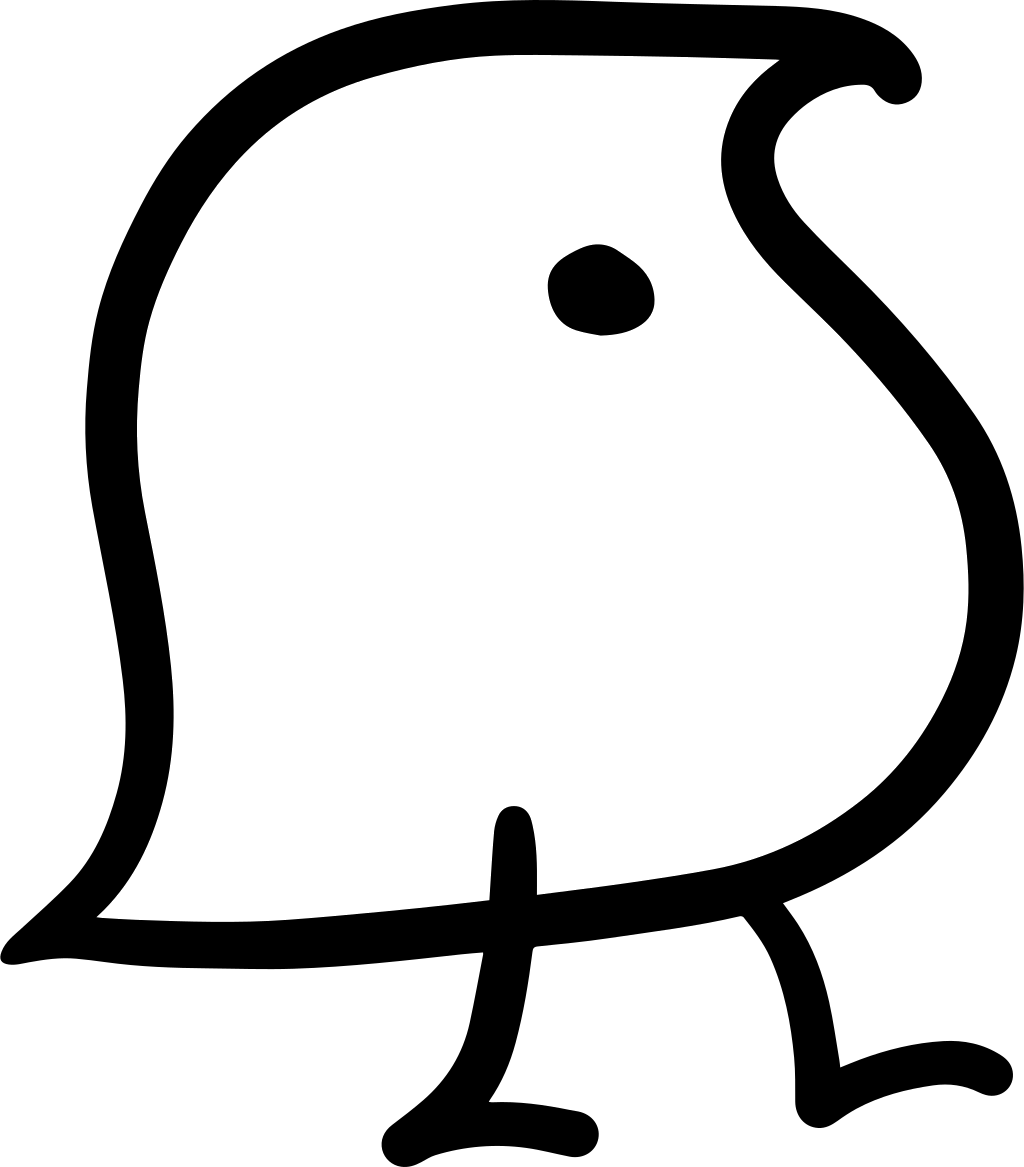 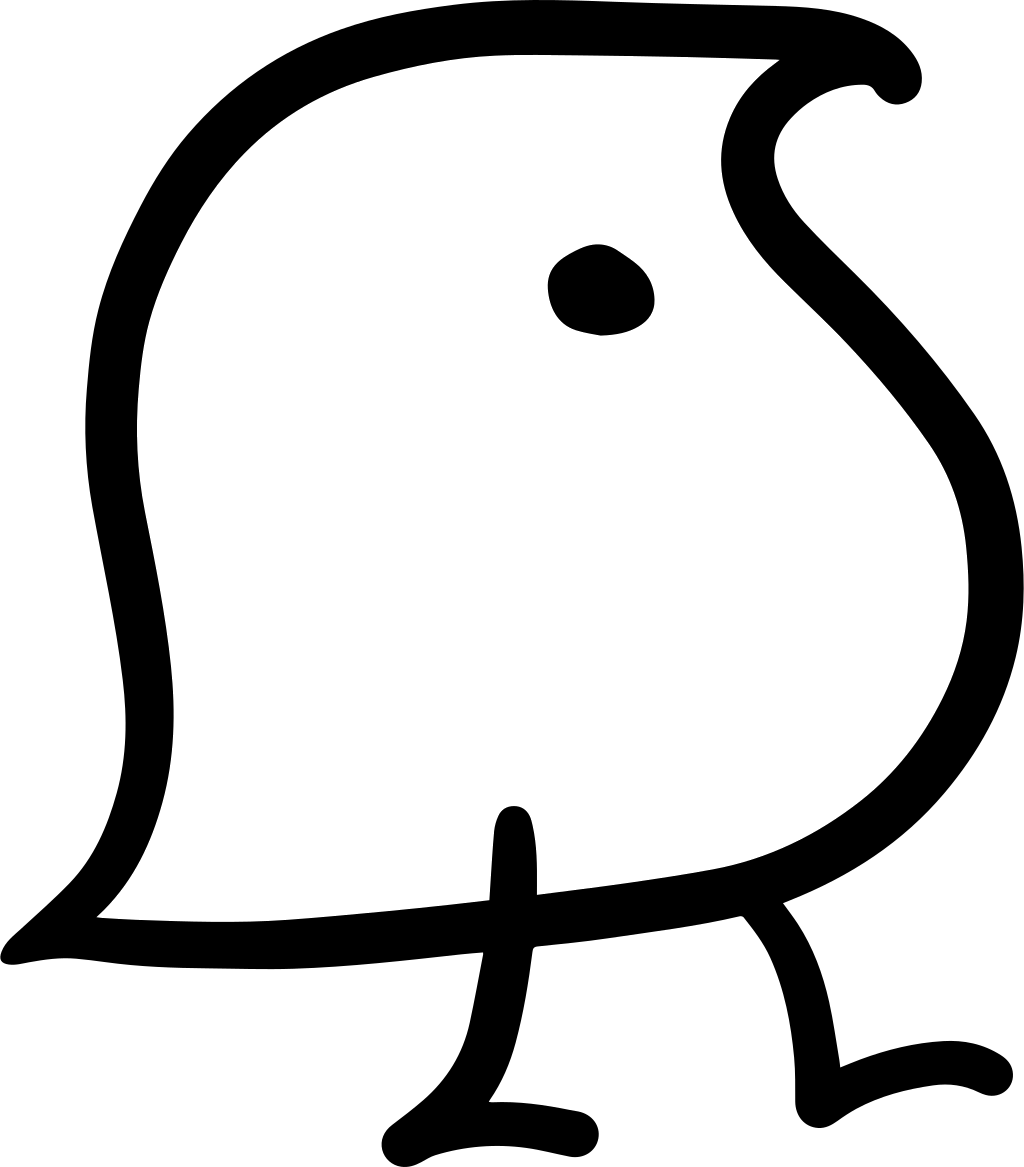 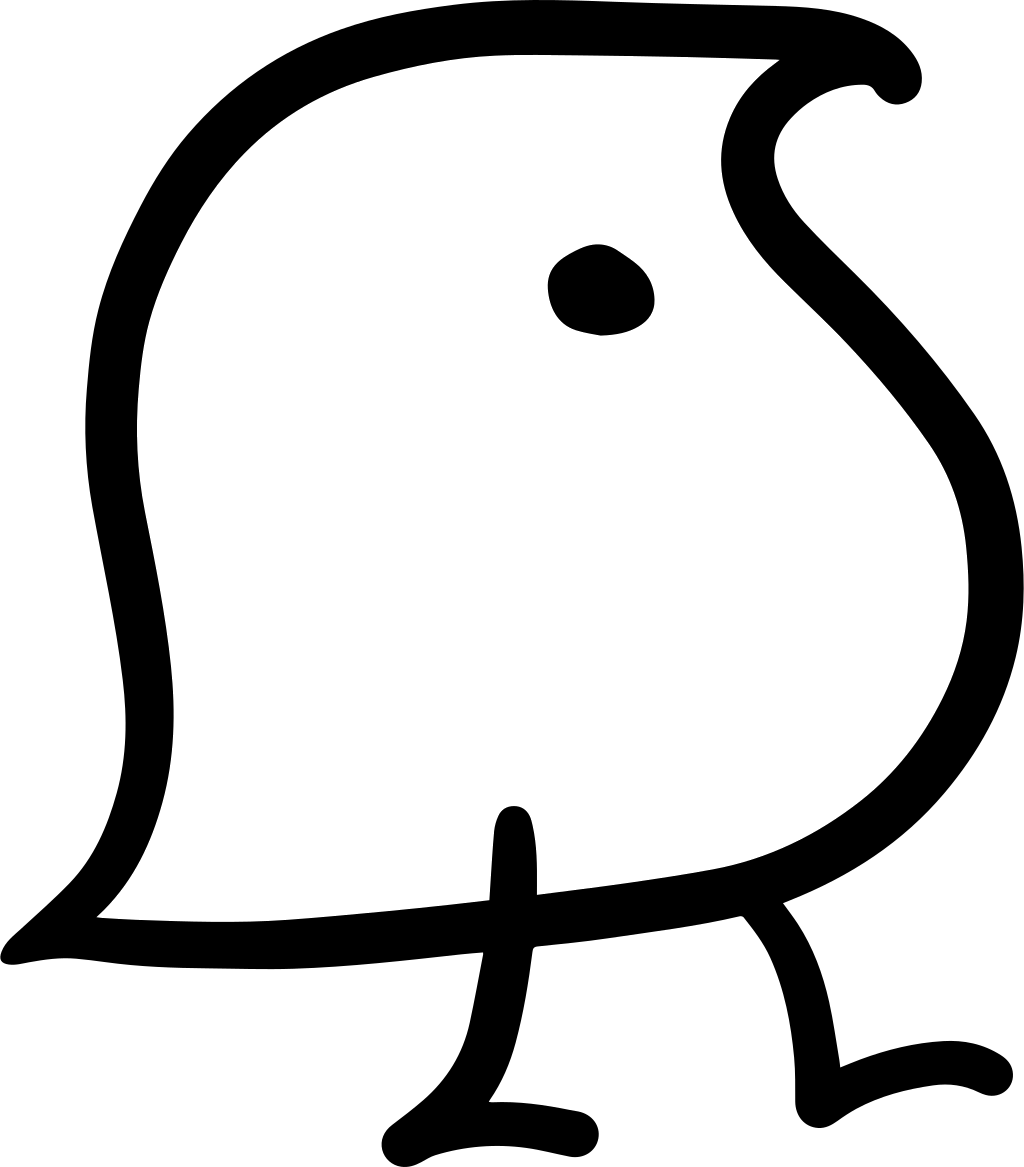 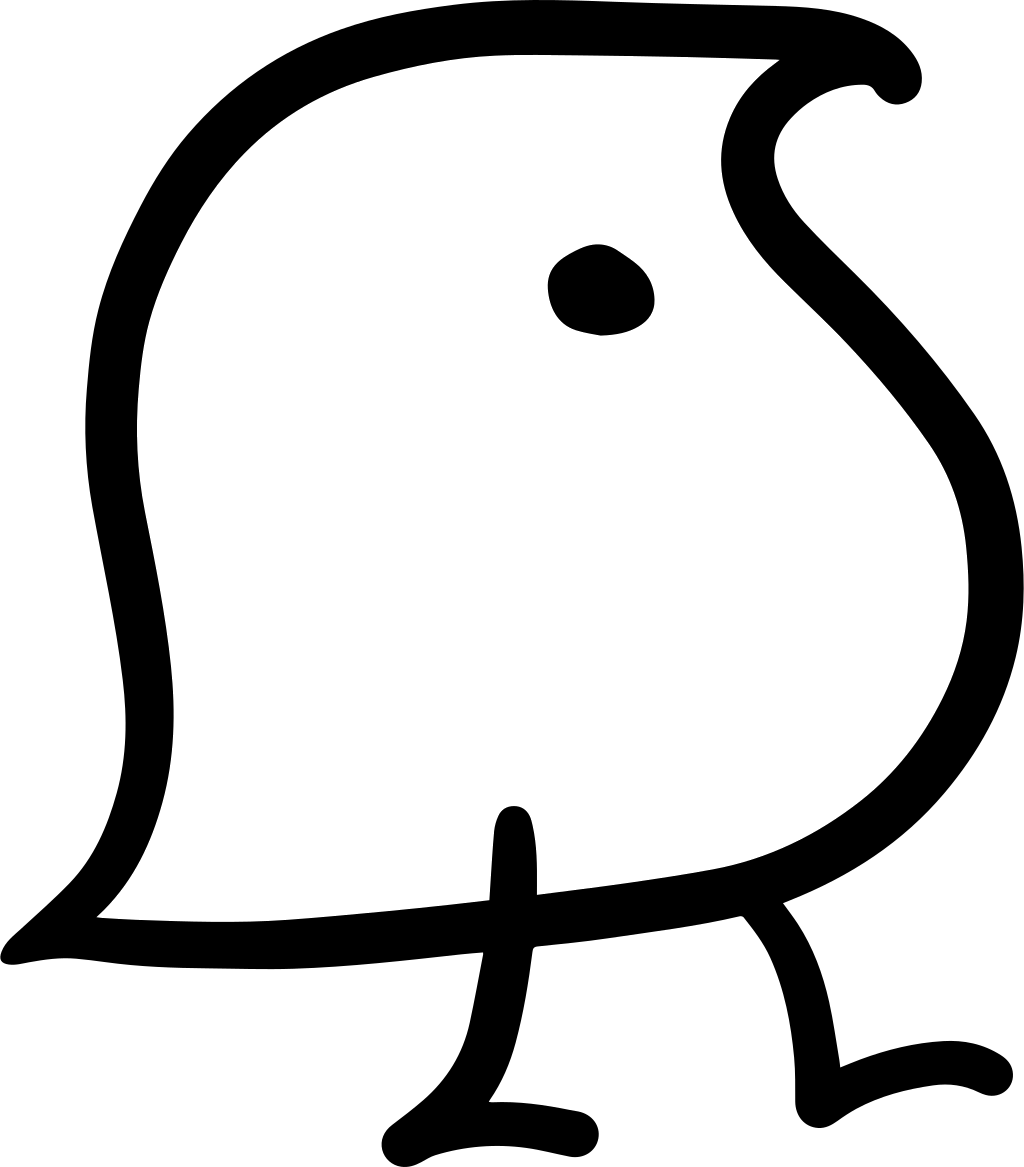 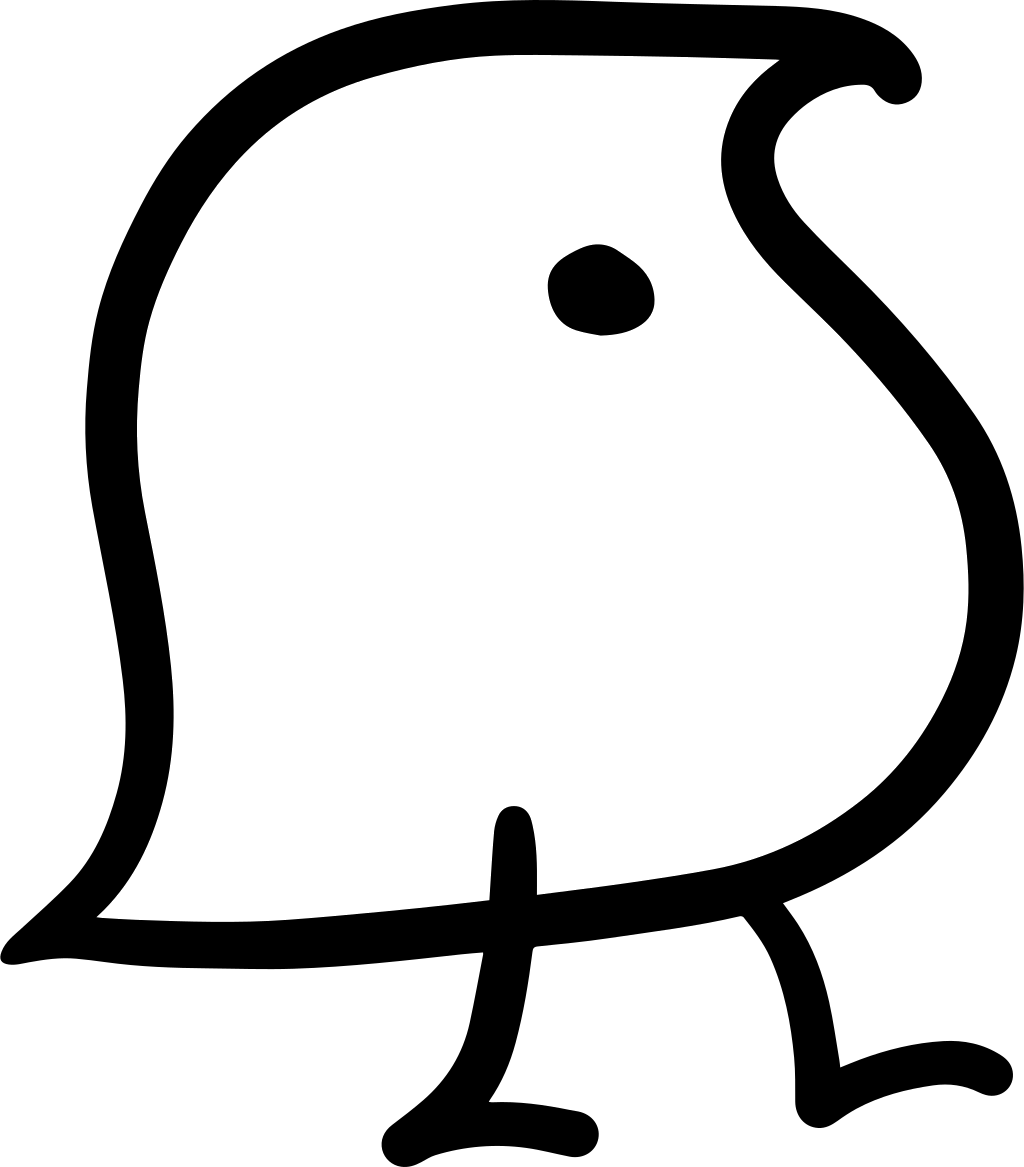 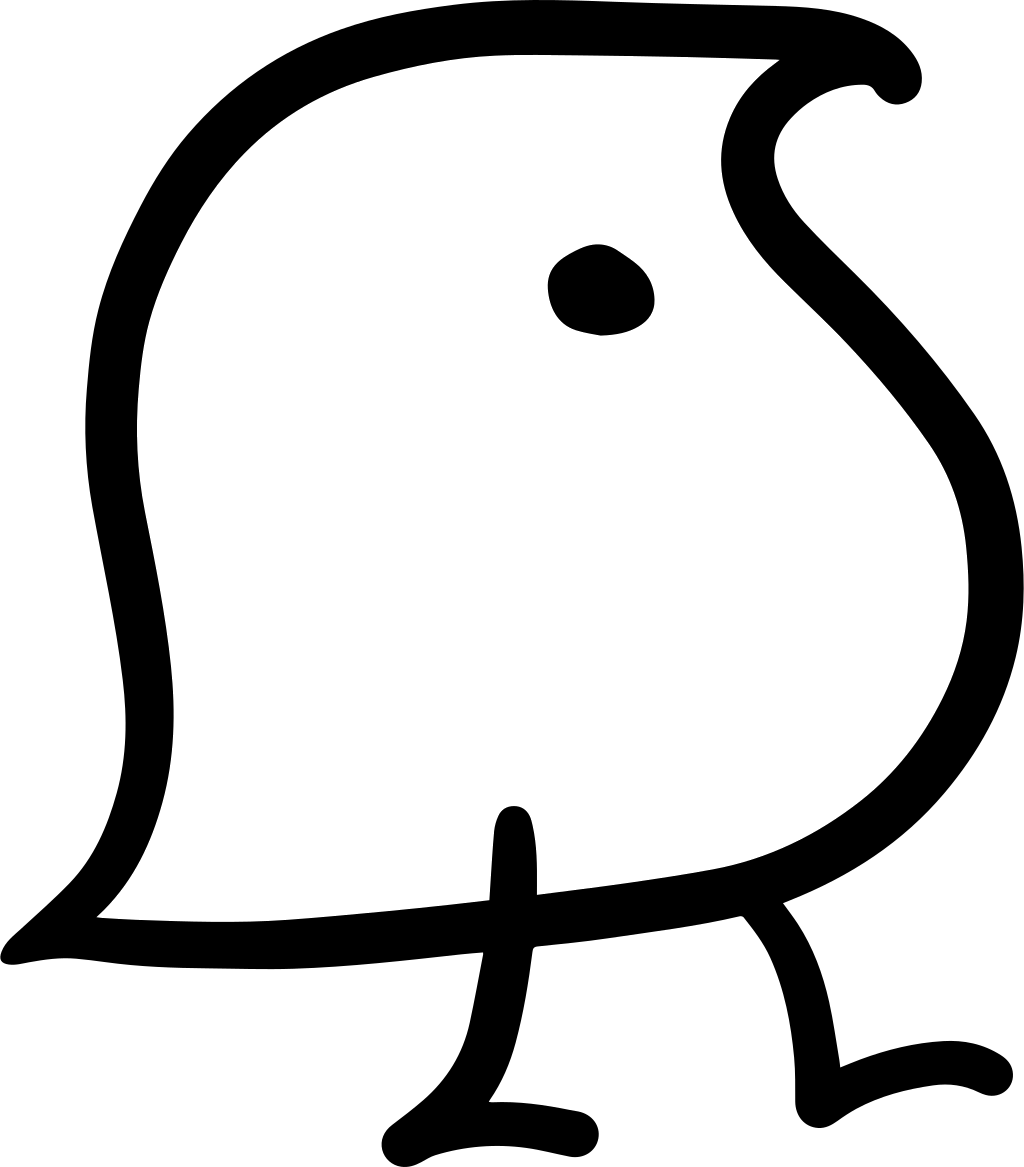 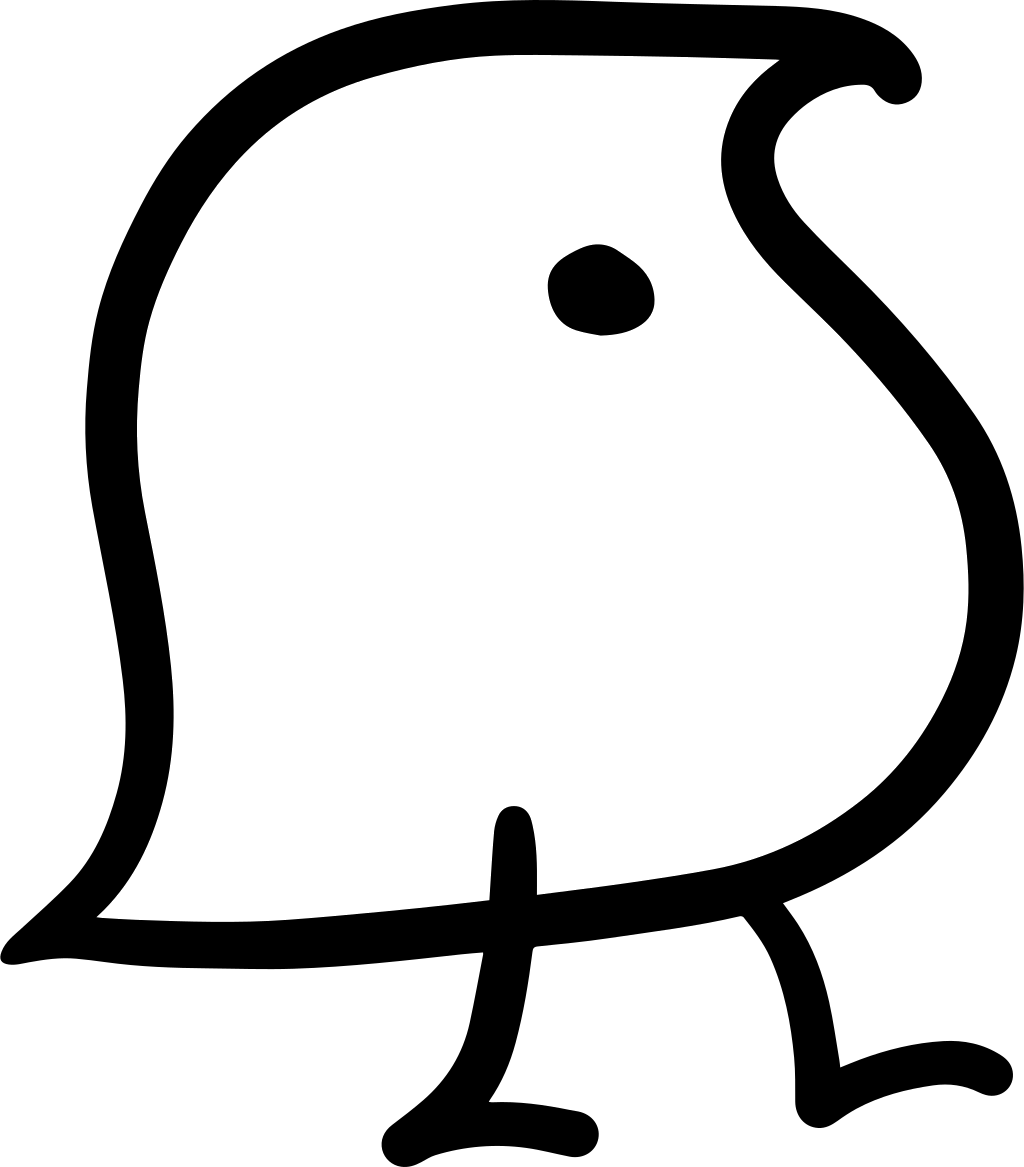 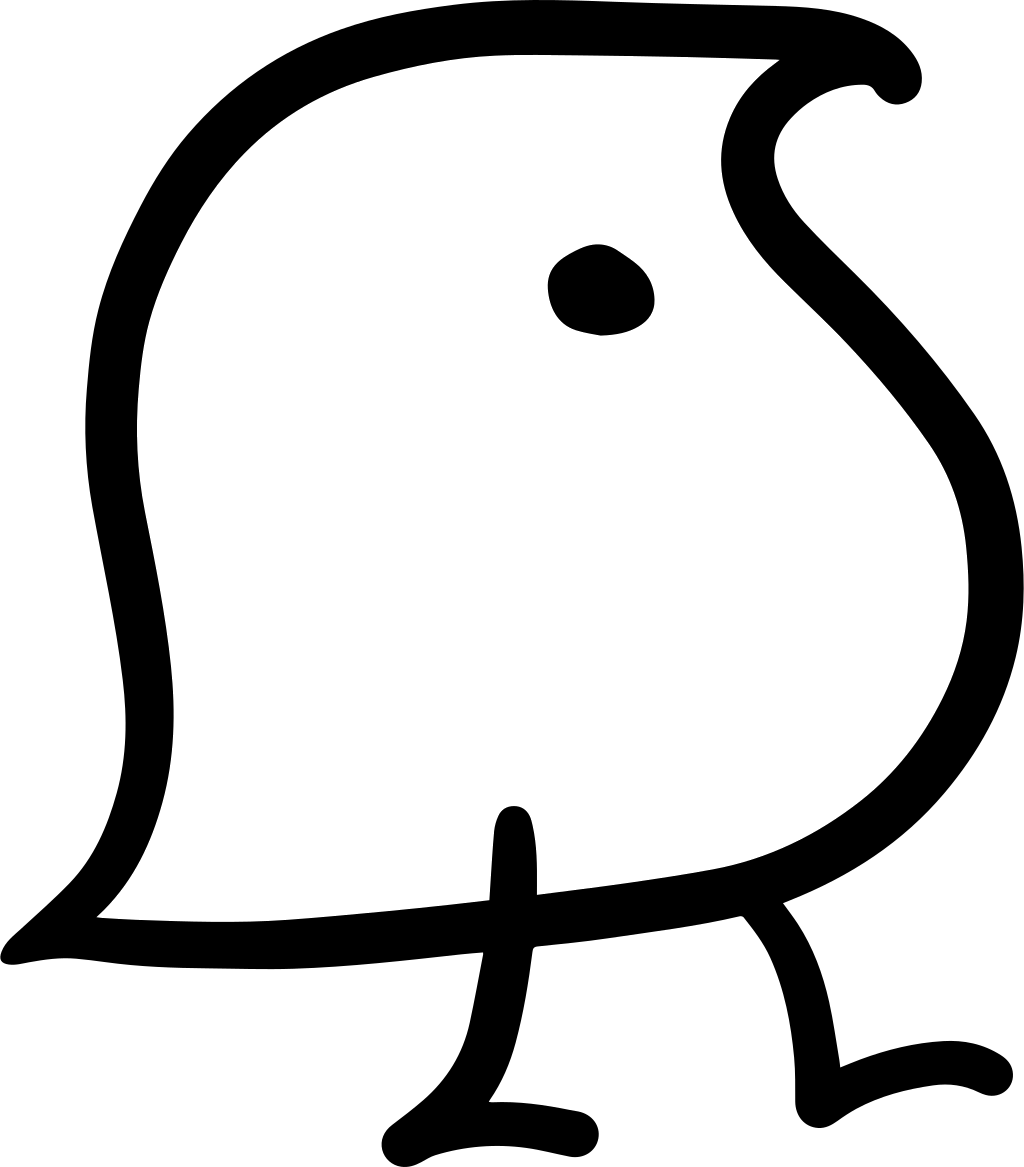 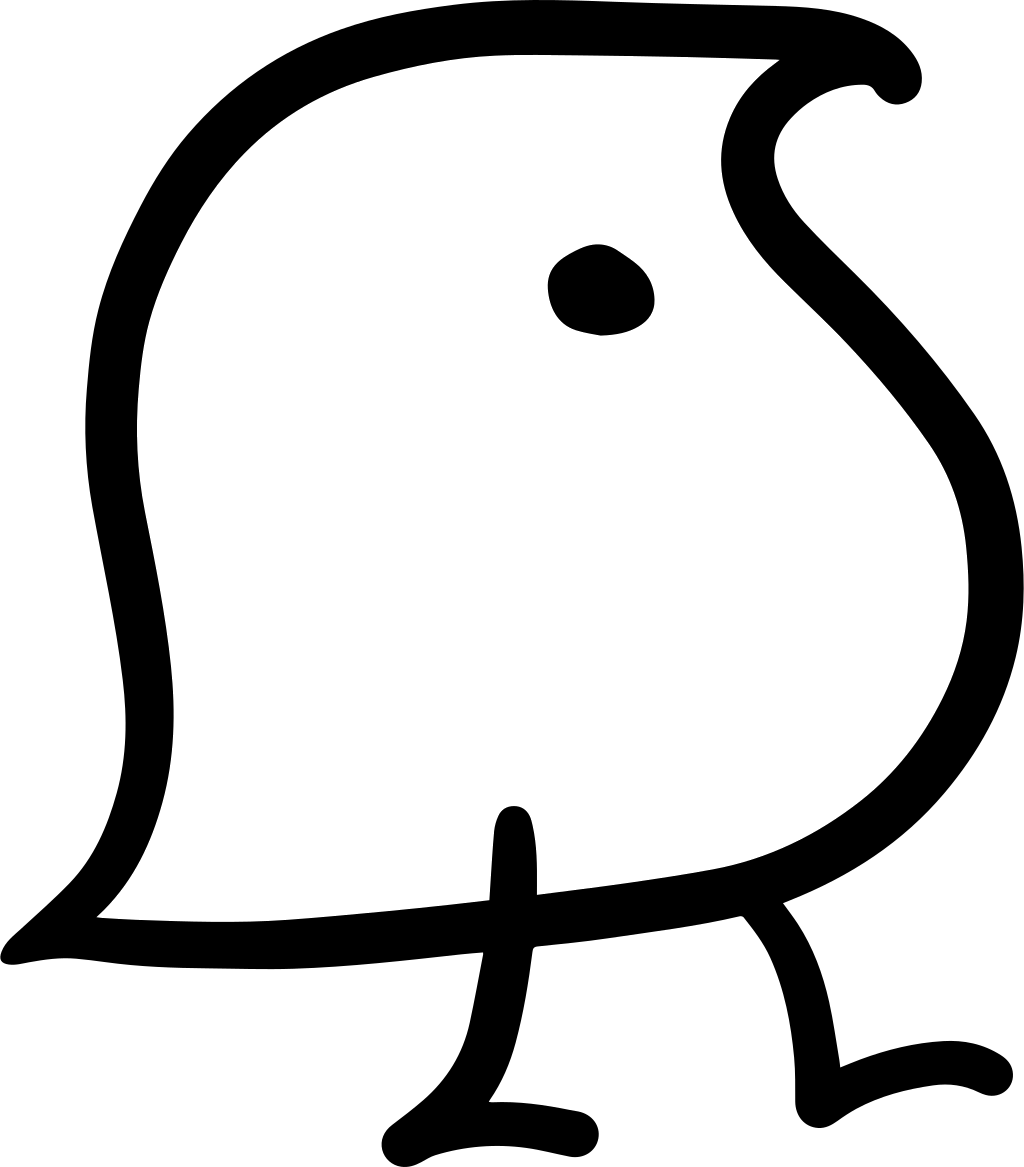 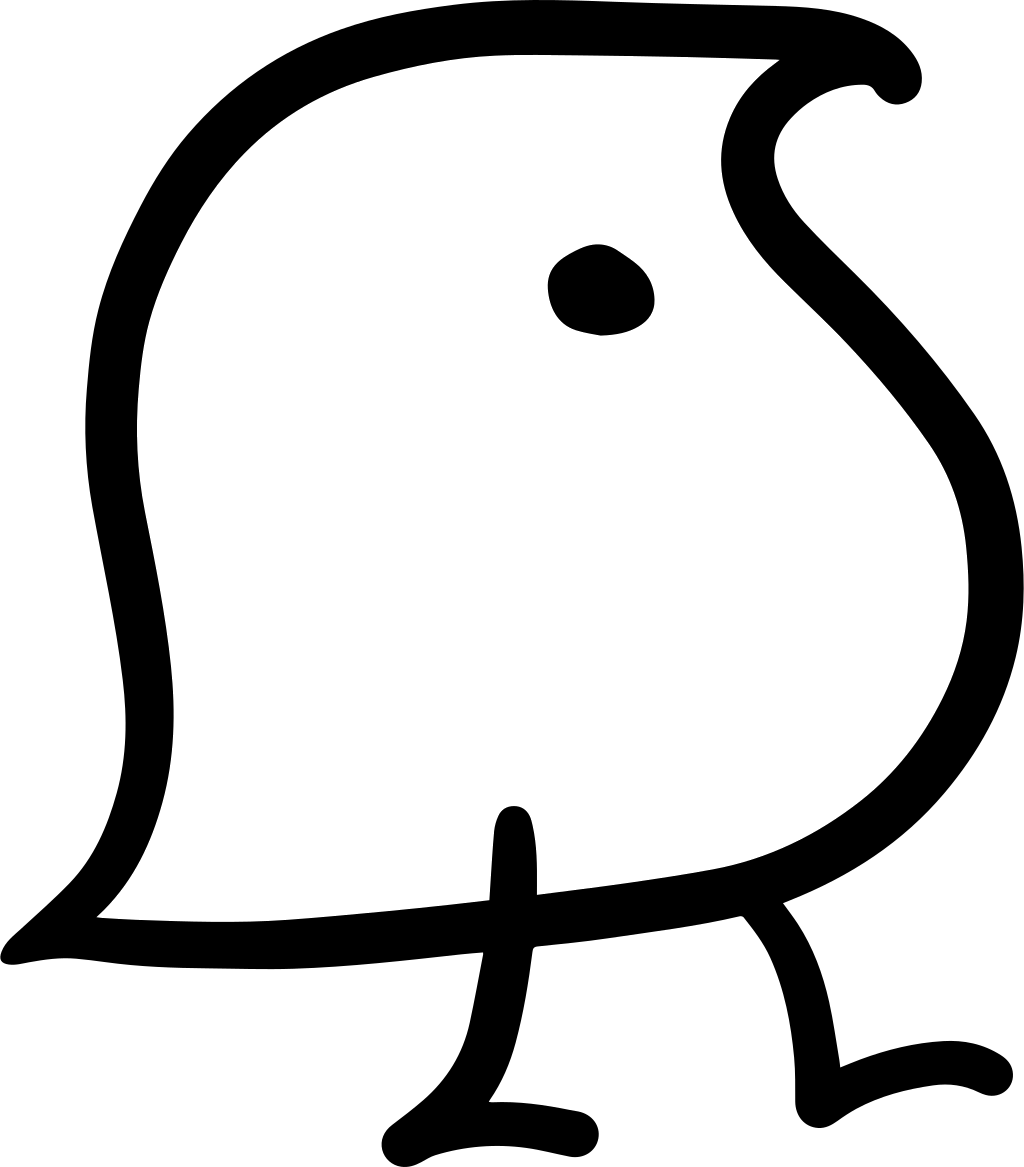 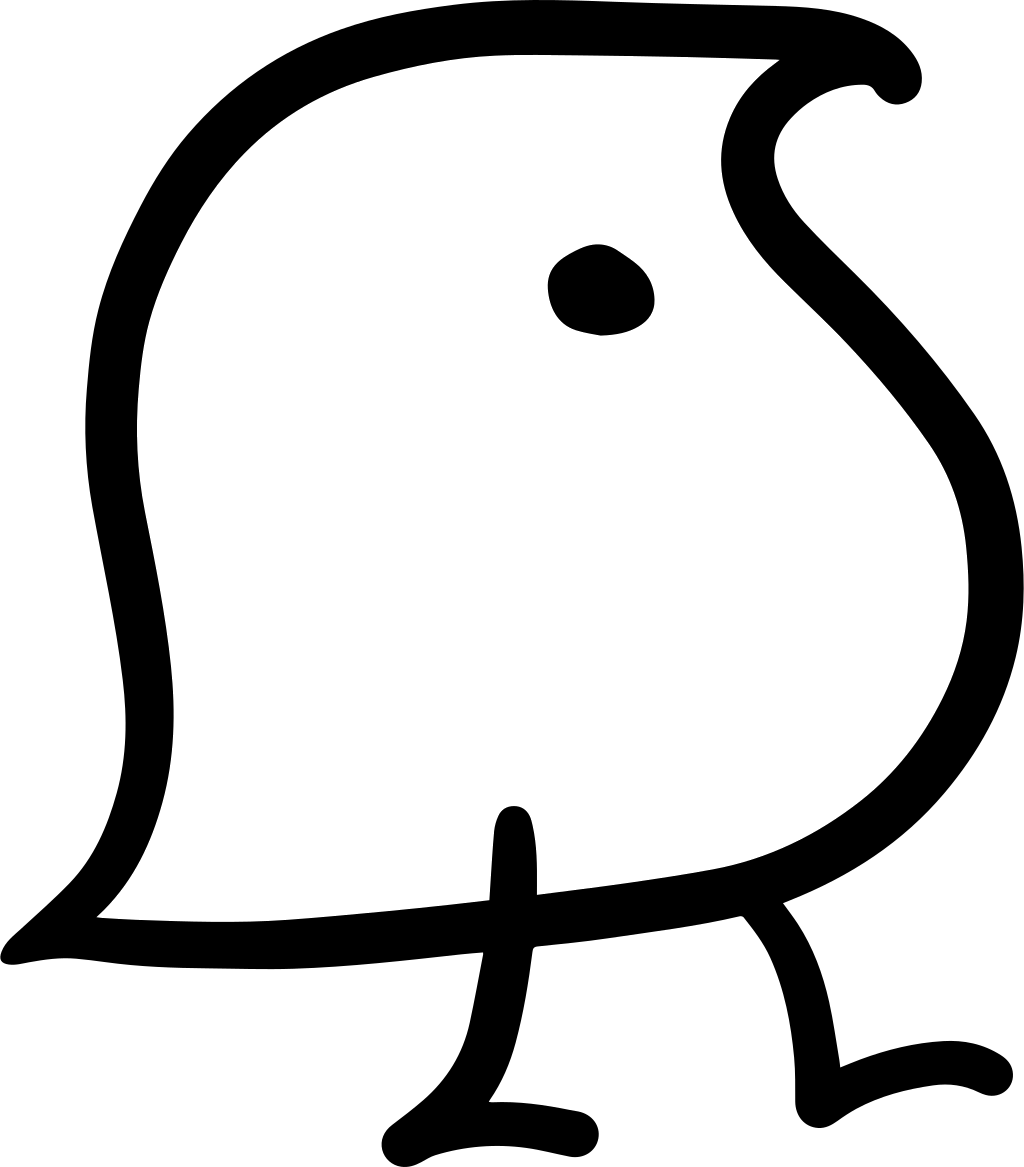 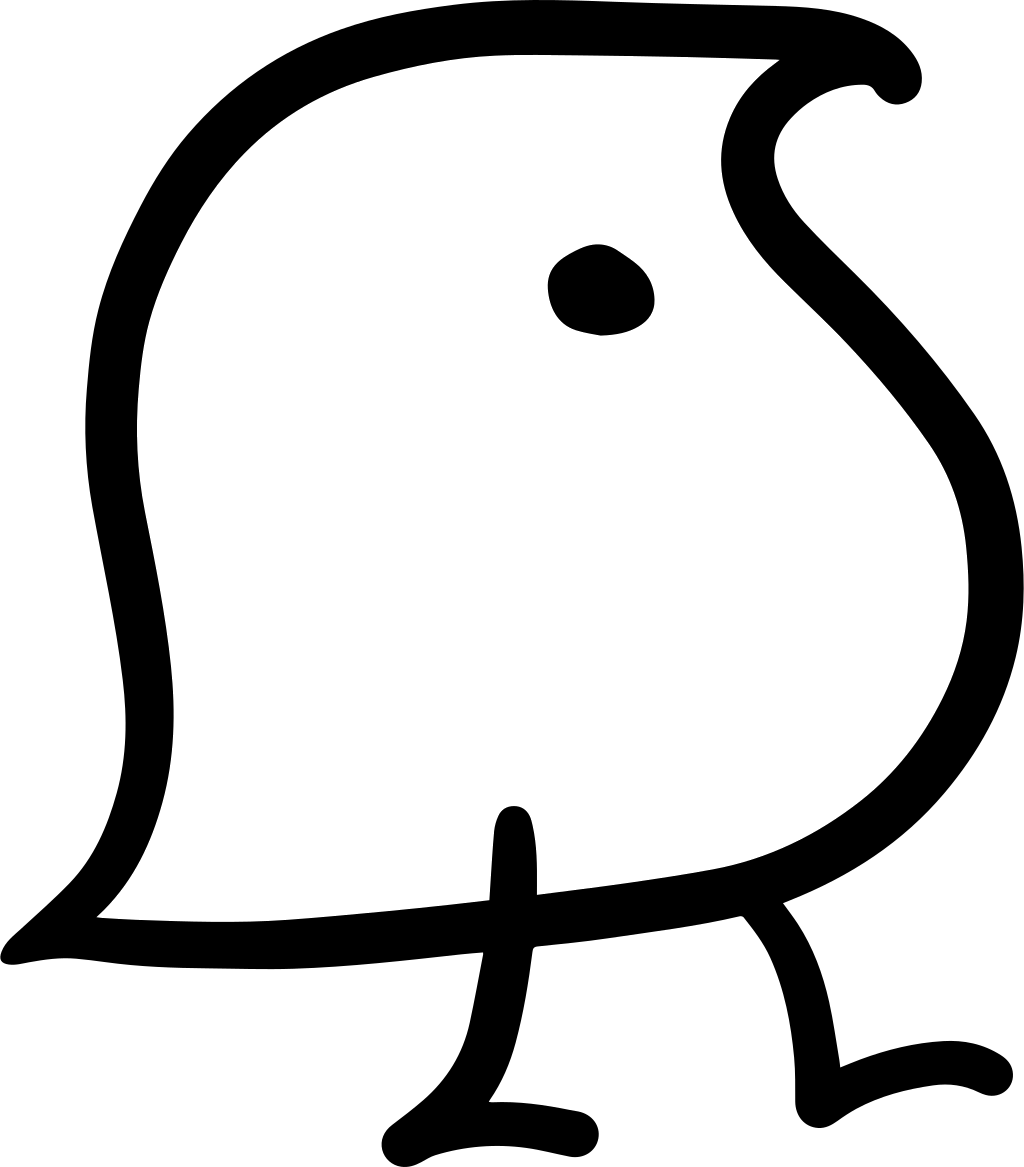 двоїнаdual
множинаplural
троїнаtrial
троїнаtrial
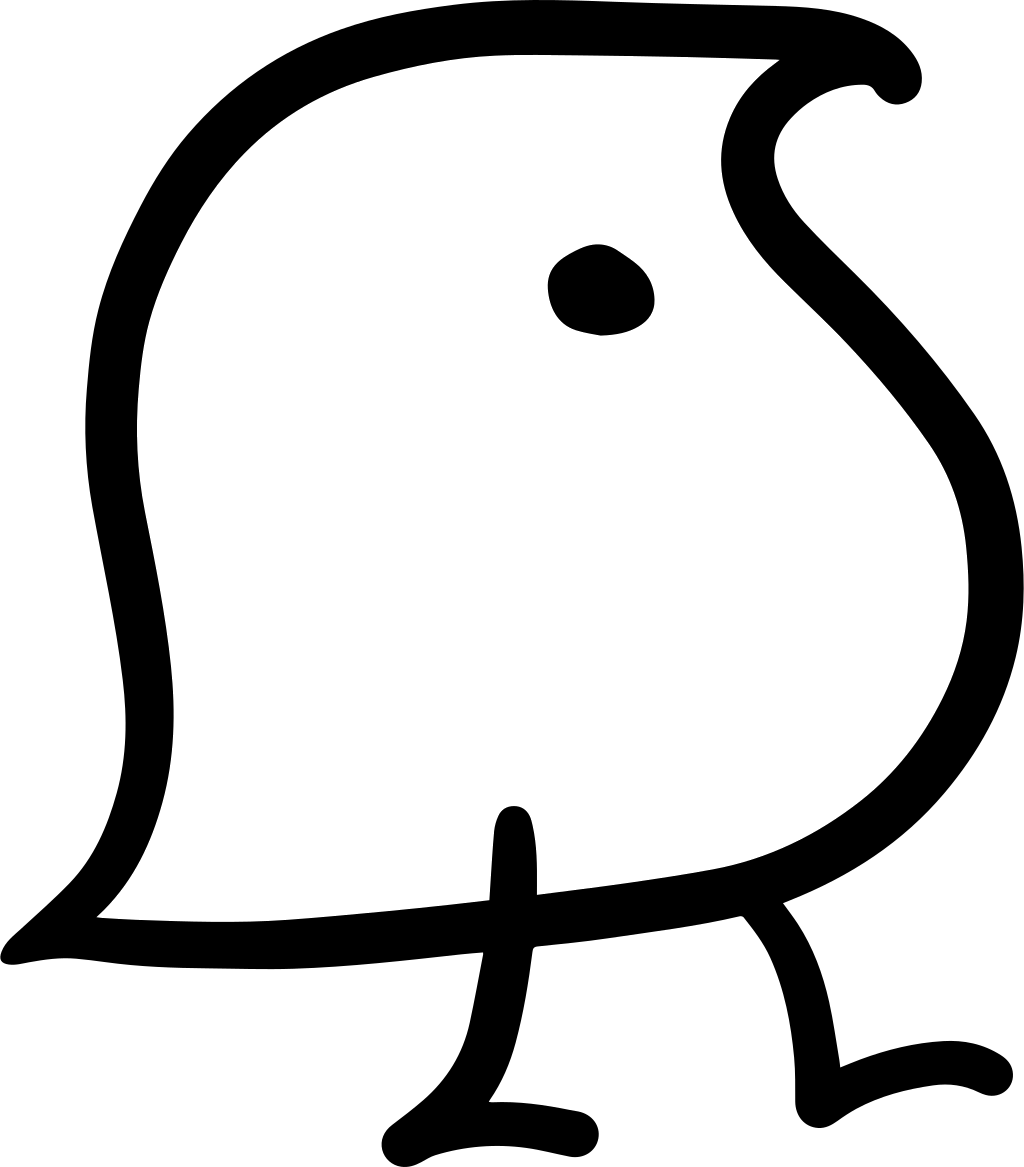 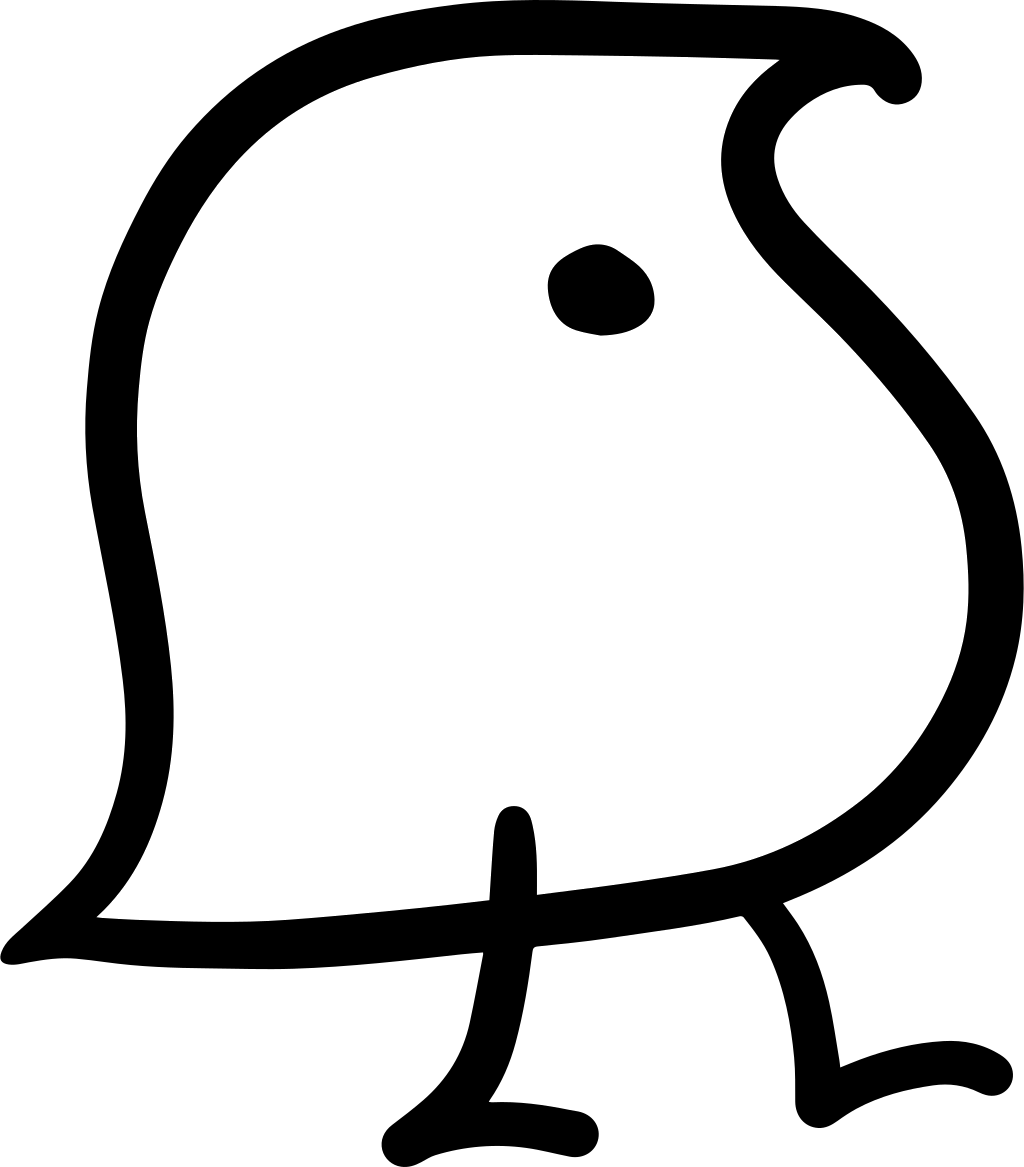 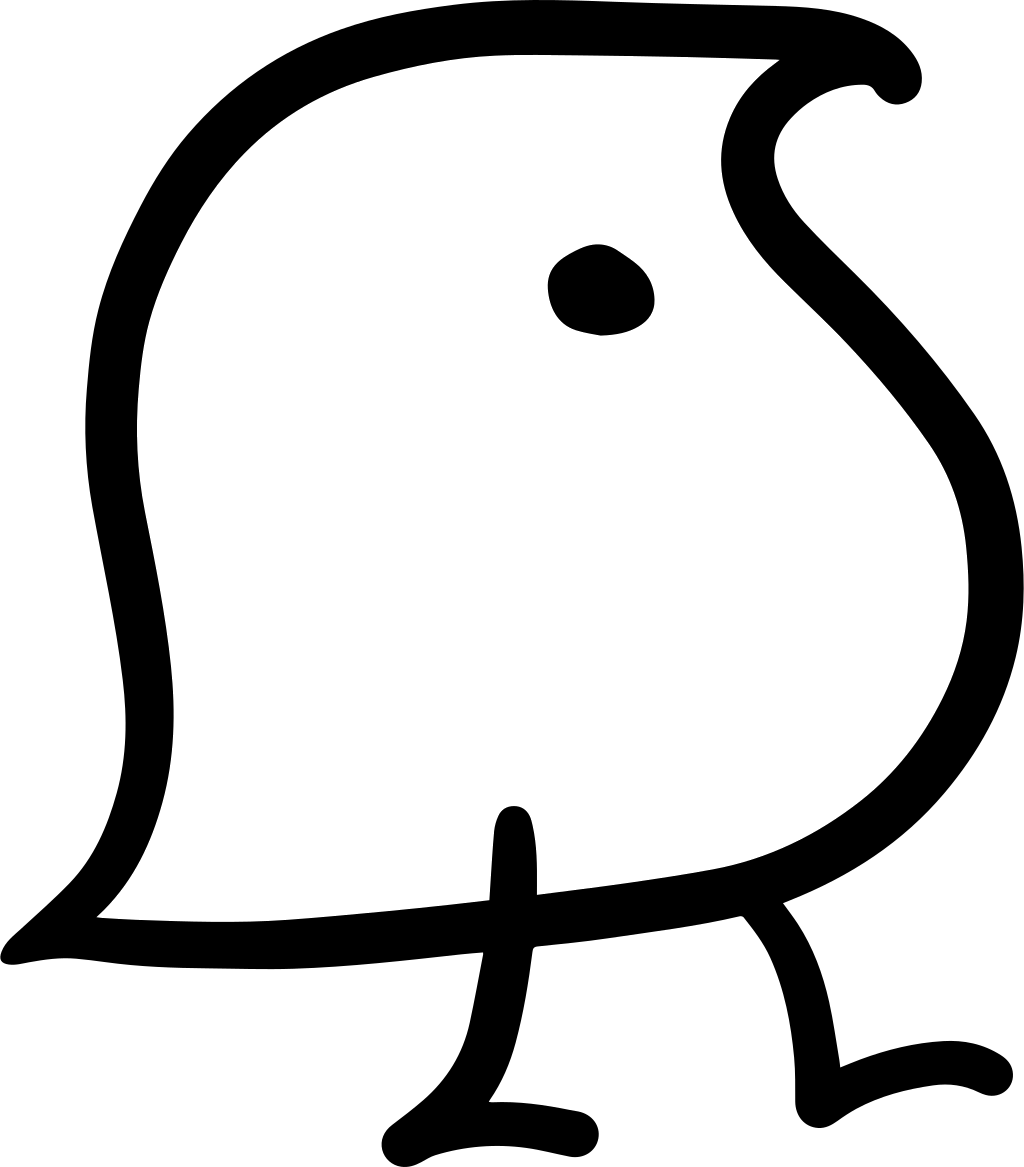 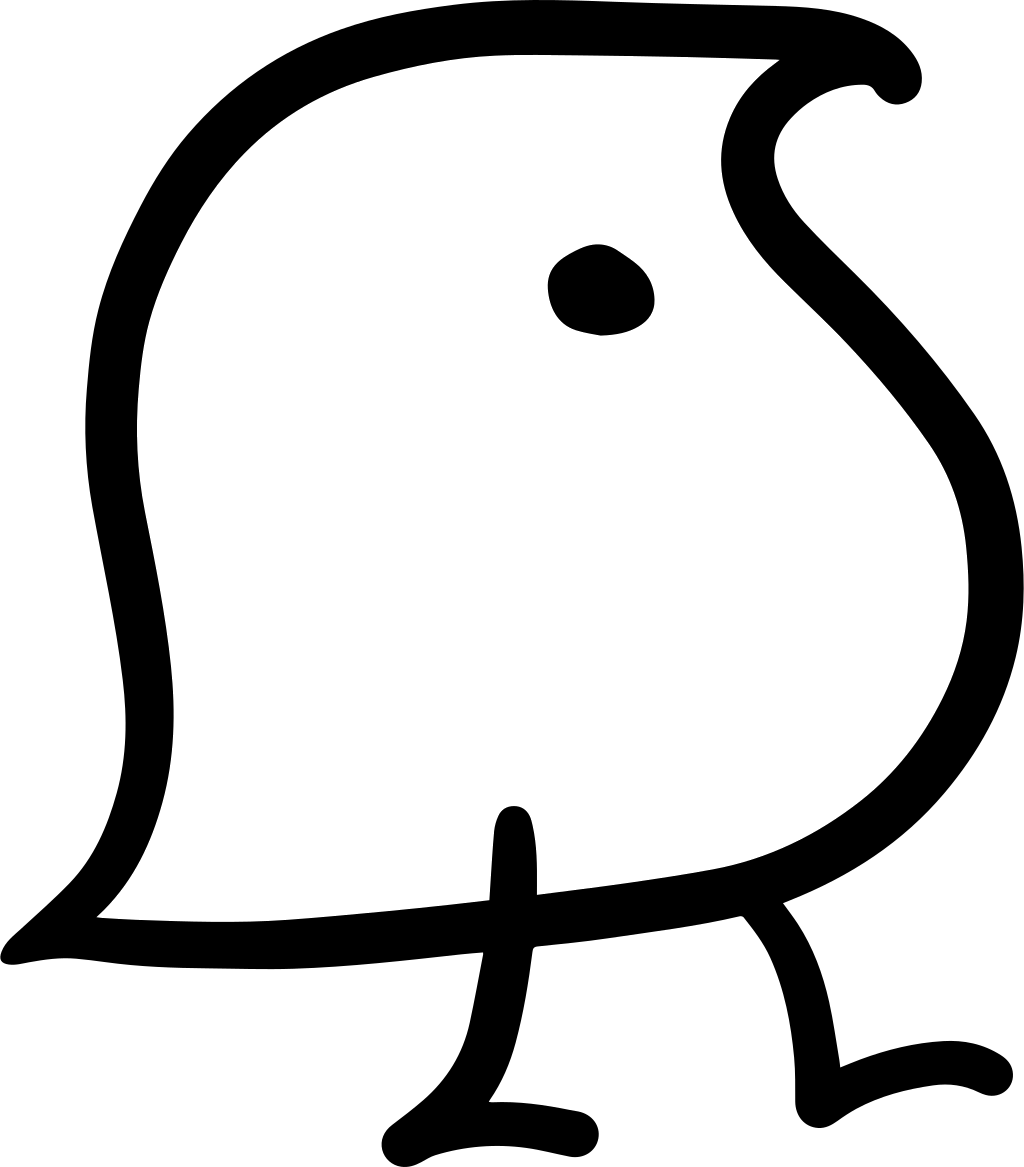 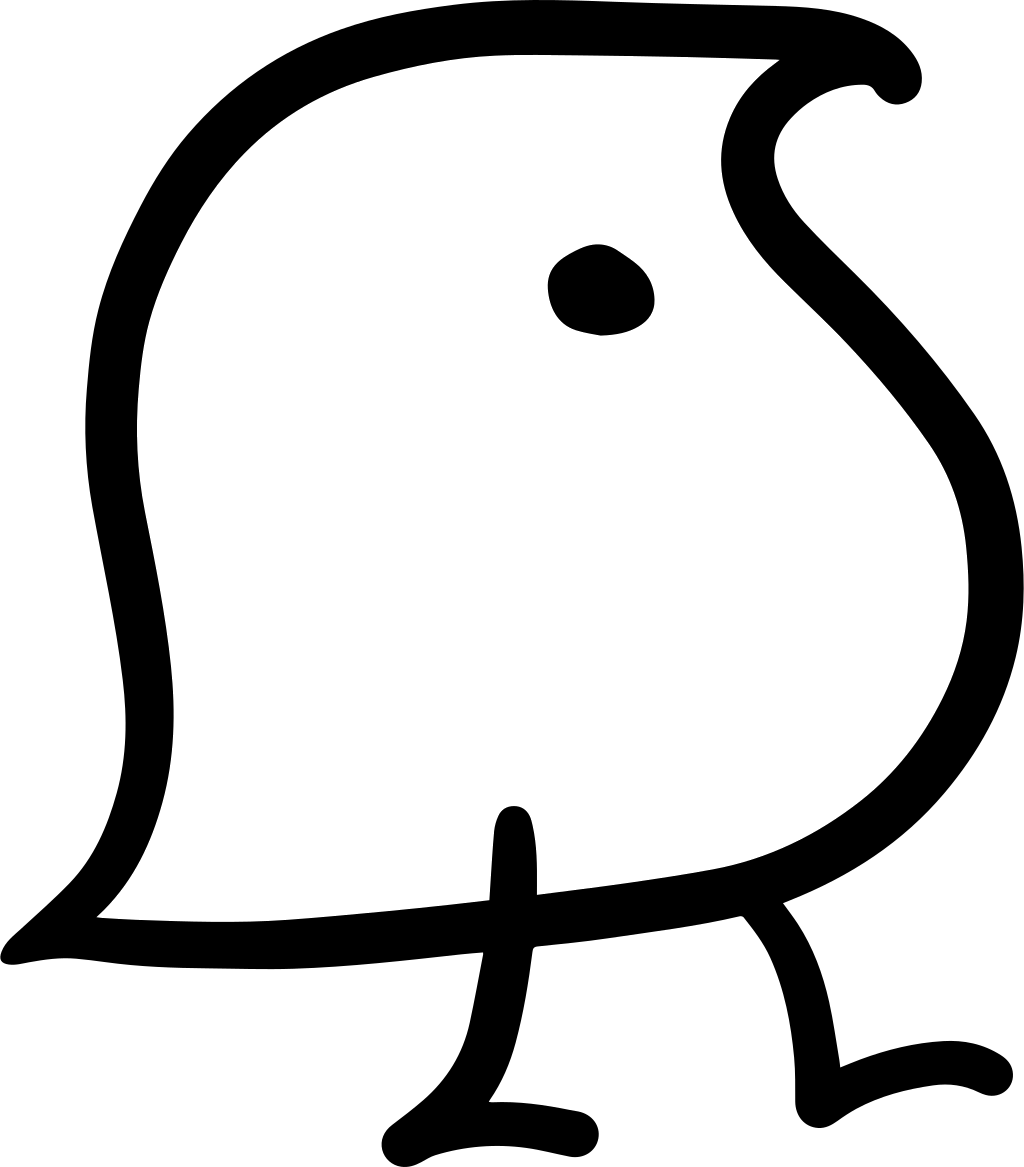 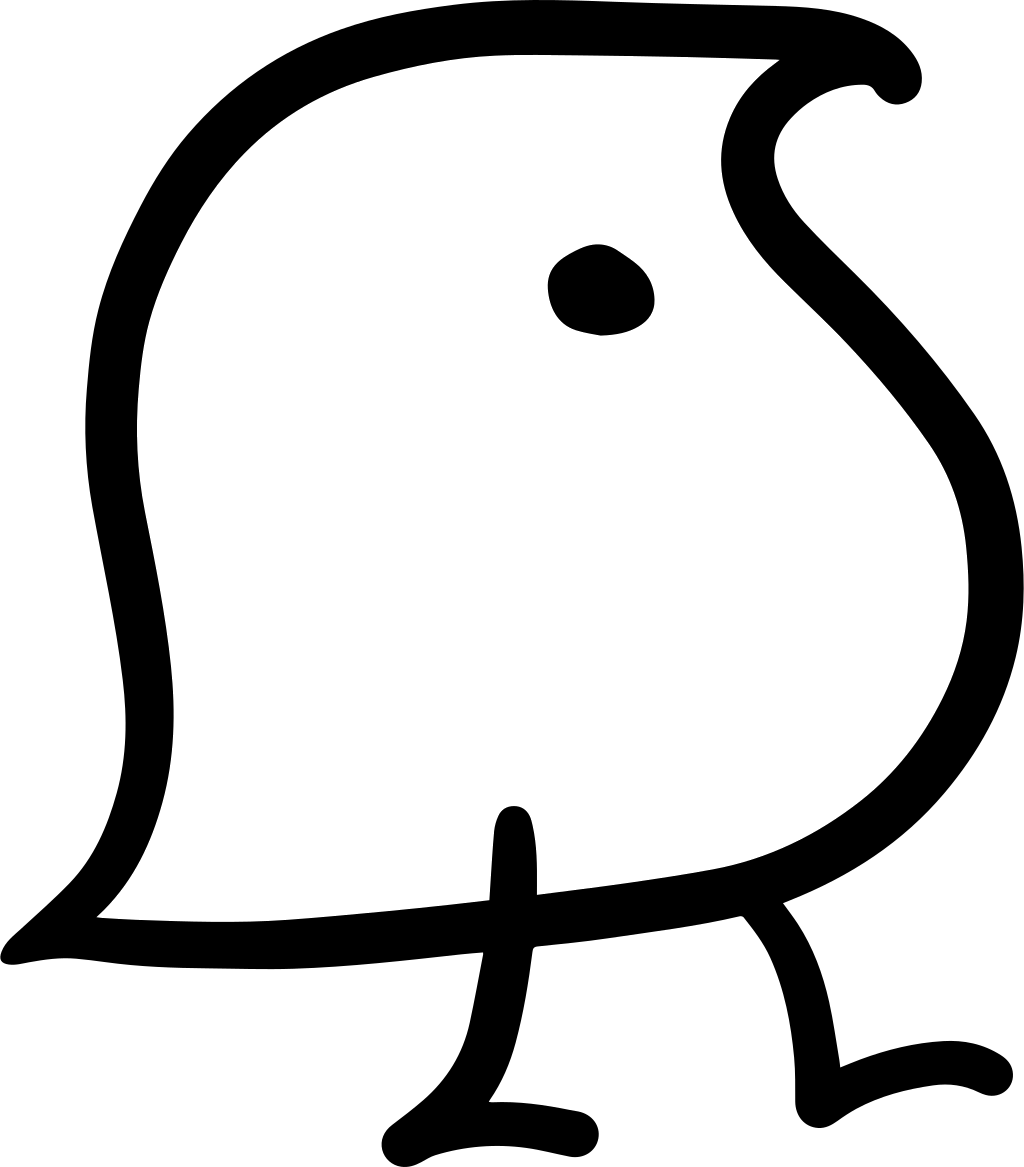 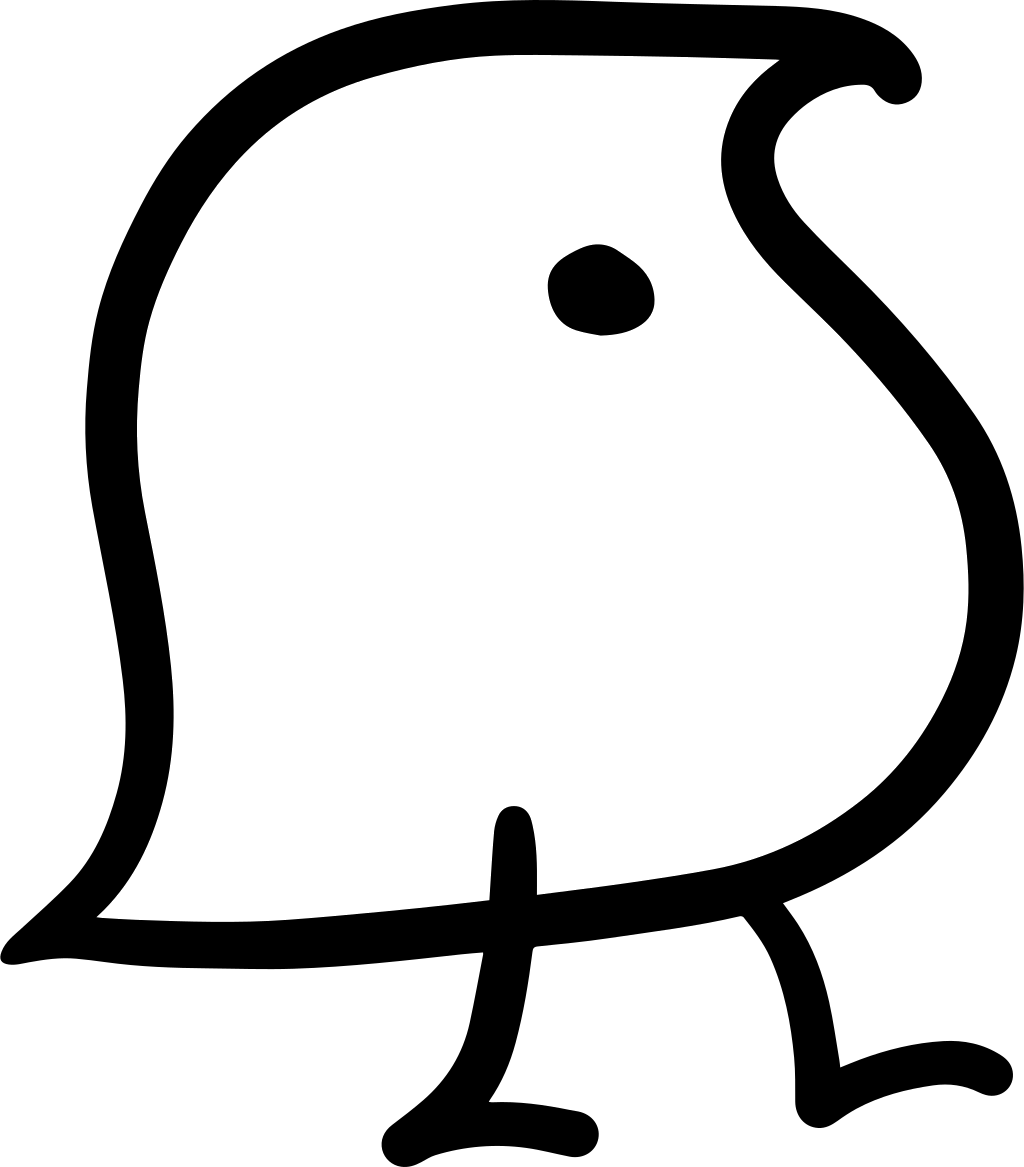 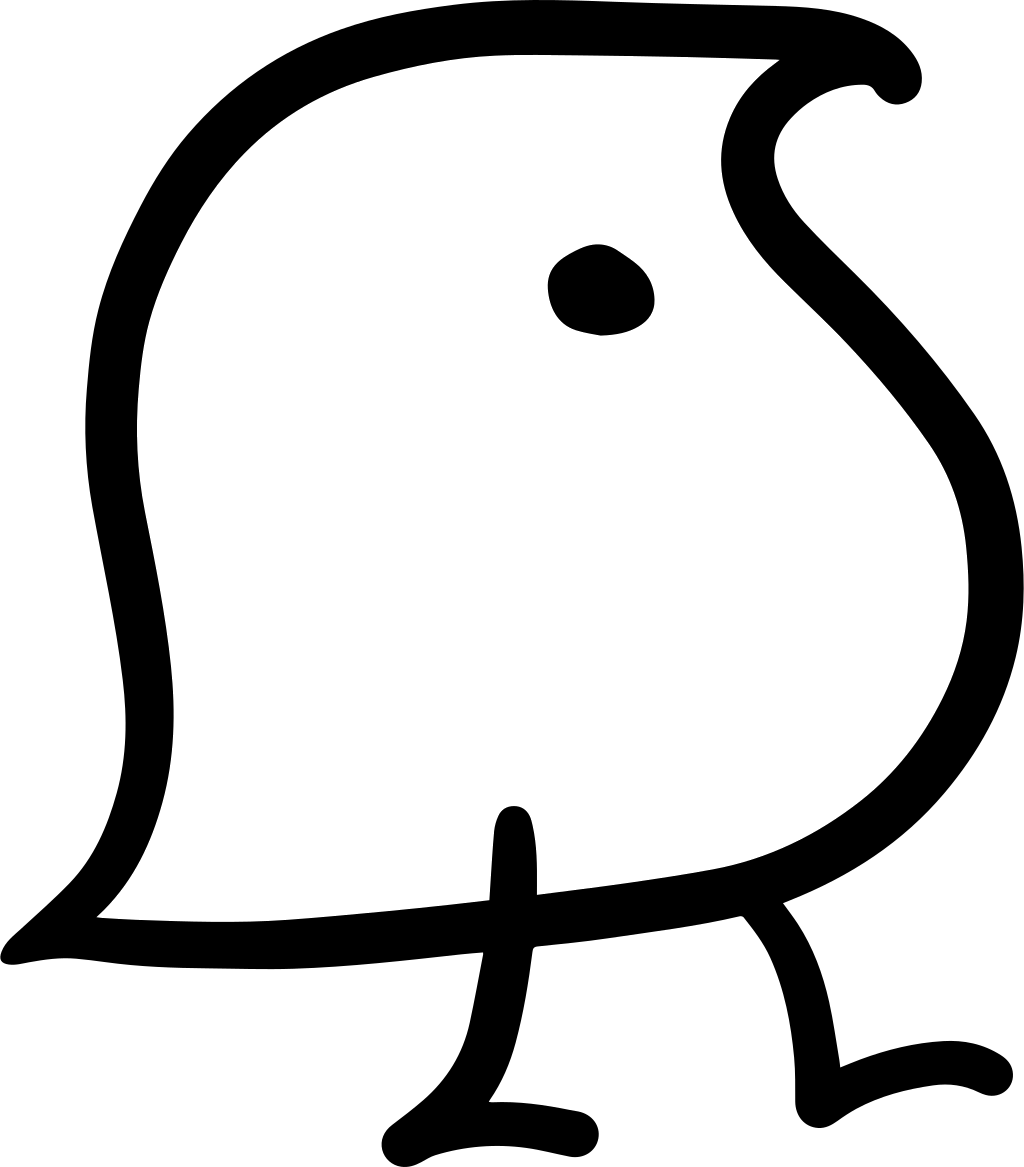 однинаsingular
двоїнаdual
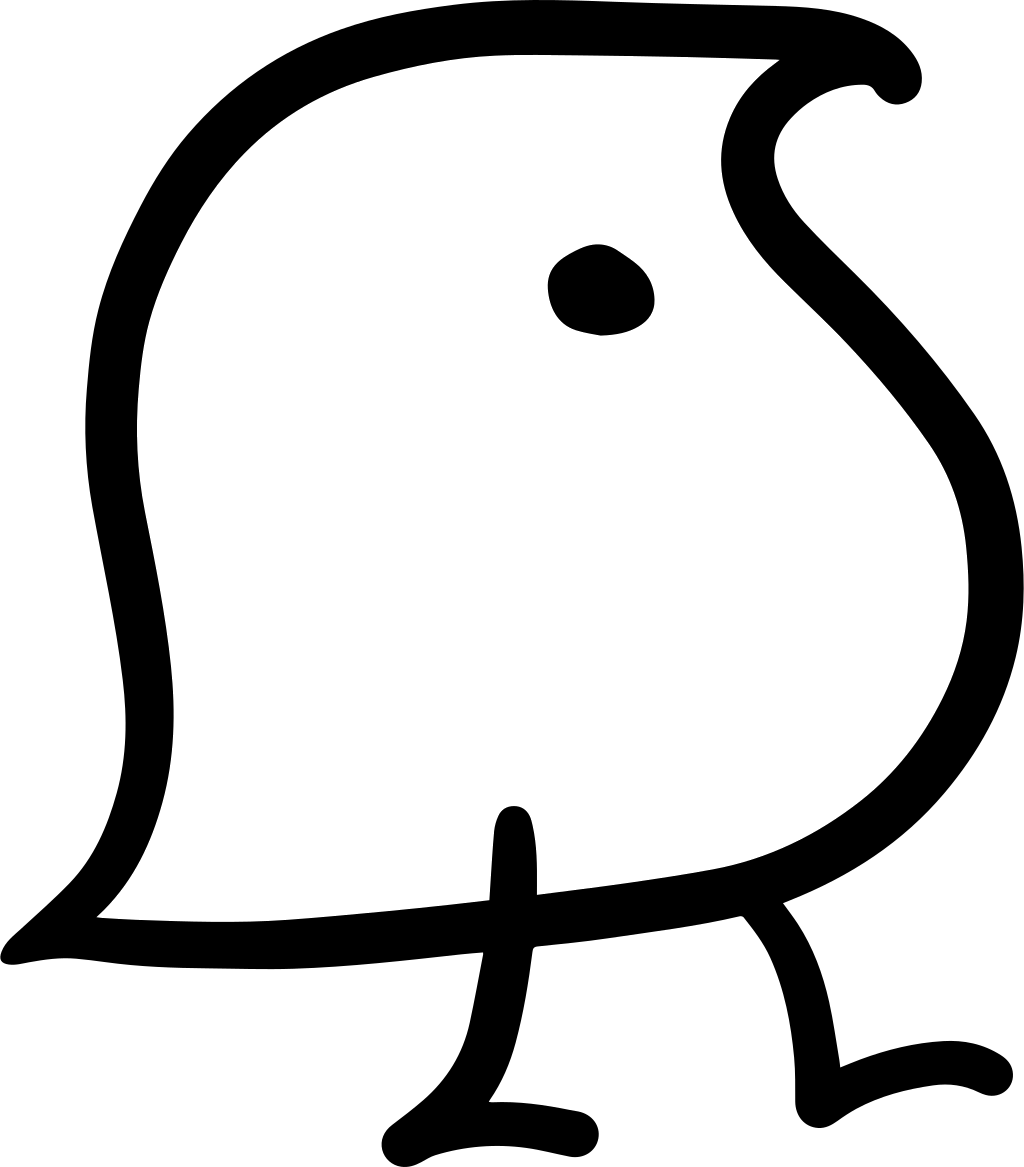 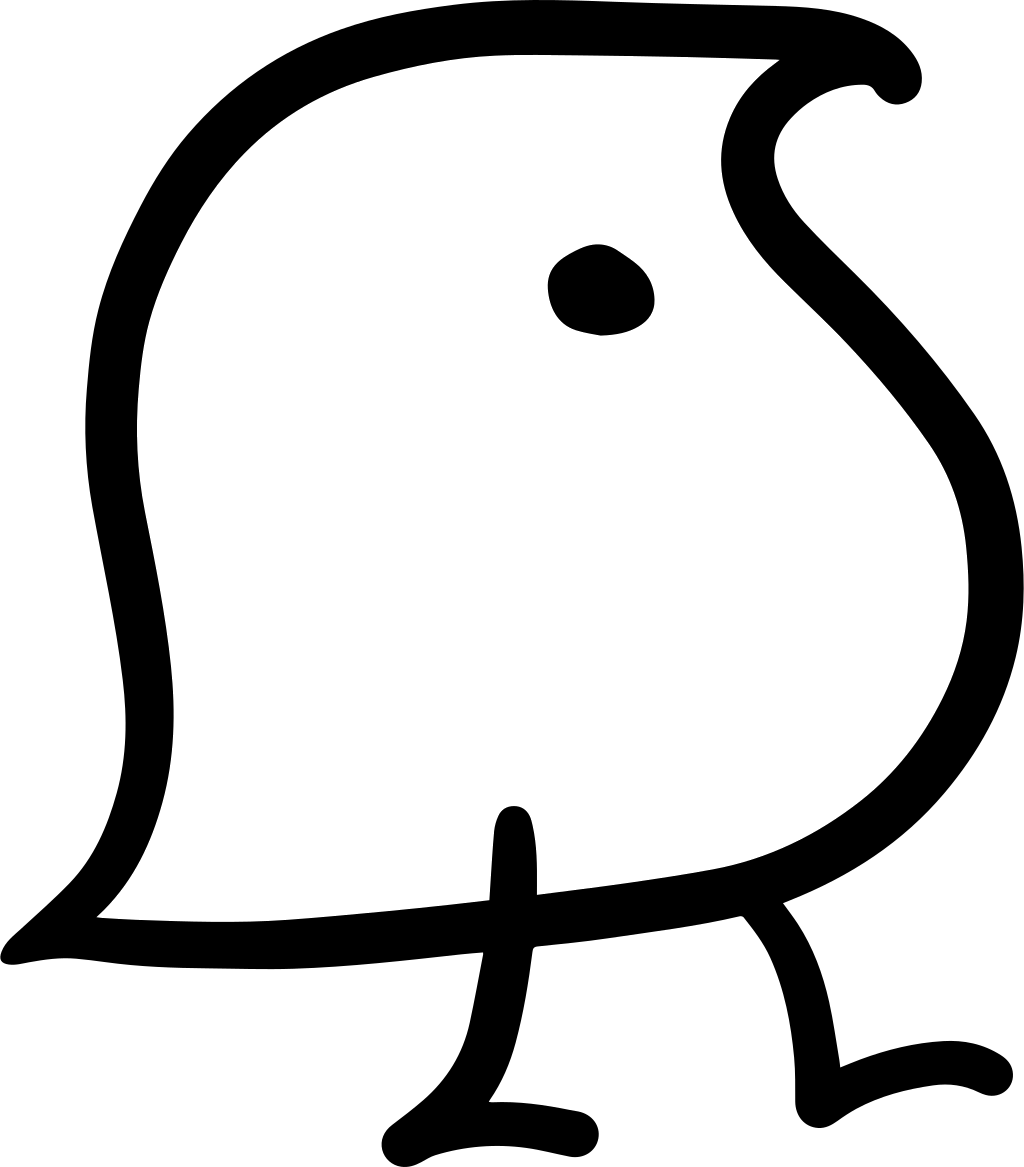 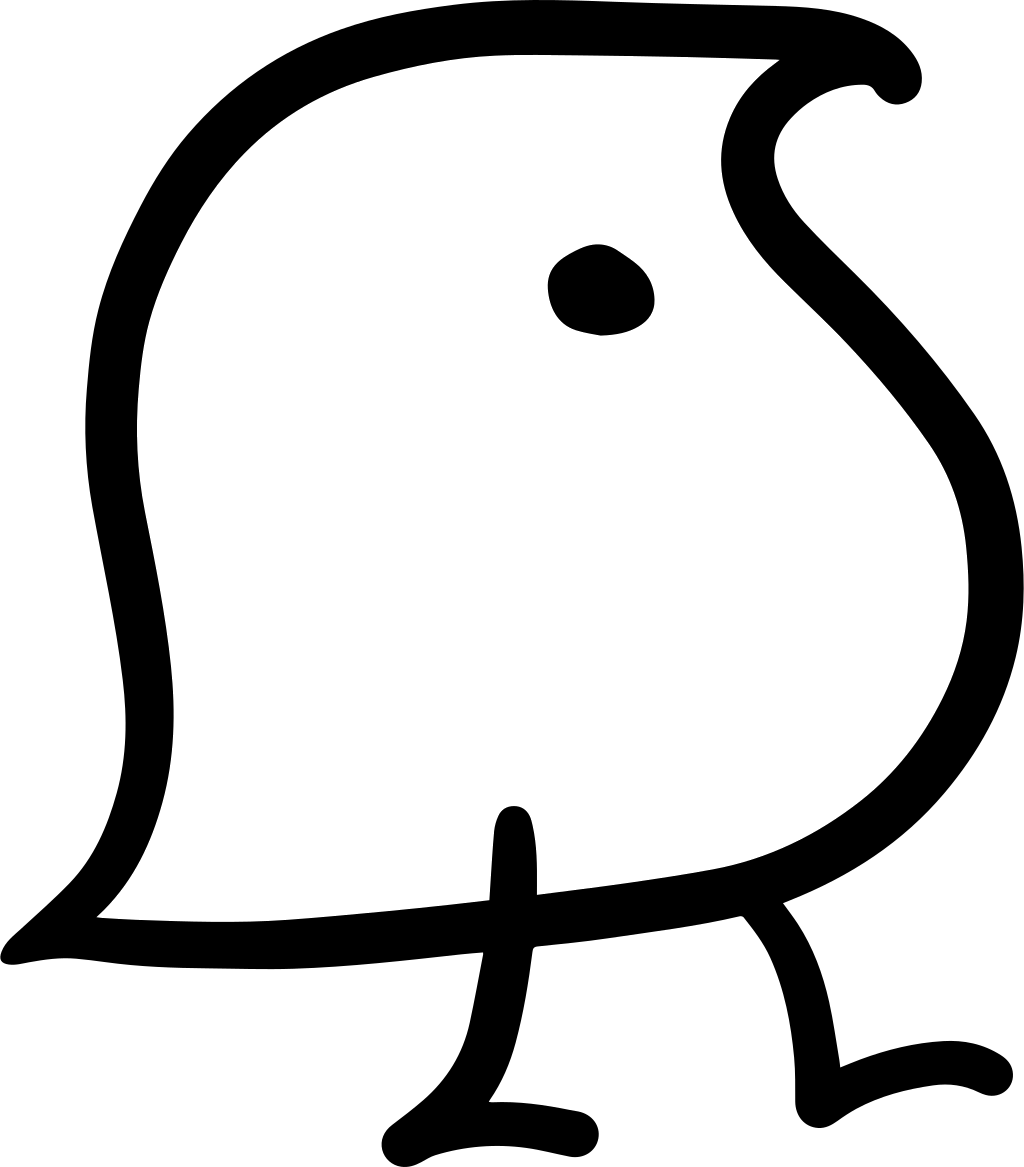 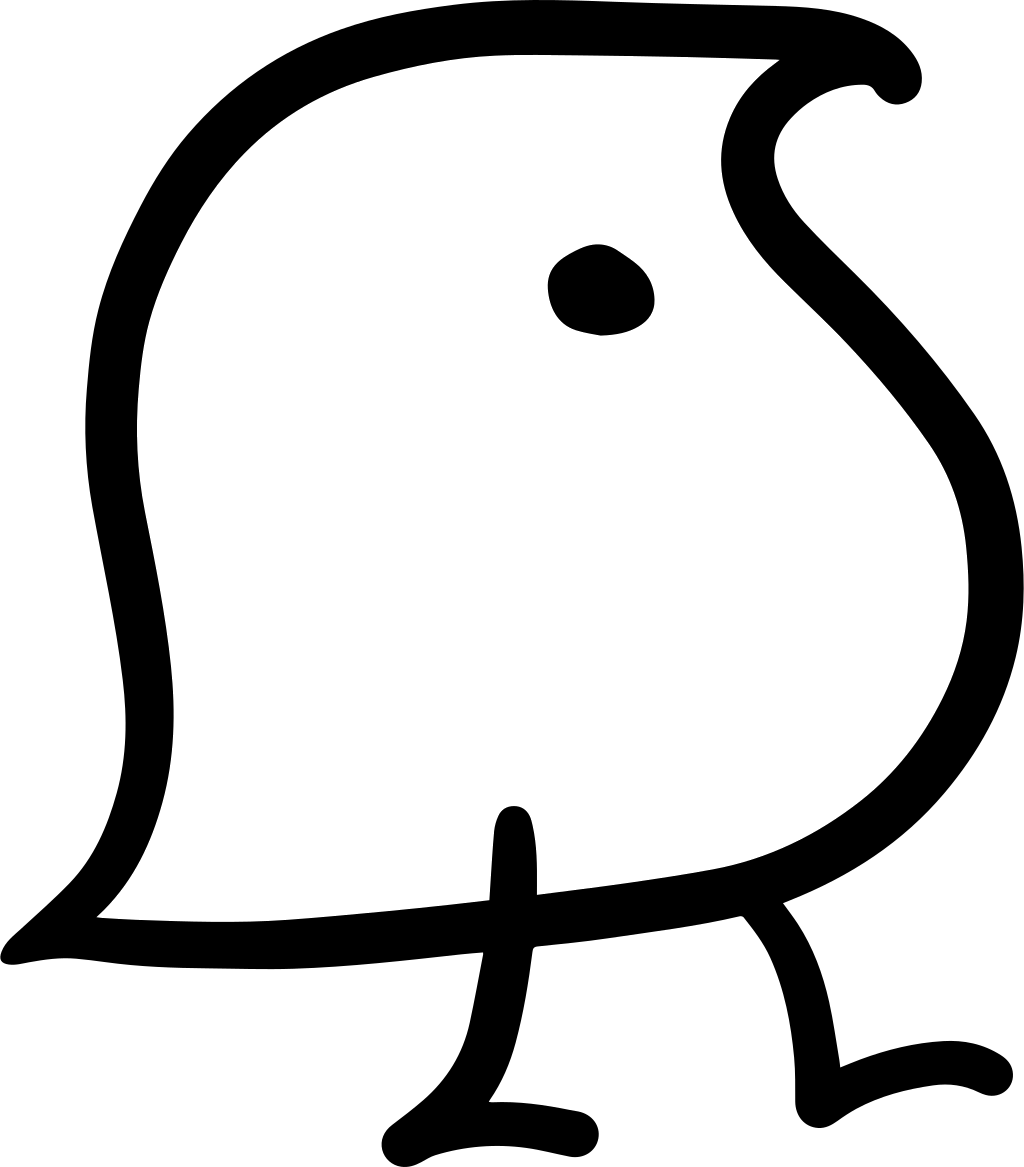 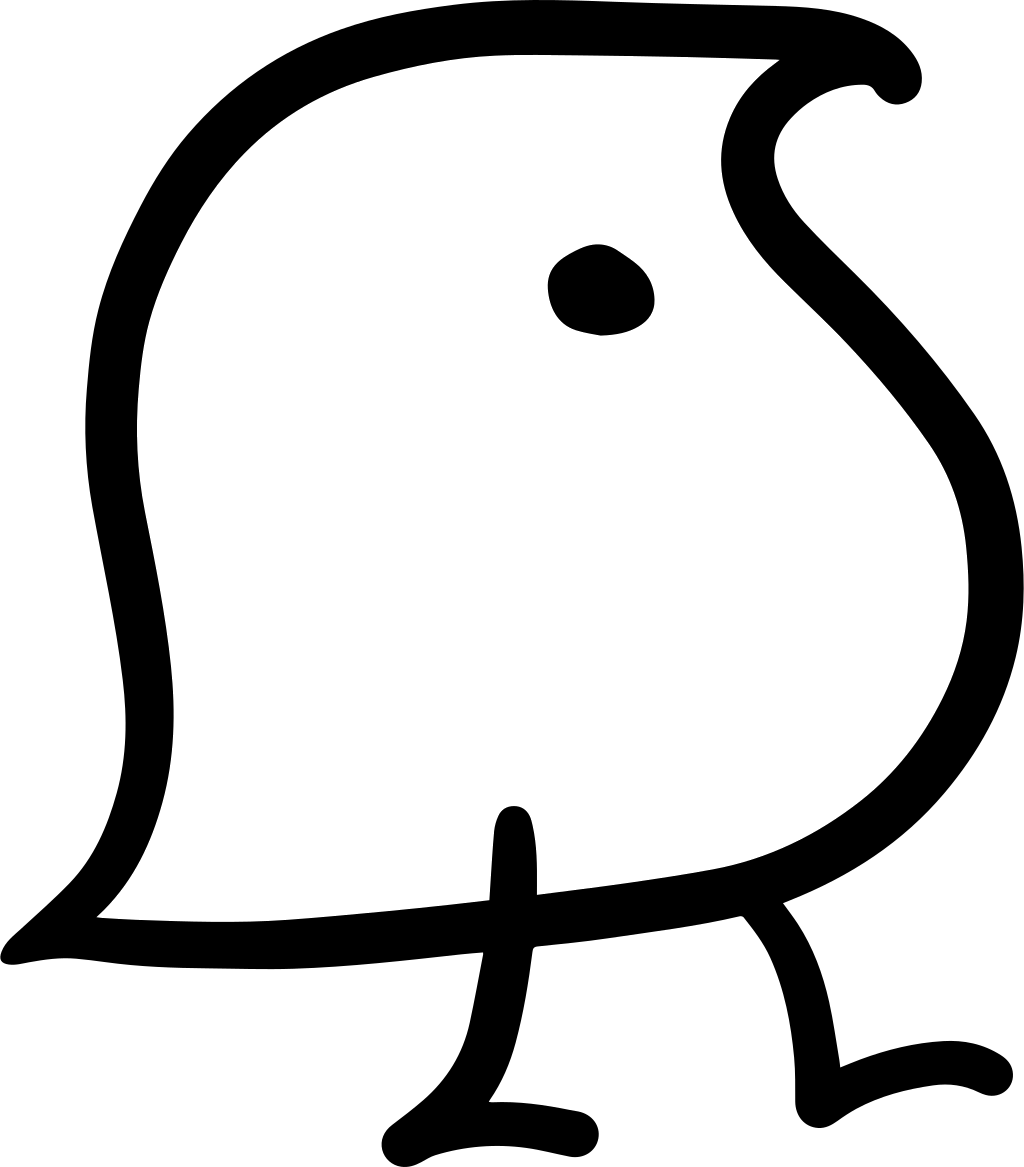 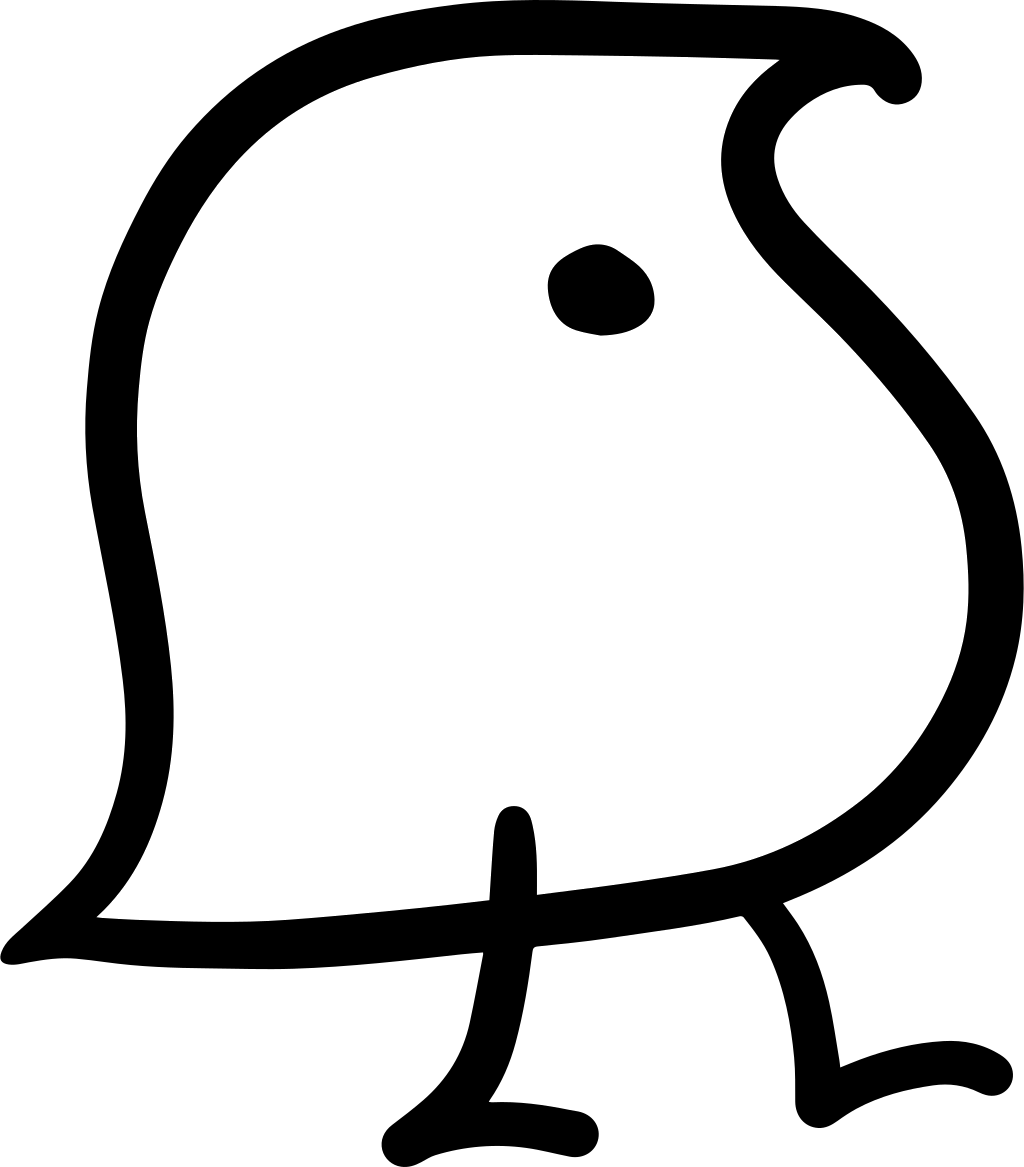 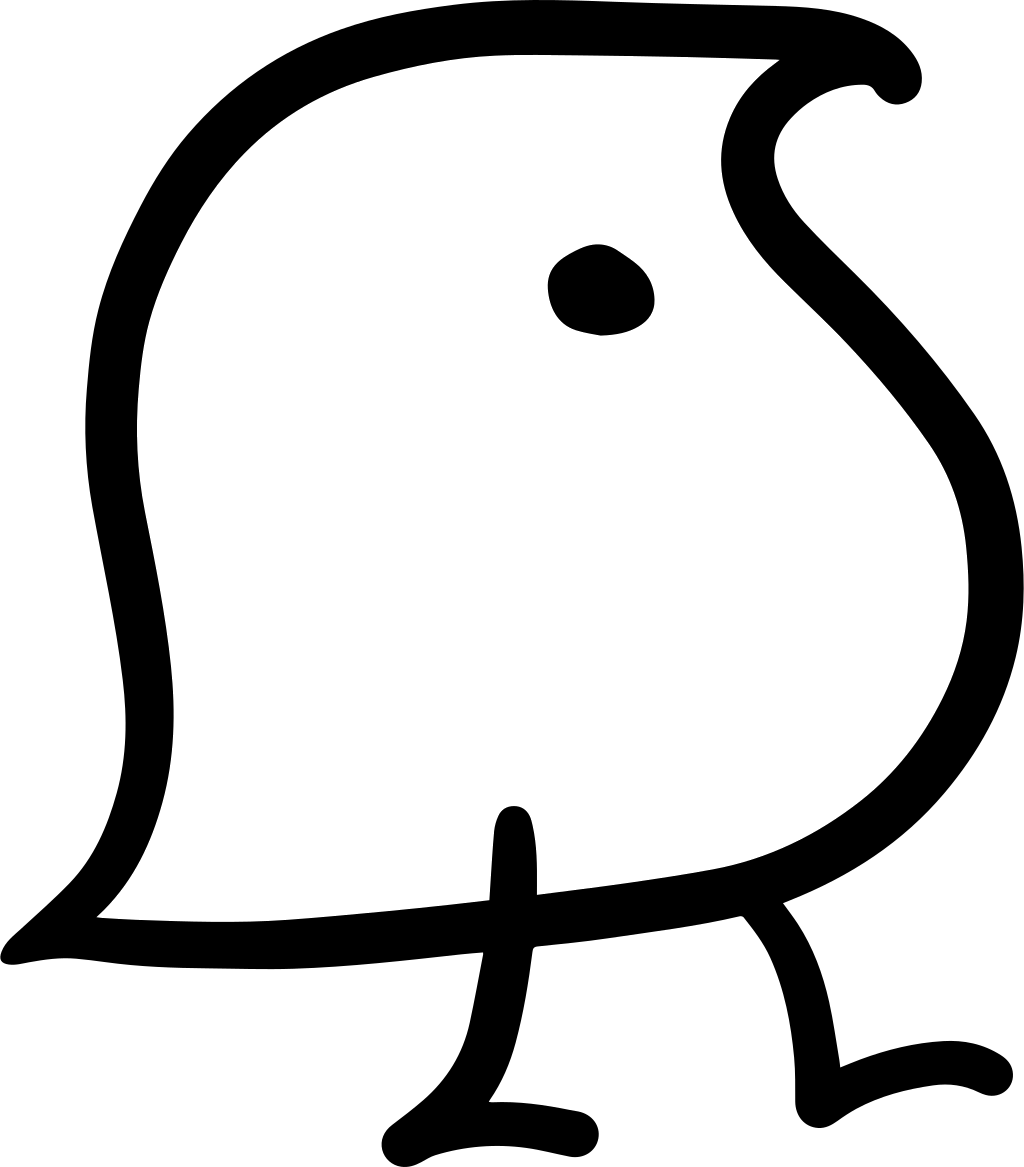 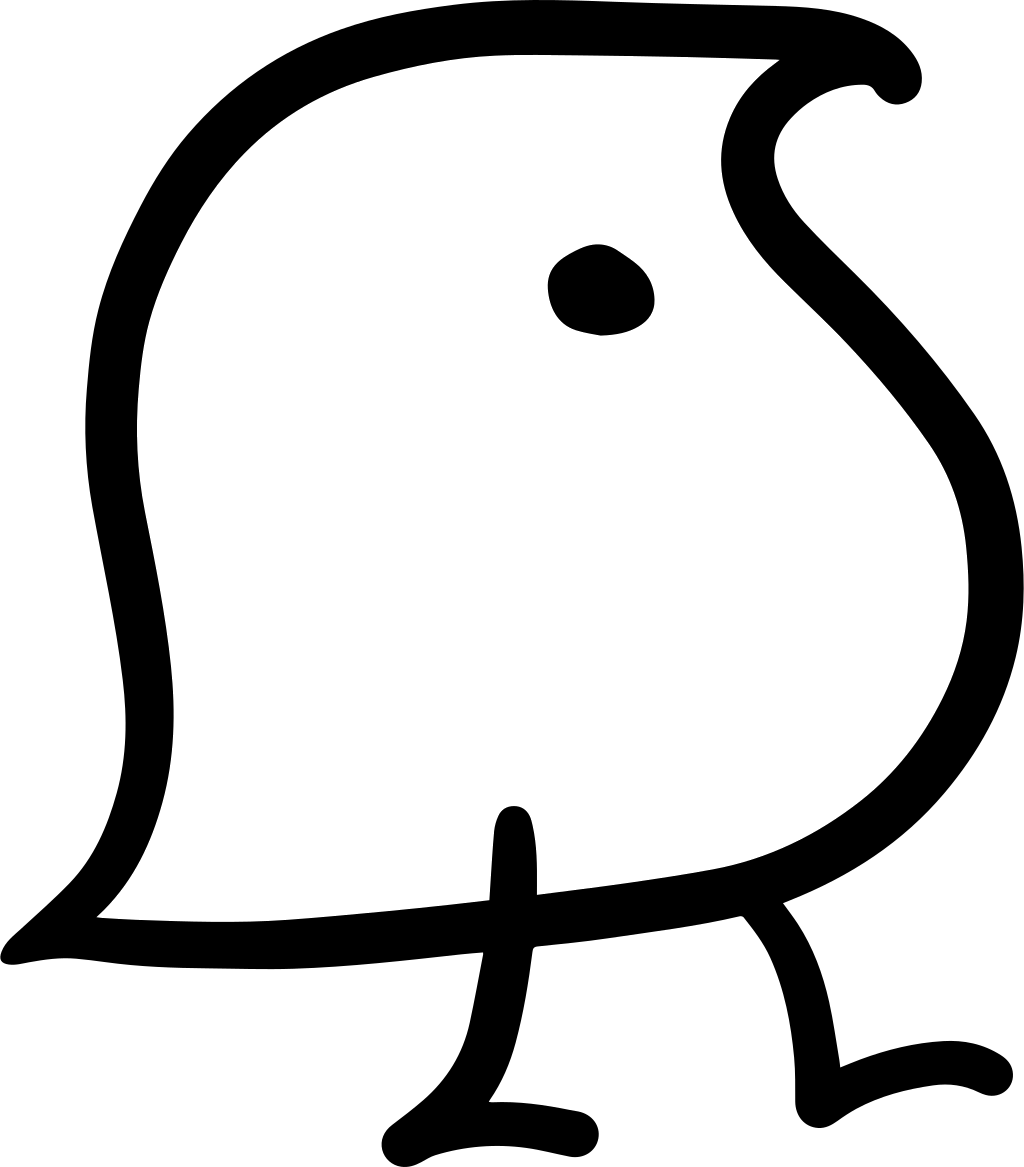 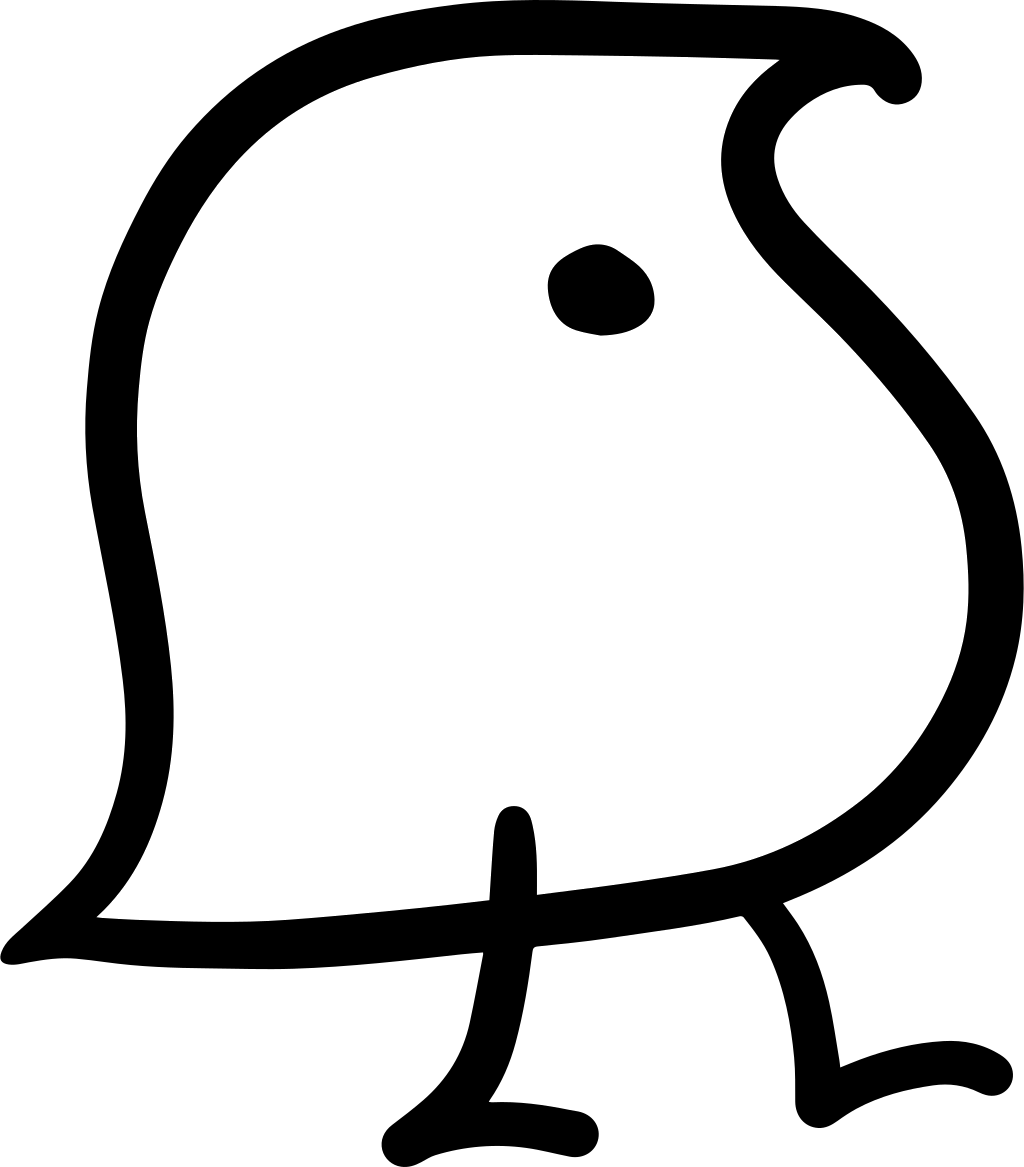 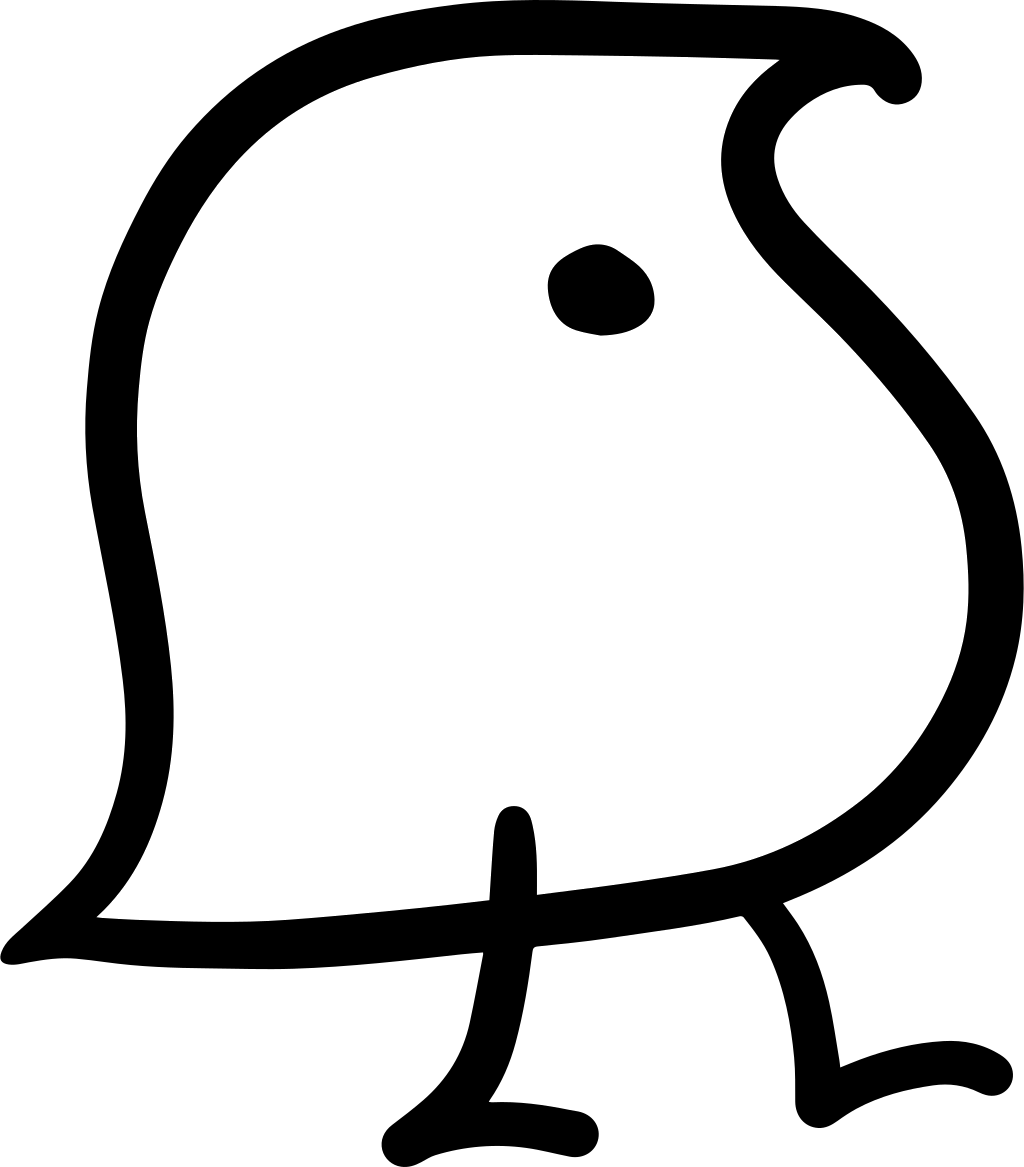 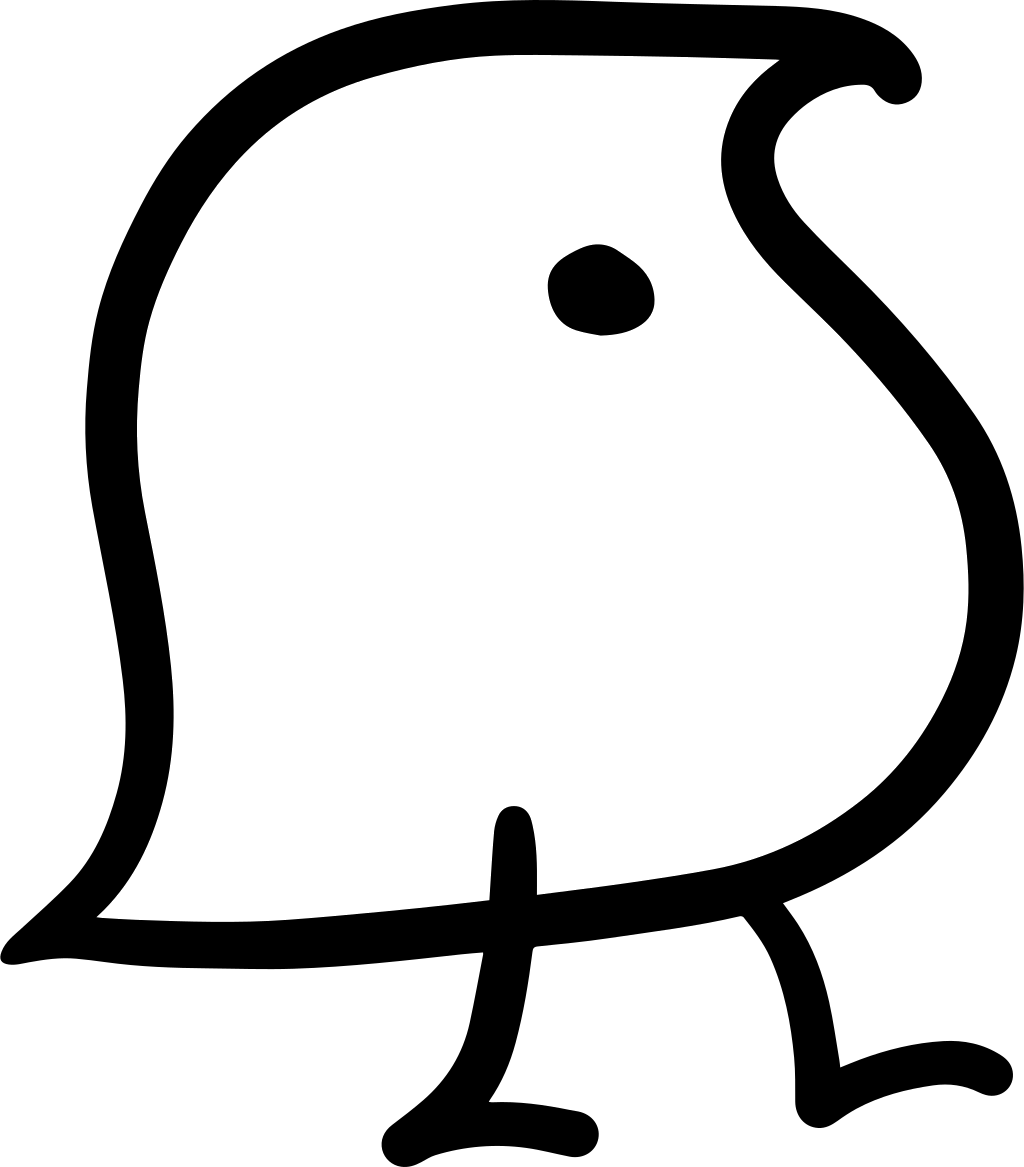 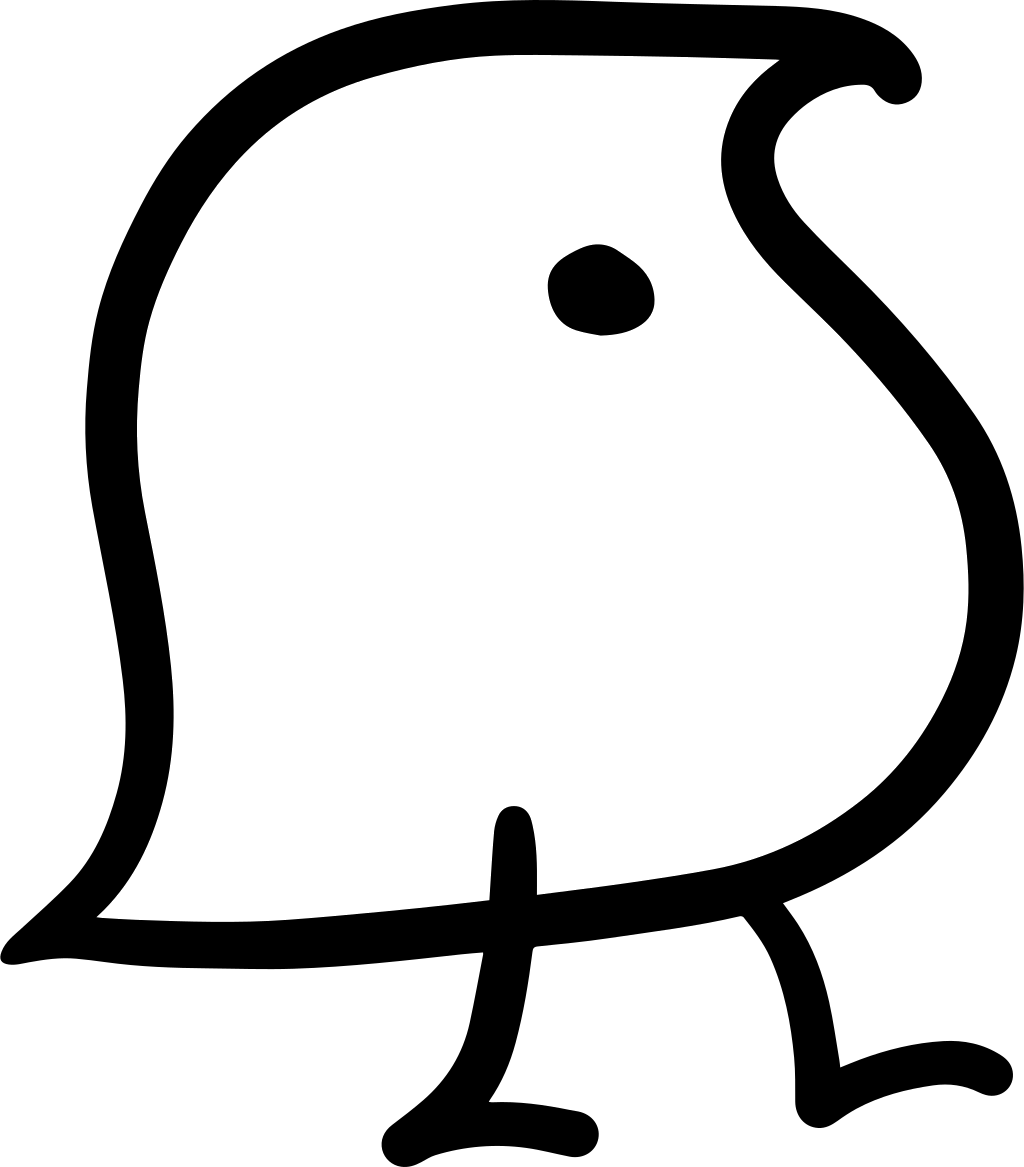 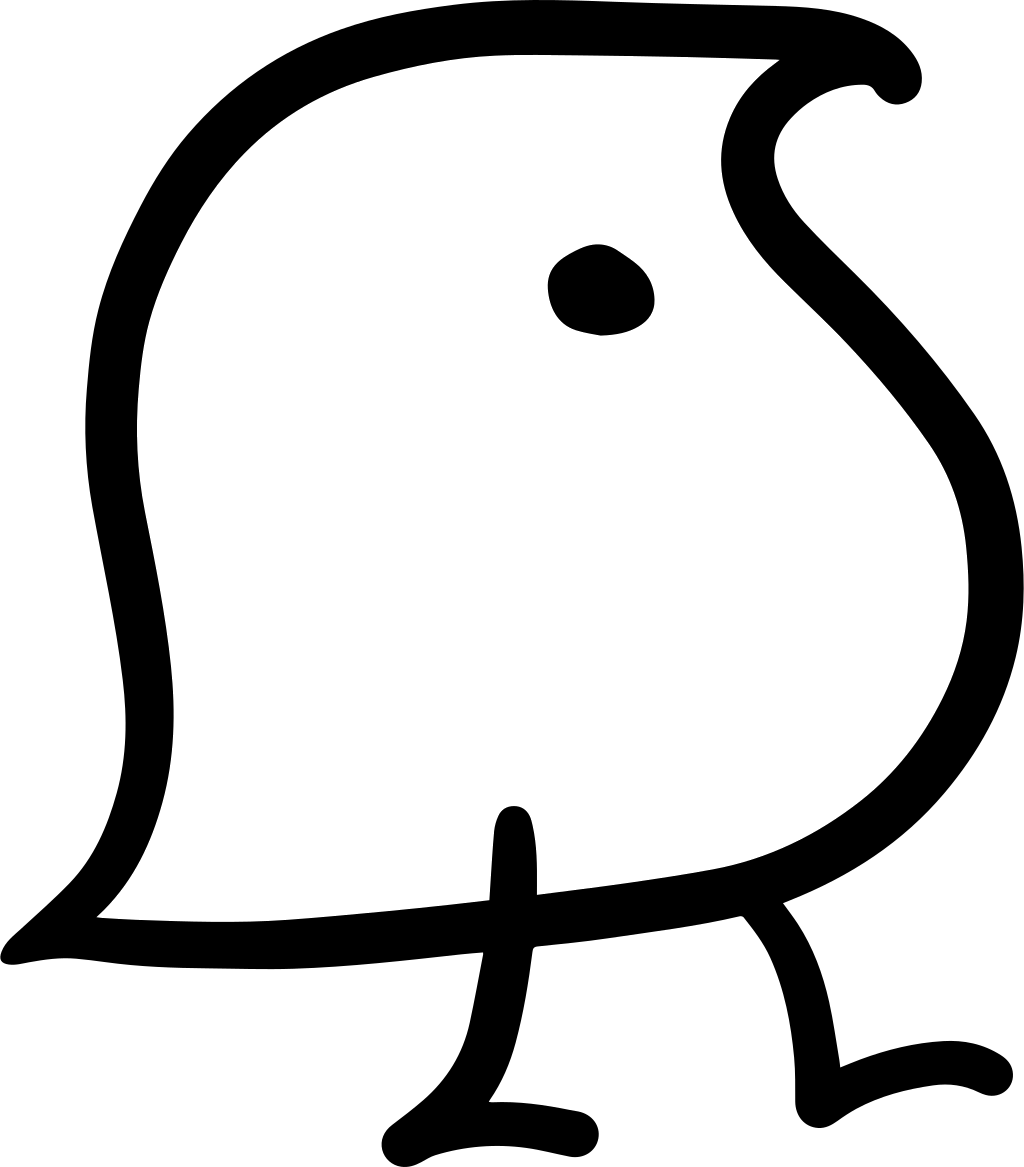 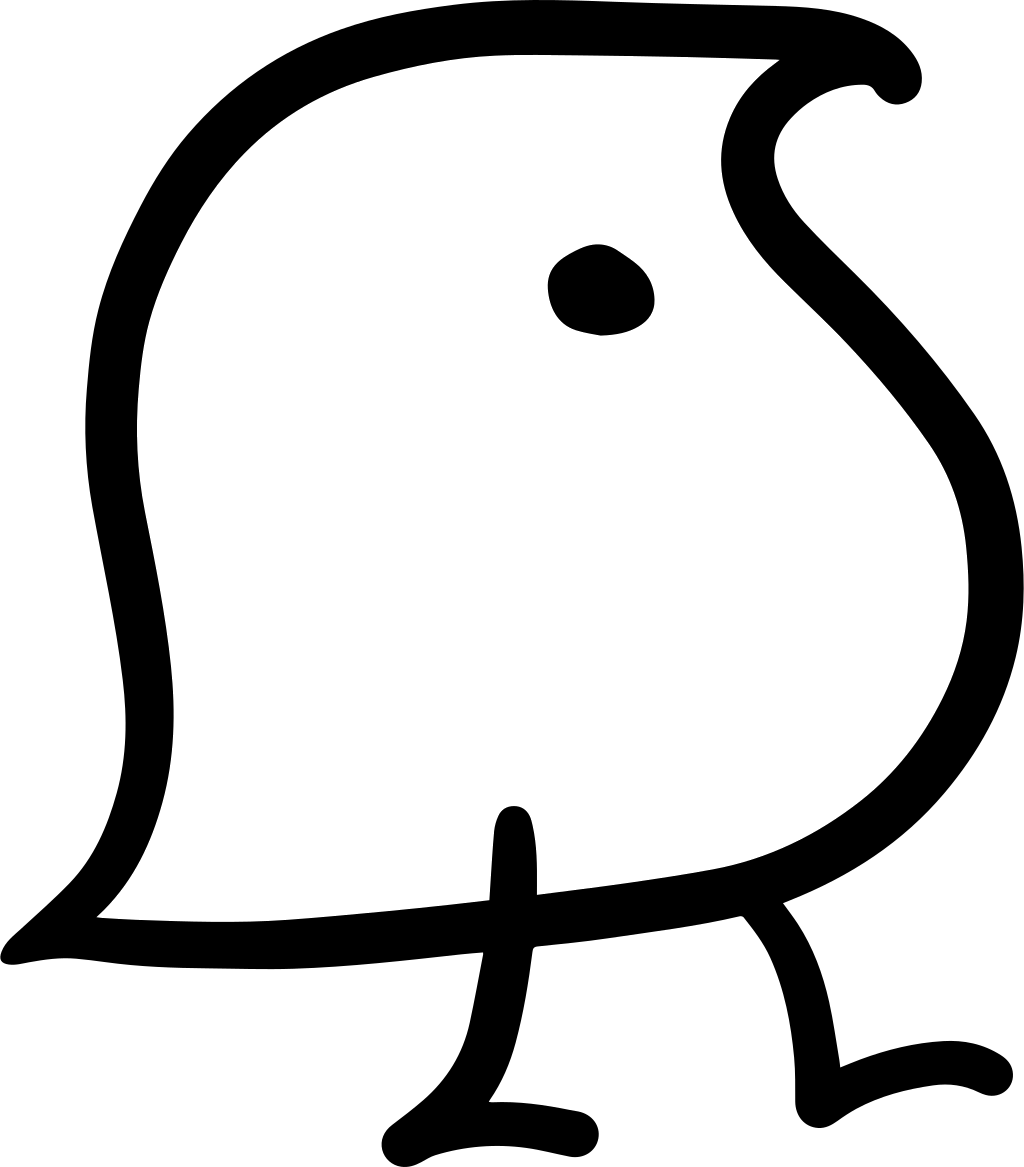 троїнаtrial
множинаplural
троїнаtrial
Ава (Awa; трансновогвінейська, Папуа Нова Гвінея):
iya — собака
iyatade — 2 собаки
iyatado — 3 собаки
iyamadi — 4, 5, 6, ... собак
троїнаtrial
Ларіке (Larike; австронезійська, Індонезія):
троїнаtrial
Переважна більшість мов із троїною — океанійські.
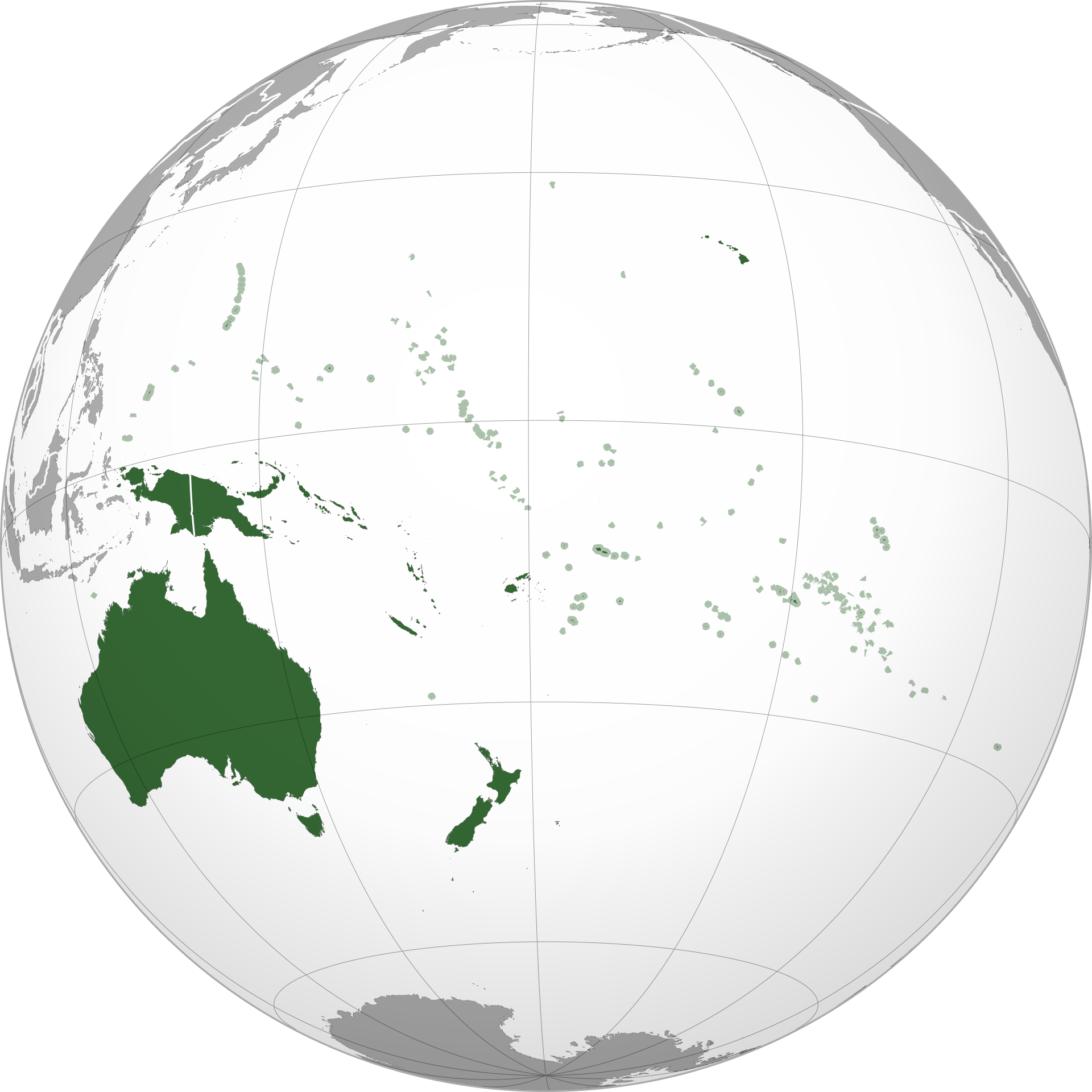 Oceania (centered orthographic projection), M.Bitton, Wikimedia Commons, CC BY-SA 3.0
[Speaker Notes: Причому більшість — австронезійські.]
паукальне числоpaucal
паукальне числоpaucal
паукальне число = «кілька»
[Speaker Notes: В українській теж можна виділити паукальне число: із числівниками 2, 3, 4 вживається окрема форма слів (що походить із форми двоїни).

Другий варіант трапляється частіше.

Бувають і інші варіації, наприклад із троїною.

Семантичне навантаження: контраст із множиною.]
паукальне числоpaucal
У селі на одному з островів Фіджі щовівторка кожен із кількох десятків мешканців має виходити на суспільну роботу. Це оголошують тричі. Кожного разу оголошення чує близько третини села:
— Ви (dou), мешканці цієї частини нашого (odatou) села, слухайте! Ось які ви (omunuu) маєте завдання у наш (oda) день суспільної роботи ...
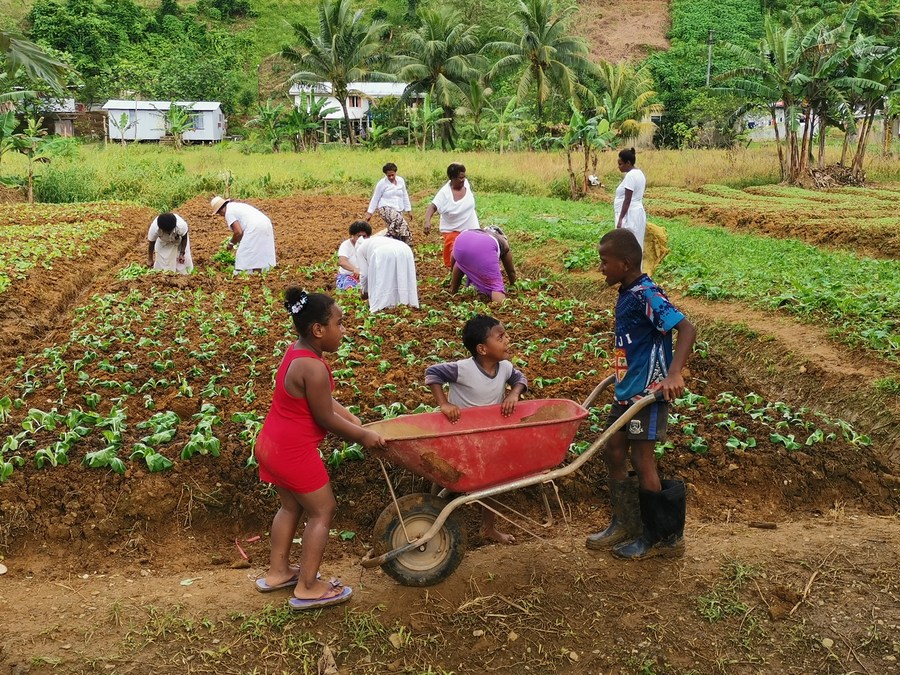 діалект фіджійської (Boumaa Fijian; австронезійська, Фіджі)
Xinhua/Zhang Yongxing
паукальне числоpaucal
паукальне
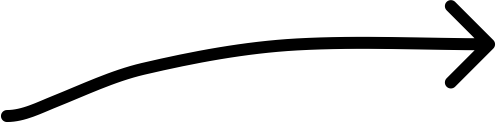 *peh₂w-
few
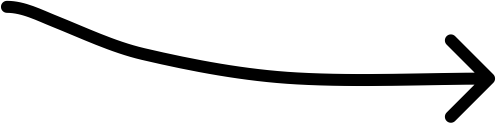 праіндоєвропейська
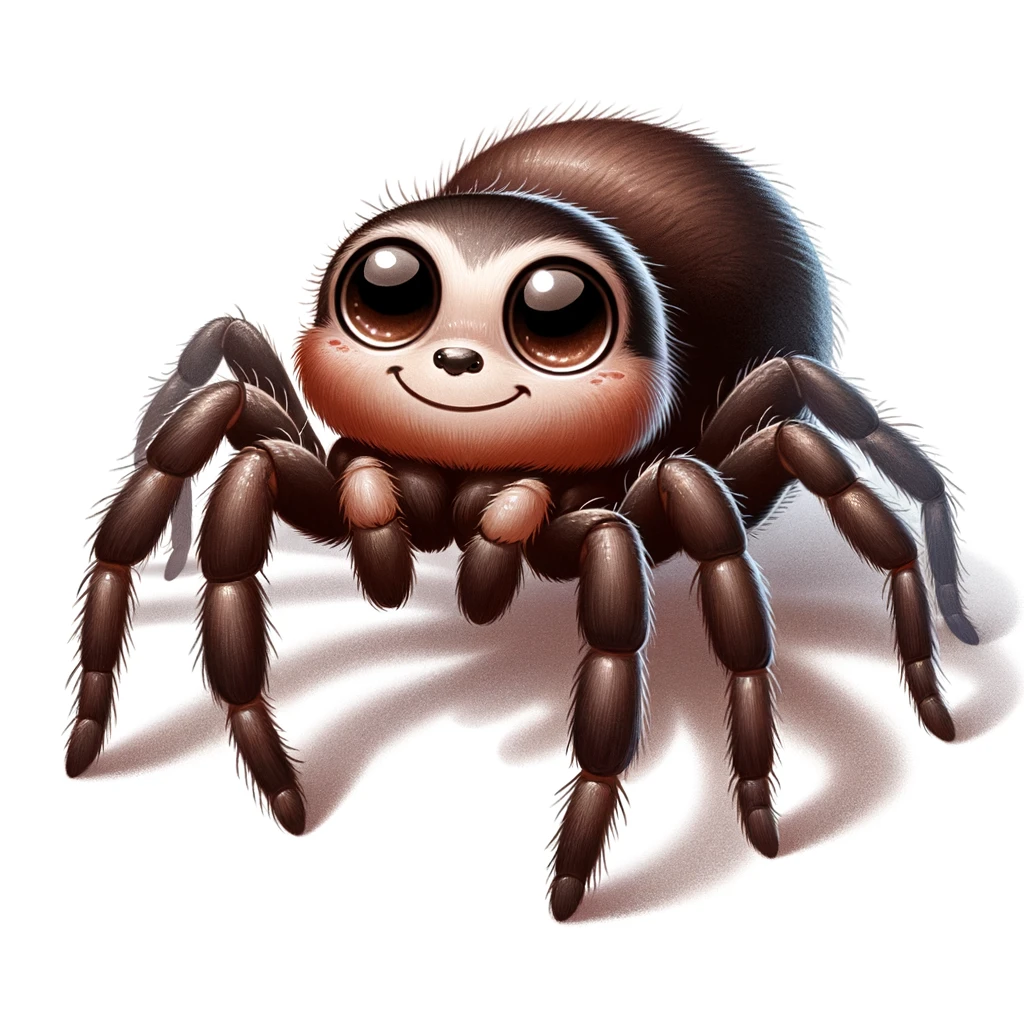 паукальне числоpaucal
Собака — найкращий друг людини.
загальне числоgeneral
загальне числоgeneral
Пулар (Pular; нігеро-конголезька, Західна Африка):
bare — собака
bareeru — 1 собака
bareeji — 2, 3, 4, ... собаки
[Speaker Notes: j = дж]
загальне числоgeneral
Японська:
犬 (inu) — 1, 2, 3, ... собаки
犬たち (inutachi) — 2, 3, 4, ... собаки
комбіноване числоcomposed numbers
множина двоїнcomposed dual and plural
Бретонська (Breton; кельтська, Франція):
lagad — око
daoulagad — 2 ока
lagadoù — очі
daoulagadoù — пари очей
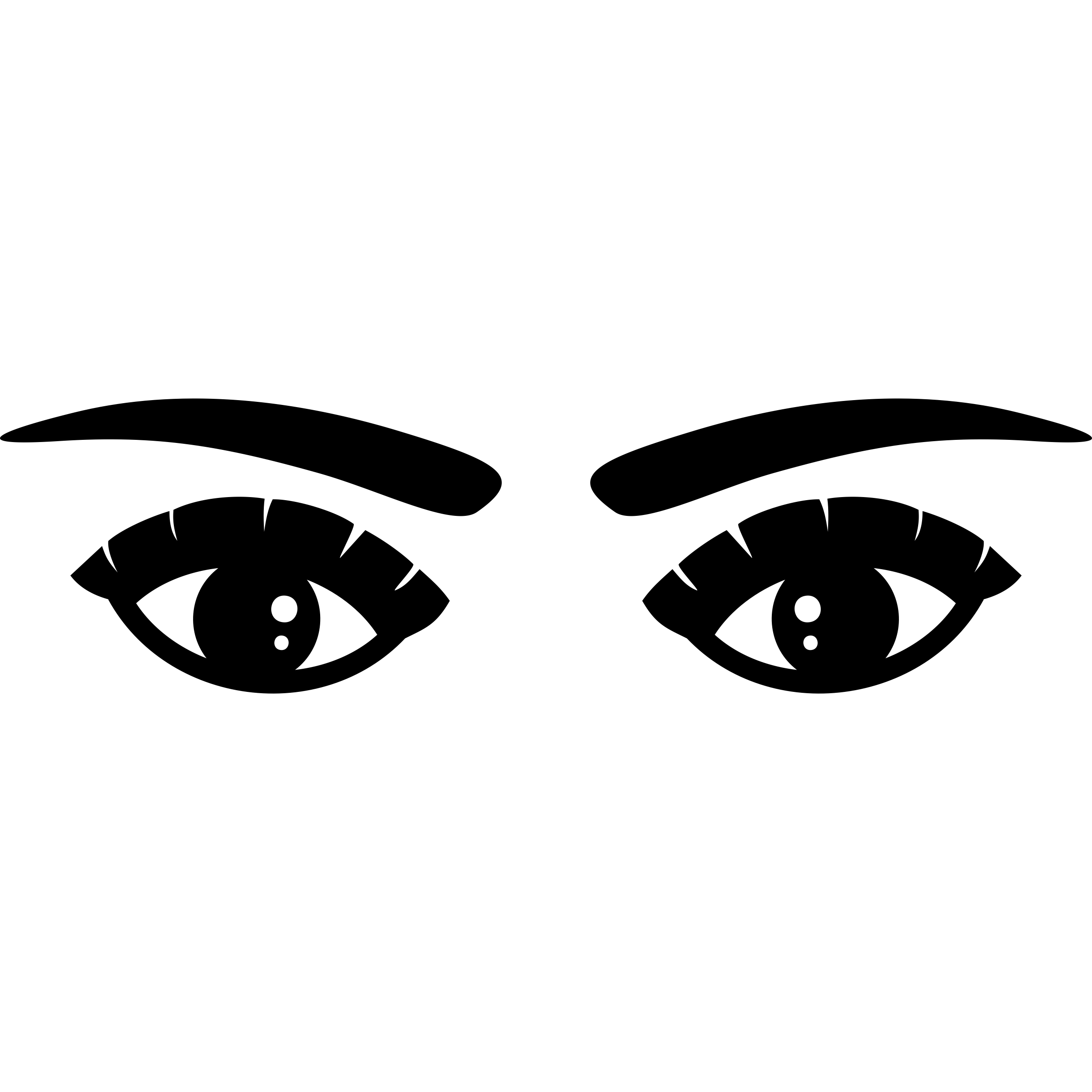 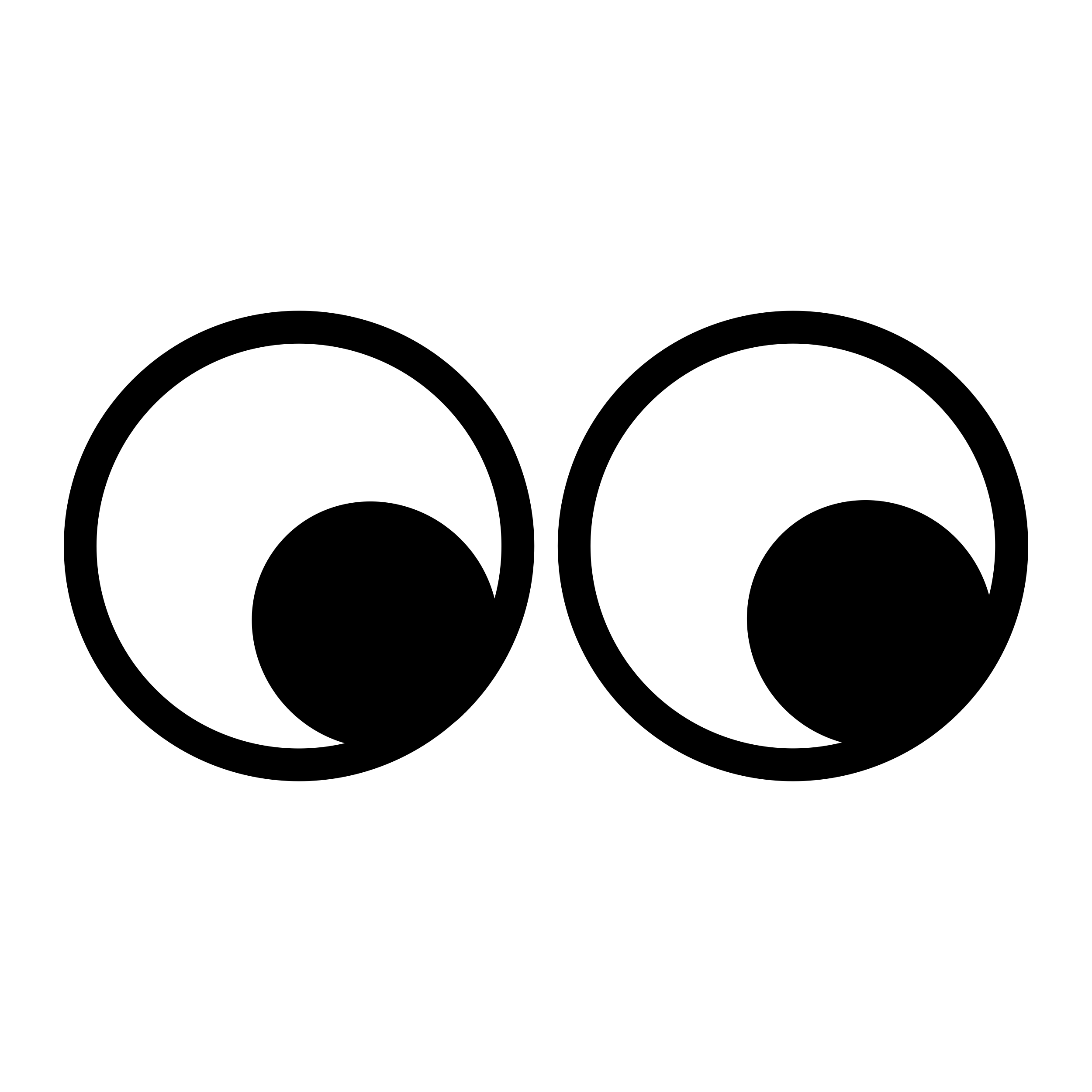 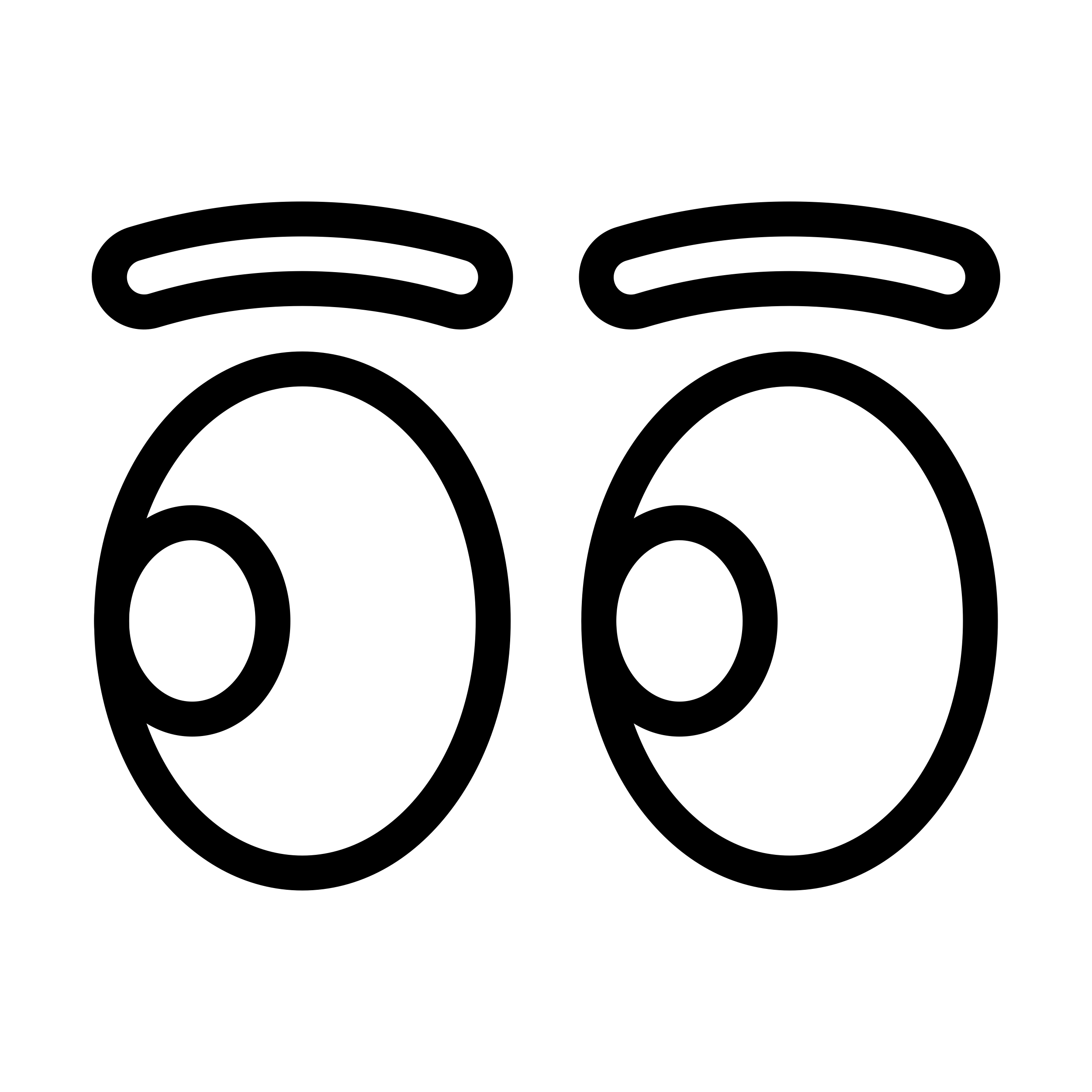 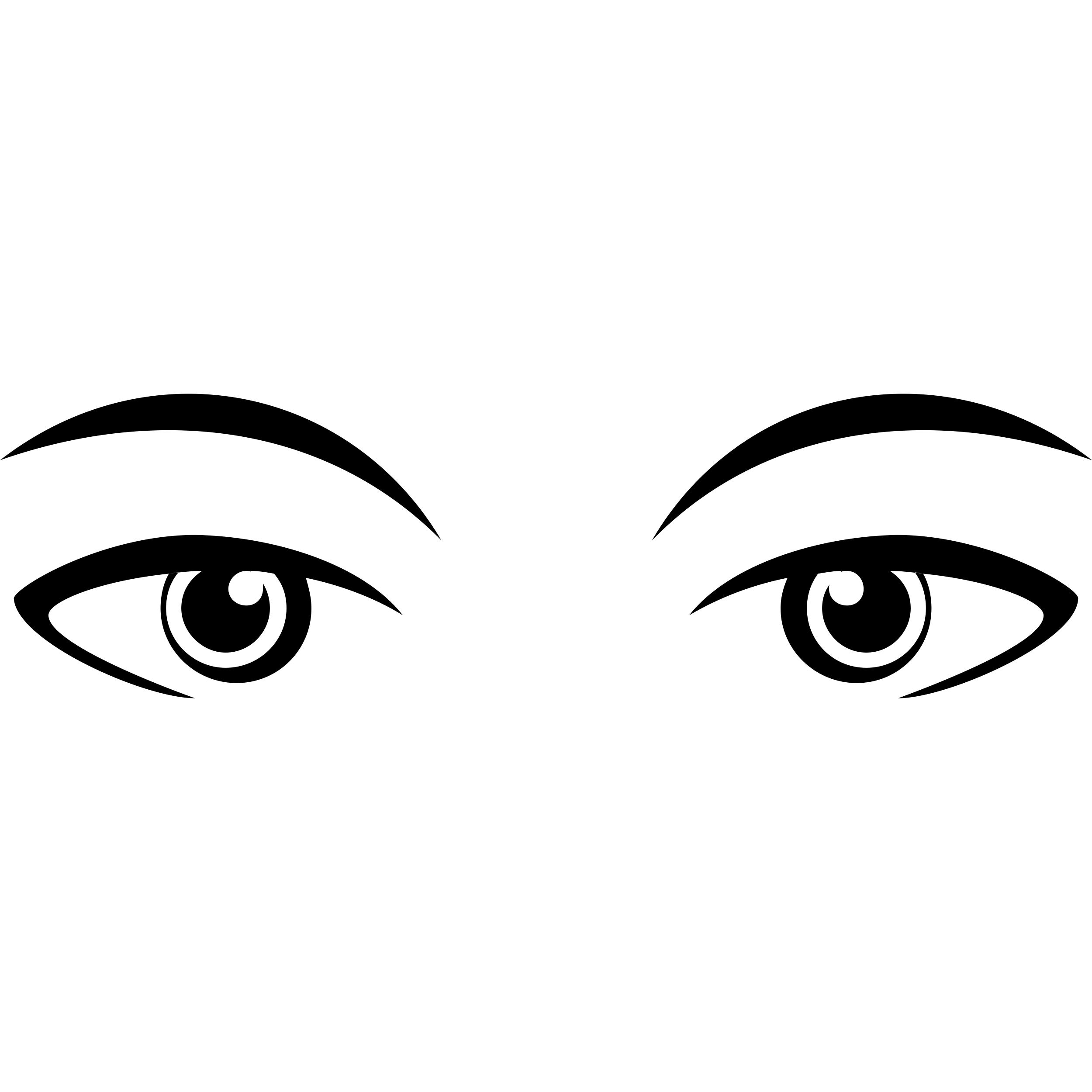 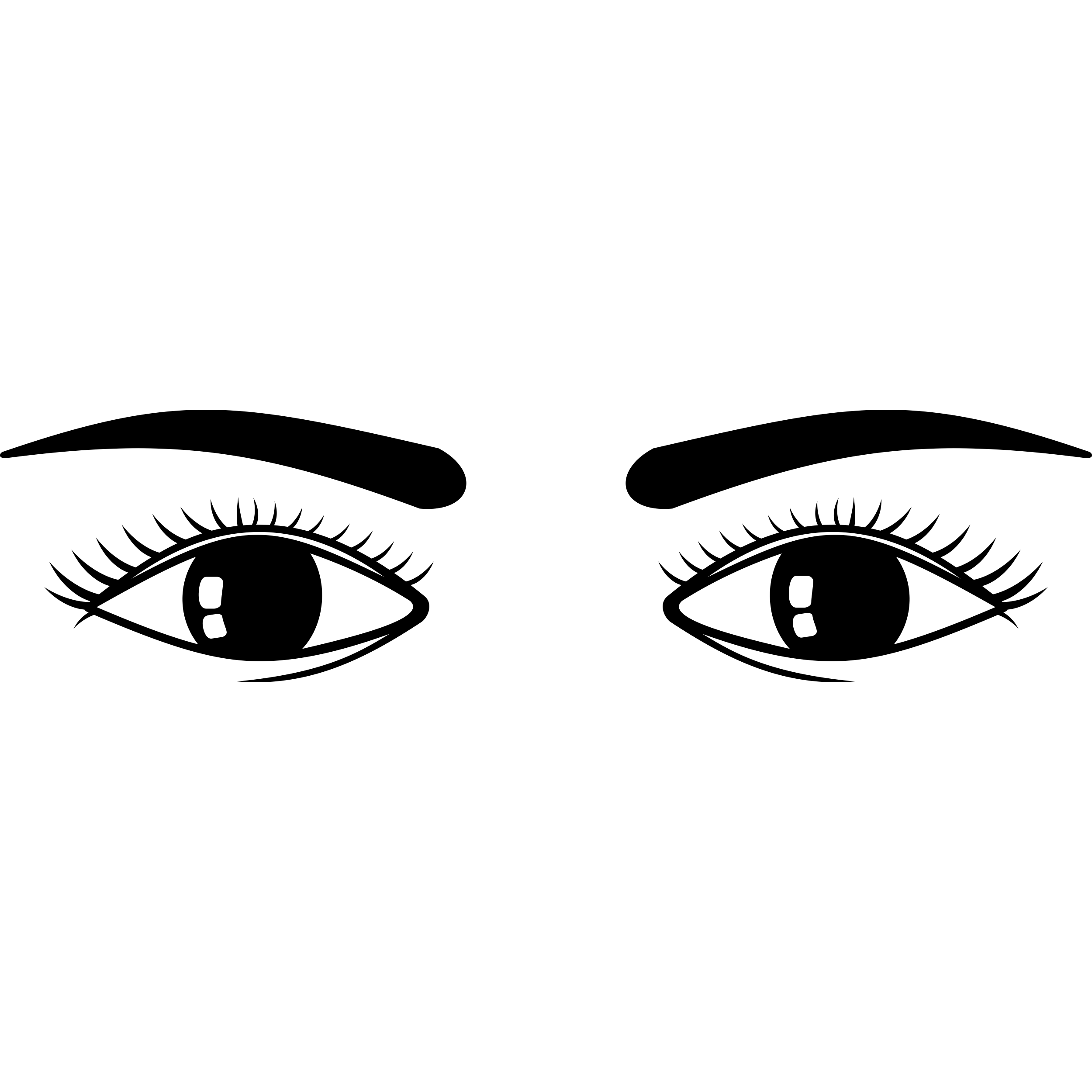 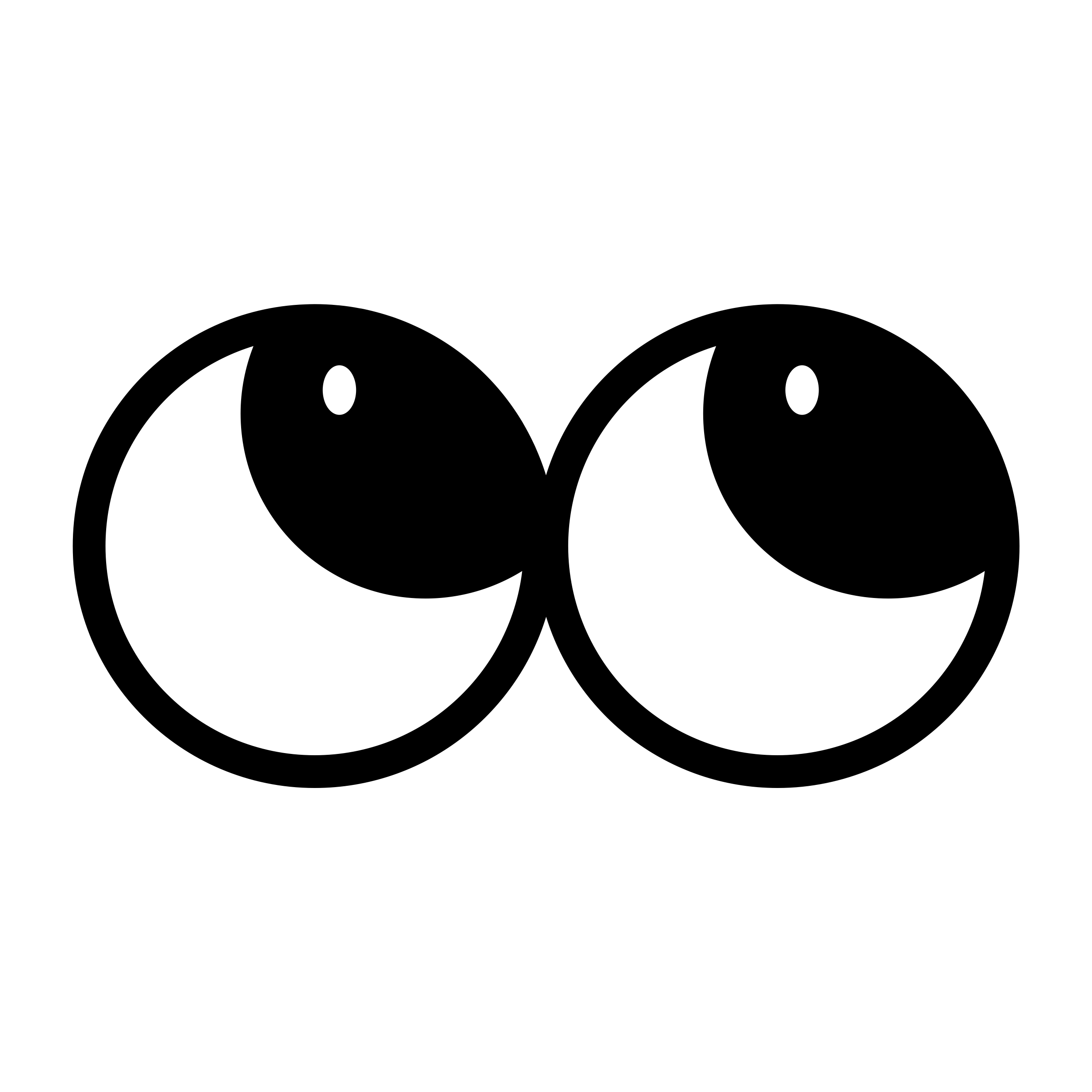 двоїна множинcomposed plural and dual
Класична арабська (VII—IX ст.):
rumḥun — спис
rumḥani — 2 списи
rimāḥun — списи
rimāḥāni — 2 групи списів
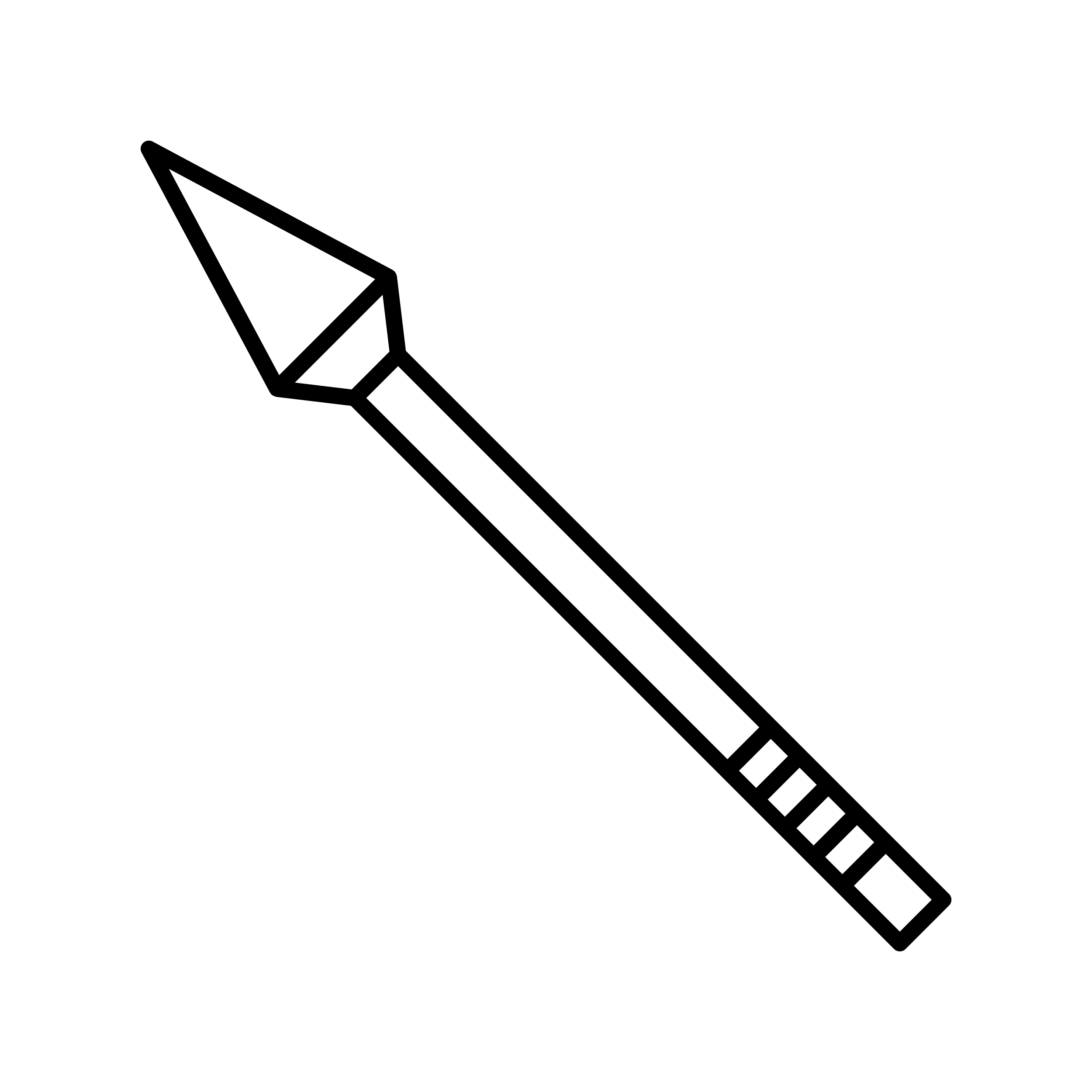 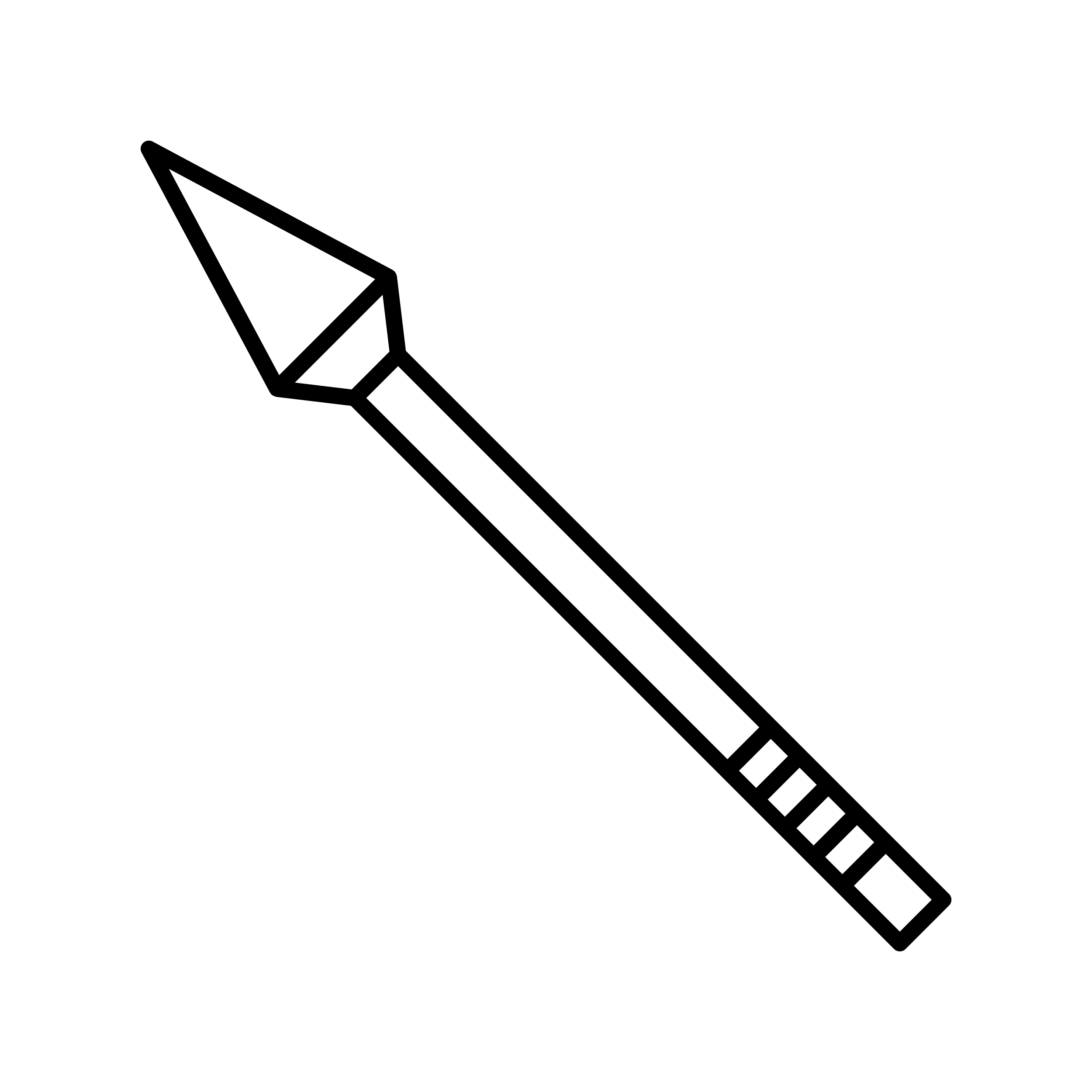 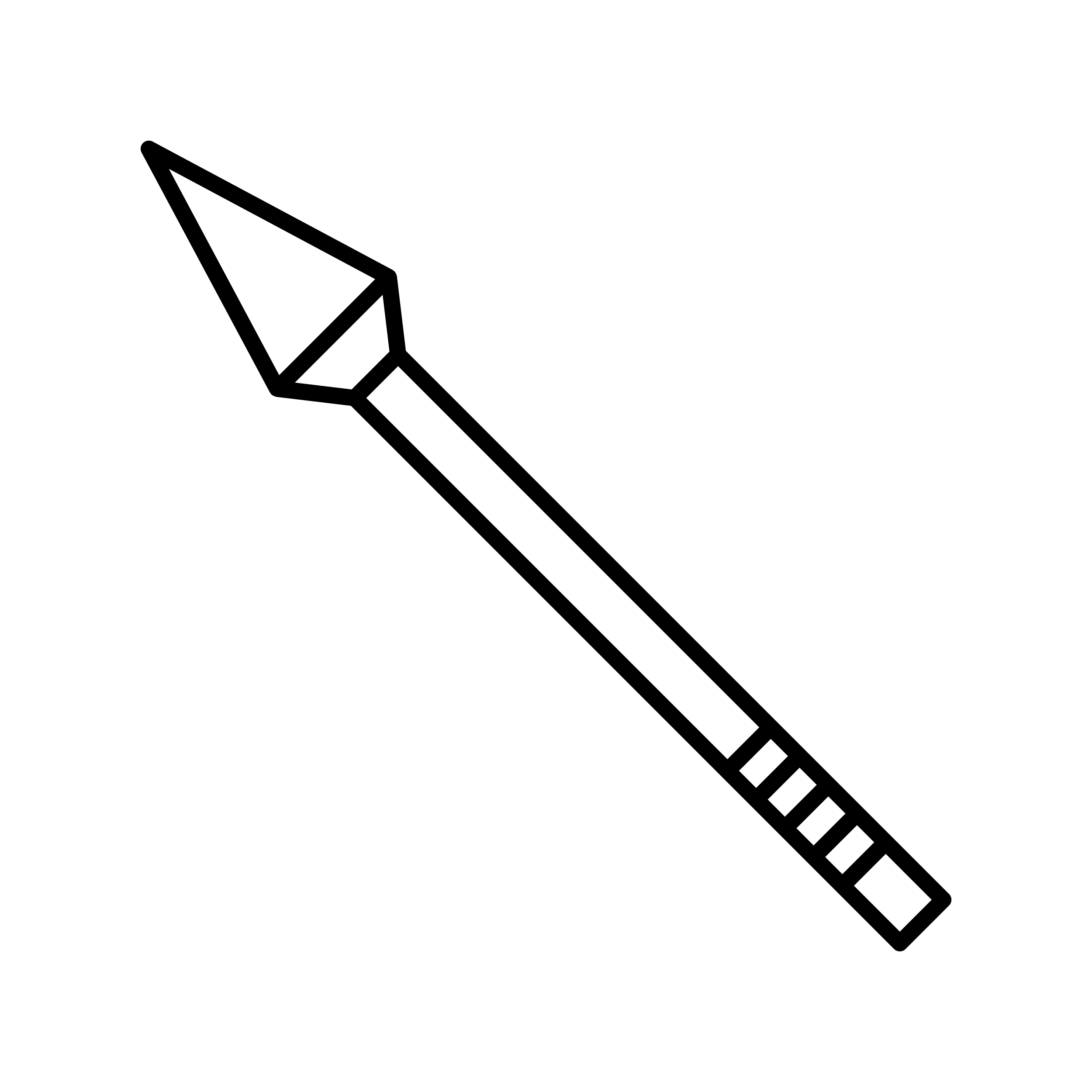 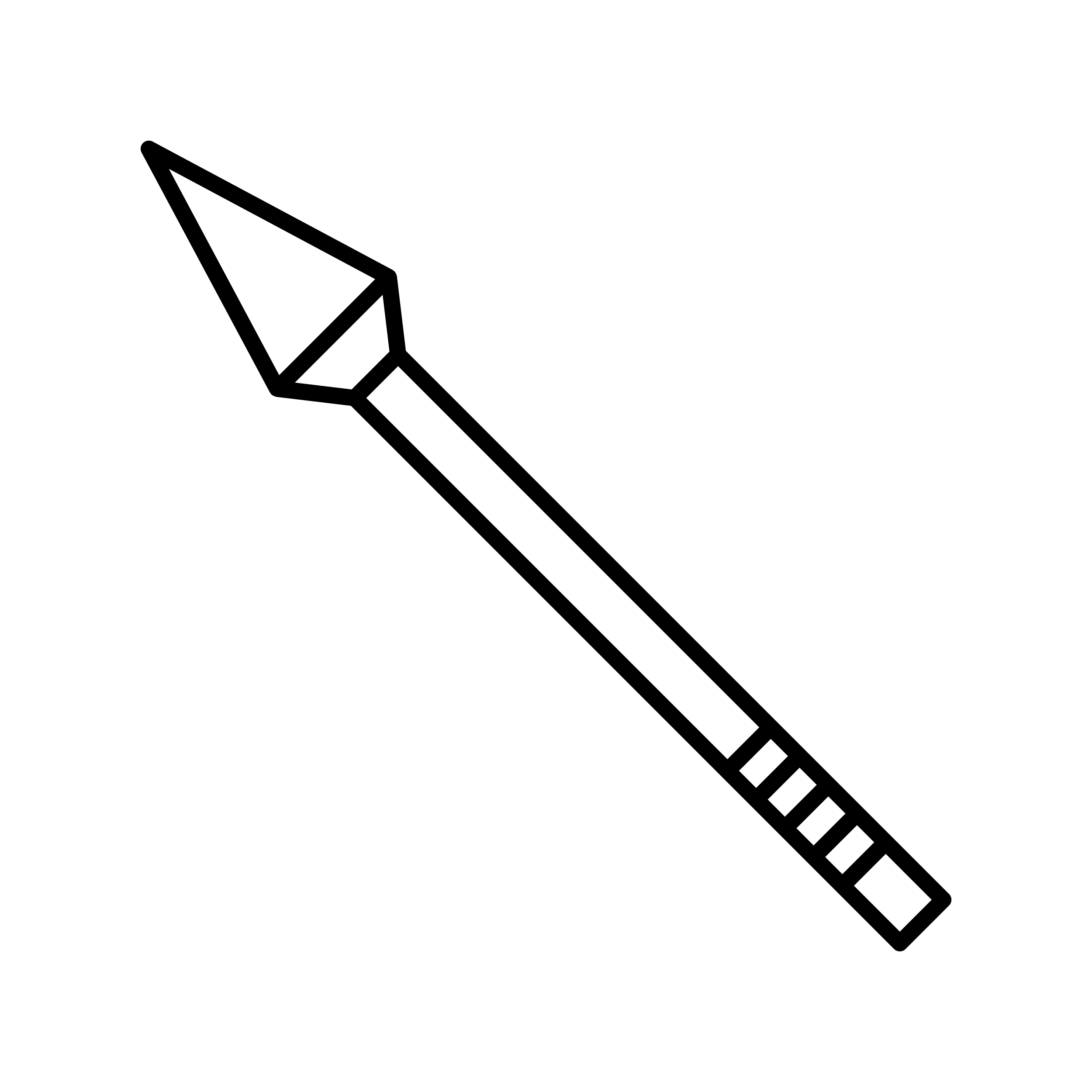 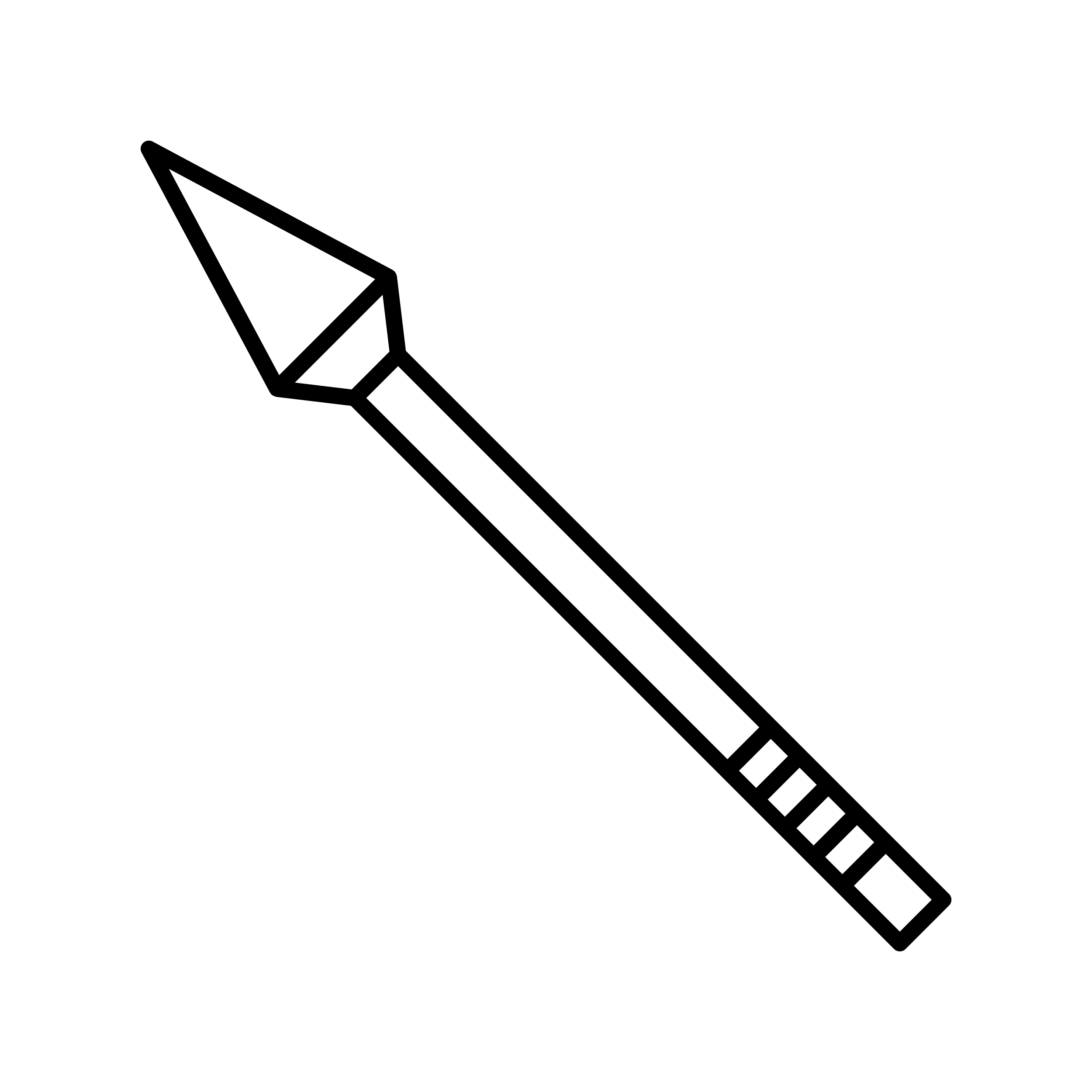 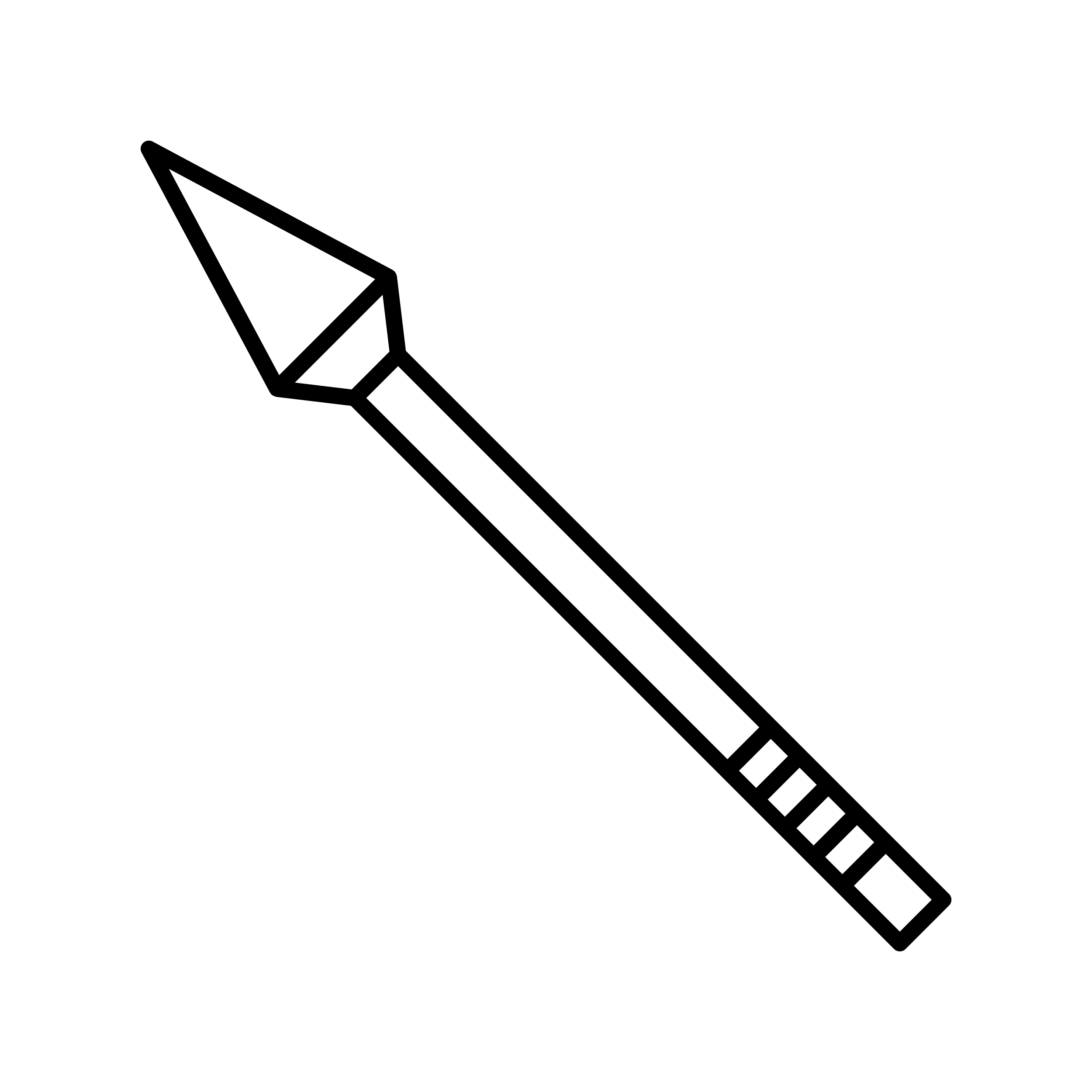 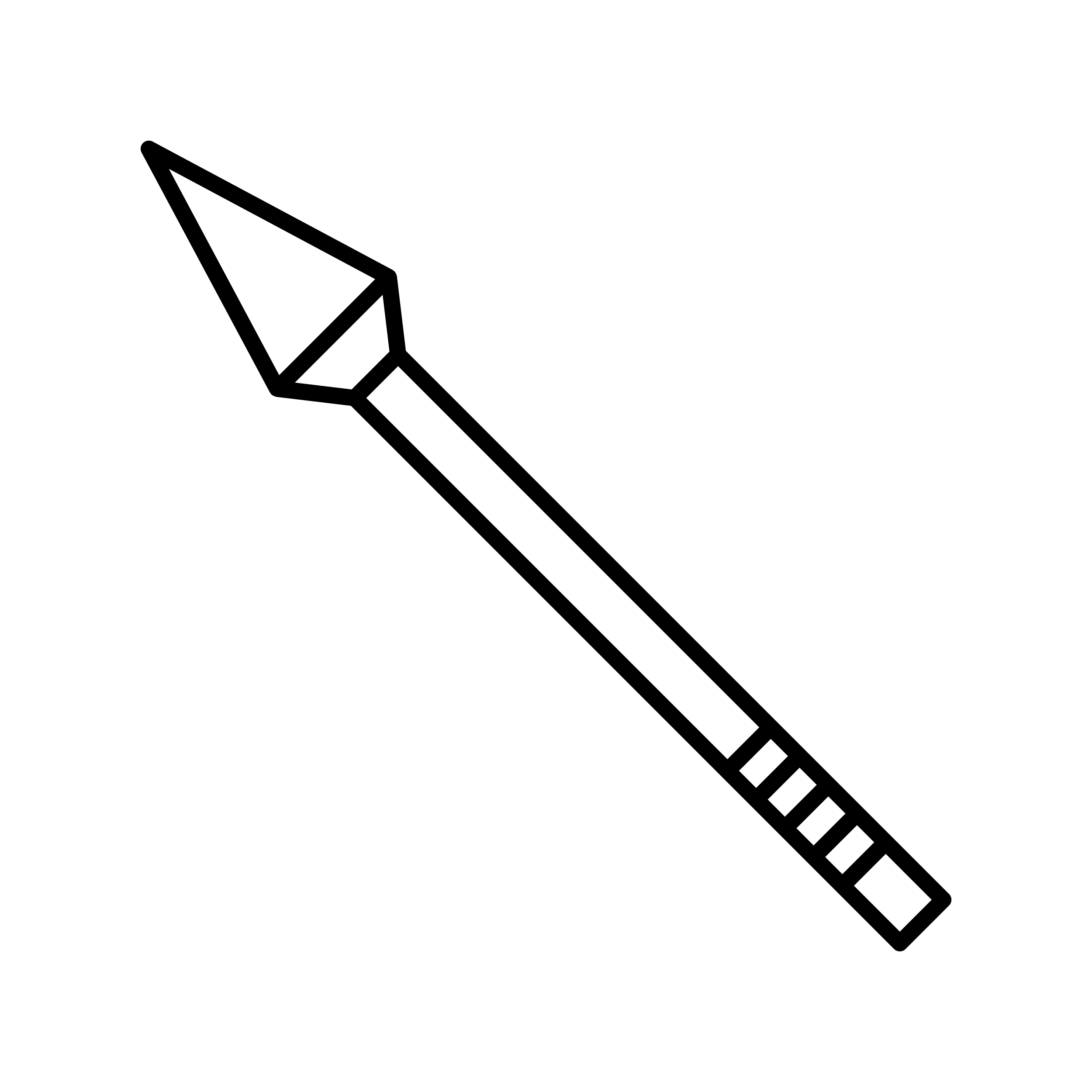 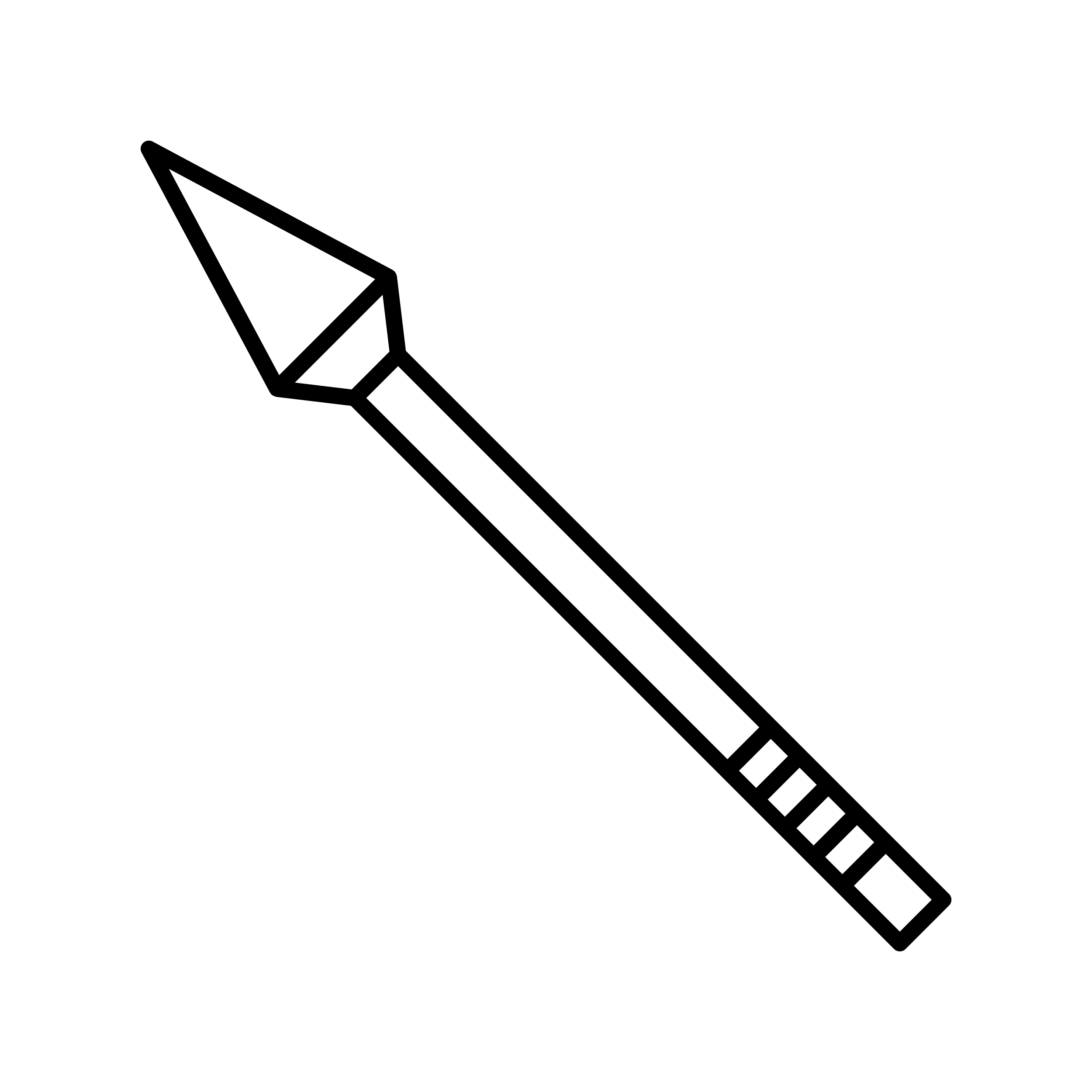 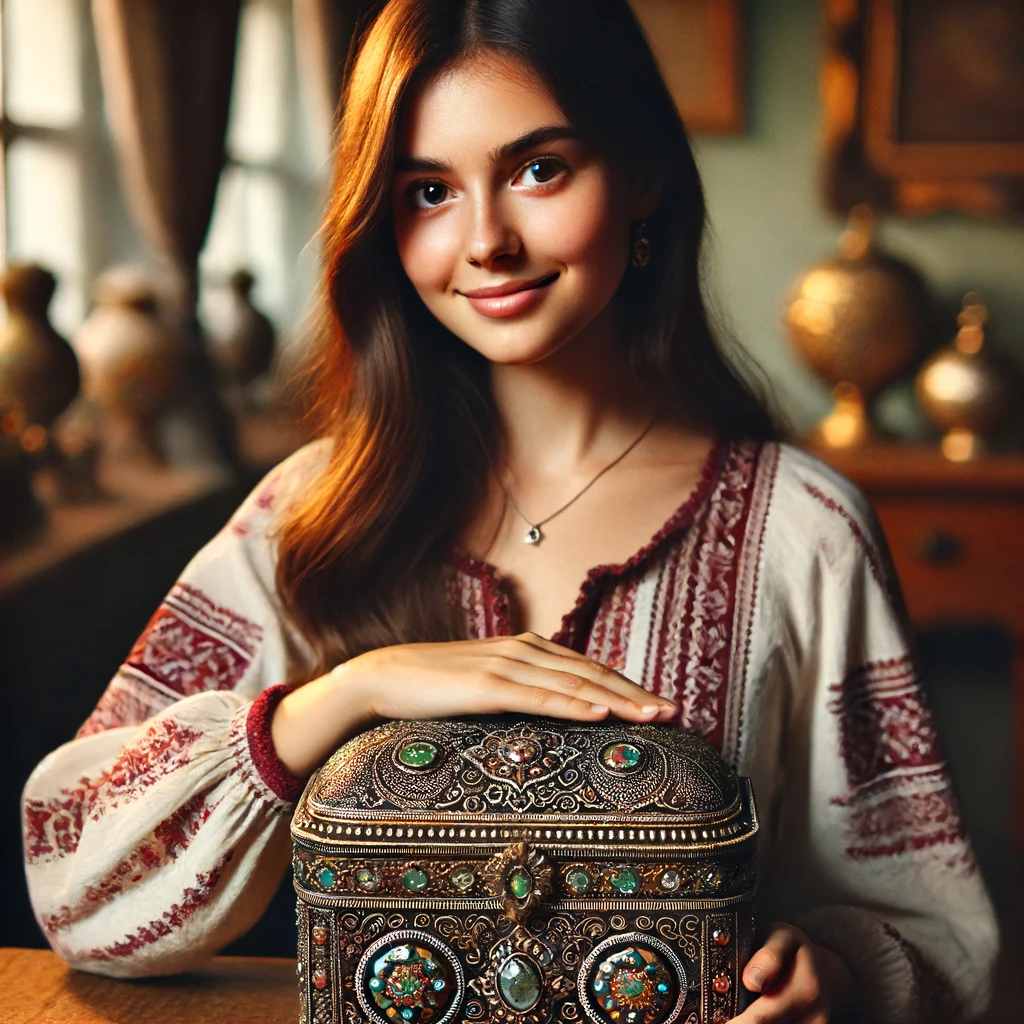 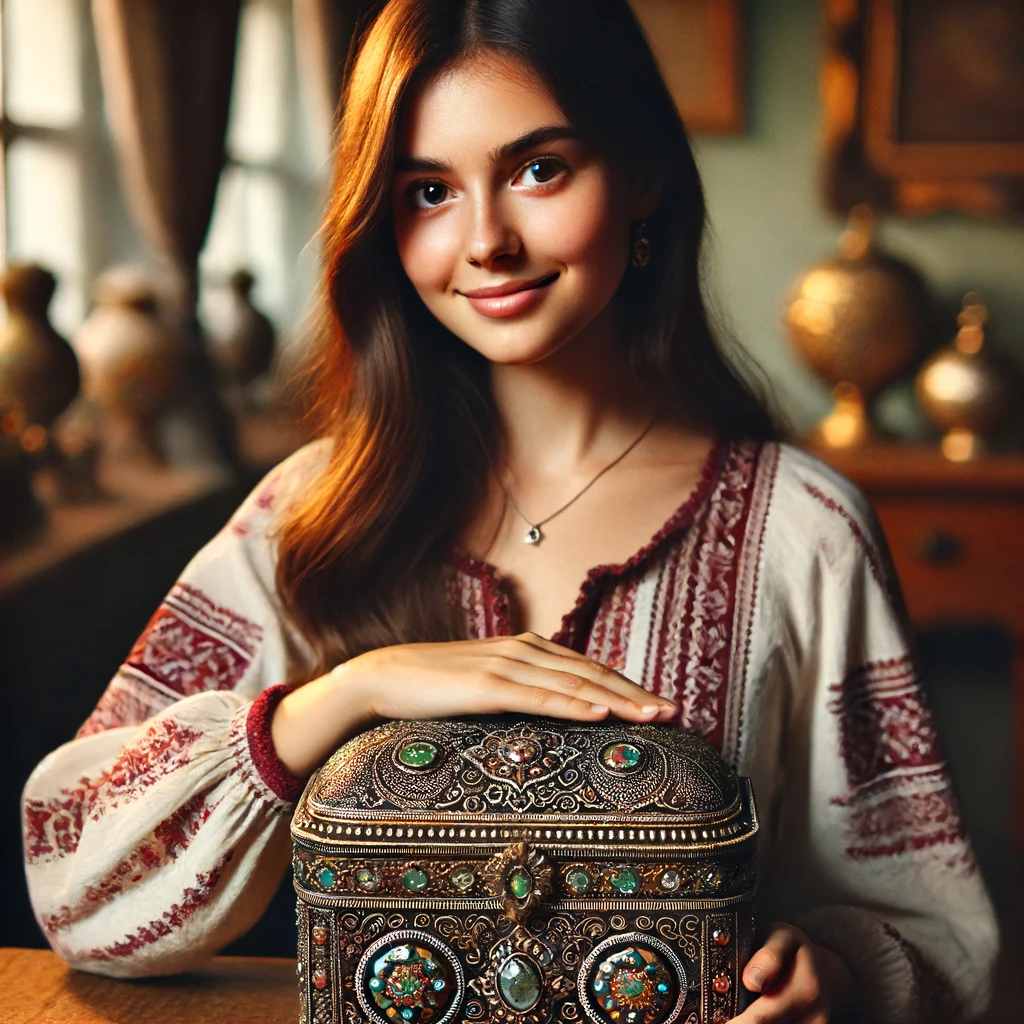 Що це?
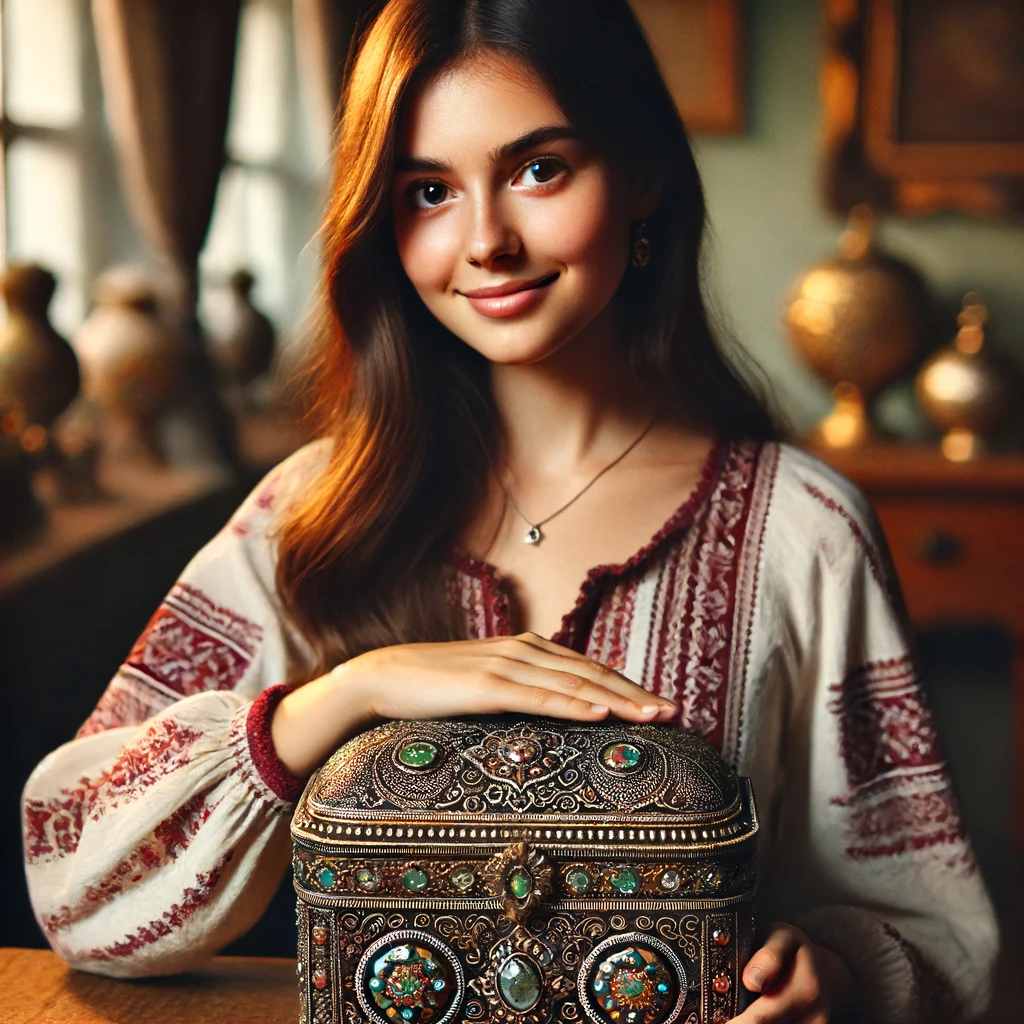 Що це?
cкриня
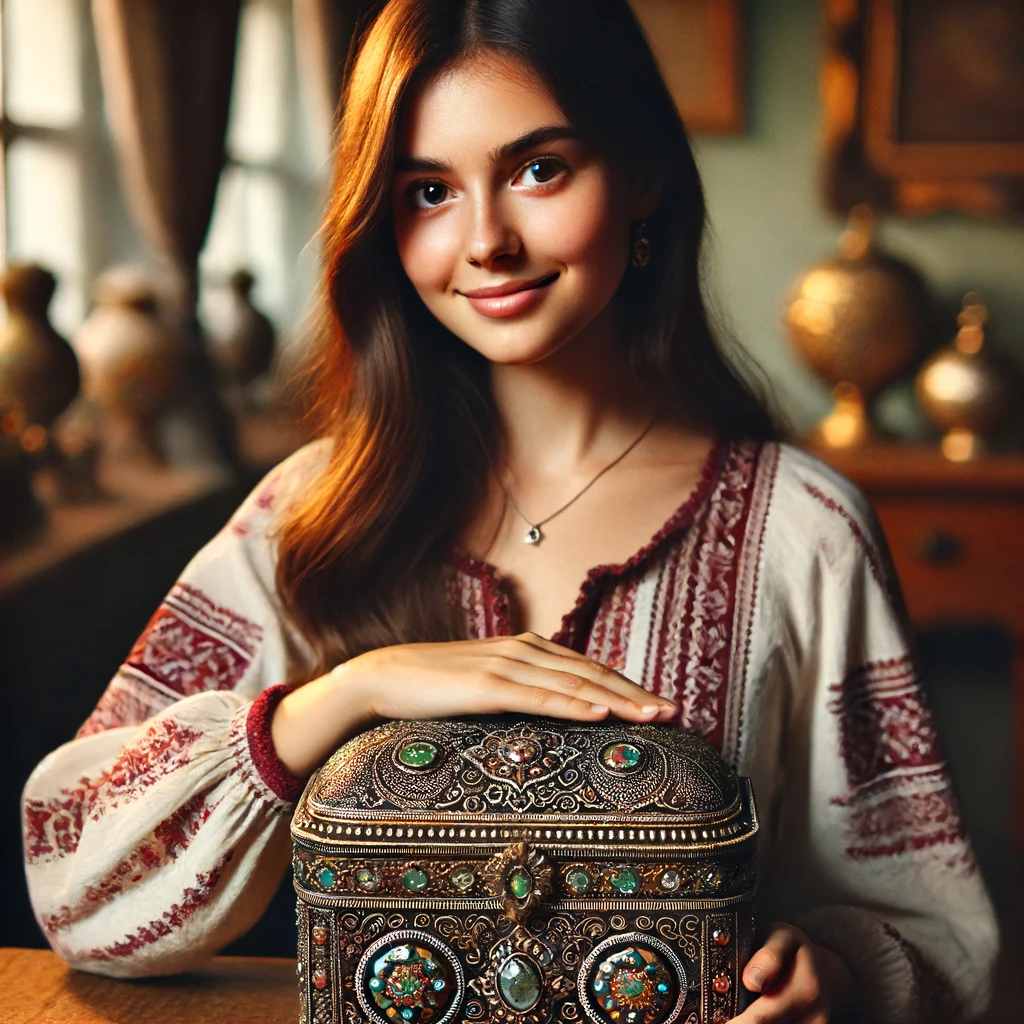 Що це?
cкриня
дівчина
зв’язок R
зв’язок R
головне слово
head
модифікатор
modifier
[Speaker Notes: В українській традиційній термінології модифікатор називають означенням чи обставиною залежно від його конкретного характеру.]
зв’язок R
головне слово
head
модифікатор
modifier
зміст
текст
зв’язок R
головне слово
head
модифікатор
modifier
зміст
R
текст
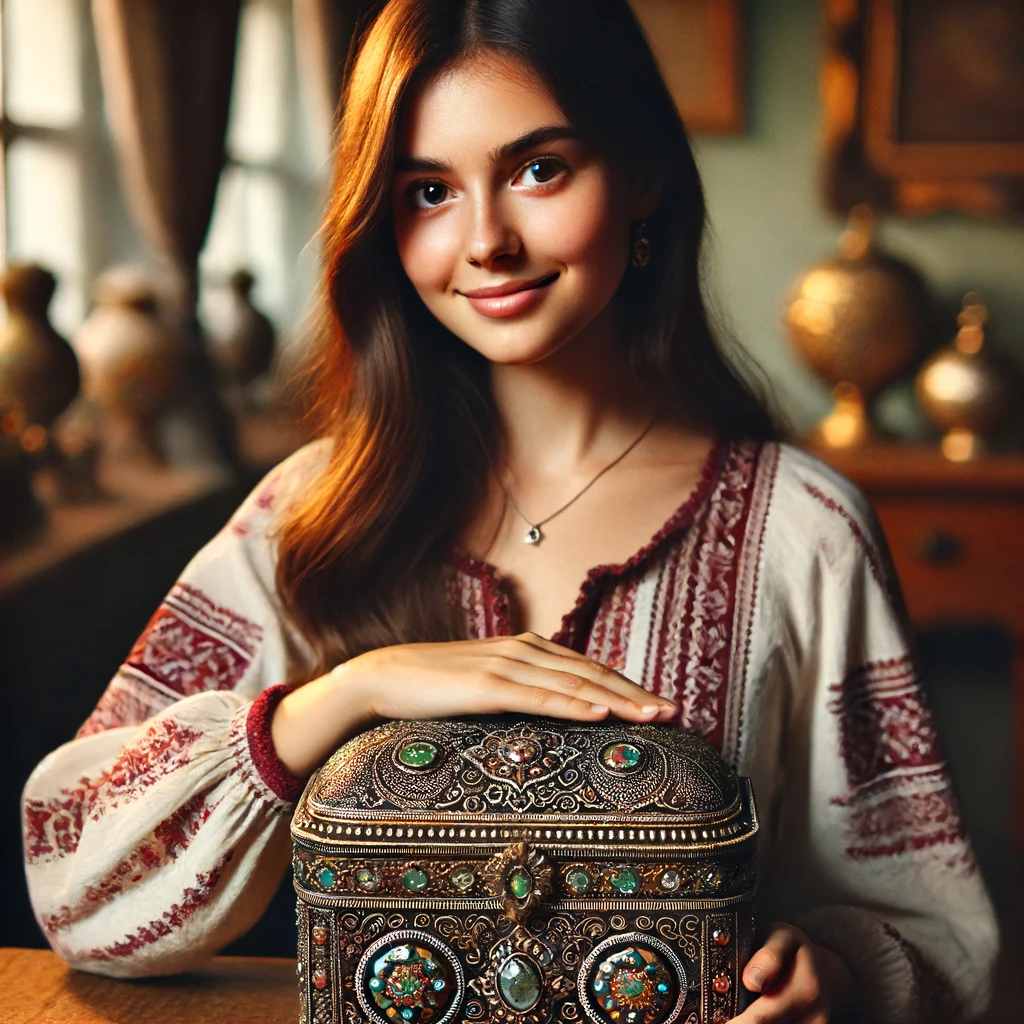 cкриня
якою володіє
дівчина
прийменникpreposition
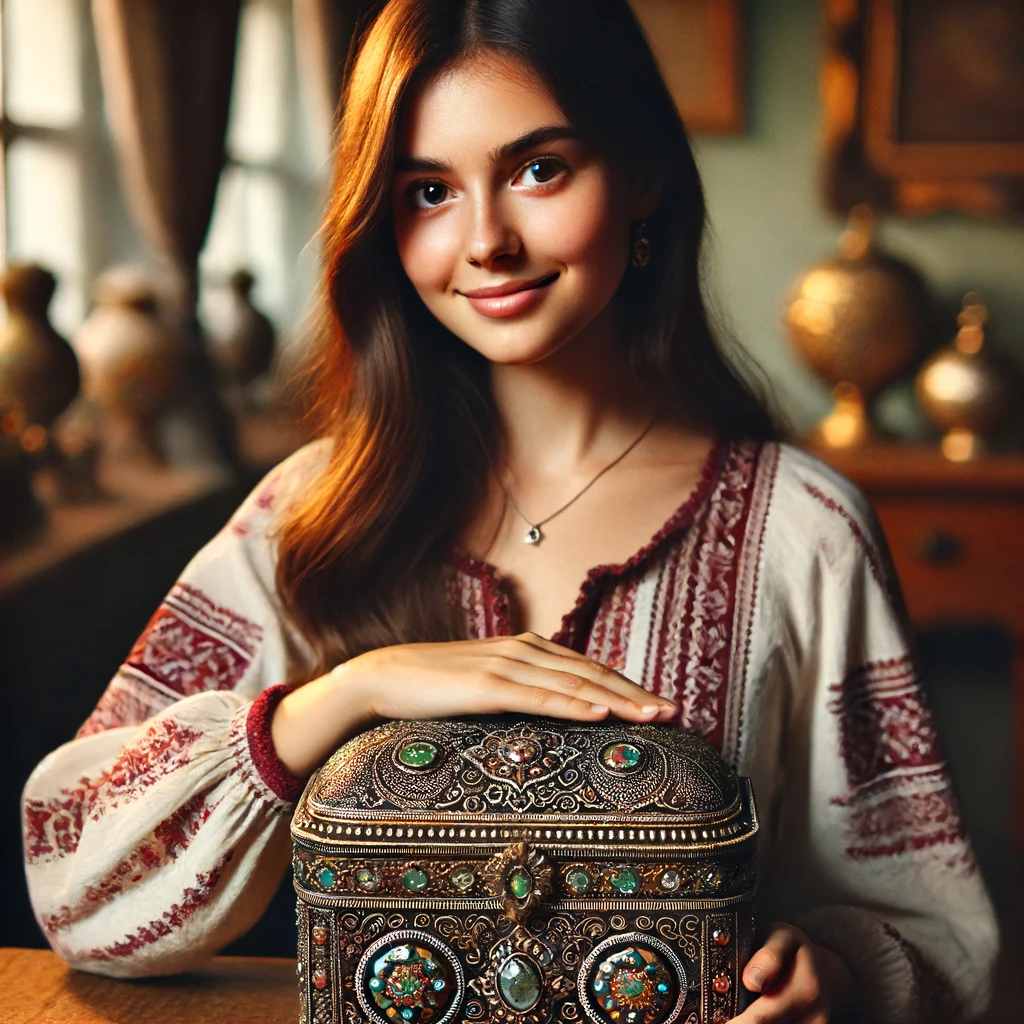 a/the box
of
a/the girl
прийменникpreposition
зв’язок R
головне слово
head
модифікатор
modifier
зміст
R
текст
зв’язок R
головне слово
head
модифікатор
modifier
зміст
R
текст
післяйменникpostposition
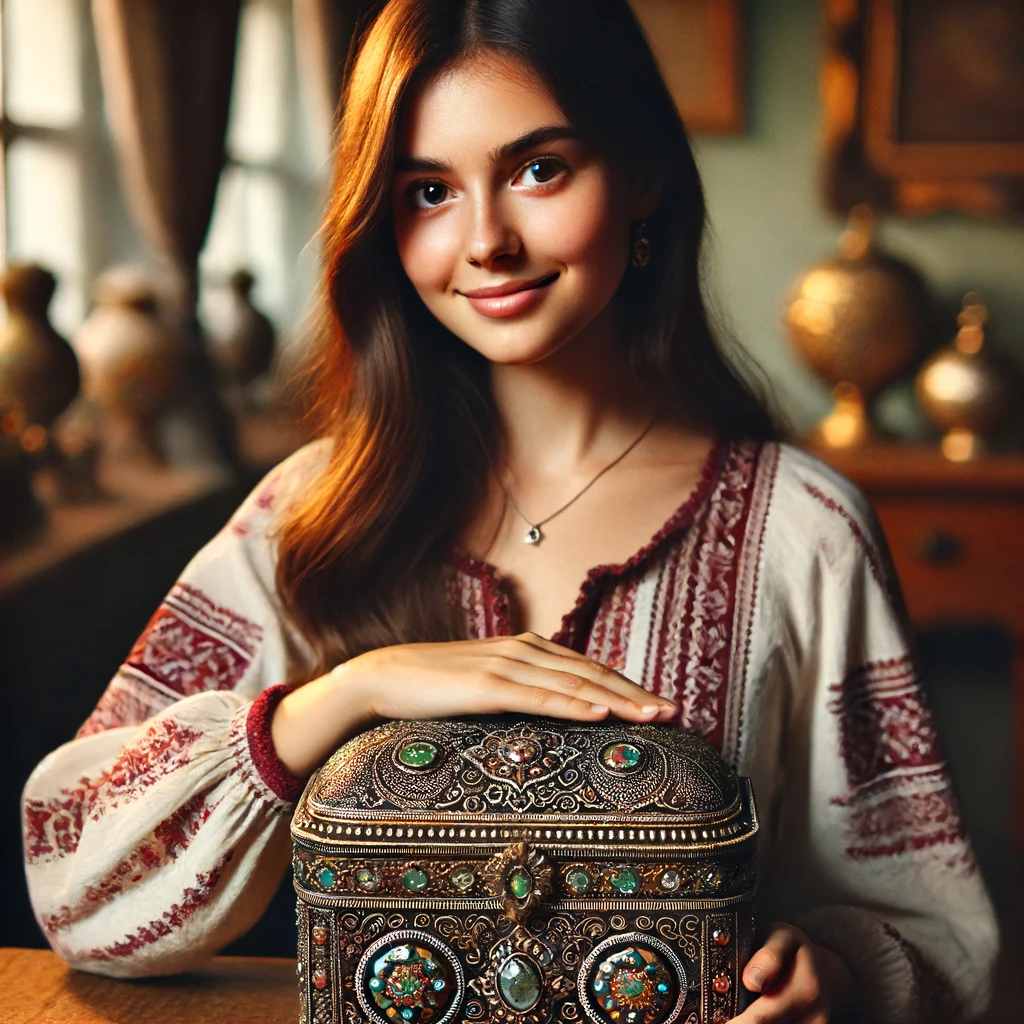 少女 (shōjo)
の
箱 (hako)
японська мова
зв’язок R
головне слово
head
модифікатор
modifier
зміст
текст
зв’язок R
головне слово
head
модифікатор
modifier
зміст
текст
R
відмінокcase
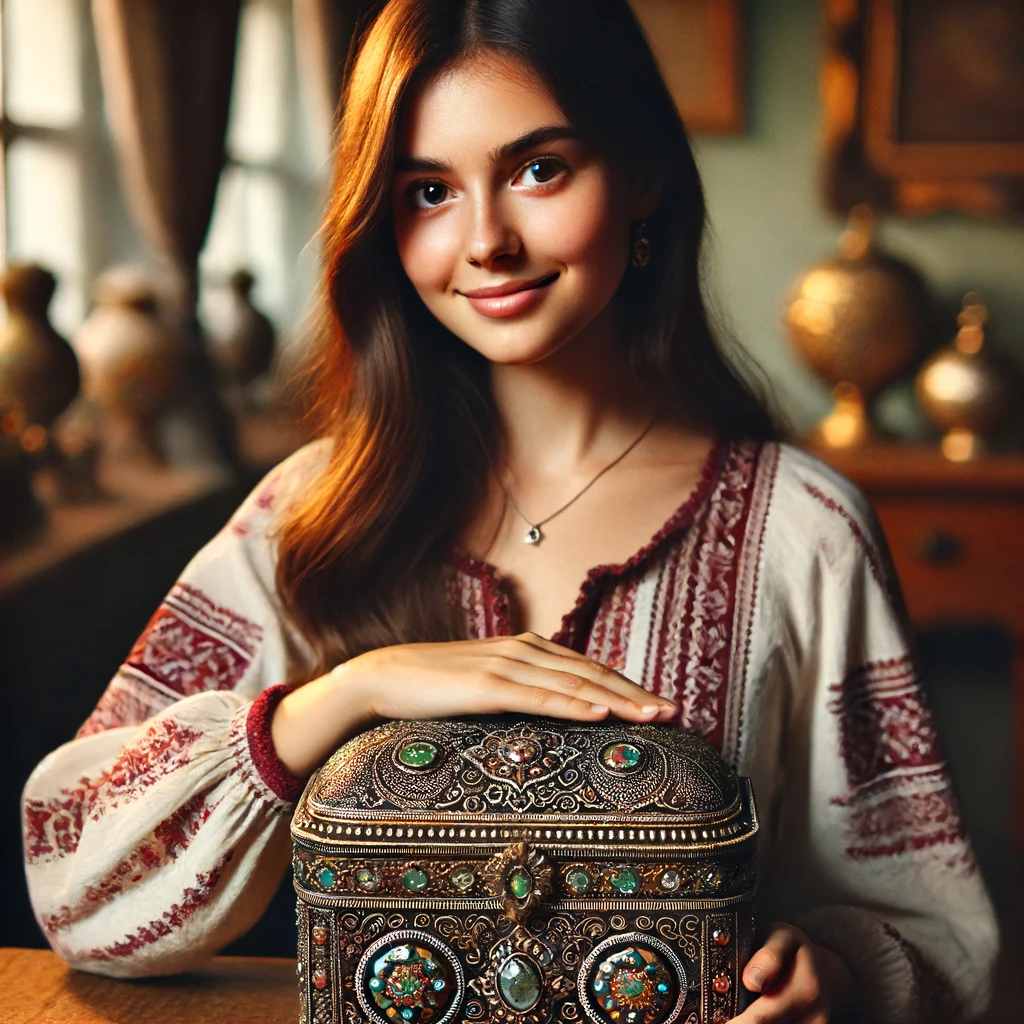 скриня
дівчини
и
відмінокcase
зв’язок R
головне слово
head
модифікатор
modifier
зміст
текст
R
відмінокcase
зв’язок R
головне слово
head
модифікатор
modifier
зміст
текст
R
відмінокcase
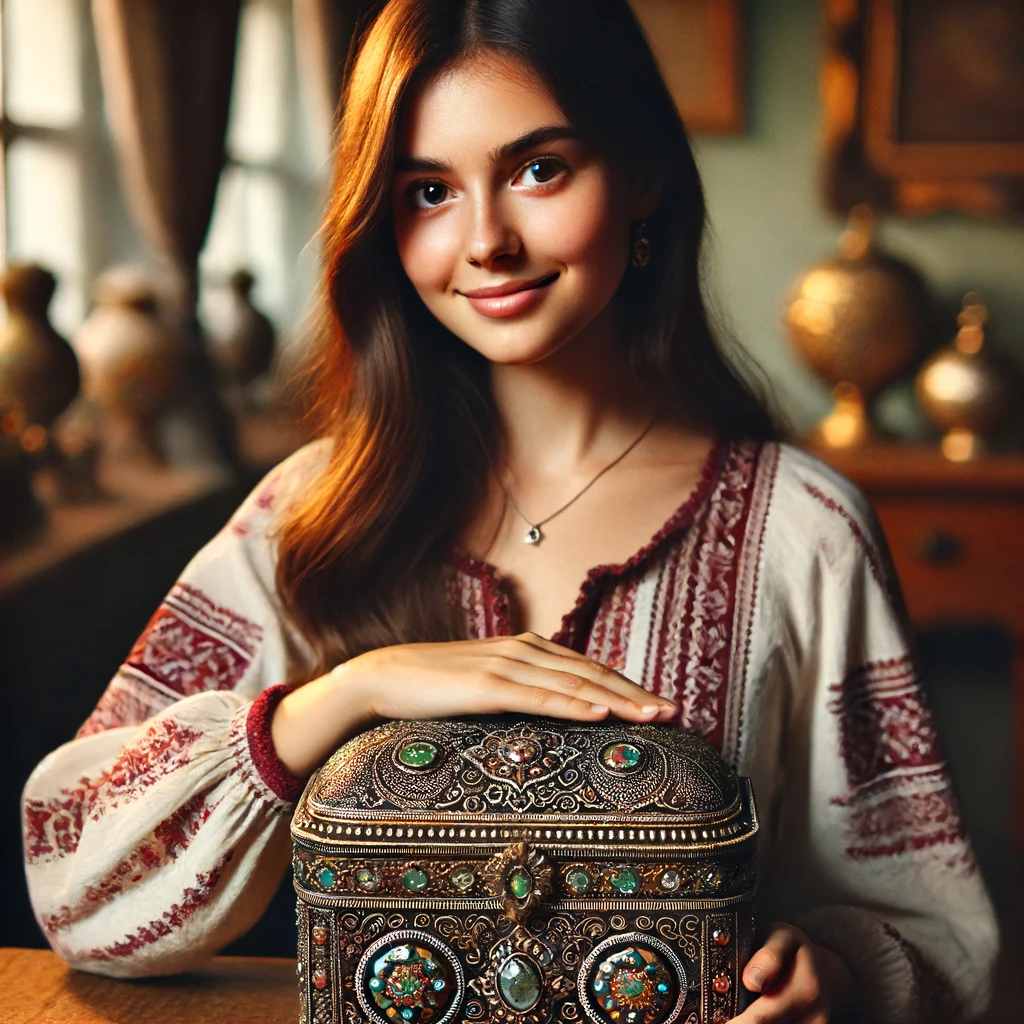 ’s
girl’s
box
відмінокcase
зв’язок R
головне слово
head
модифікатор
modifier
зміст
текст
R
зв’язок R
головне слово
head
модифікатор
modifier
зміст
текст
R
ізафетezafe
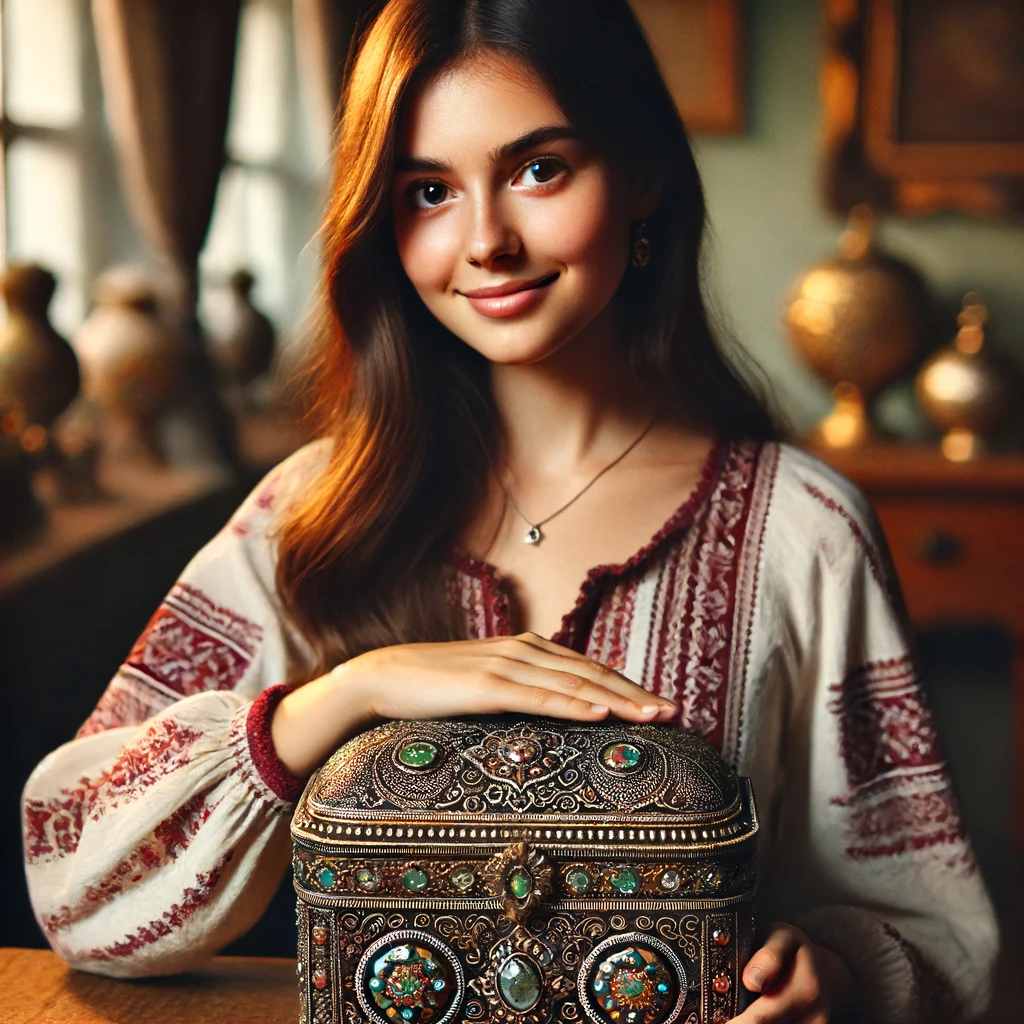 sanduqe
e
dokhtar
перська мова
відмінокcase
зв’язок R
головне слово
head
модифікатор
modifier
зміст
текст
R
відмінокcase
зв’язок R
головне слово
head
модифікатор
modifier
відмінокcase
зв’язок R
присудок
verb
підмет і додатки
subject and objects
[Speaker Notes: Підмет і додатки ще називають аргументами дієслова — або актантами.]
відмінокcase
зв’язок R
присудок
verb
підмет і додатки
subject and objects
подарував
що?
кому?
хто?
прийменникpreposition
зв’язок R
присудок
verb
підмет і додатки
subject and objects
подарував
що?
кому?
хто?
післяйменникpostposition
зв’язок R
присудок
verb
підмет і додатки
subject and objects
подарував
що?
кому?
хто?
[Speaker Notes: Коли післяйменники переосмислюються у кінцівку іменника, і виникають відмінки.]
відмінокcase
зв’язок R
присудок
verb
підмет і додатки
subject and objects
подарував
що?
кому?
хто?
[Speaker Notes: Кожна мова мусить мати або відмінки, або прийменники/післяйменники, або фіксований порядок слів у реченнях і словосполученнях.]
відмінокcase
відмінокcase
відмінокcase
відмінокcase
відмінокcase
відмінокcase
відмінокcase
відмінокcase
відмінокcase
відмінокcase
відмінокcase
відмінокcase
відмінокcase
відмінокcase
відмінокcase
відмінокcase
«синтаксичні»
відмінокcase
«синтаксичні»
«семантичні»
[Speaker Notes: Хоча родовий відмінок може бути і «синтаксичним»: «шукати окуляри» → «пошук окулярів».]
відмінокcase
«синтаксичні»
«семантичні»
«шифтерний»
комітативcomitative case
Угорська:
Gyerekestül mentek nyaralni.
дитина-комітатив     поїхали           відпустка
Вони поїхали у відпустку із дитиною (або дітьми).
[Speaker Notes: /ґєрекéшьтюль ментéк няраáльні/]
комітативcomitative case
Угорська:
Gyerekestül mentek nyaralni.
дитина-комітатив     поїхали           відпустка
Вони поїхали у відпустку із дитиною (або дітьми).
Чукотська (Chukchi; чукотсько-камчатська, Сибір):
А'ачек ңытоскычатгьэ гамэлгарма.
хлопець       вибігти                                    комітатив-зброя-комітатив
[Speaker Notes: Подібні двосторонні афікси називаються циркумфіксами.]
комітативcomitative case
Угорська:
Gyerekestül mentek nyaralni.
дитина-комітатив     поїхали           відпустка
Вони поїхали у відпустку із дитиною (або дітьми).
Чукотська (Chukchi; чукотсько-камчатська, Сибір):
А'ачек ңытоскычатгьэ гамэлгарма.
хлопець       вибігти                                    комітатив-зброя-комітатив
Хлопець вибіг зі зброєю (озброєний).
[Speaker Notes: комітатив ~ компаньйон, комітет]
абесивabessive
Фінська:
Hän  suuttui   syyttä.
він          розсердився   причина-абесив
Він розсердився без причини.
[Speaker Notes: «ес» — існування; «аб-» — протилежність.
Цей відмінок у різних лінгвістичних традиціях називають також каритивом та привативом.]
абесивabessive
Фінська:
Hän  suuttui   syyttä.
він          розсердився   причина-абесив
Він розсердився без причини.
Voitte pysäköidä maksutta.
можете      паркуватися         плата-абесив
абесивabessive
Фінська:
Hän  suuttui   syyttä.
він          розсердився   причина-абесив
Він розсердився без причини.
Voitte pysäköidä maksutta.
можете      паркуватися         плата-абесив
Ви можете припаркуватися безплатно.
компаративcomparative case
Якутська (Yakut; тюркська, Далекий Схід):
Бу   ыт   аттааҕар   түргэнник сүүрэр.
цей   собака  кінь-компаратив   швидко                   бігає
Цей собака бігає швидше за коня.
[Speaker Notes: ҕ ~ г]
компаративcomparative case
Якутська (Yakut; тюркська, Далекий Схід):
Бу   ыт   аттааҕар   түргэнник сүүрэр.
цей   собака  кінь-компаратив   швидко                   бігає
Цей собака бігає швидше за коня.
Нівхська (Nivkh; ізолят, Далекий Схід):
Tlaņi     ķanņak       eɣd.
олень       собака-компаратив   швидкий
компаративcomparative case
Якутська (Yakut; тюркська, Далекий Схід):
Бу   ыт   аттааҕар   түргэнник сүүрэр.
цей   собака  кінь-компаратив   швидко                   бігає
Цей собака бігає швидше за коня.
Нівхська (Nivkh; ізолят, Далекий Схід):
Tlaņi     ķanņak       eɣd.
олень       собака-компаратив   швидкий
Олень швидший за собаку.
транслативtranslative case
Угорська:
Lót    felesége    sóvá           változott.
Лот          дружина-його     сіль-транслатив    змінилася
Лотова дружина обернулася на сіль.
[Speaker Notes: /льо:т фелєше:ґе шо:ва: ва:льтозот/
e — ізафет!
В українській також можемо використати орудний відмінок.]
транслативtranslative case
Угорська:
Lót    felesége    sóvá           változott.
Лот          дружина-його     сіль-транслатив    змінилася
Лотова дружина обернулася на сіль.
Bolonddá     tett   engem.
дурень-транслатив  зробив   мене
[Speaker Notes: /больондда: тет енґем/
У суфіксі спостерігаємо асиміляцію.]
транслативtranslative case
Угорська:
Lót    felesége    sóvá           változott.
Лот          дружина-його     сіль-транслатив    змінилася
Лотова дружина обернулася на сіль.
Bolonddá     tett   engem.
дурень-транслатив  зробив   мене
Він мене обдурив.
[Speaker Notes: /больондда: тет енґем/
Так само в українській можемо використати орудний відмінок.]
лативlative case
Лукомарійська (Meadow Mari; уральська, Надволжя):
Сумкатым пӱкенеш пыште да диванеш шич.
твою сумку              стілець-латив    поклади       та     диван-латив        сядь
Поклади свою сумку на стілець і сядь на диван.
[Speaker Notes: Латив із транслативом немає нічого спільного.]
лативlative case
Лукомарійська (Meadow Mari; уральська, Надволжя):
Сумкатым пӱкенеш пыште да диванеш шич.
твою сумку              стілець-латив    поклади       та     диван-латив        сядь
Поклади свою сумку на стілець і сядь на диван.
Ковам Тойметсола ялеш    кресаньык ешеш   шочын.
моя бабуся  Тойметсола                 село-латив   простолюдин           сім’я-латив  народилася
лативlative case
Лукомарійська (Meadow Mari; уральська, Надволжя):
Сумкатым пӱкенеш пыште да диванеш шич.
твою сумку              стілець-латив    поклади       та     диван-латив        сядь
Поклади свою сумку на стілець і сядь на диван.
Ковам Тойметсола ялеш    кресаньык ешеш   шочын.
моя бабуся  Тойметсола                 село-латив   простолюдин           сім’я-латив  народилася
Моя бабуся народилася у селі Тойметсола в простій сім’ї.
[Speaker Notes: Передаємо простим місцевим відмінком там, де у лукомарійській динаміка: фактично «увійшла у світ у село Тойметсола в просту сім’ю».]
аблативablative case
Маньчжурська (Manchu; тунгуська, Китай):
Booci           tucike.
будинок-аблатив    відійшов
(Хтось) відійшов від будинку.
[Speaker Notes: c ~ ч]
аблативablative case
Маньчжурська (Manchu; тунгуська, Китай):
Booci           tucike.
будинок-аблатив    відійшов
(Хтось) відійшов від будинку.
Турецька:
Kitapları masadan aldım.
книжки              стіл-аблатив      узяв
[Speaker Notes: ı ~ и]
аблативablative case
Маньчжурська (Manchu; тунгуська, Китай):
Booci           tucike.
будинок-аблатив    відійшов
(Хтось) відійшов від будинку.
Турецька:
Kitapları masadan aldım.
книжки              стіл-аблатив      узяв
Я взяв книжки зі столу.
[Speaker Notes: Аблатив мала і праіндоєвропейська мова (це єдиний відмінок, який втратила з тих часів українська).]
Більше просторових відмінків!
Більше просторових відмінків!
Більше просторових відмінків!
Більше просторових відмінків!
[Speaker Notes: Есив — це наш знайомий місцевий відмінок.]
Більше просторових відмінків!
Більше просторових відмінків!
Більше просторових відмінків!
Більше просторових відмінків!
Більше просторових відмінків!
Більше просторових відмінків!
Більше просторових відмінків!
Більше просторових відмінків!
Більше просторових відмінків!
Більше просторових відмінків!
Більше просторових відмінків!
Більше просторових відмінків!
Більше просторових відмінків!
Більше просторових відмінків!
фрагмент таблиці просторових відмінків цезької (Tsez; нахсько-дагестанська, Дагестан)
[Speaker Notes: У повній таблиці просторових відмінків цезької — 4 (стовпці) × 7 (рядків) = 28 відмінків.]
Більше просторових відмінків!
фрагмент таблиці просторових відмінків цезької (Tsez; нахсько-дагестанська, Дагестан)
[Speaker Notes: У контексті нахсько-дагестанських мов аблатив називають елативом.
Назви відмінків комбінуються з префікса в рядках і «суфікса» у стовпцях.]
«Синтаксизація»
«Синтаксизація»
Українська:
Я боюся кого? чого?
«Синтаксизація»
Українська:
Я боюся кого? чого?

Нахсько-дагестанські:
Я боюся з-під кого? з-під чого?
«Синтаксизація»
Українська:
Я боюся родовий відмінок

Нахсько-дагестанські:
Я боюся з-під кого? з-під чого?
«Синтаксизація»
Українська:
Я боюся родовий відмінок

Нахсько-дагестанські:
Я боюся суб-елатив
«Синтаксизація»
Українська:
Я змагаюся із ким? із чим?
«Синтаксизація»
Українська:
Я змагаюся із ким? із чим?

Нахсько-дагестанські:
Я змагаюся біля кого? біля чого?
«Синтаксизація»
Українська:
Я змагаюся із + орудний відмінок

Нахсько-дагестанські:
Я змагаюся біля кого? біля чого?
«Синтаксизація»
Українська:
Я змагаюся із + орудний відмінок

Нахсько-дагестанські:
Я змагаюся апуд-есив
Локалістська гіпотеза
Локалістська гіпотеза
Кожен відмінок колись був просторовим.
Локалістська гіпотеза
Кожен відмінок колись був просторовим.

подарунок мамі ≈ подарунок до мами
[Speaker Notes: Порівняйте з англ. to.]
Локалістська гіпотеза
Кожен відмінок колись був просторовим.

подарунок мамі ≈ подарунок до мами
борщ мами ≈ борщ від мами
Іменний класNoun class
[Speaker Notes: Або іменниковий.]
іменний класnoun class
Іменний клас об’єднує іменники, які:
іменний класnoun class
Іменний клас об’єднує іменники, які:
мають спільні семантичні ознаки: наприклад,рослина, дерево, лоза;
іменний класnoun class
Іменний клас об’єднує іменники, які:
мають спільні семантичні ознаки: наприклад,рослина, дерево, лоза;
або мають спільні морфологічні ознаки: наприклад, kisu, kitabu, kikapu;
іменний класnoun class
Іменний клас об’єднує іменники, які:
мають спільні семантичні ознаки: наприклад,рослина, дерево, лоза;
або мають спільні морфологічні ознаки: наприклад, kisu, kitabu, kikapu;
або ні.
іменний класnoun class
Іменний клас об’єднує іменники, які:
іменний класnoun class
Іменний клас об’єднує іменники, які:
вимагають однакових афіксів у пов’язаних прикметників і дієслів;
[Speaker Notes: Та інших слів у реченні, що передбачають узгодження.]
іменний класnoun class
Іменний клас об’єднує іменники, які:
вимагають однакових афіксів у пов’язаних прикметників і дієслів;
або однакових займенників чи службових слів.
Іменні класи: приклад
Суахілі (Swahili; нігеро-конголезька, Центральна Африка):
Іменні класи: приклад
Суахілі (Swahili; нігеро-конголезька, Центральна Африка):
Іменні класи: приклад
Суахілі (Swahili; нігеро-конголезька, Центральна Африка):
Іменні класи: приклад
Суахілі (Swahili; нігеро-конголезька, Центральна Африка):
[Speaker Notes: j ~ дж]
Іменні класи: приклад
Суахілі (Swahili; нігеро-конголезька, Центральна Африка):
Іменні класи: приклад
Суахілі (Swahili; нігеро-конголезька, Центральна Африка):
Іменні класи: приклад
Суахілі (Swahili; нігеро-конголезька, Центральна Африка):
Іменні класи: приклад
Суахілі (Swahili; нігеро-конголезька, Центральна Африка):
Kitabu kikubwa kinaanguka.
клас-книга  клас-великий  клас-падає
Велика книга падає.
Іменні класи: приклад
Суахілі (Swahili; нігеро-конголезька, Центральна Африка):
Kitabu kikubwa kinaanguka.
клас-книга  клас-великий  клас-падає
Велика книга падає.
Mfupa mkubwa unaanguka.
клас-кістка  клас-великий  клас-падає
Велика кістка падає.
КЛАСичний приклад
Дірбал (Dyirbal; пама-ньюнґська, Австралія):
КЛАСичний приклад
Дірбал (Dyirbal; пама-ньюнґська, Австралія):
КЛАСичний приклад
Дірбал (Dyirbal; пама-ньюнґська, Австралія):
КЛАСичний приклад
Дірбал (Dyirbal; пама-ньюнґська, Австралія):
КЛАСичний приклад
Дірбал (Dyirbal; пама-ньюнґська, Австралія):
[Speaker Notes: Хоча насправді ситуація дещо складніша.]
КЛАСичний приклад
Дірбал (Dyirbal; пама-ньюнґська, Австралія):
[Speaker Notes: Спрощений запис.
«Той» виступає також у функції артикля.]
КЛАСичний приклад
Дірбал (Dyirbal; пама-ньюнґська, Австралія):
bayi yaraчоловік
КЛАСичний приклад
Дірбал (Dyirbal; пама-ньюнґська, Австралія):
bayi yaraчоловік
balan dugumbilжінка
КЛАСичний приклад
Дірбал (Dyirbal; пама-ньюнґська, Австралія):
bayi yaraчоловік
balan dugumbilжінка
balan yigaraрак
Типові варіанти розподілу
[Speaker Notes: Очевидний розподіл по значеннях може бути й відсутнім у мові.]
Типові варіанти розподілу
живе (мама) — неживе (листок);
[Speaker Notes: Класів може бути й лише два.]
Типові варіанти розподілу
живе (мама) — неживе (листок);
людина (мама) — тварина (вовк) — неживе (листок);
Типові варіанти розподілу
живе (мама) — неживе (листок);
людина (мама) — тварина (вовк) — неживе (листок);
людина (мисливець) — не людина (вірність);
Типові варіанти розподілу
живе (мама) — неживе (листок);
людина (мама) — тварина (вовк) — неживе (листок);
людина (мисливець) — не людина (вірність);
велике (дерево) — маленьке (листок);
Типові варіанти розподілу
живе (мама) — неживе (листок);
людина (мама) — тварина (вовк) — неживе (листок);
людина (мисливець) — не людина (вірність);
велике (дерево) — маленьке (листок);
сильне (вовк) — слабке (немовля);
Типові варіанти розподілу
живе (мама) — неживе (листок);
людина (мама) — тварина (вовк) — неживе (листок);
людина (мисливець) — не людина (вірність);
велике (дерево) — маленьке (листок);
сильне (вовк) — слабке (немовля);
зліченне (стілець) — незліченне (пісок);
Типові варіанти розподілу
живе (мама) — неживе (листок);
людина (мама) — тварина (вовк) — неживе (листок);
людина (мисливець) — не людина (вірність);
велике (дерево) — маленьке (листок);
сильне (вовк) — слабке (немовля);
зліченне (стілець) — незліченне (пісок);
чоловіче (тато) — жіноче (вовчиця) — нейтральне (жито).
[Speaker Notes: Рід в українській — різновид іменного класу.]
Задачка
число
клас (рід)
відмінок
Задачка
число
клас (рід)
відмінок
[Speaker Notes: Чим категорії числа і відмінка відрізняються від категорії іменного класу?]
Задачка
Яку функцію має категорія іменного класу?
(Цікава) література
Общая морфология. Введение в проблематику  В. А. Плунгян
Грамматическая категория  ru.wikipedia.org
Grammatical Number  en.wikipedia.org
Number  Greville G. Corbett
Двоїна — ознака української мови  Любов Сердунич
List of Grammatical Cases  en.wikipedia.org
Noun Class & Grammatical Gender  en.wikipedia.org